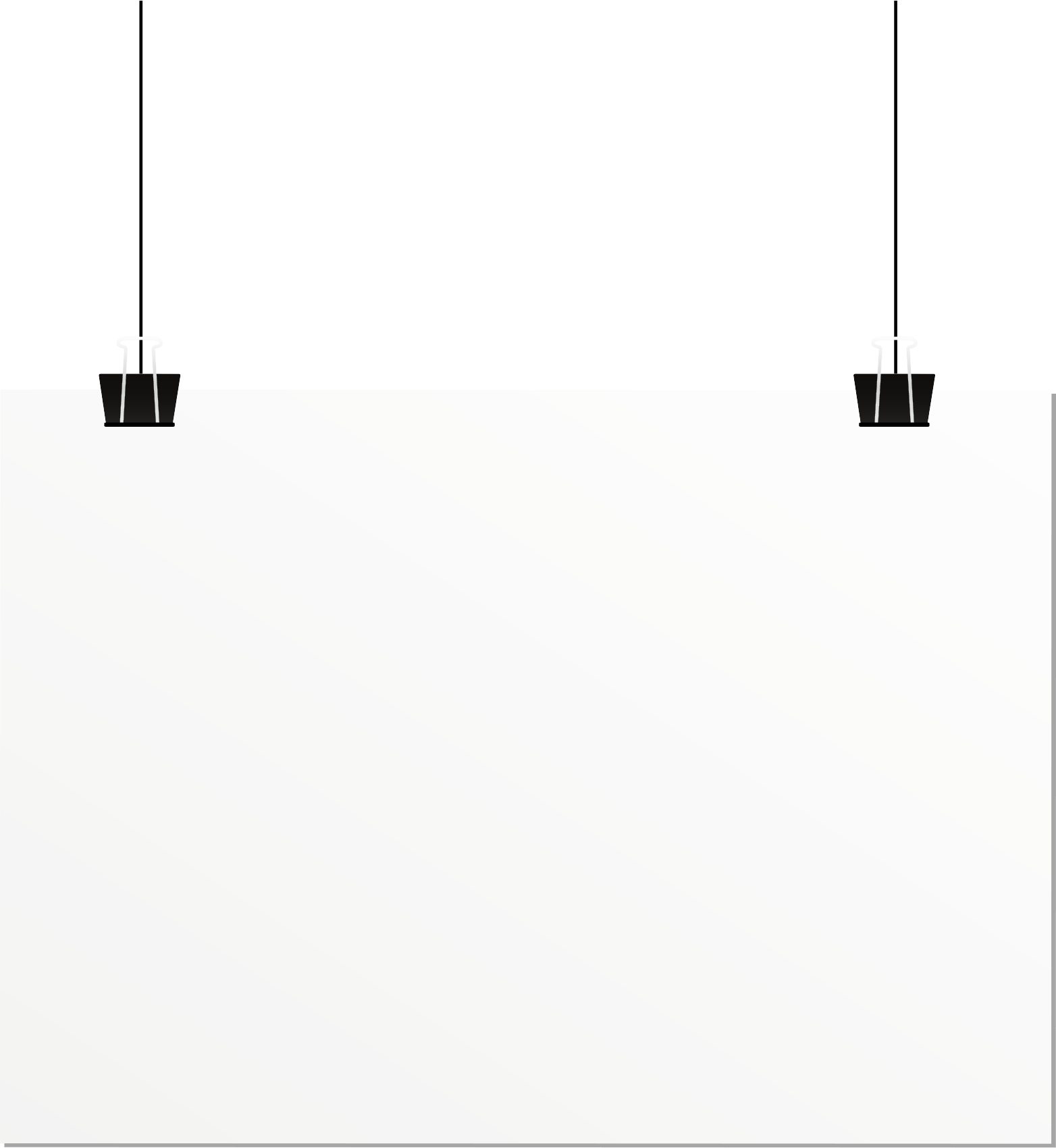 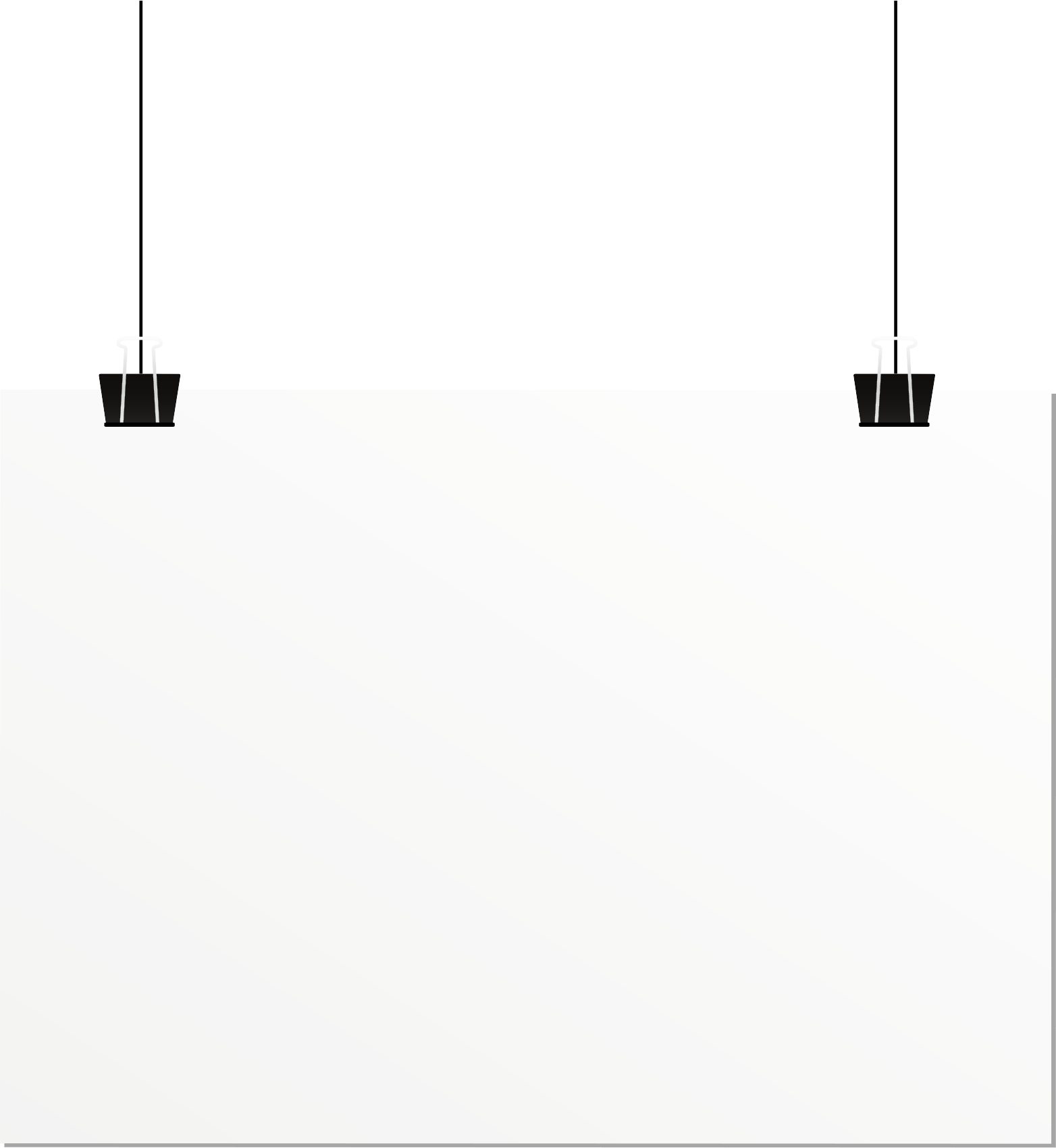 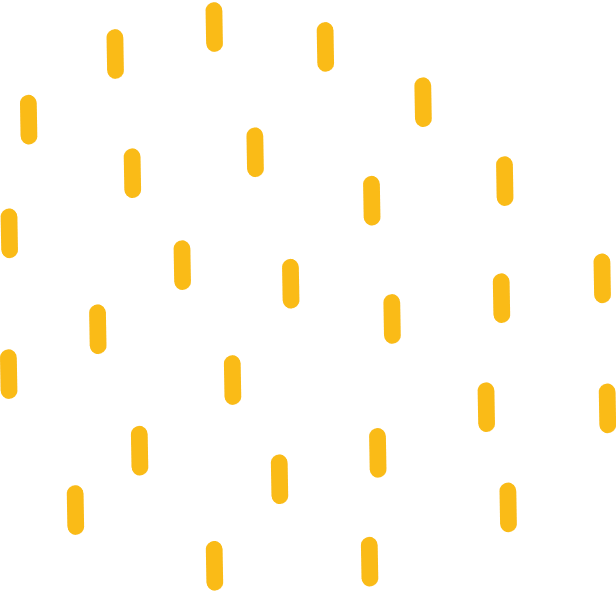 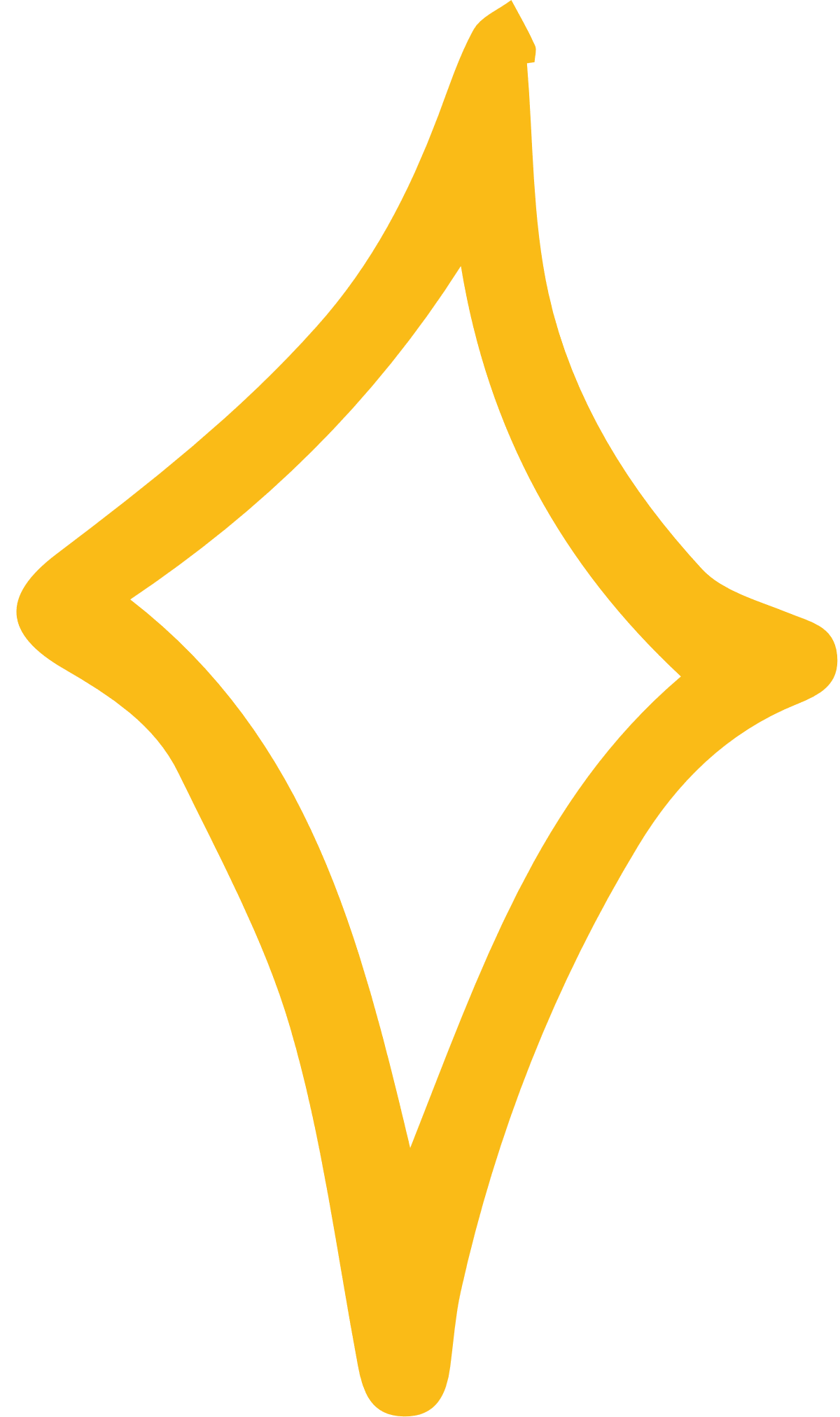 CHÀO MỪNG CÁC EM ĐẾN VỚI BUỔI HỌC!
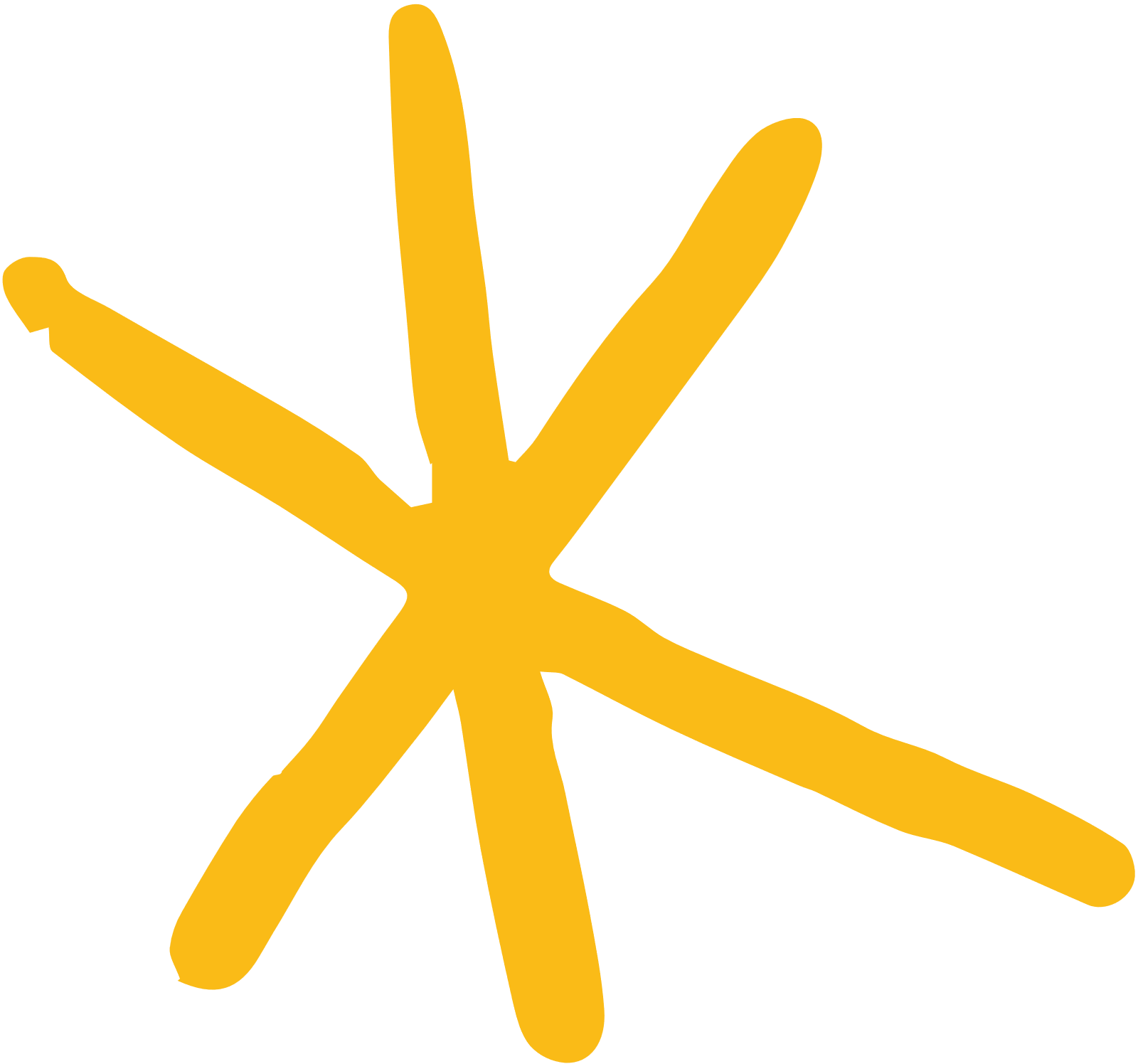 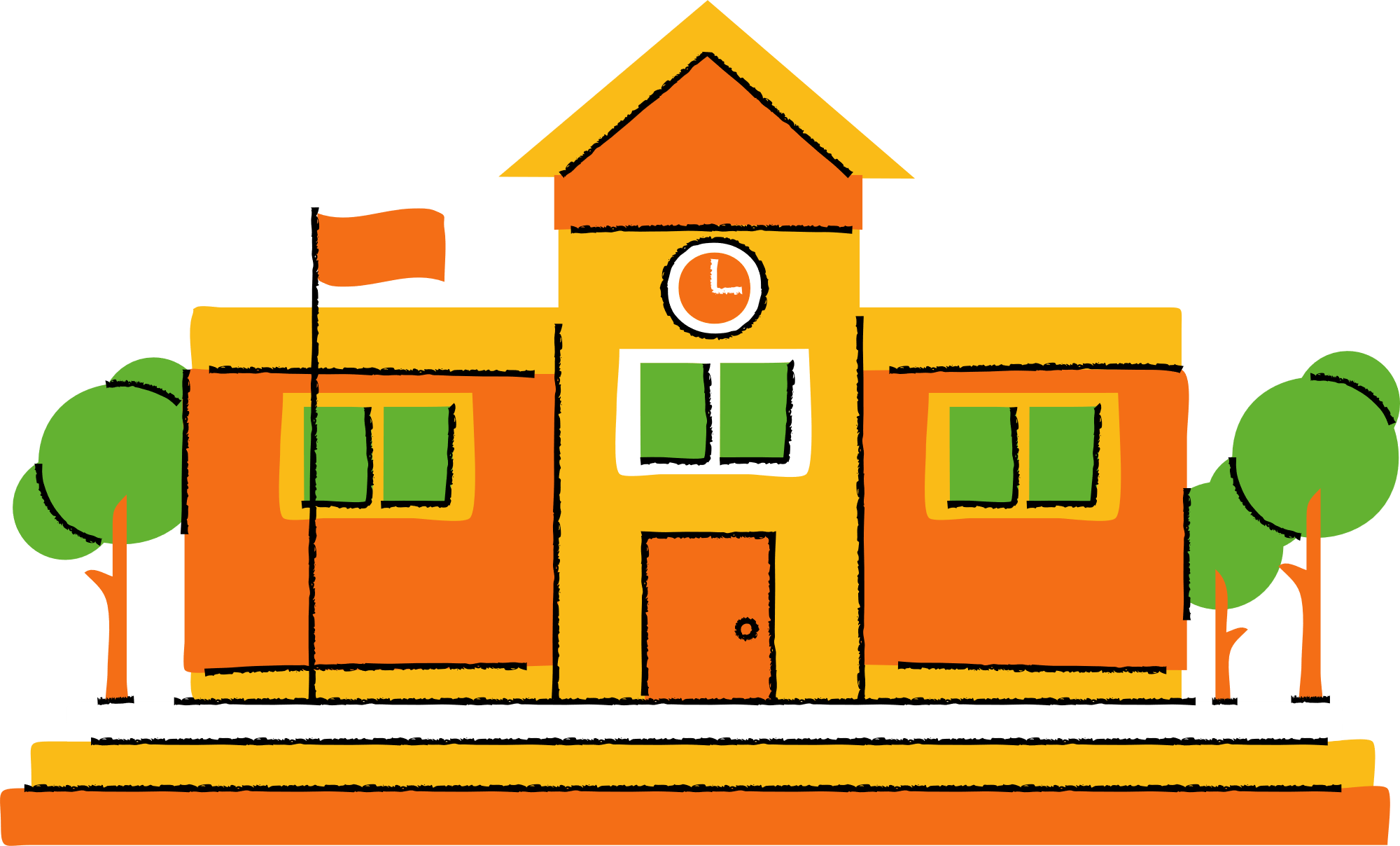 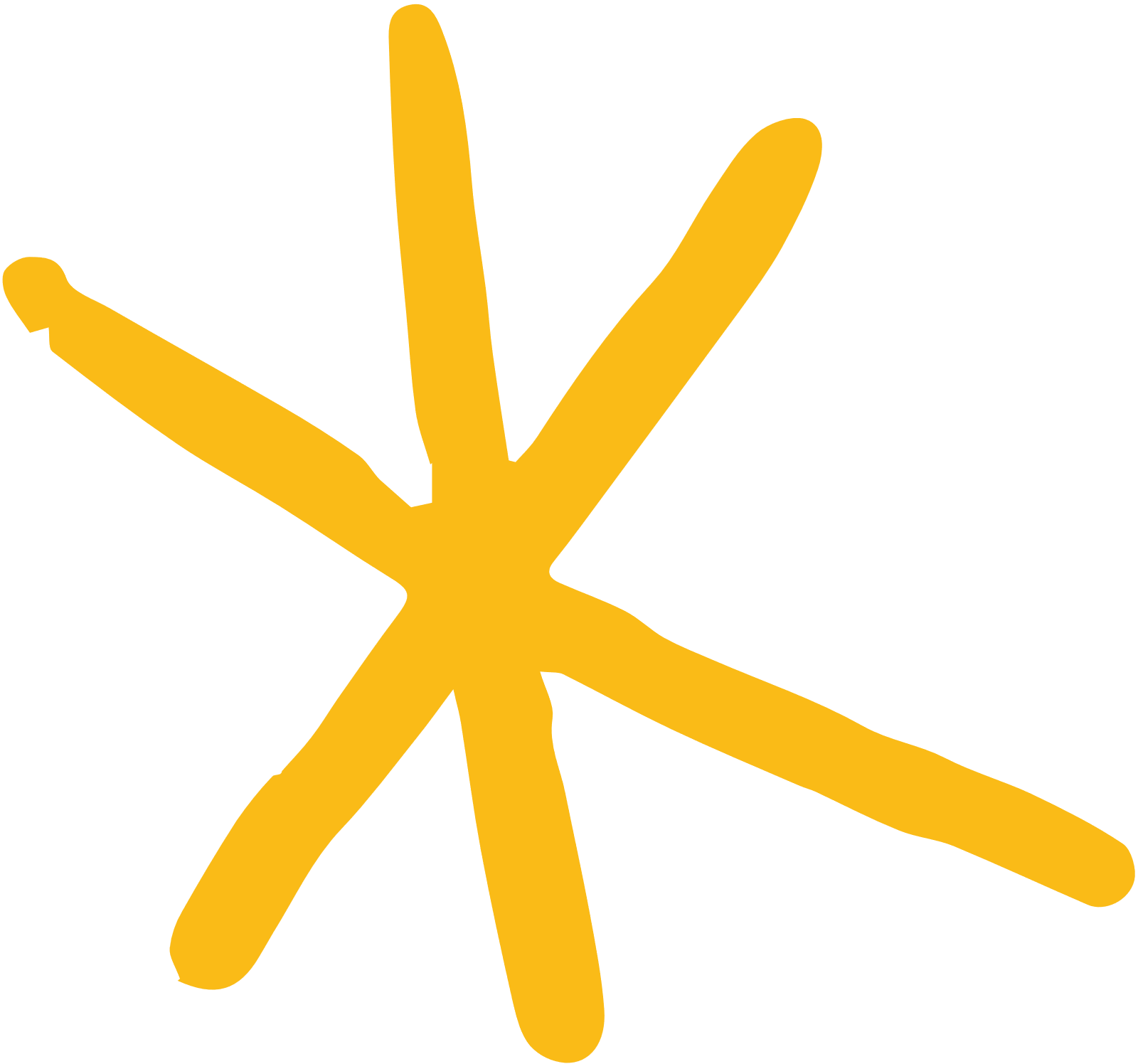 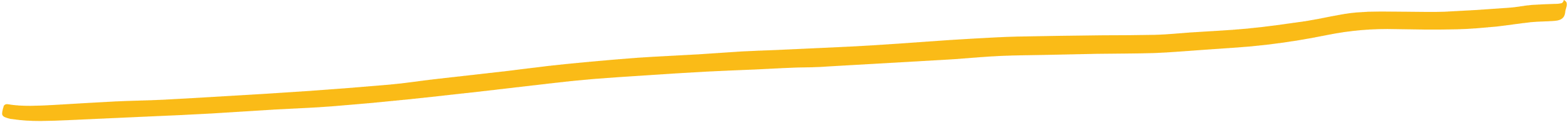 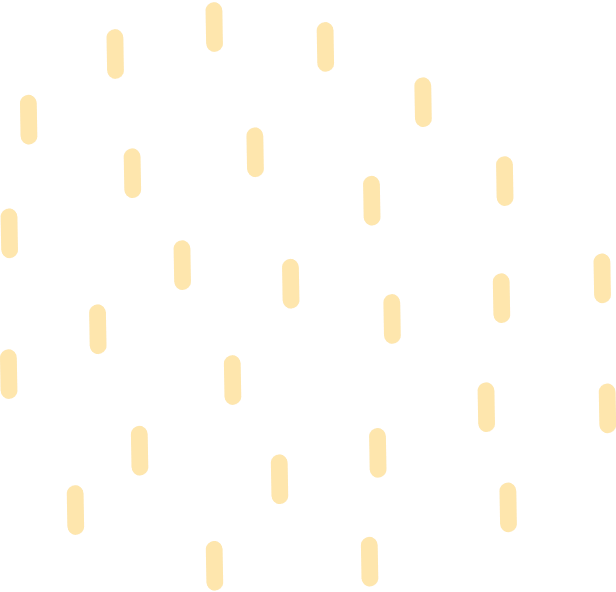 KHỞI ĐỘNG
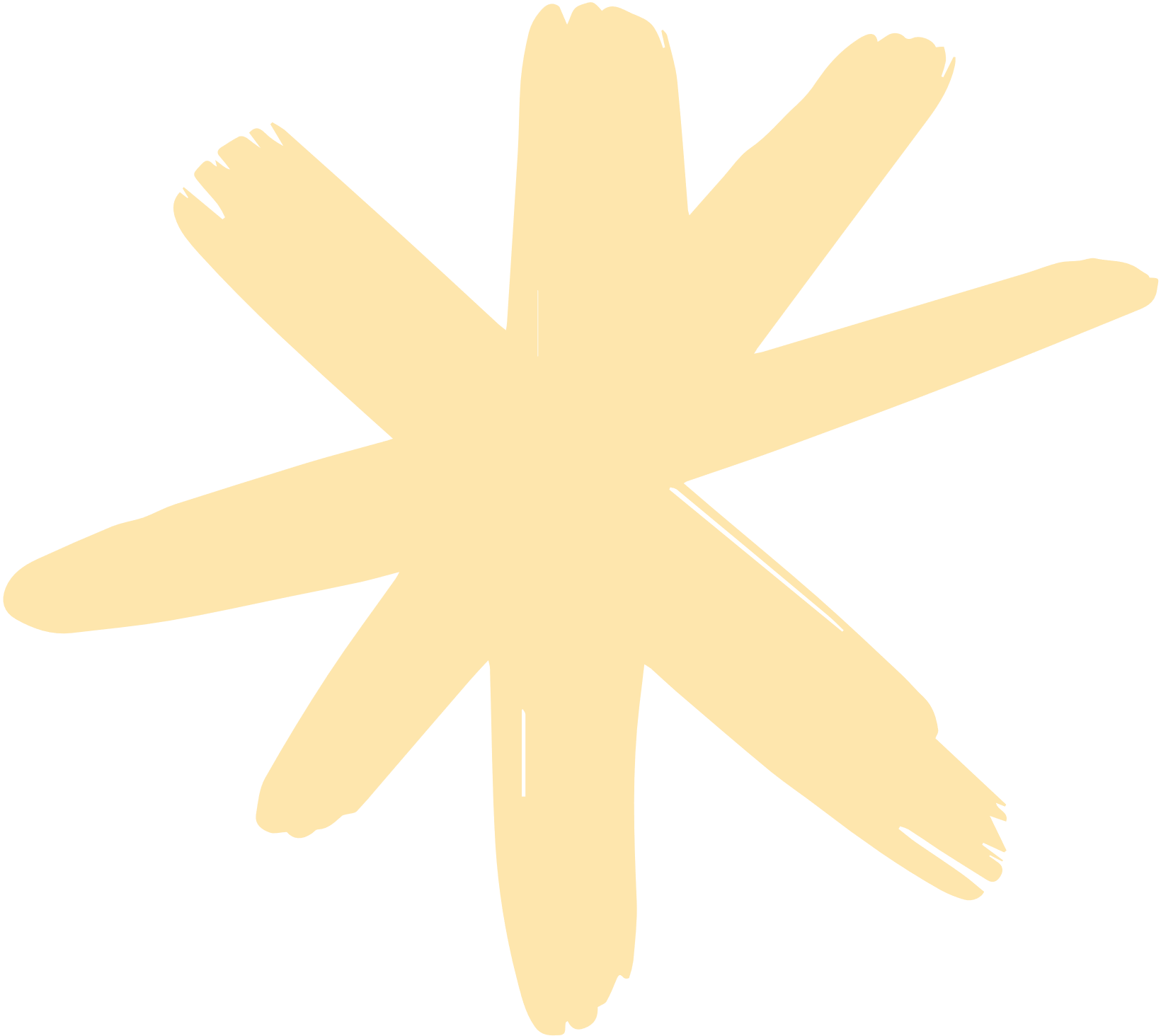 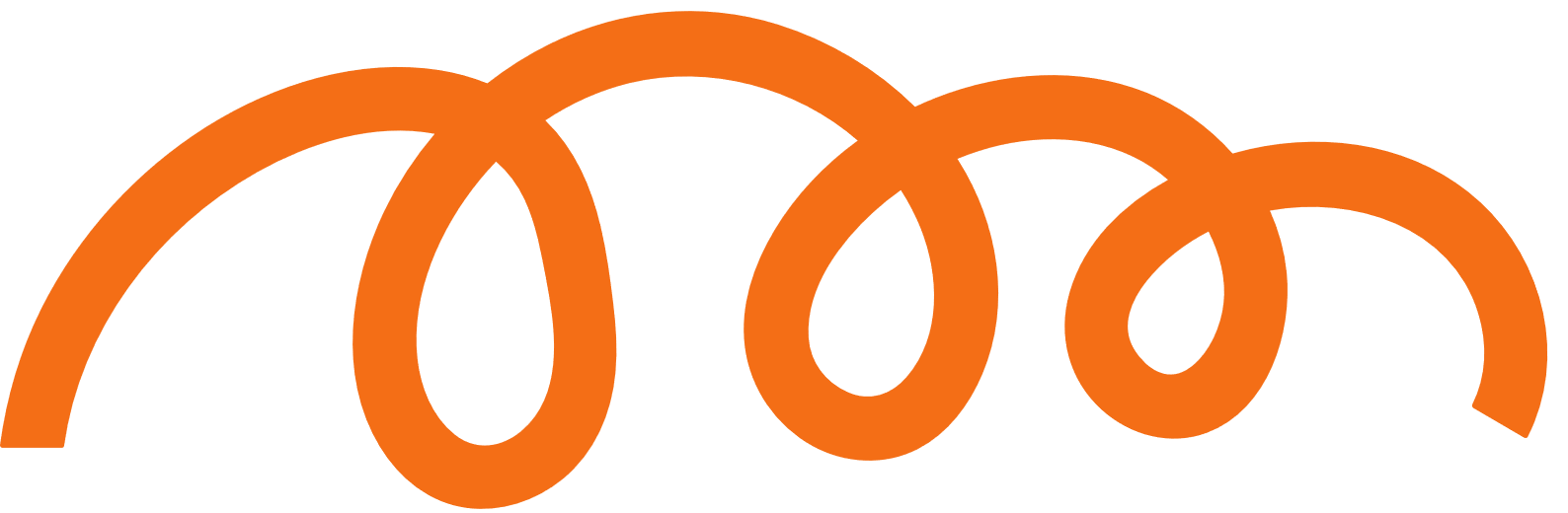 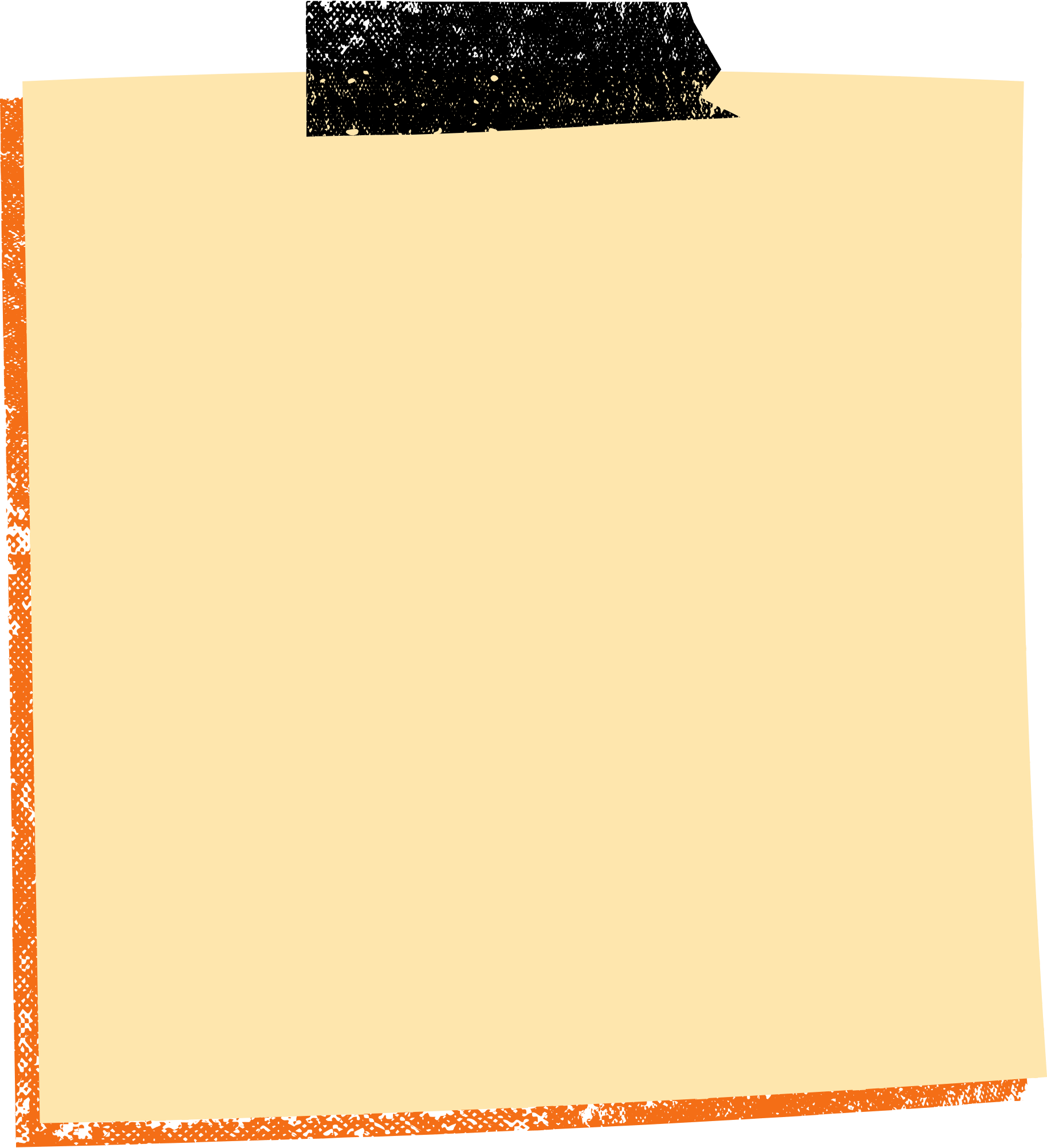 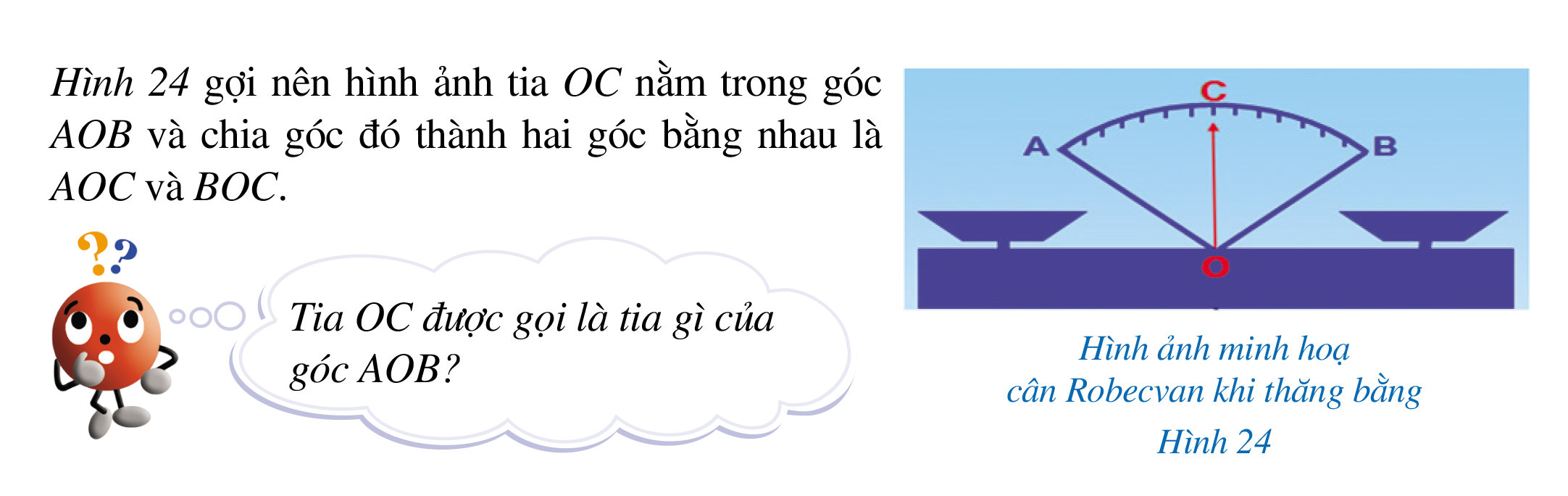 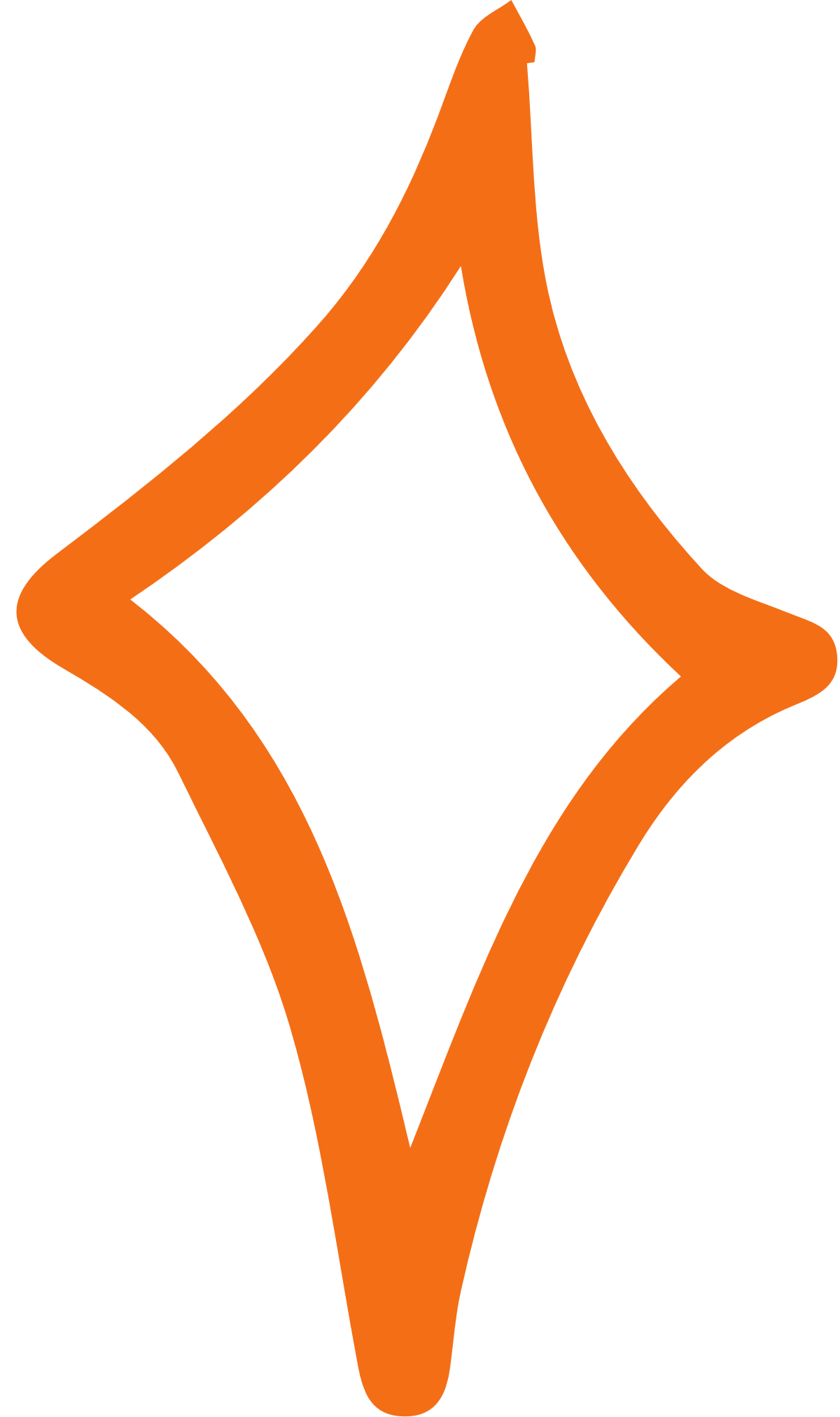 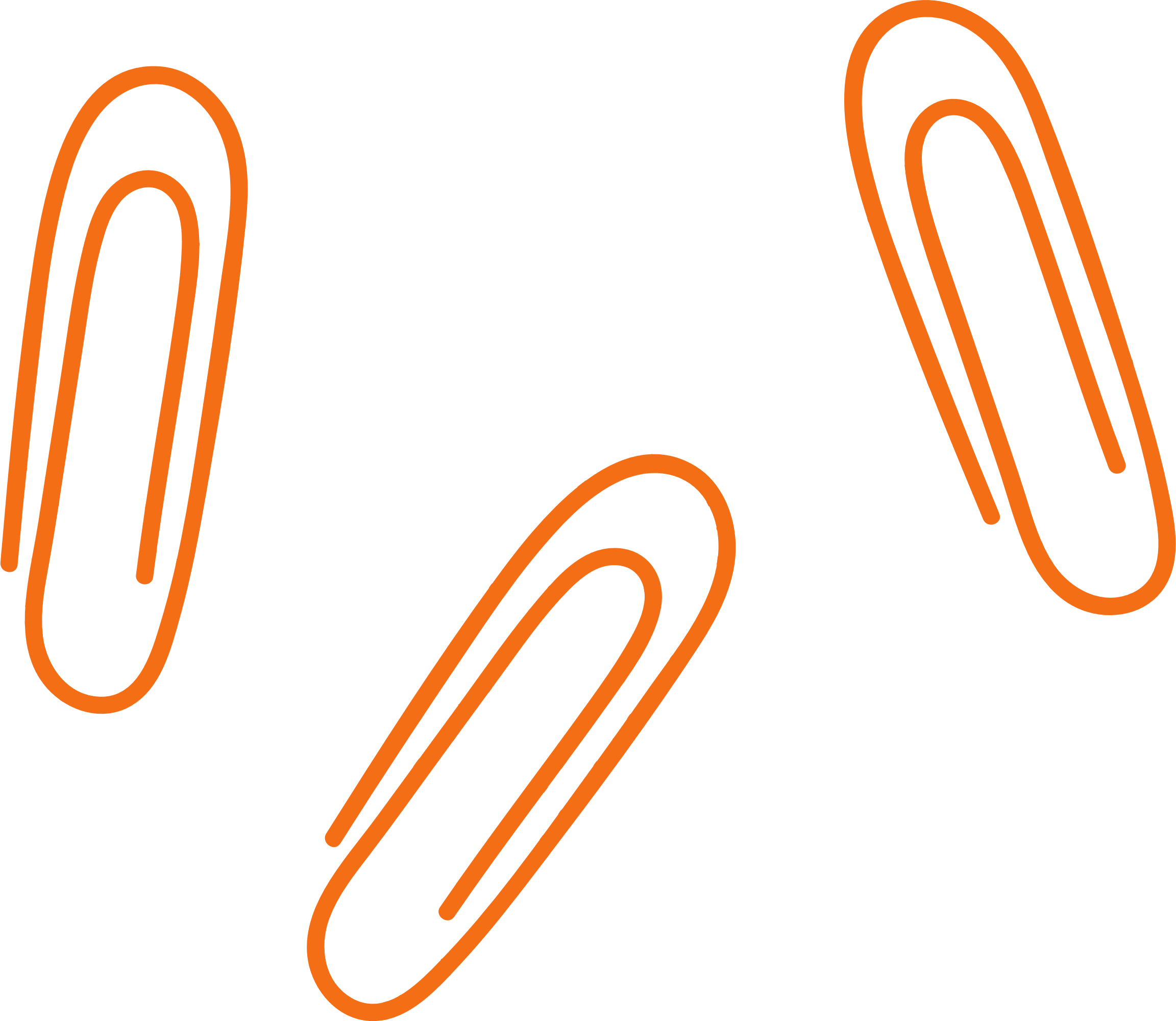 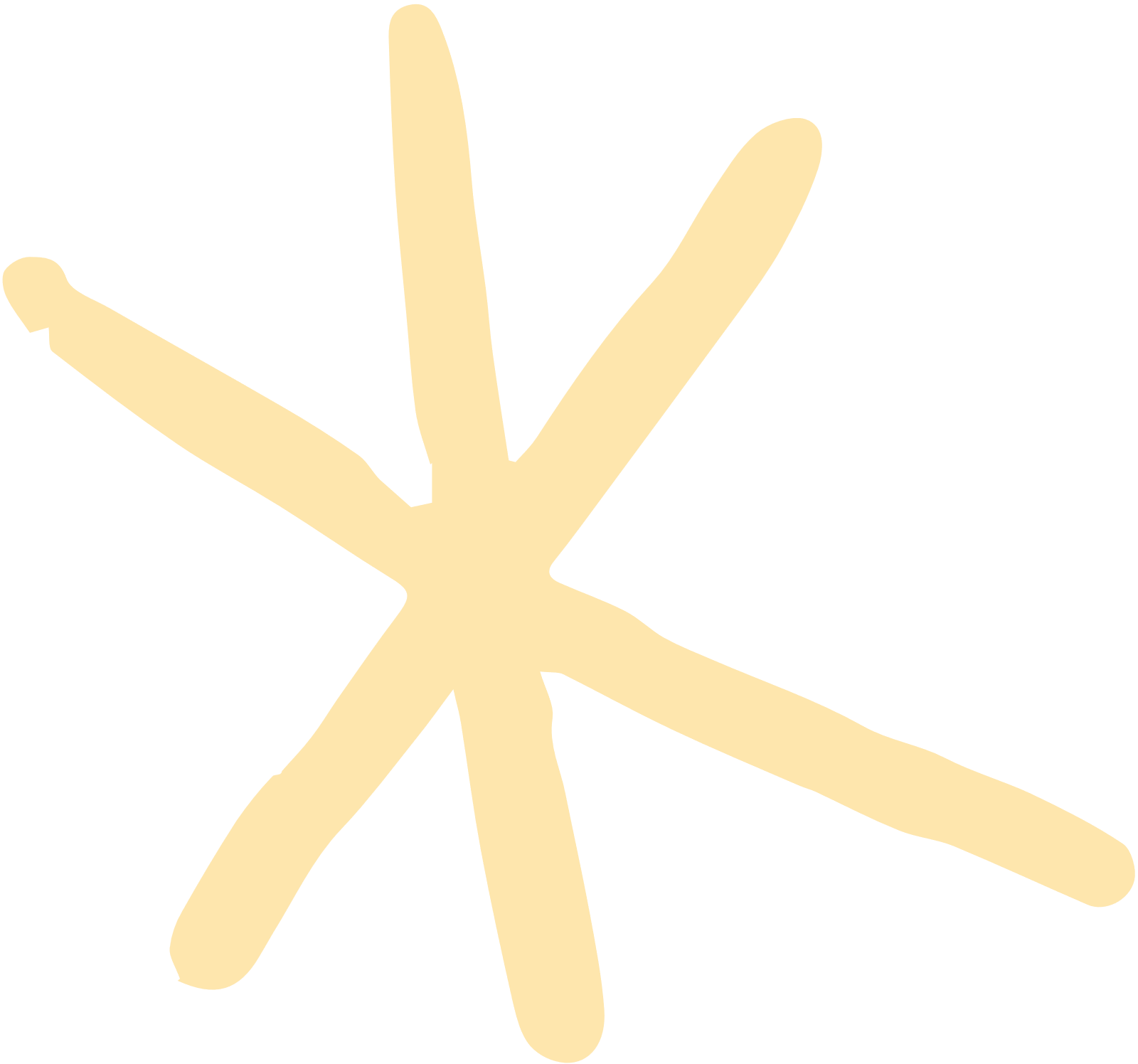 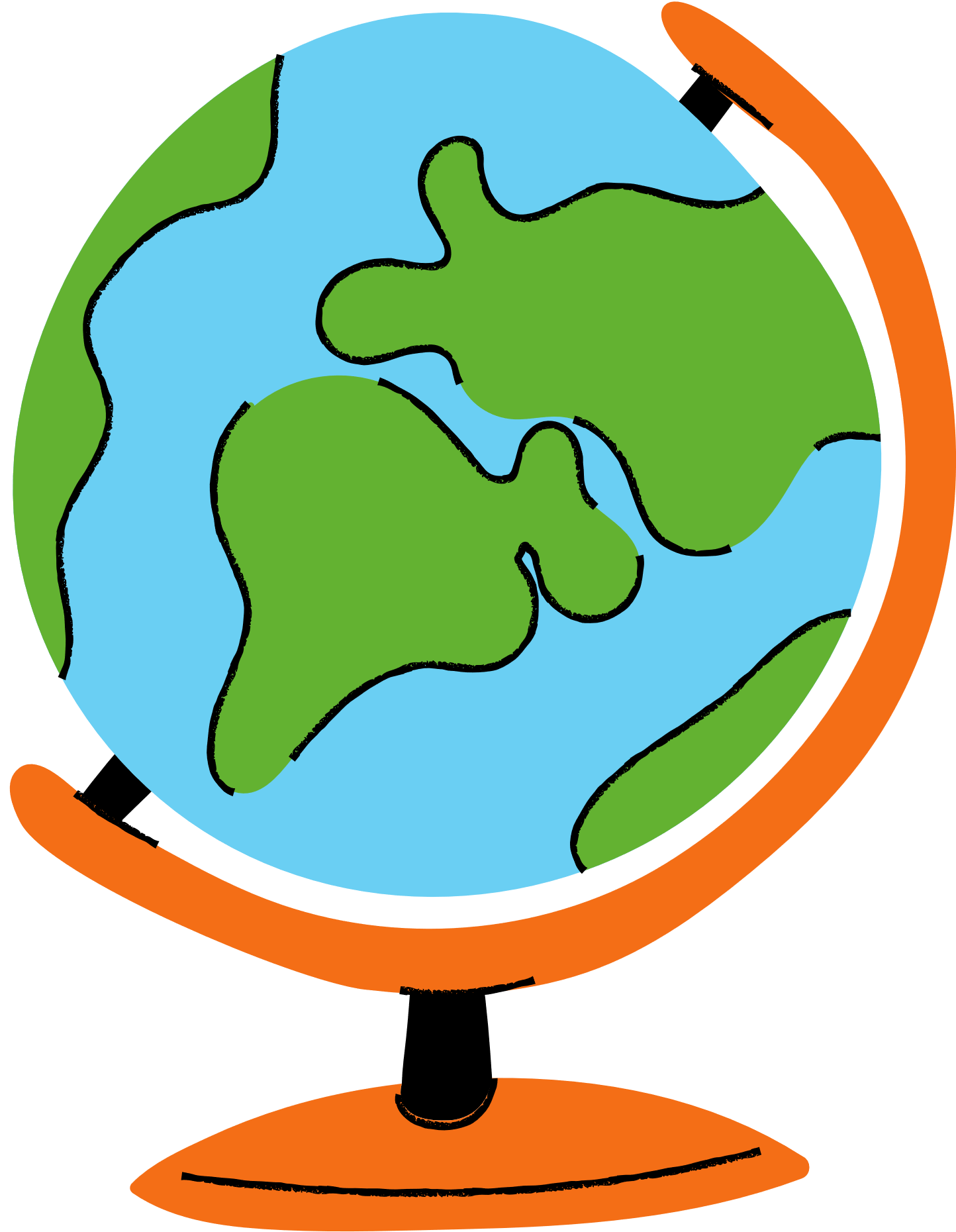 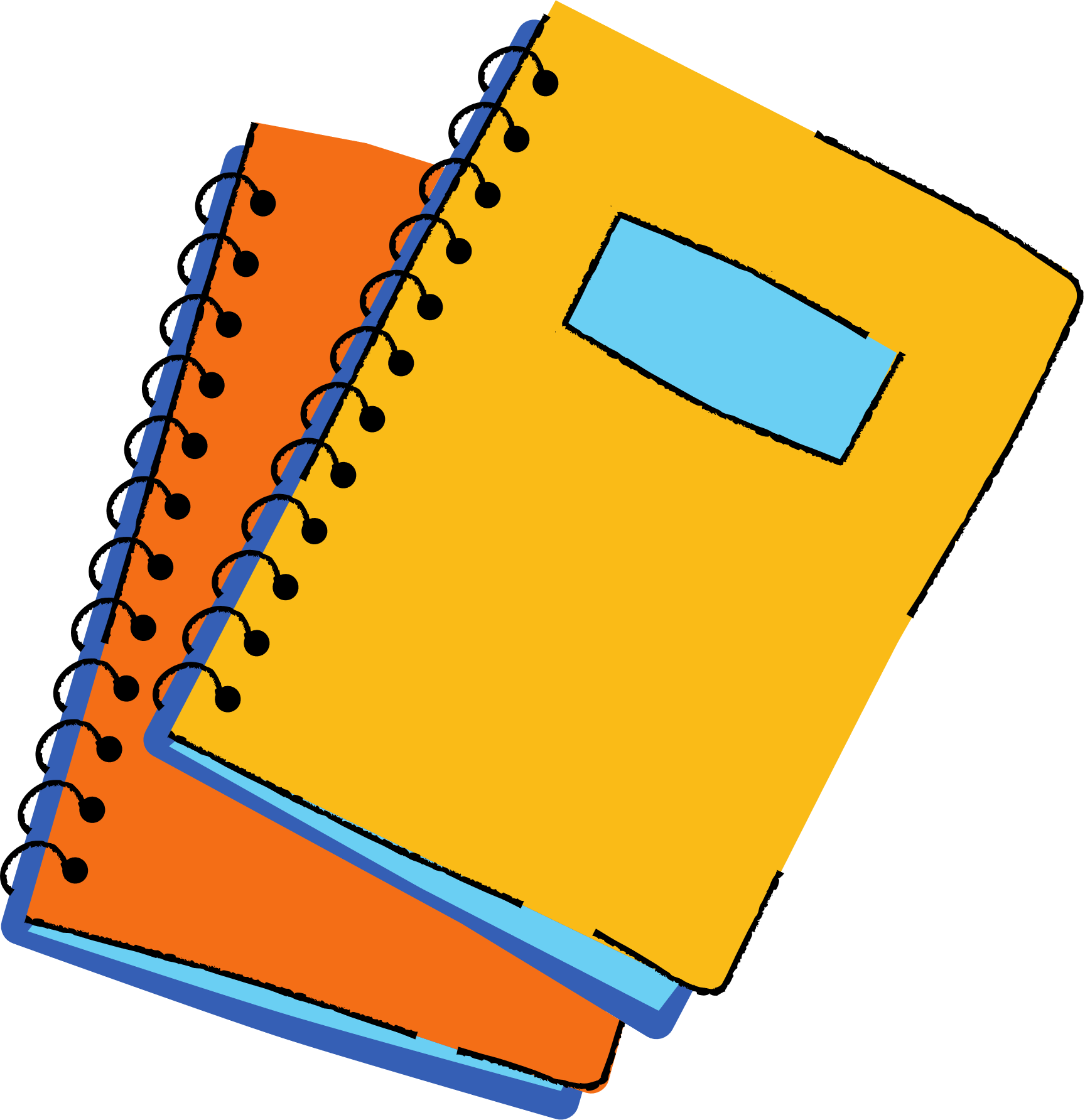 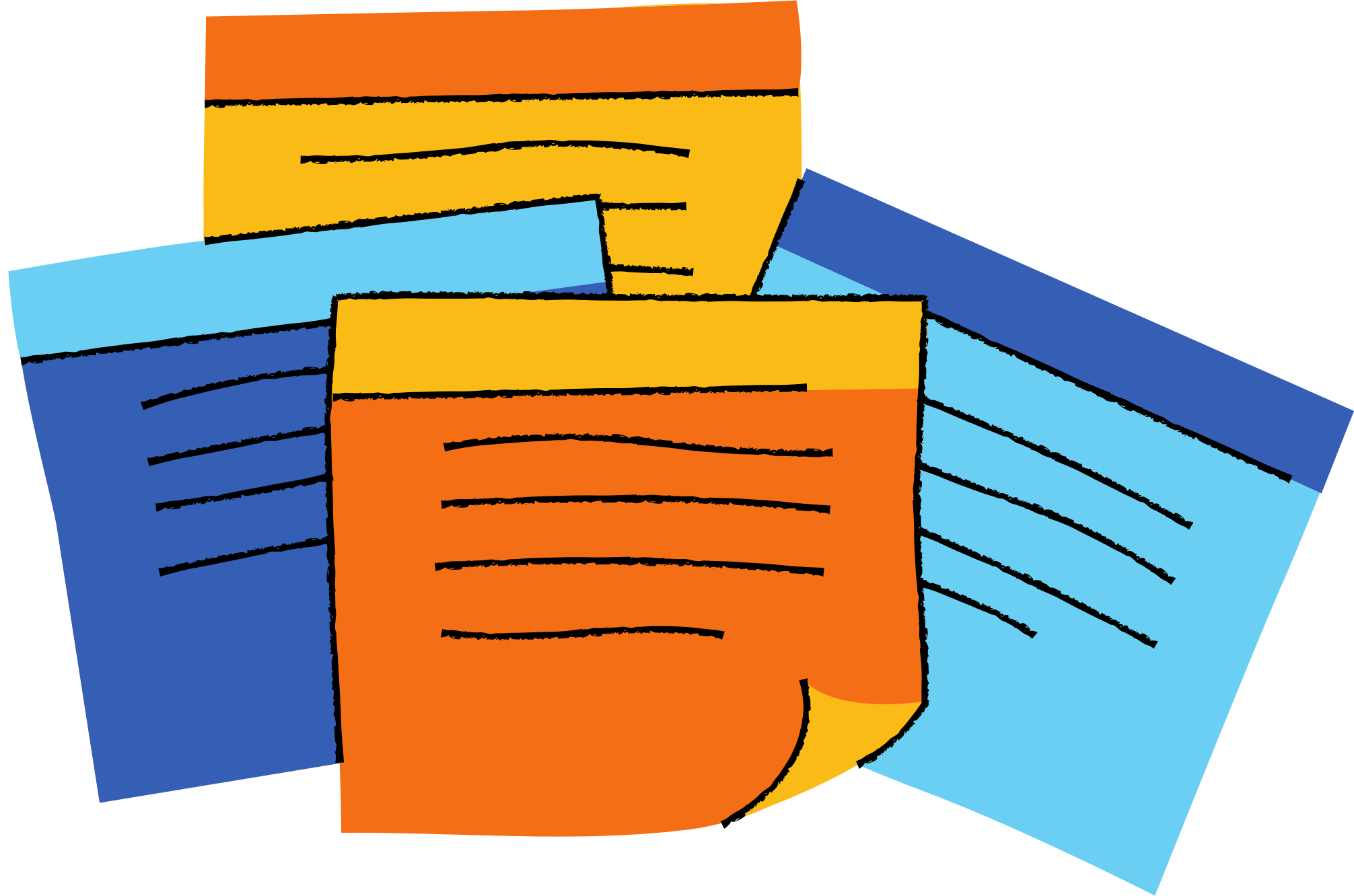 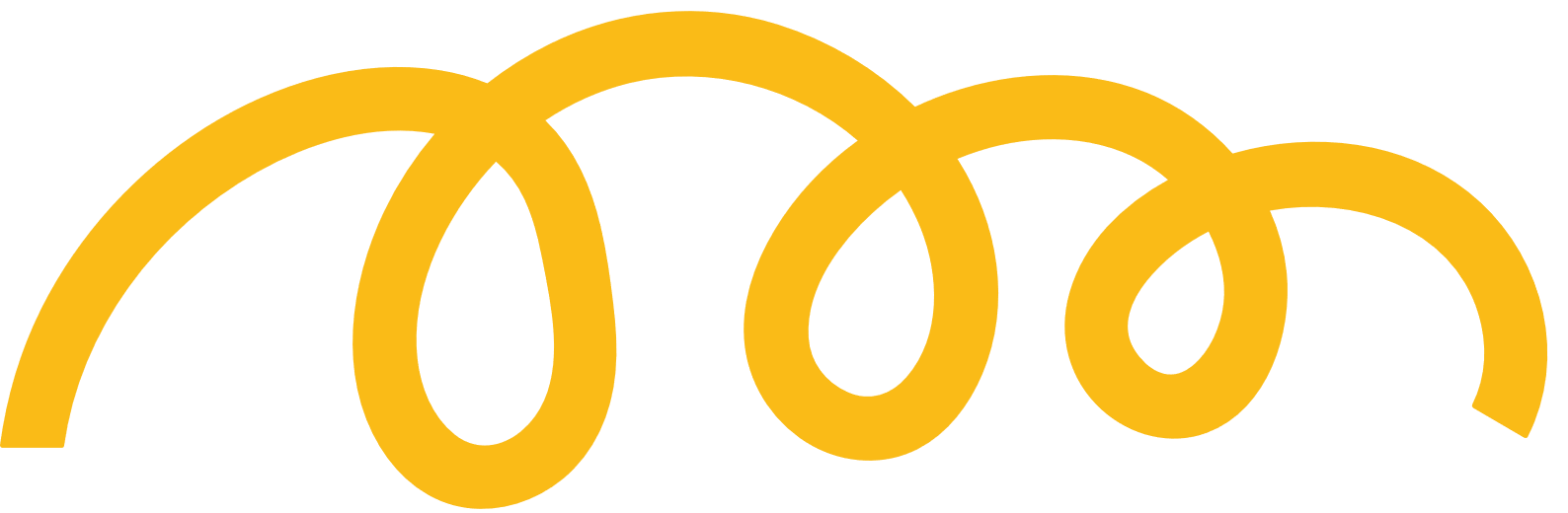 TIẾT 41- BÀI 2: 
TIA PHÂN GIÁC CỦA MỘT GÓC
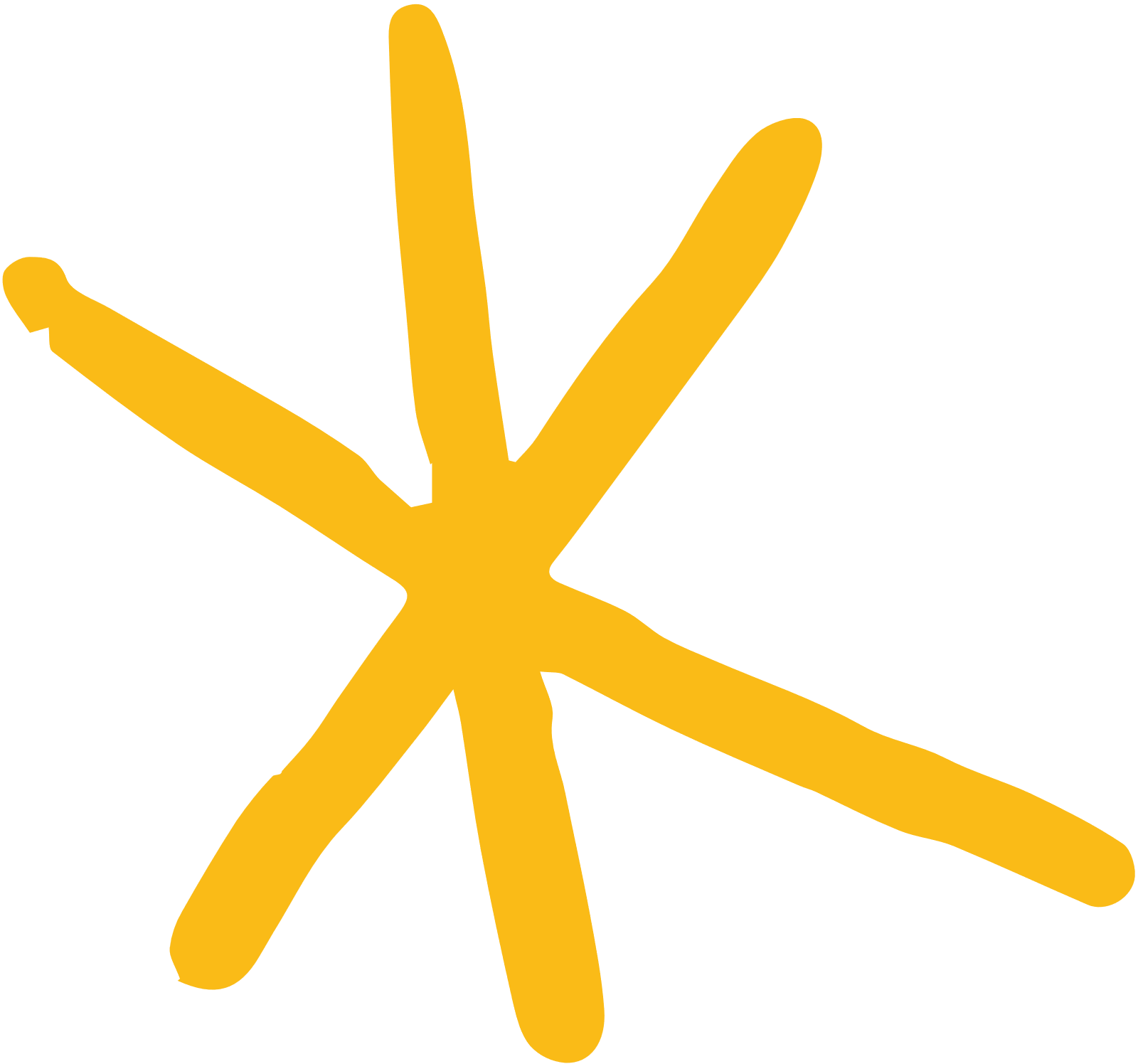 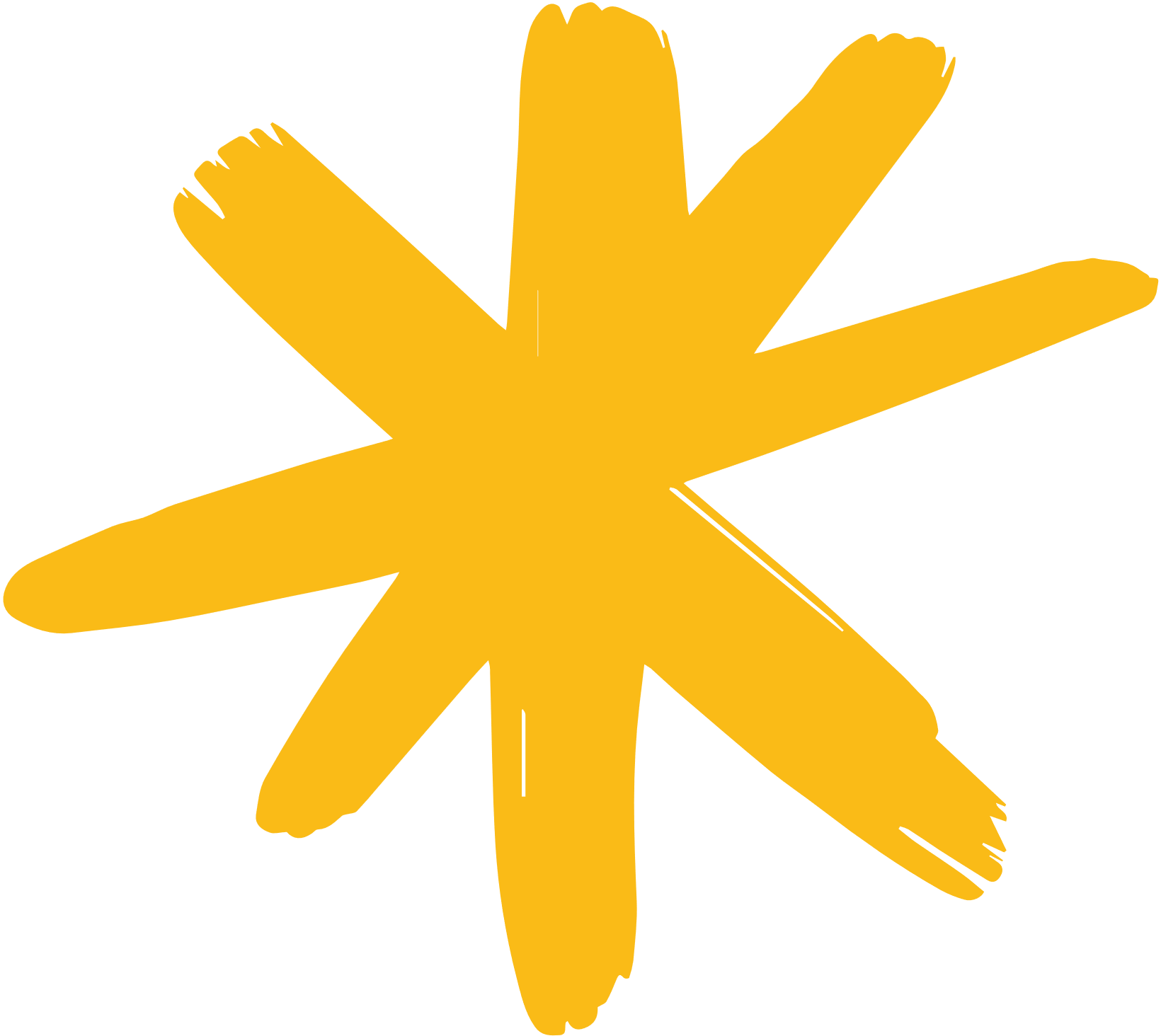 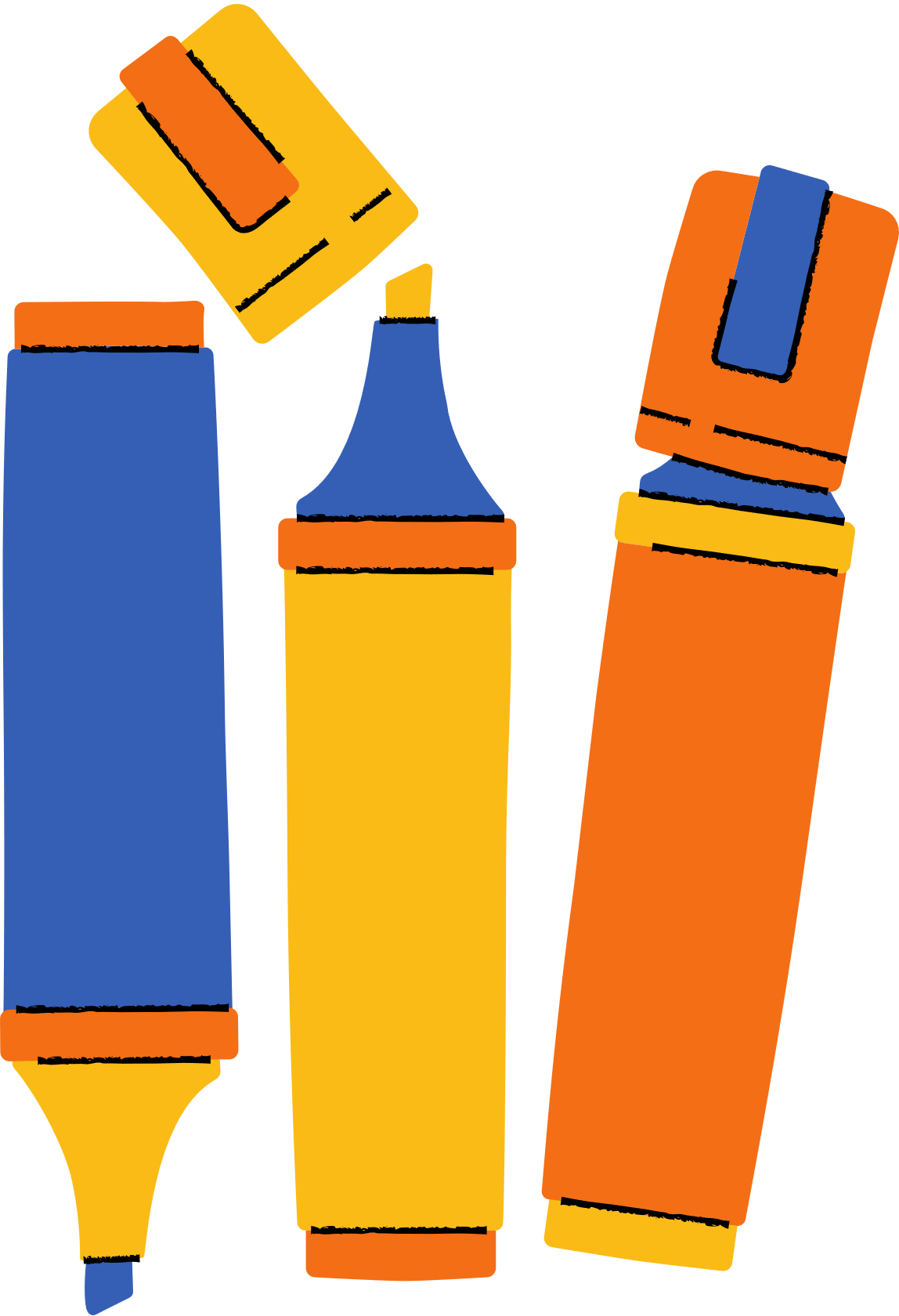 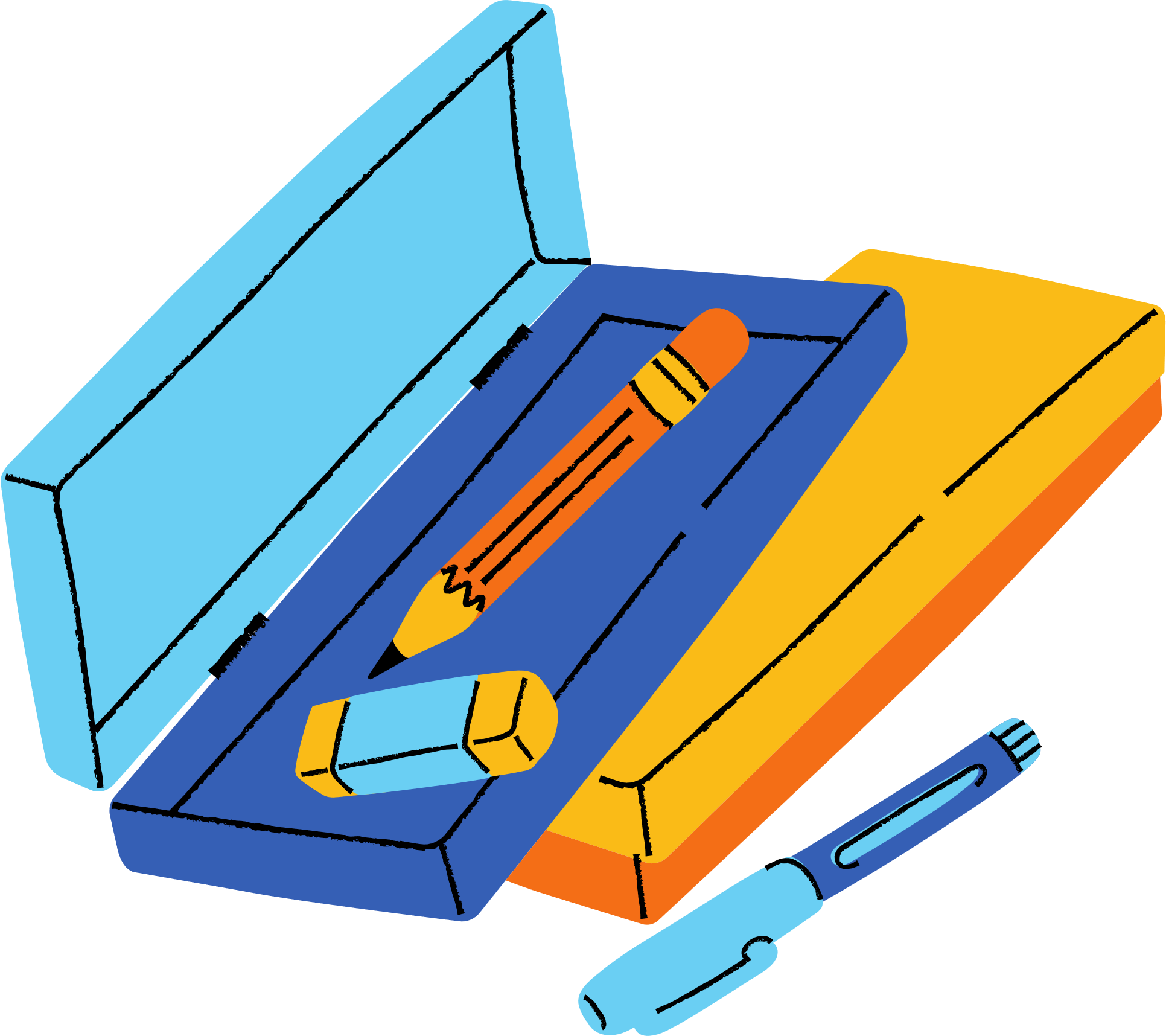 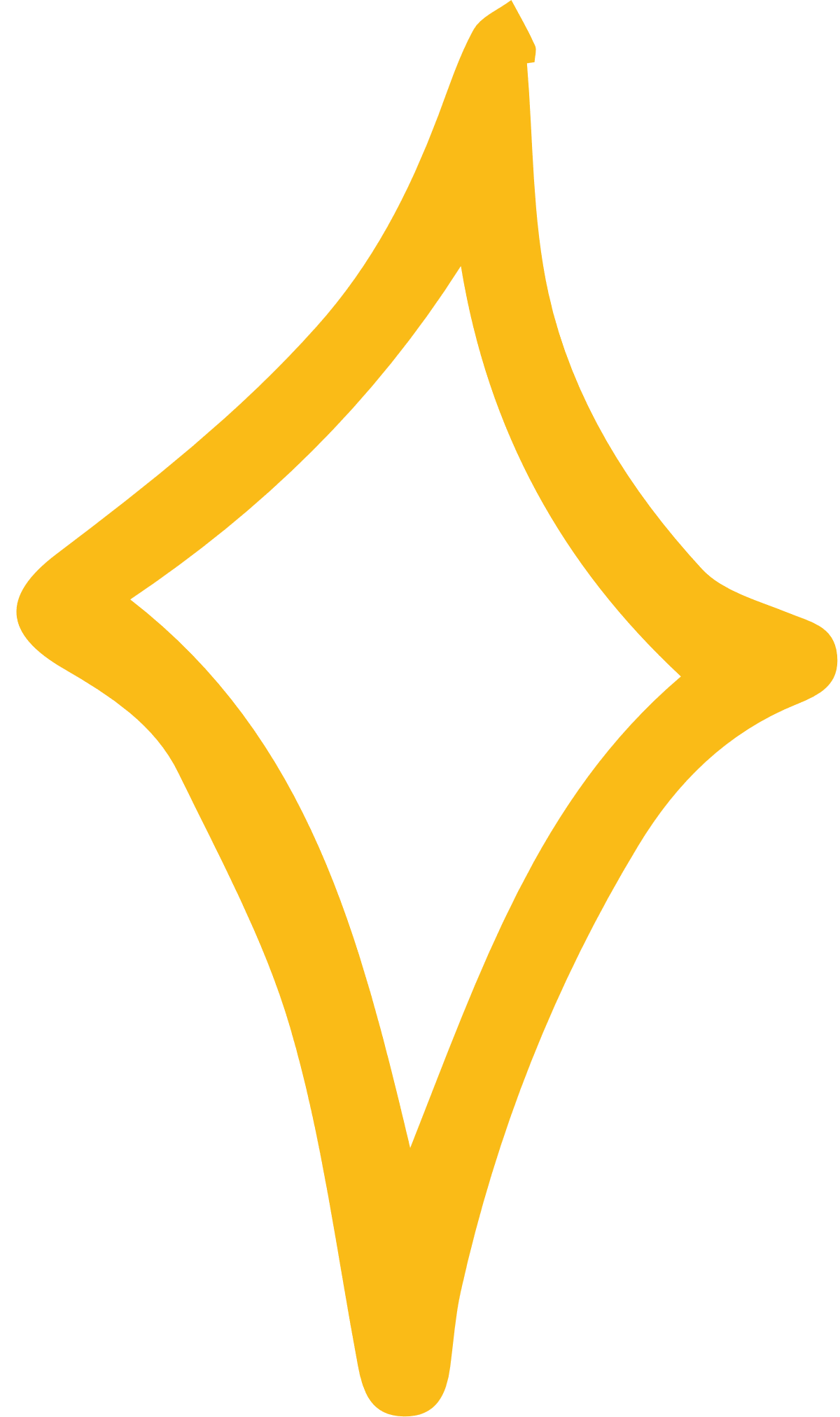 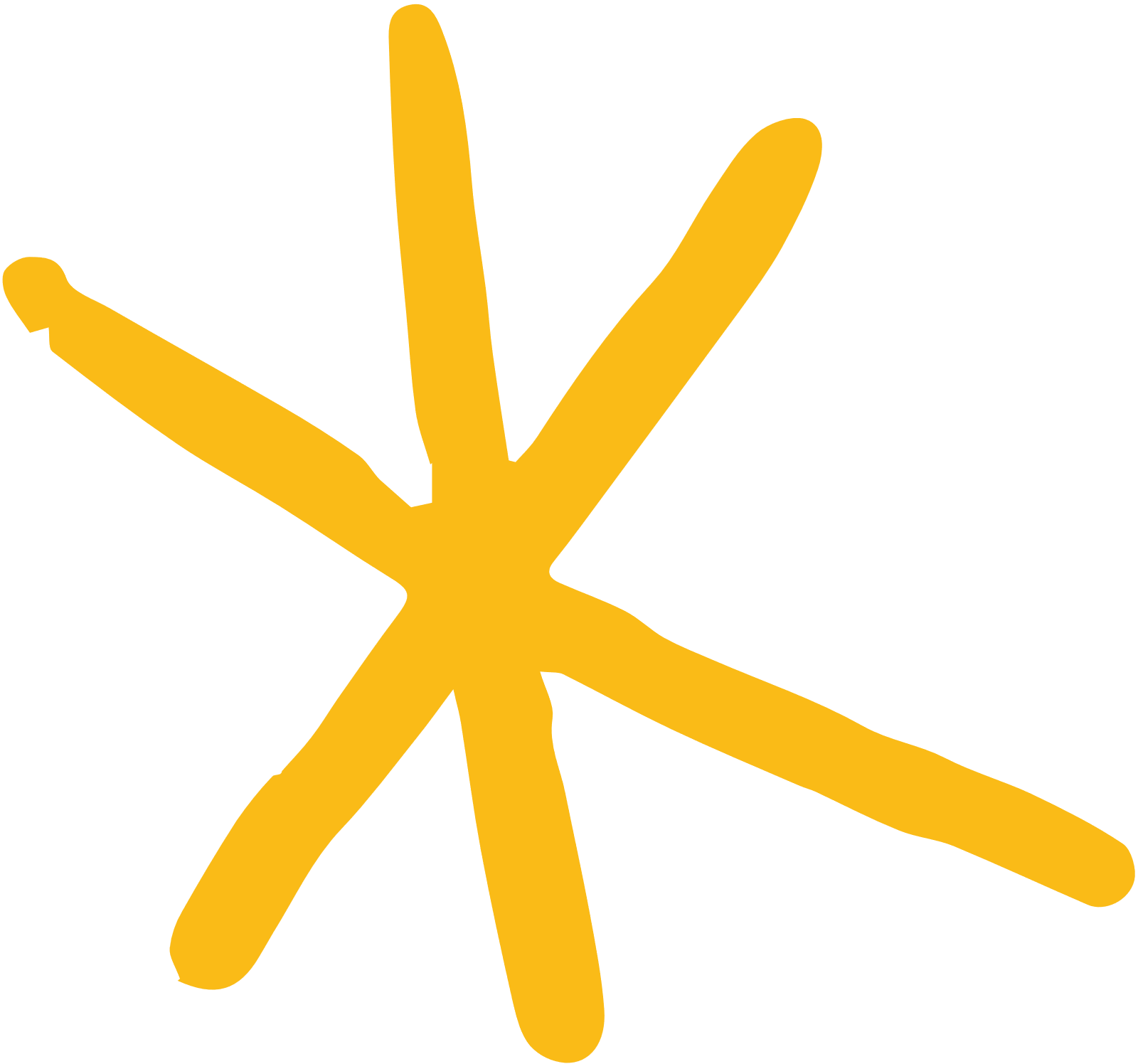 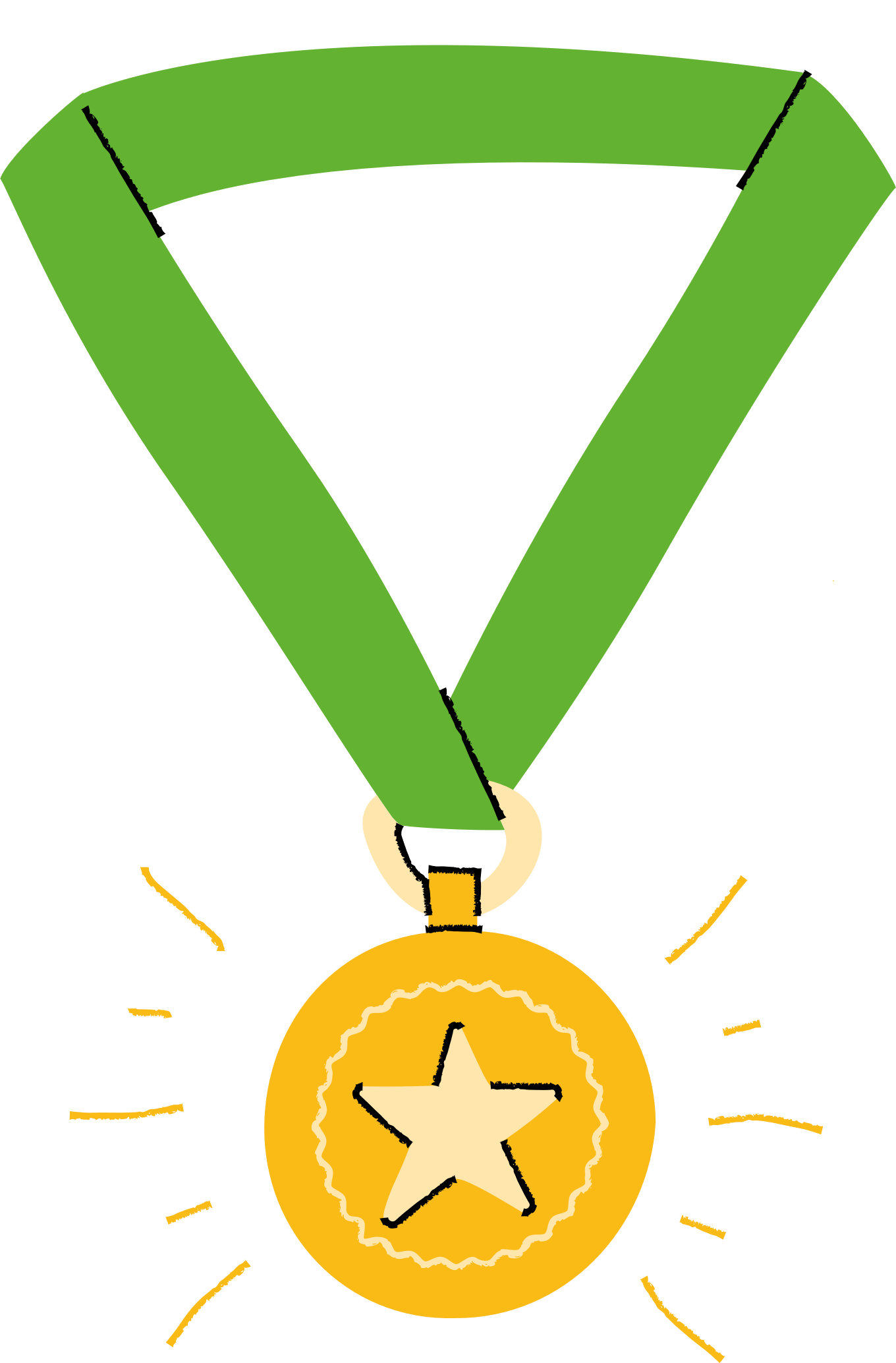 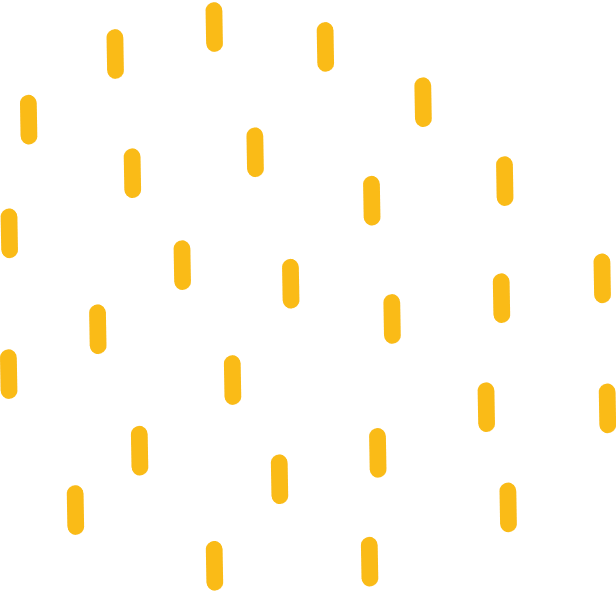 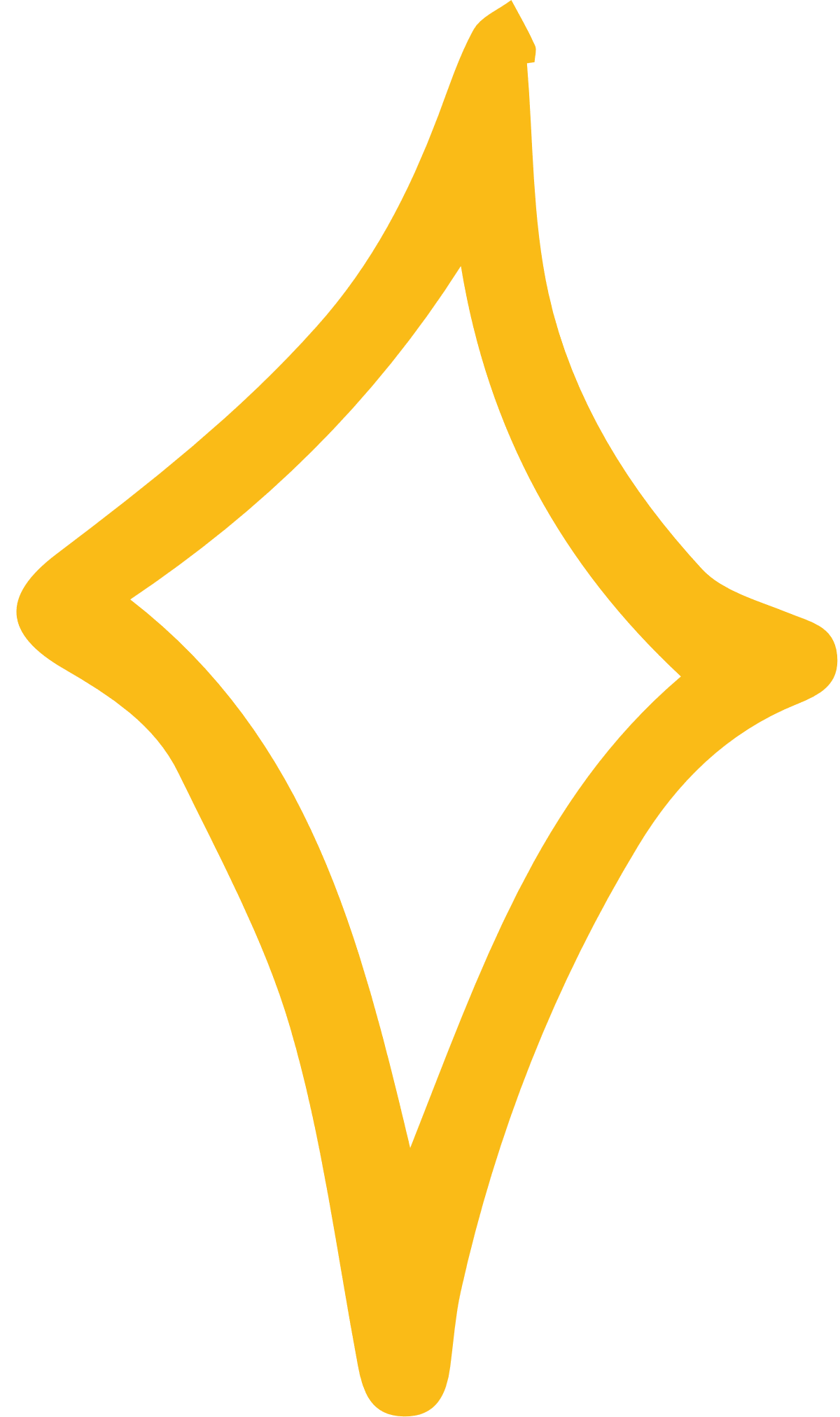 NỘI DUNG BÀI HỌC
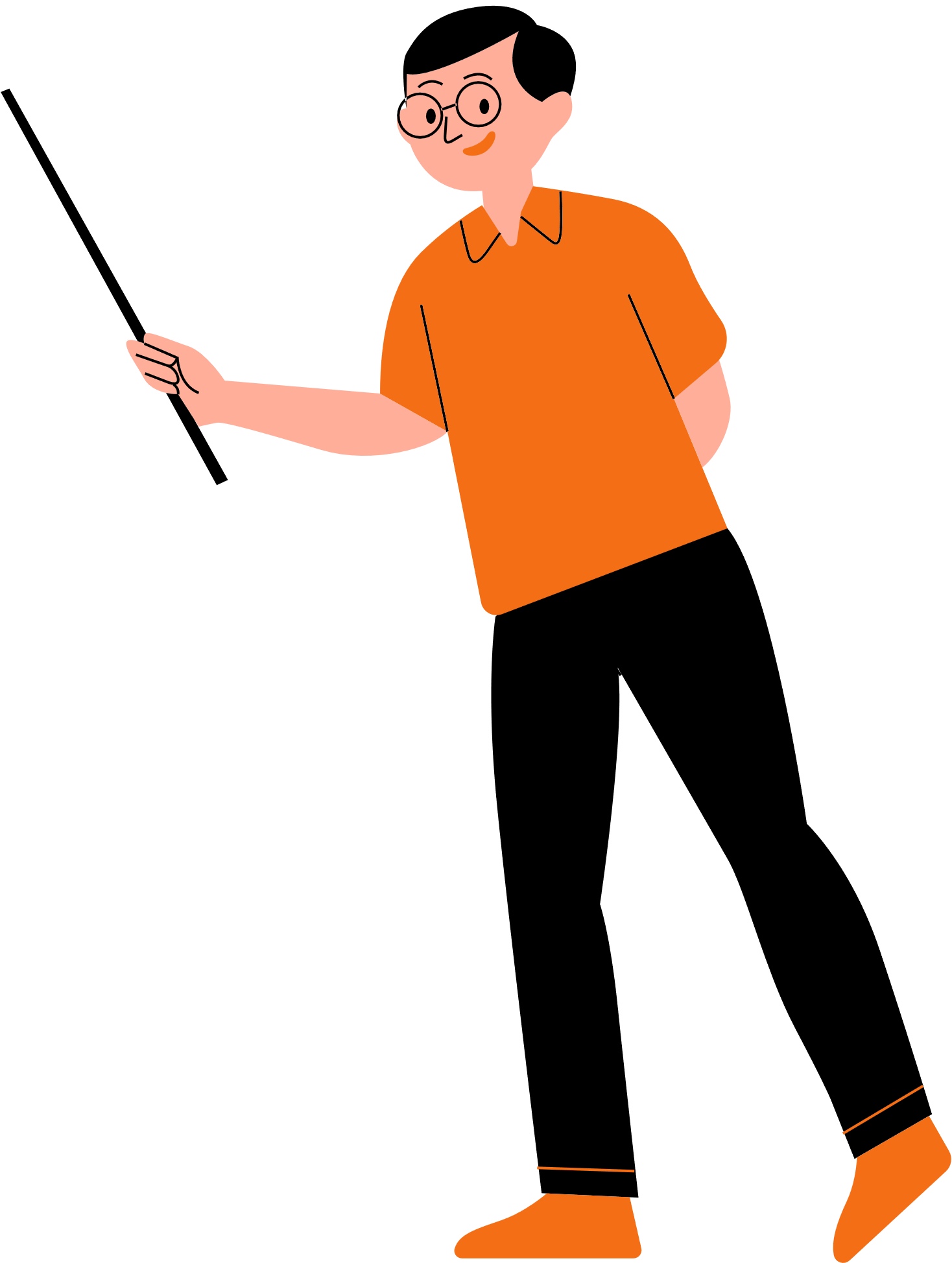 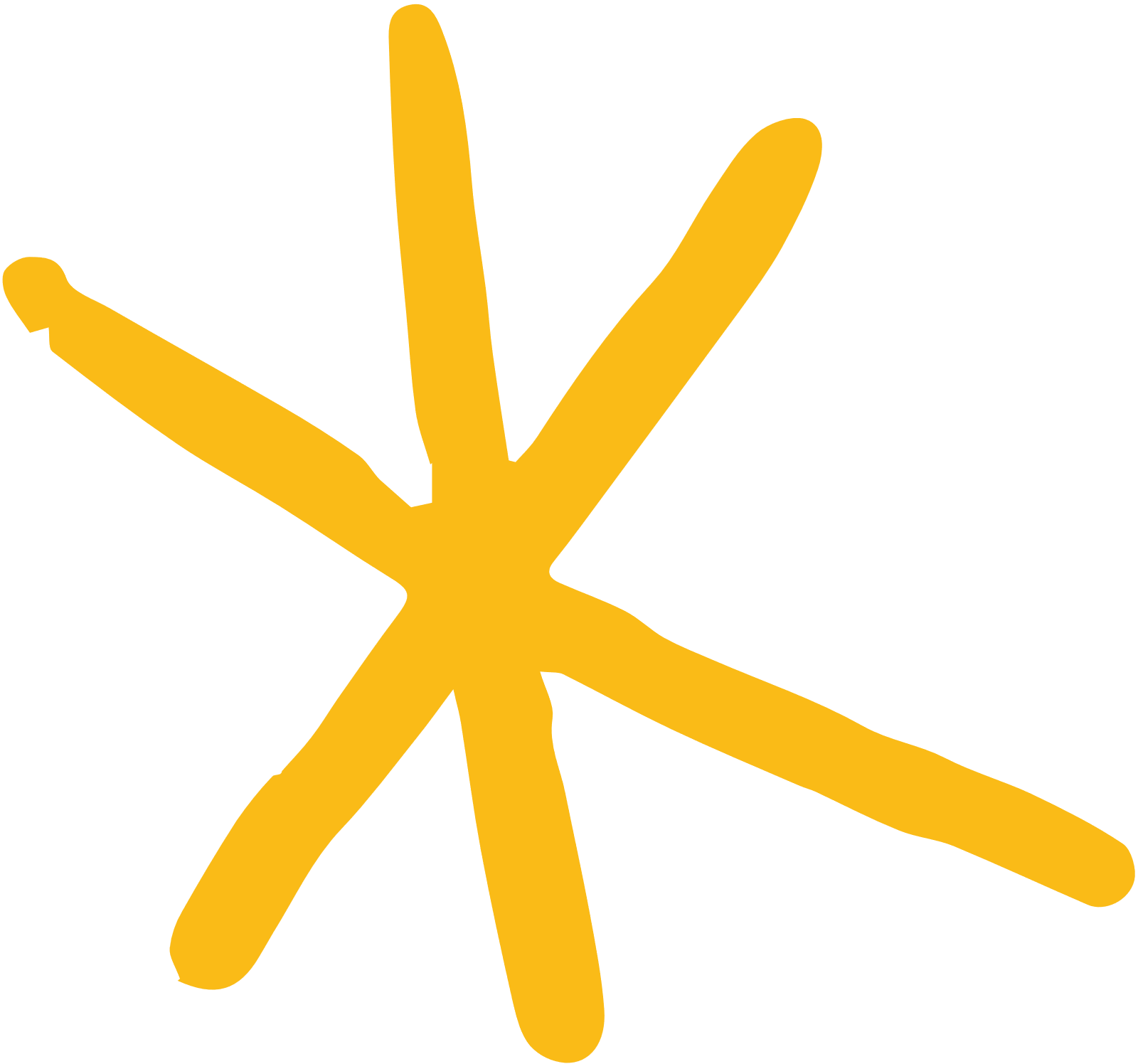 1.
Định nghĩa
2.
Vẽ tia phân giác của một góc
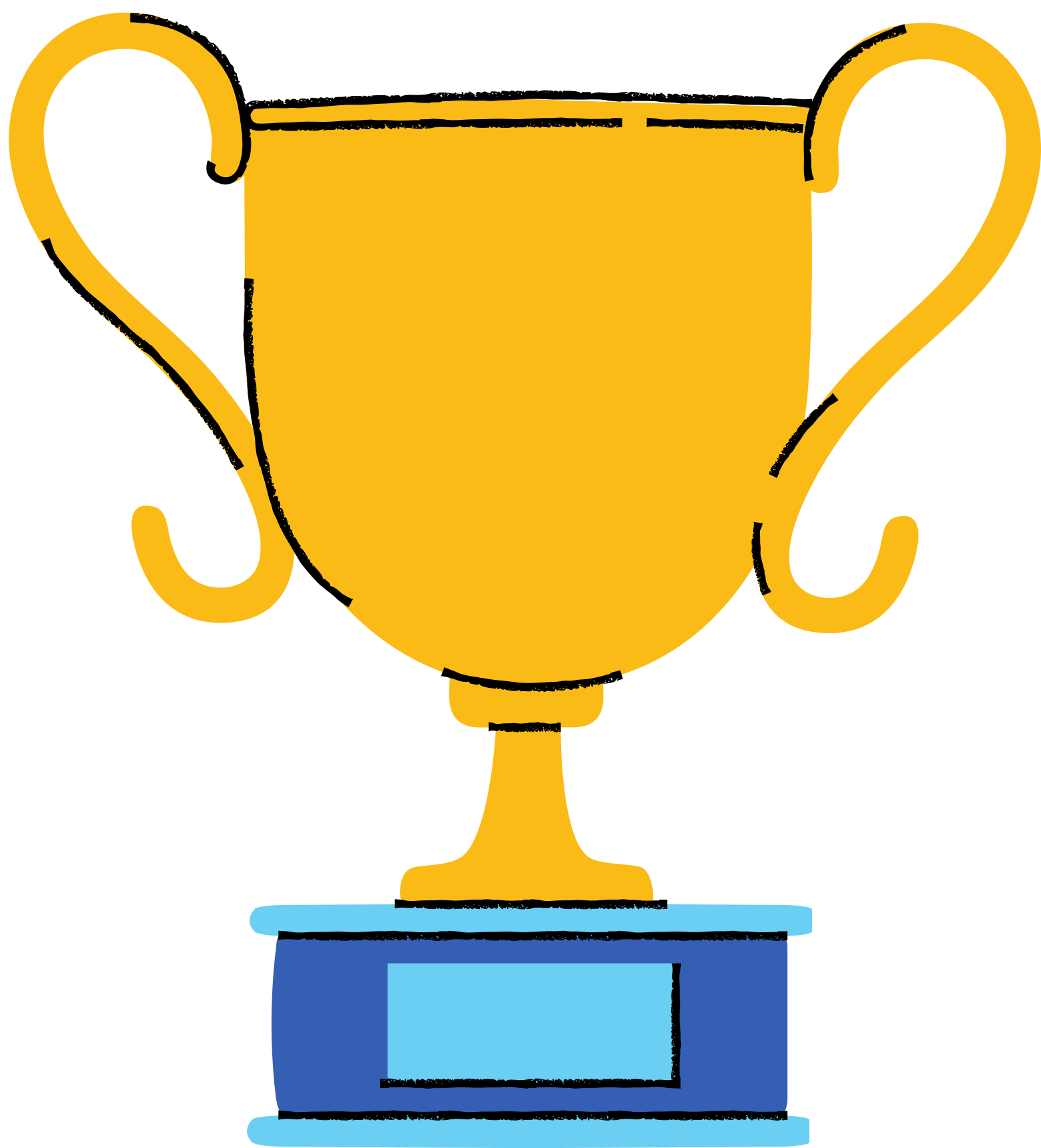 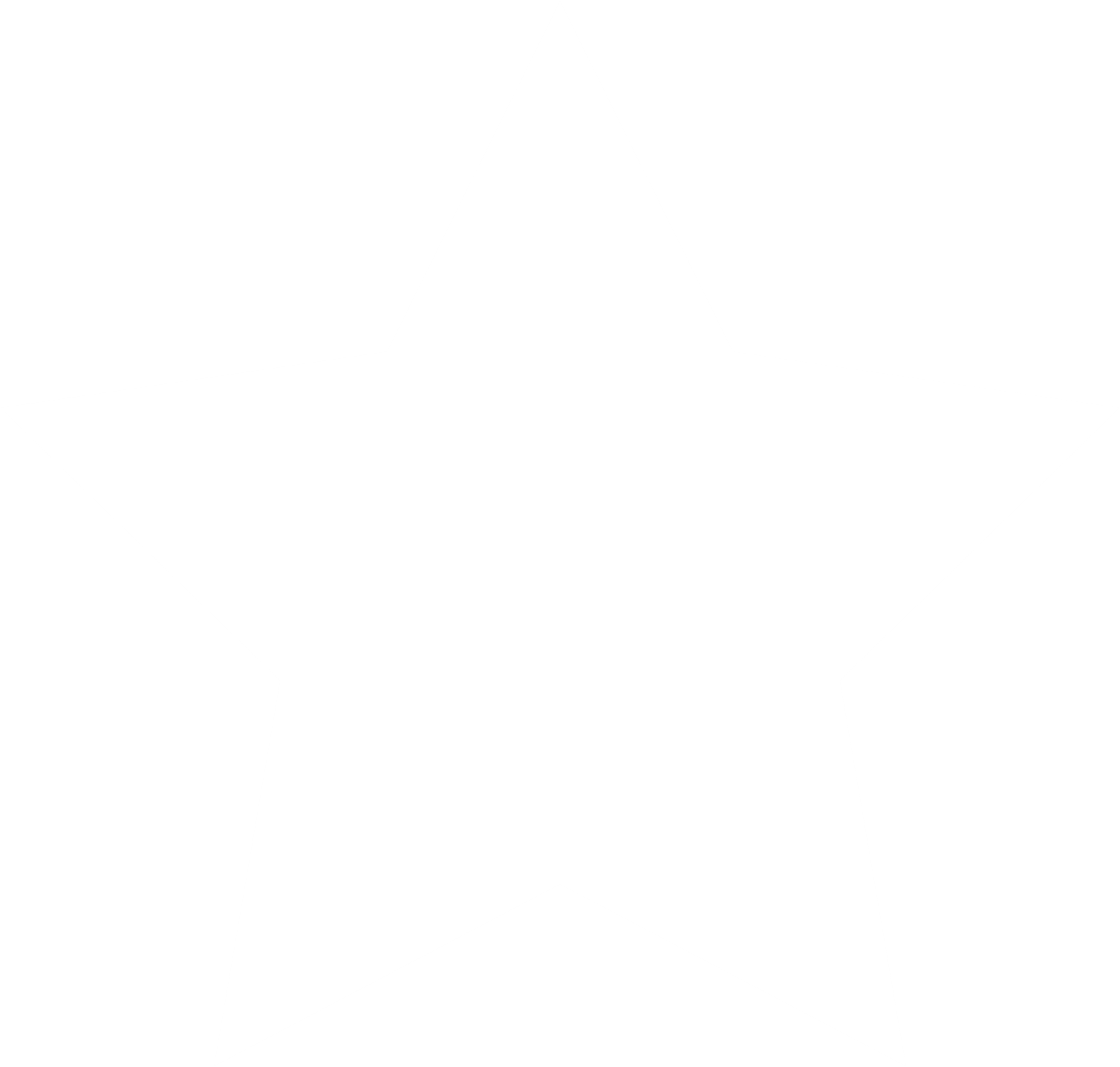 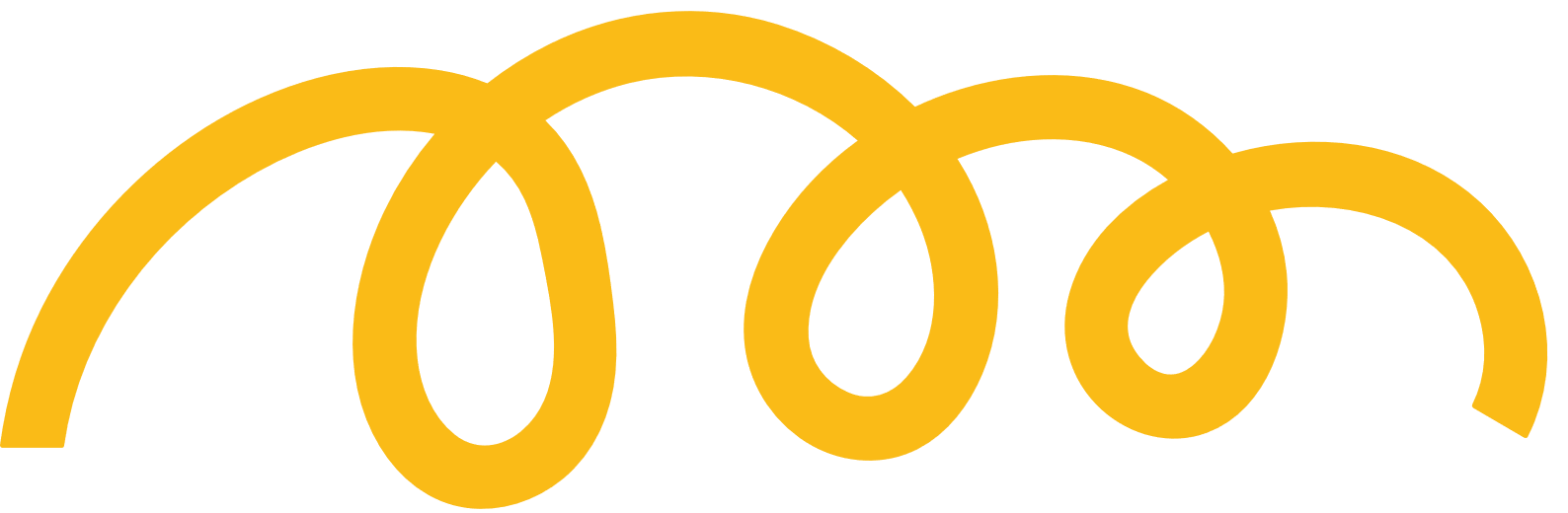 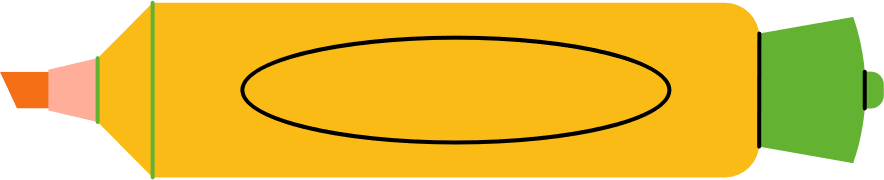 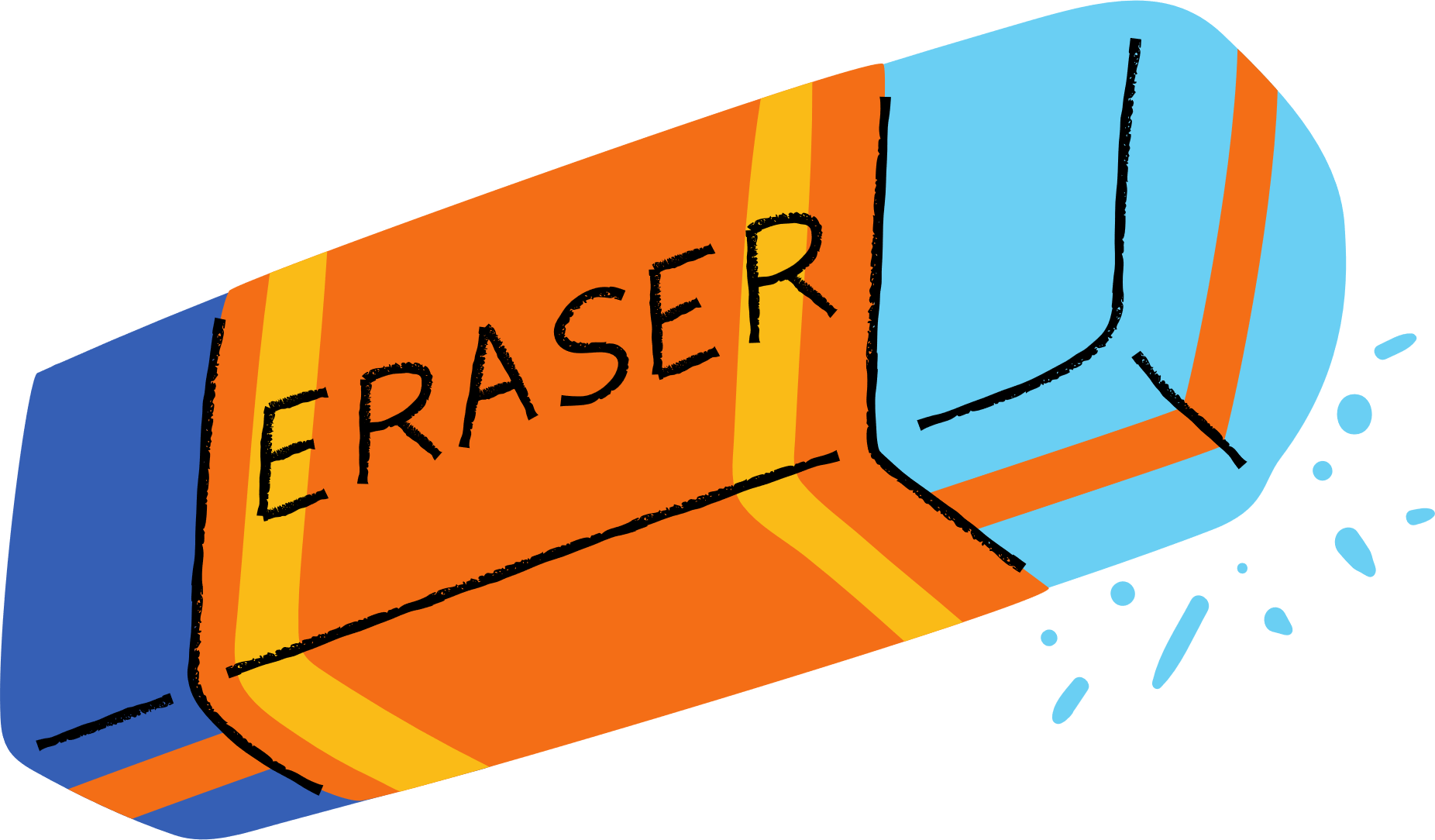 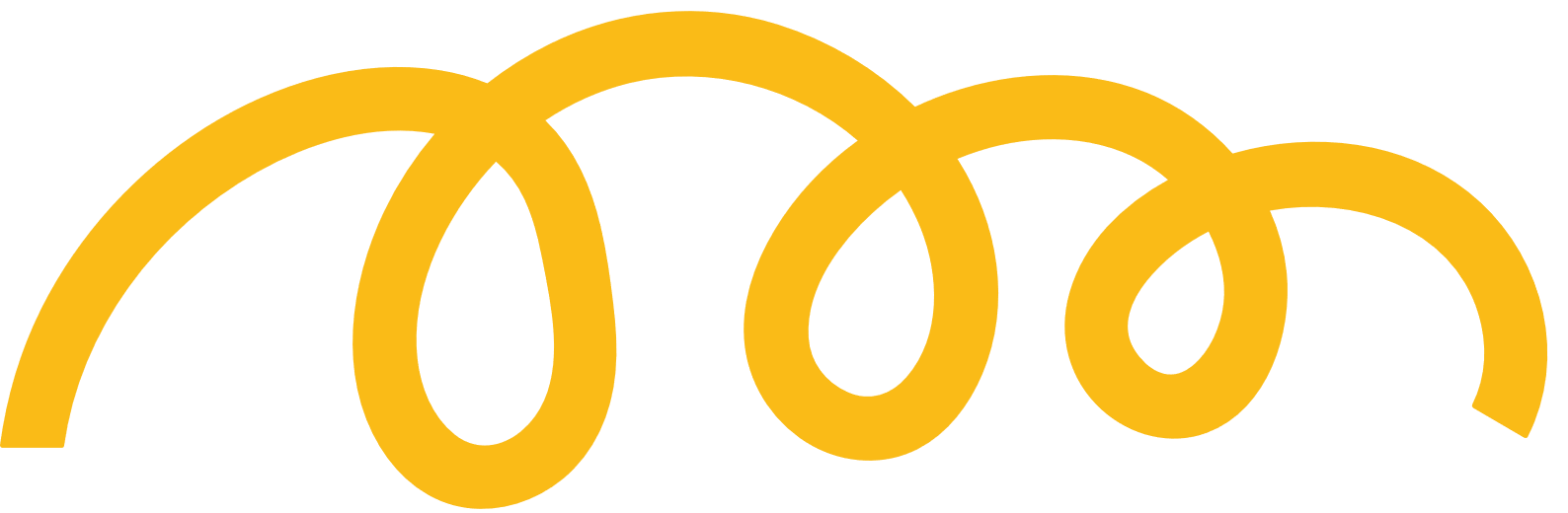 I. ĐỊNH NGHĨA
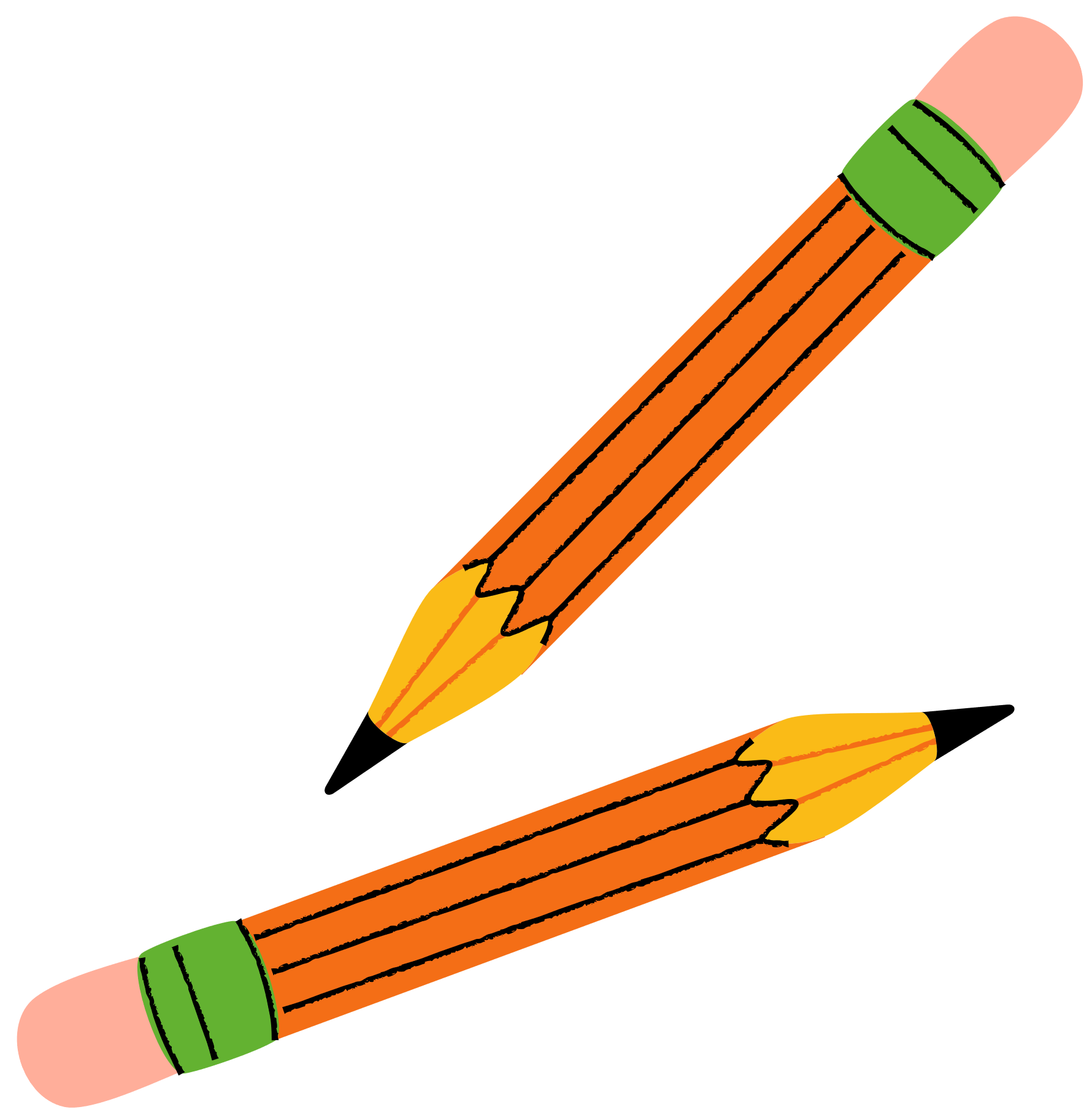 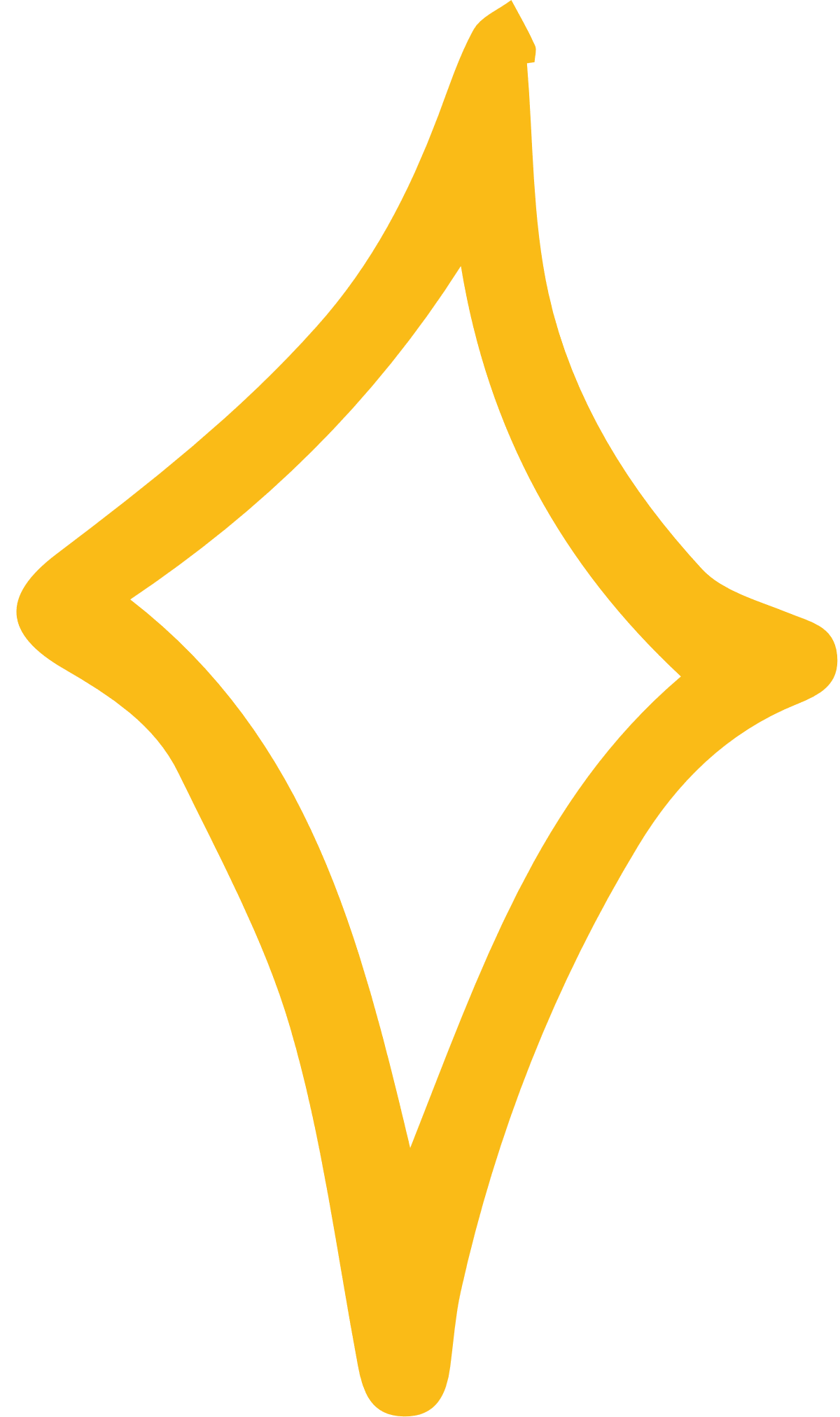 HĐ1
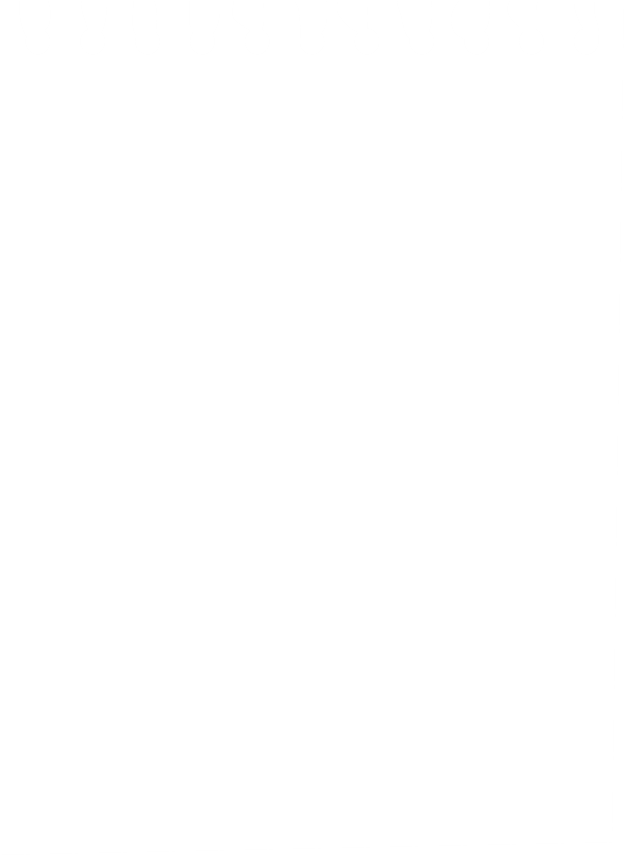 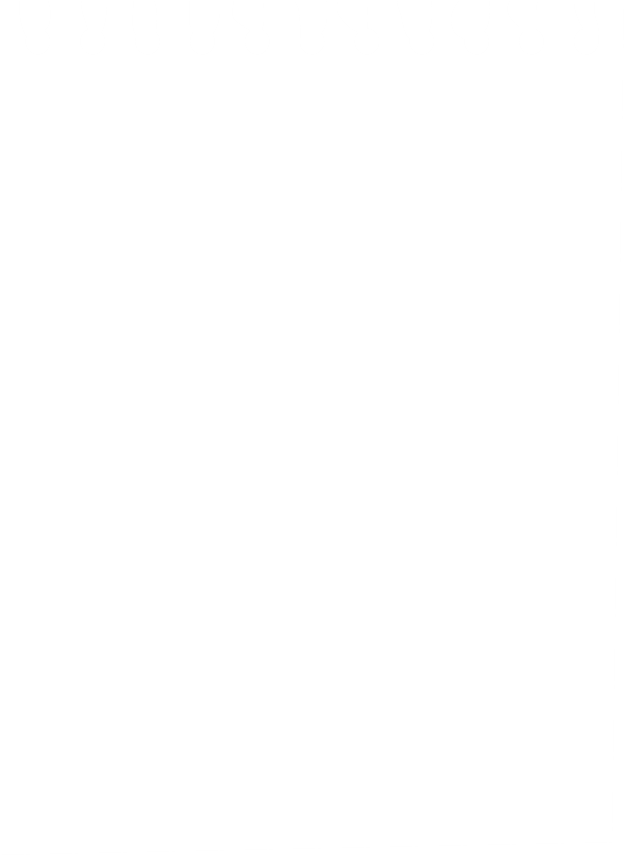 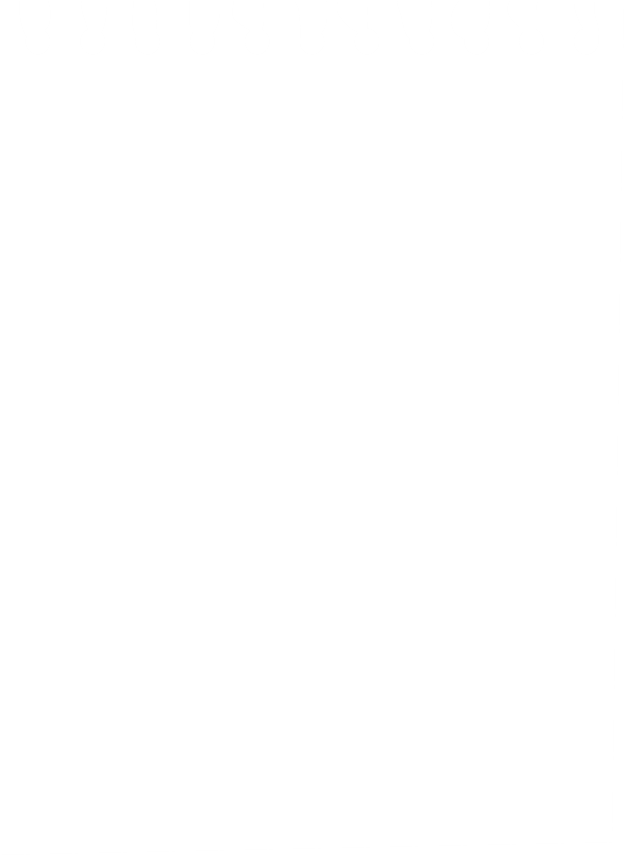 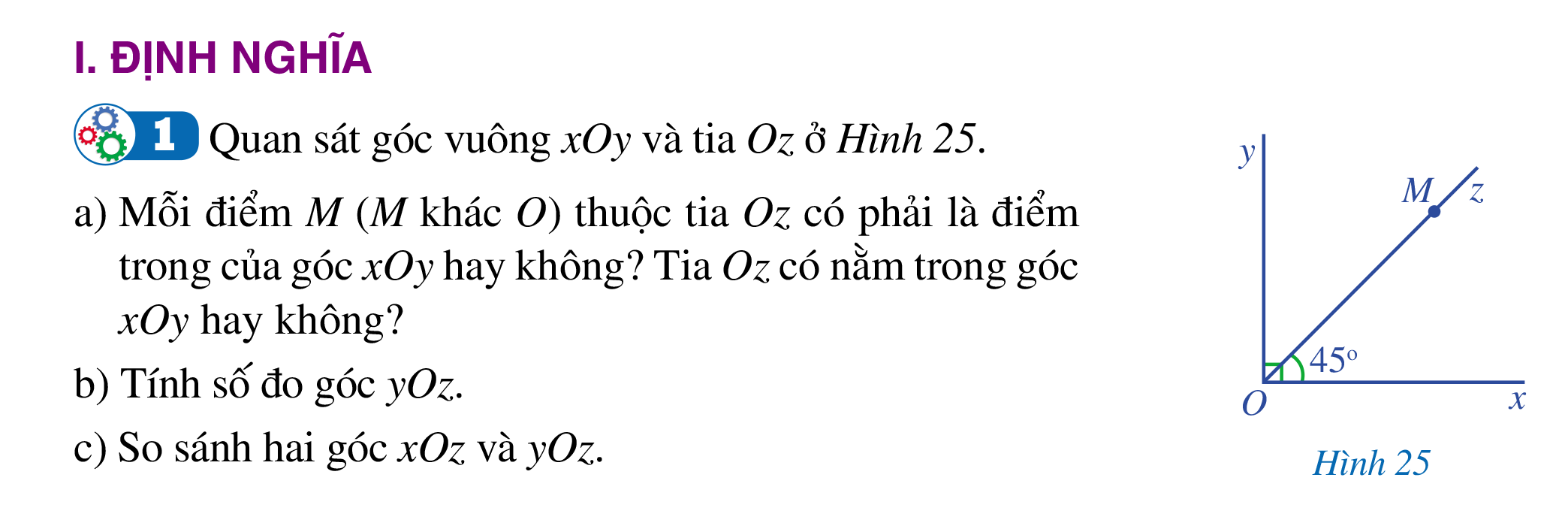 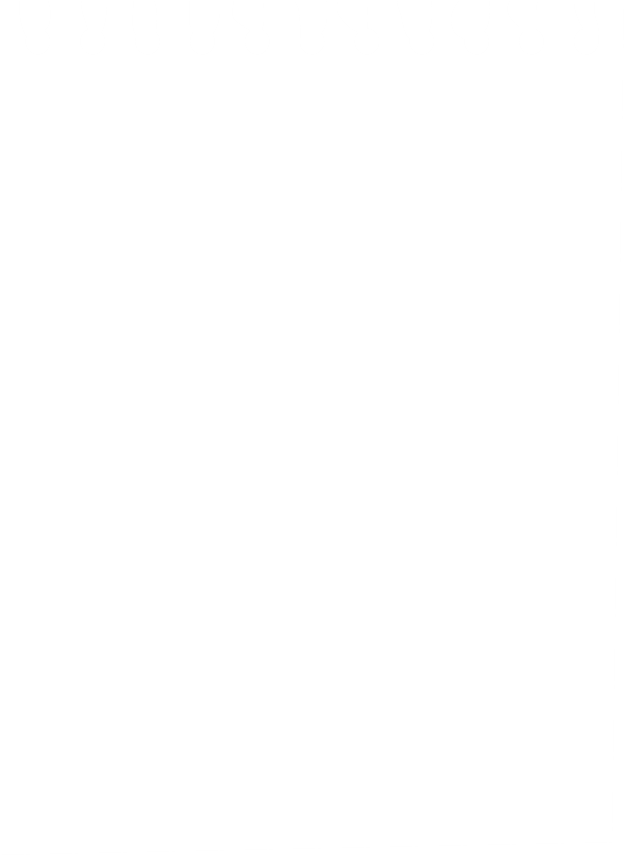 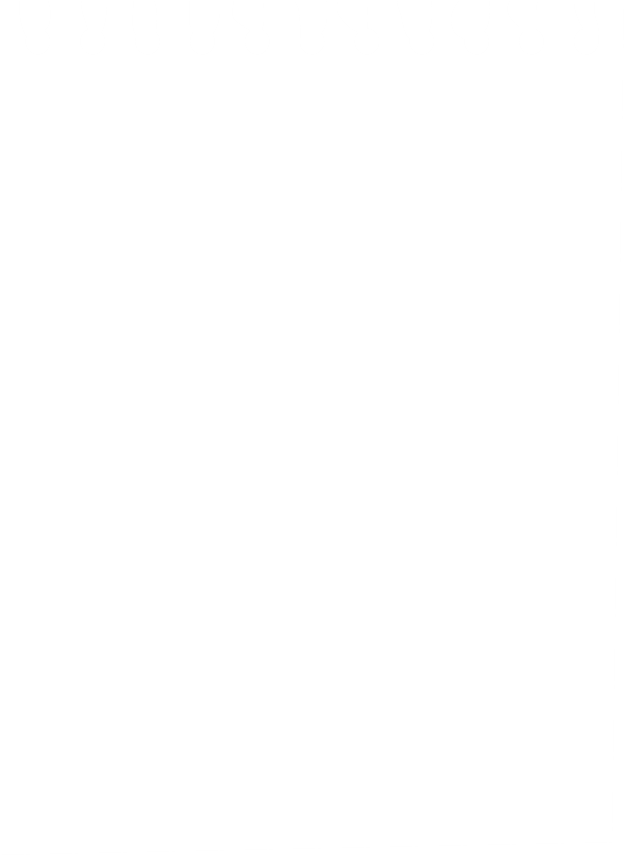 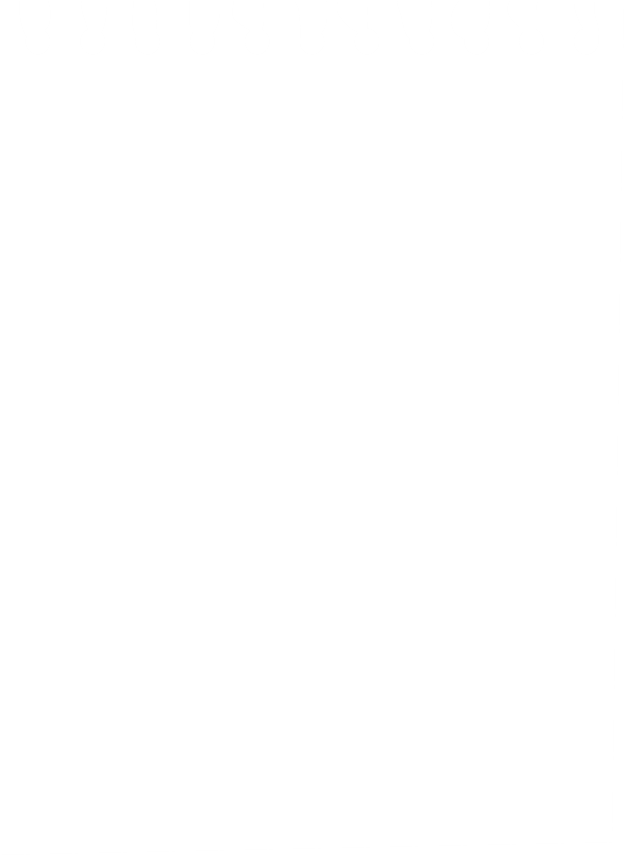 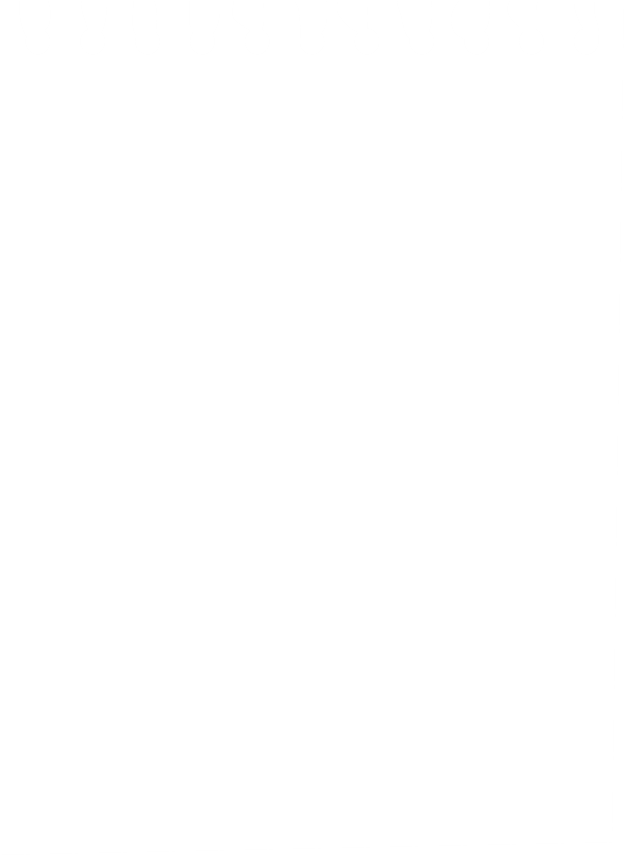 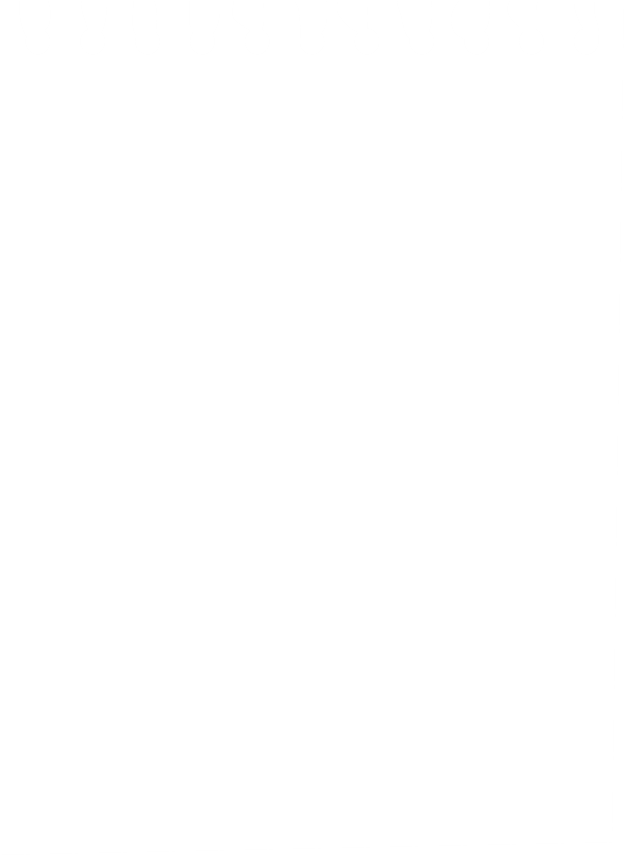 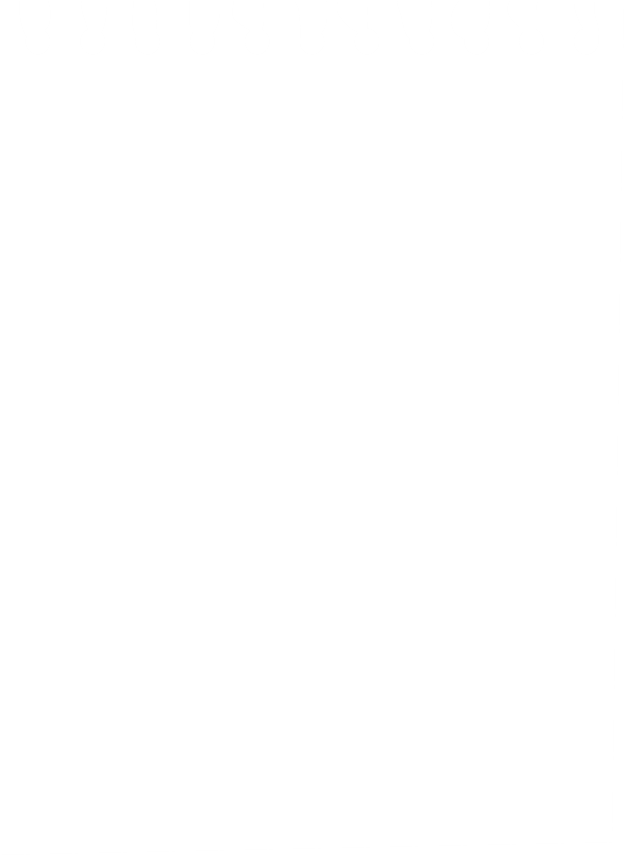 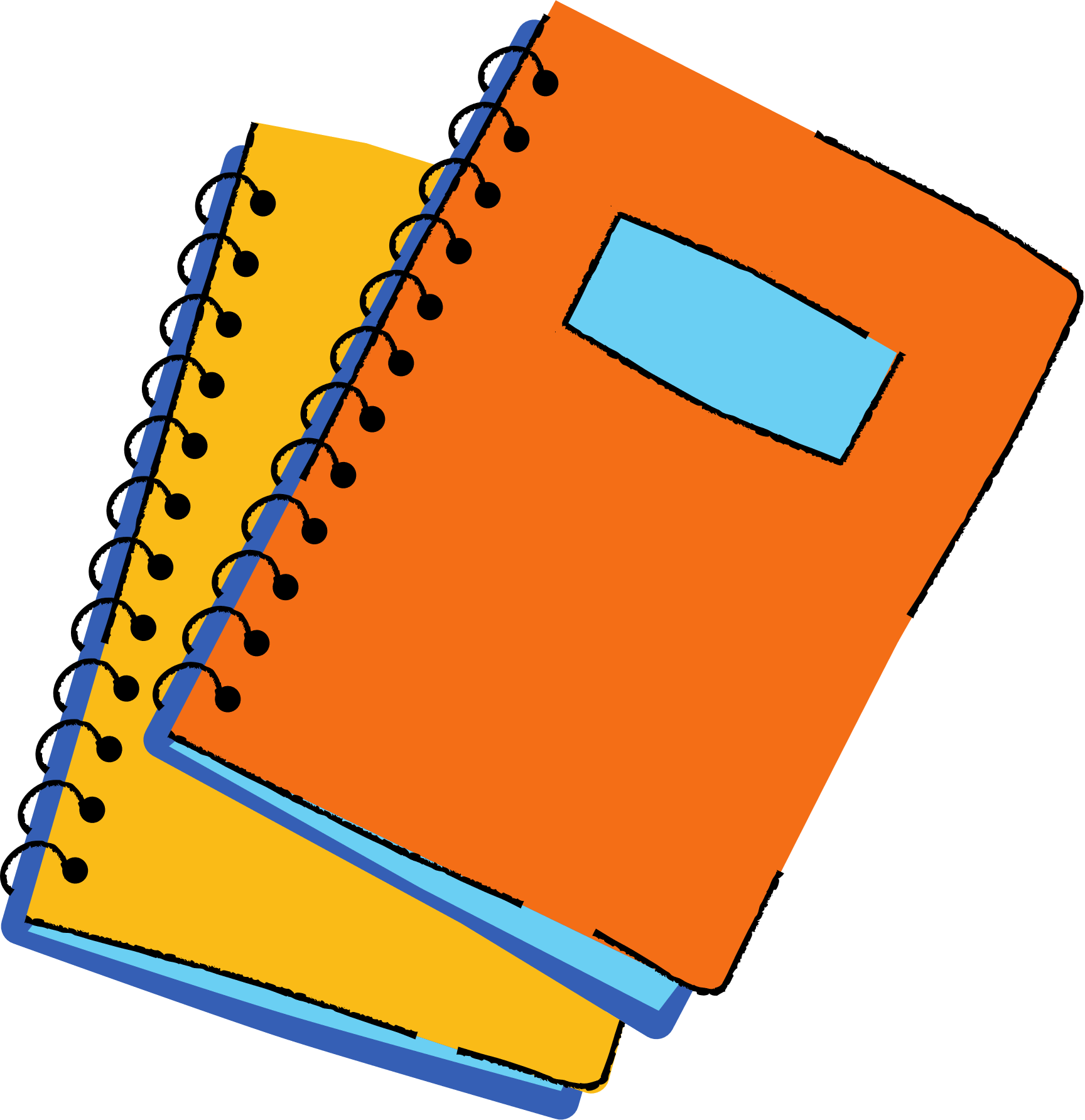 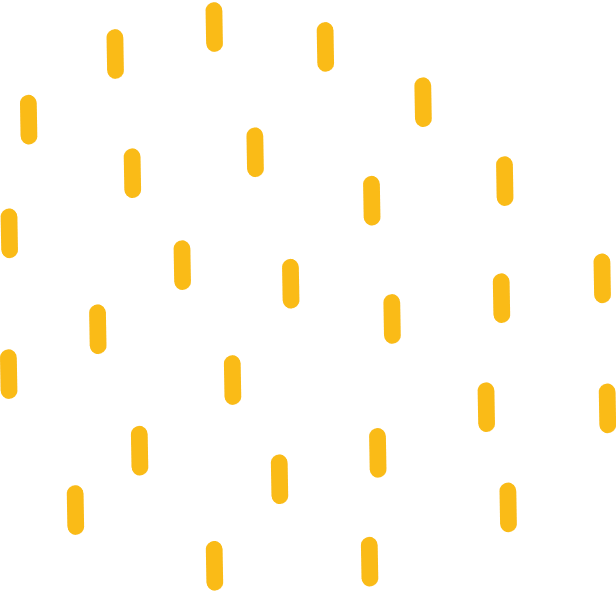 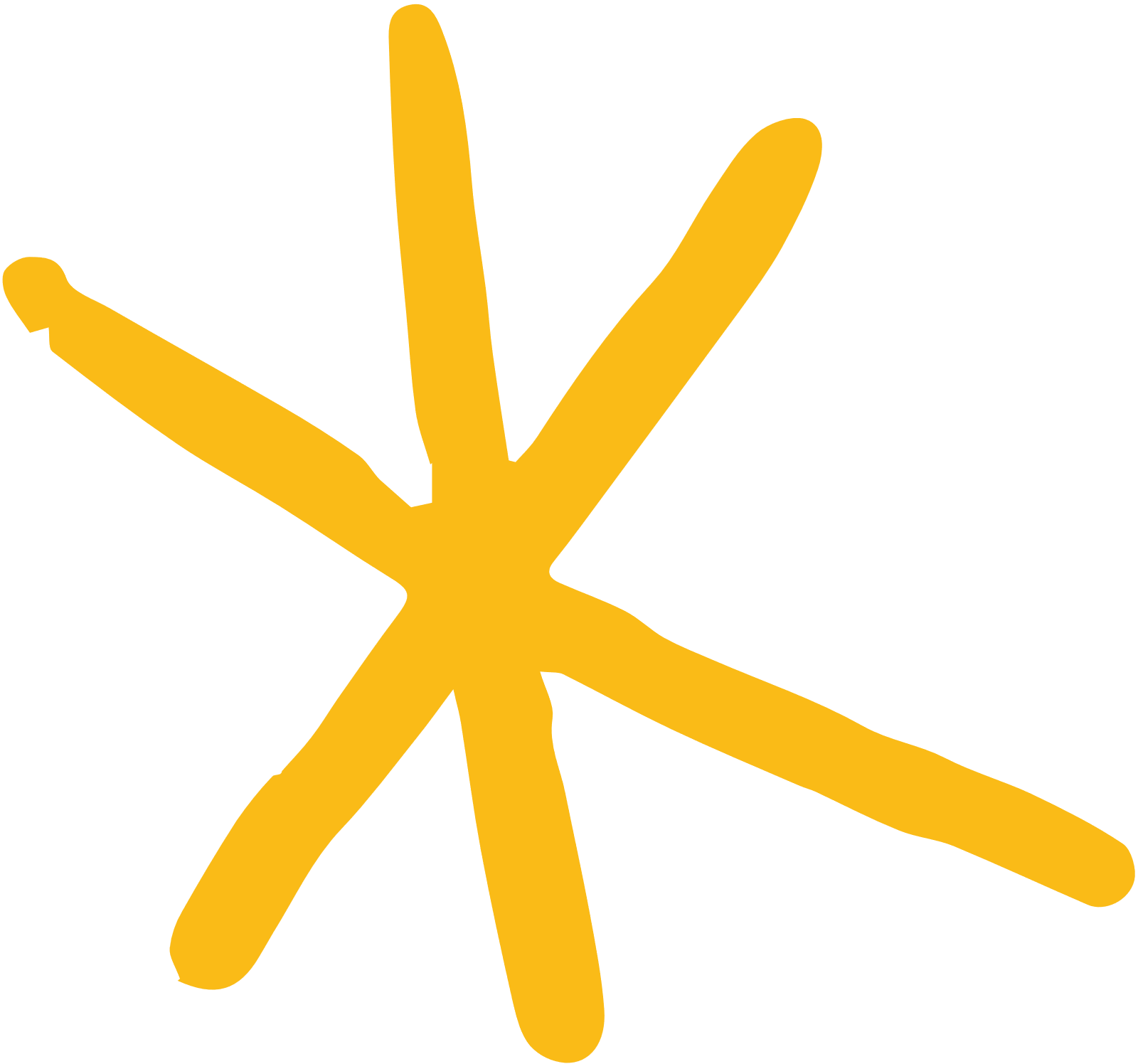 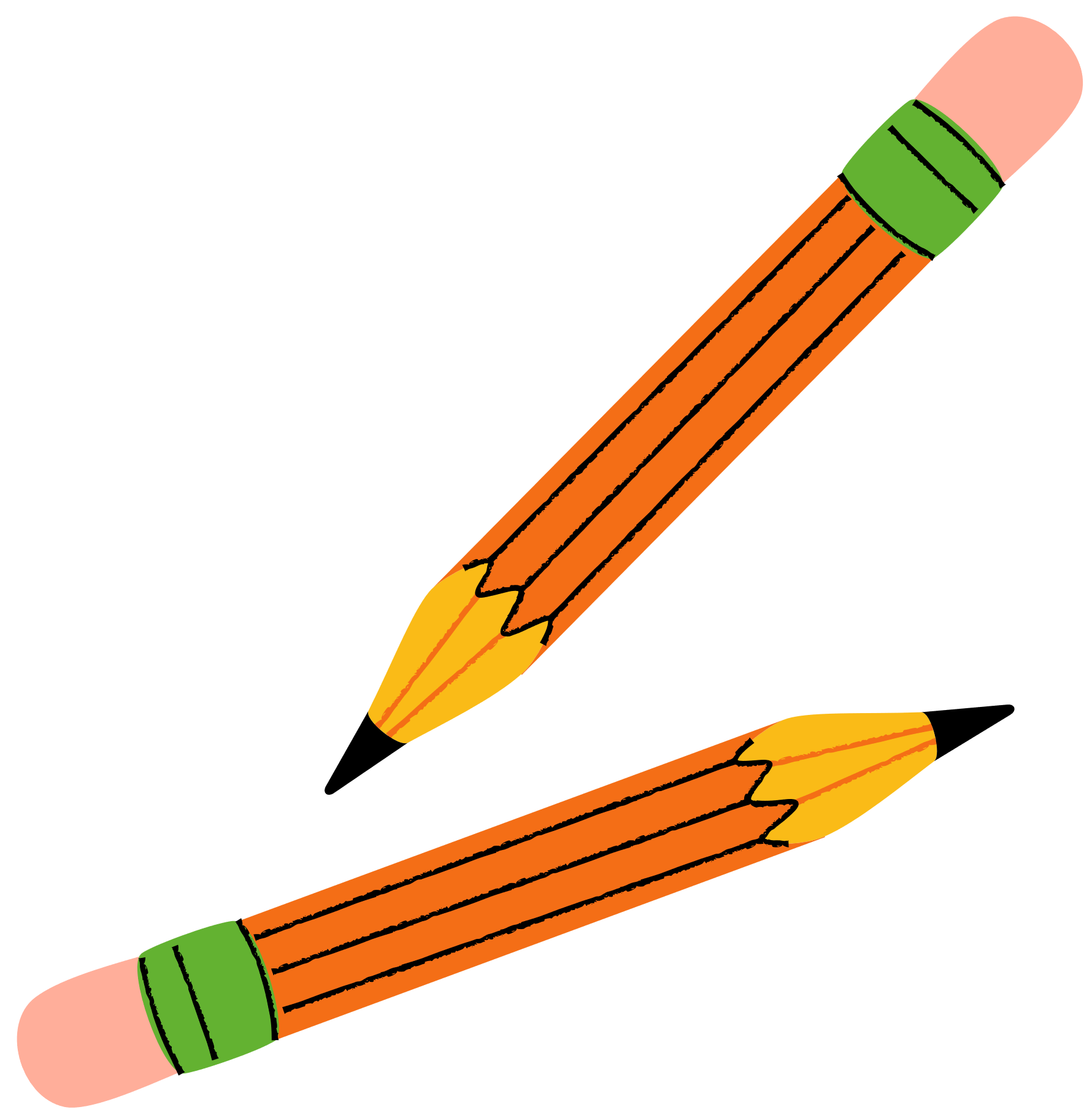 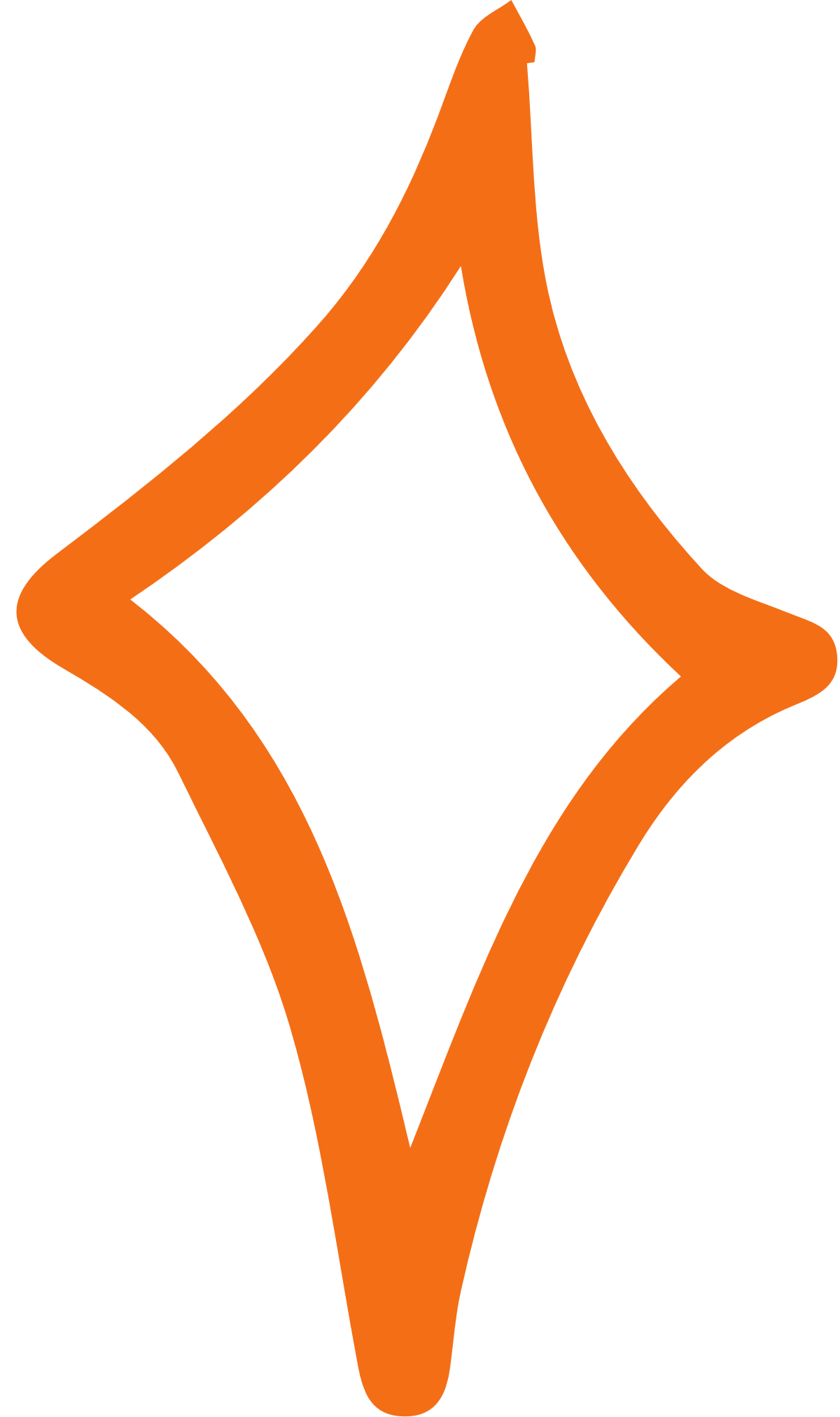 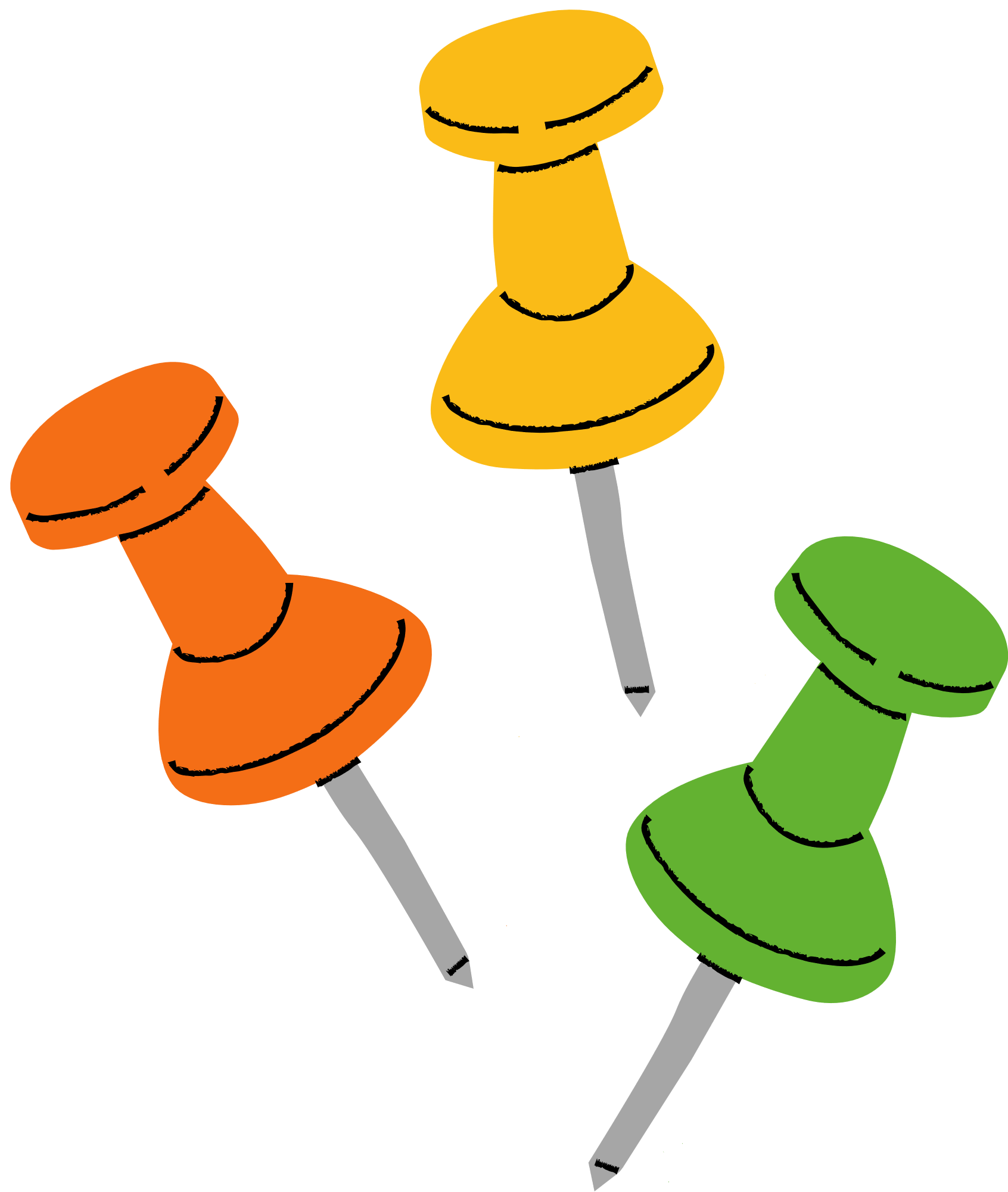 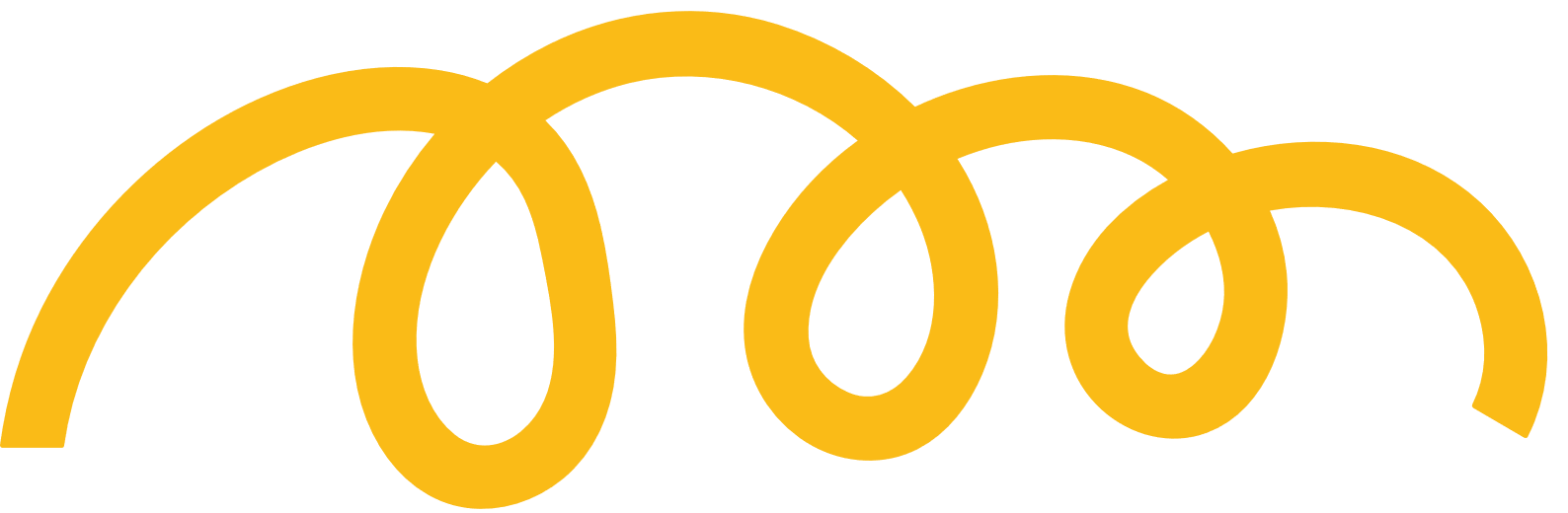 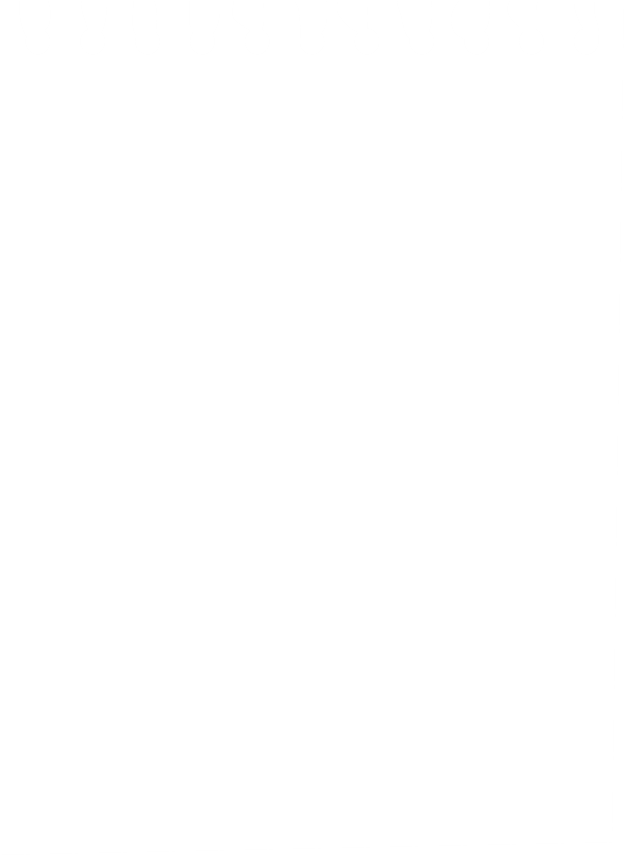 Giải
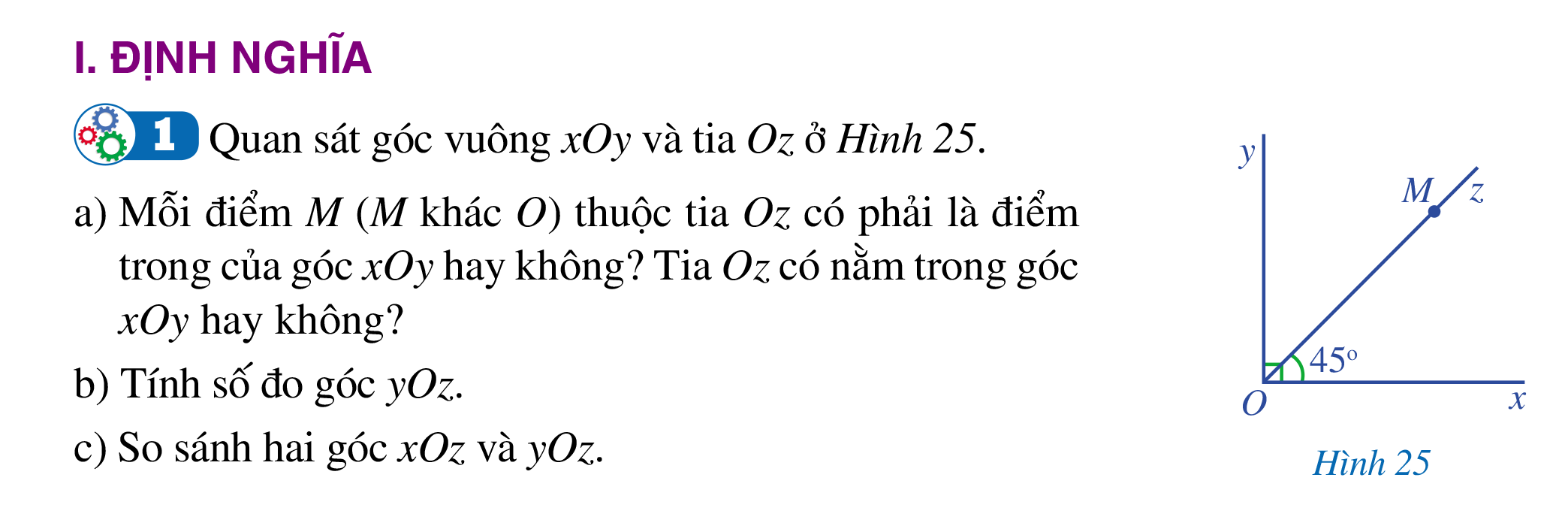 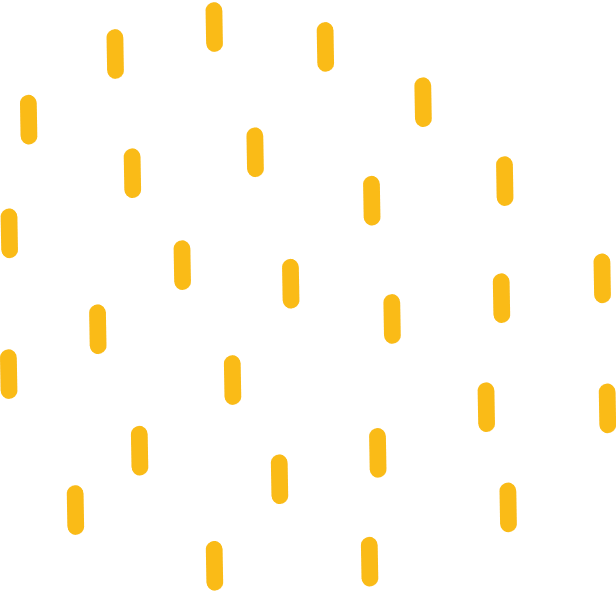 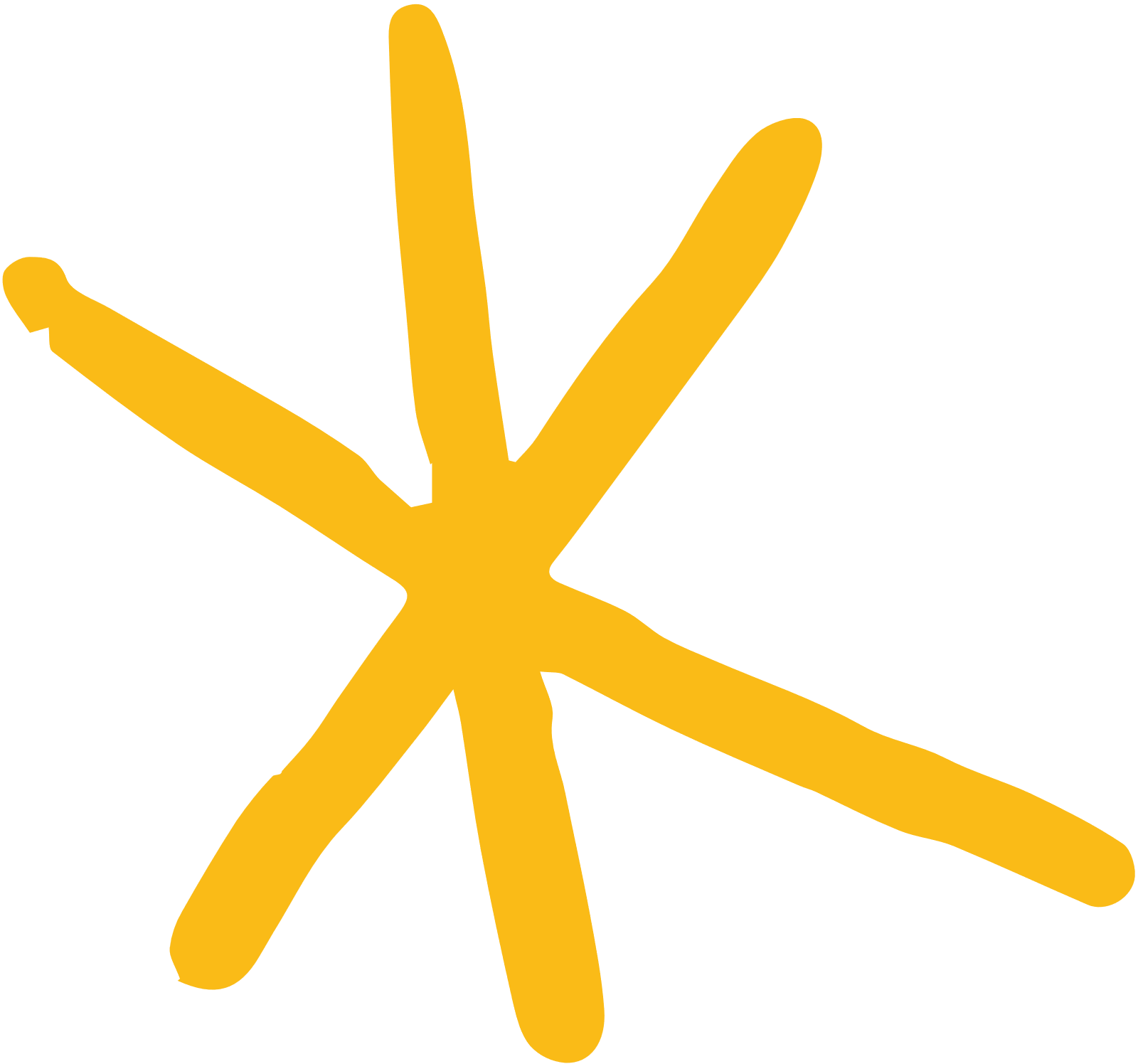 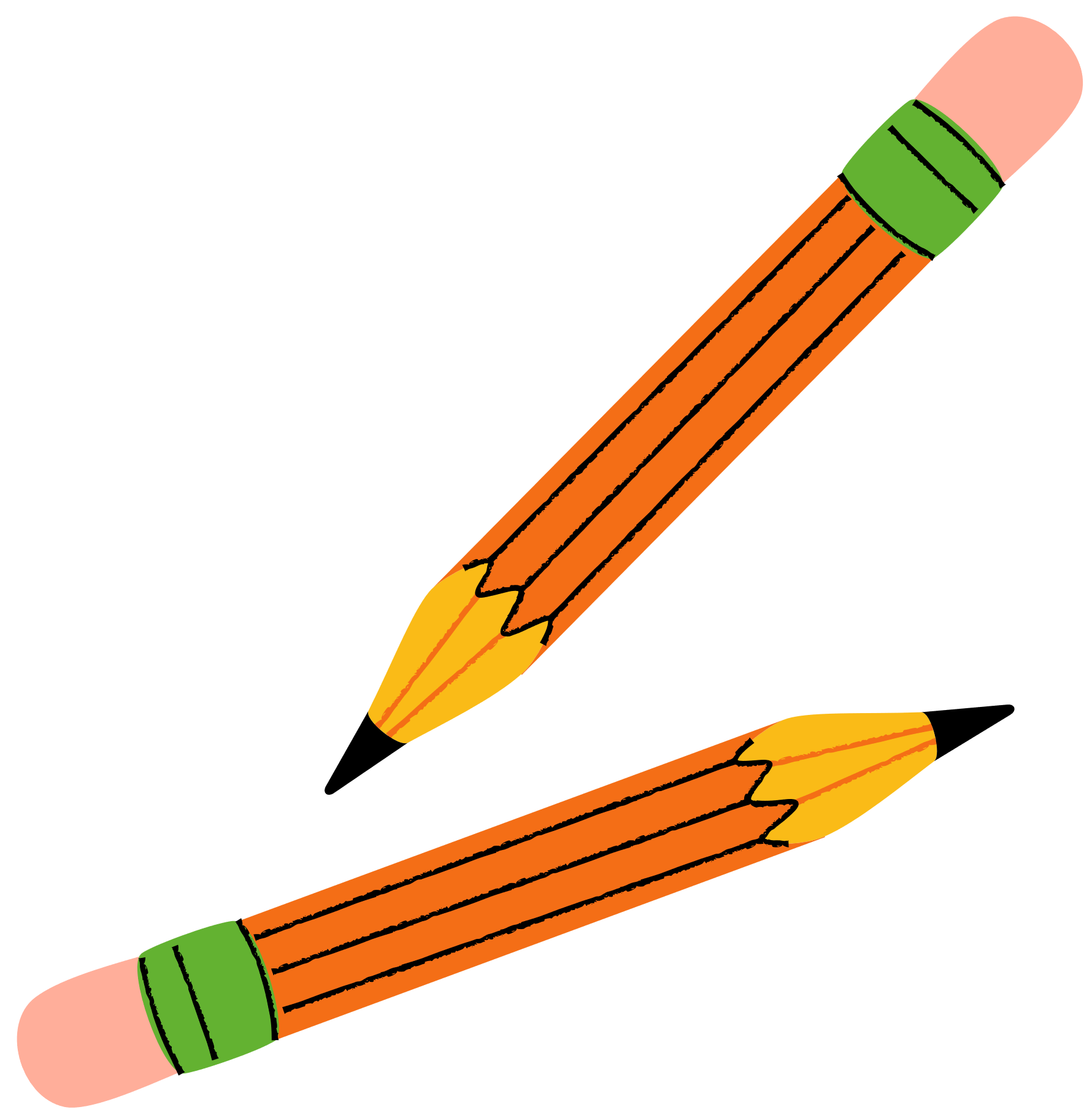 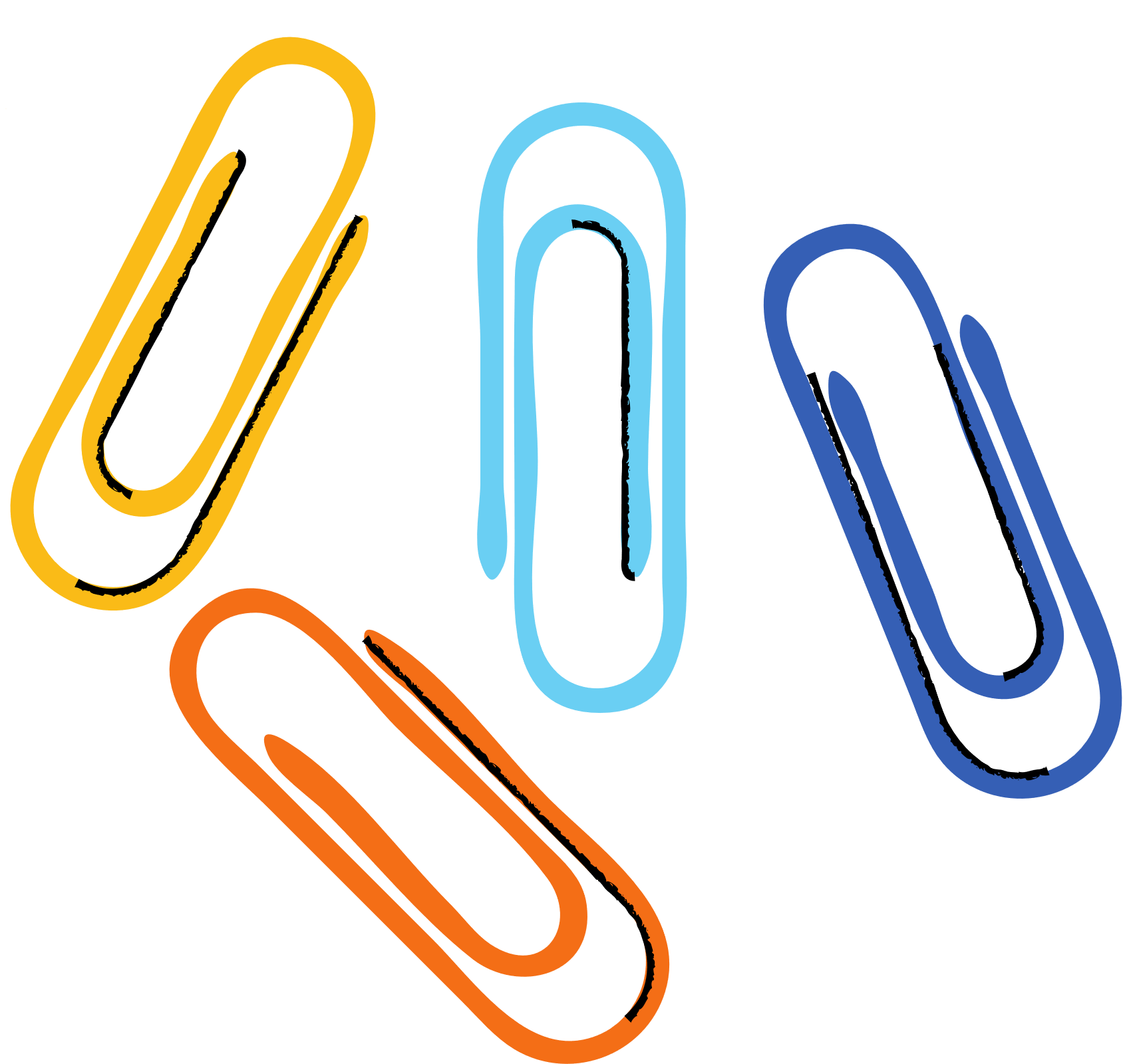 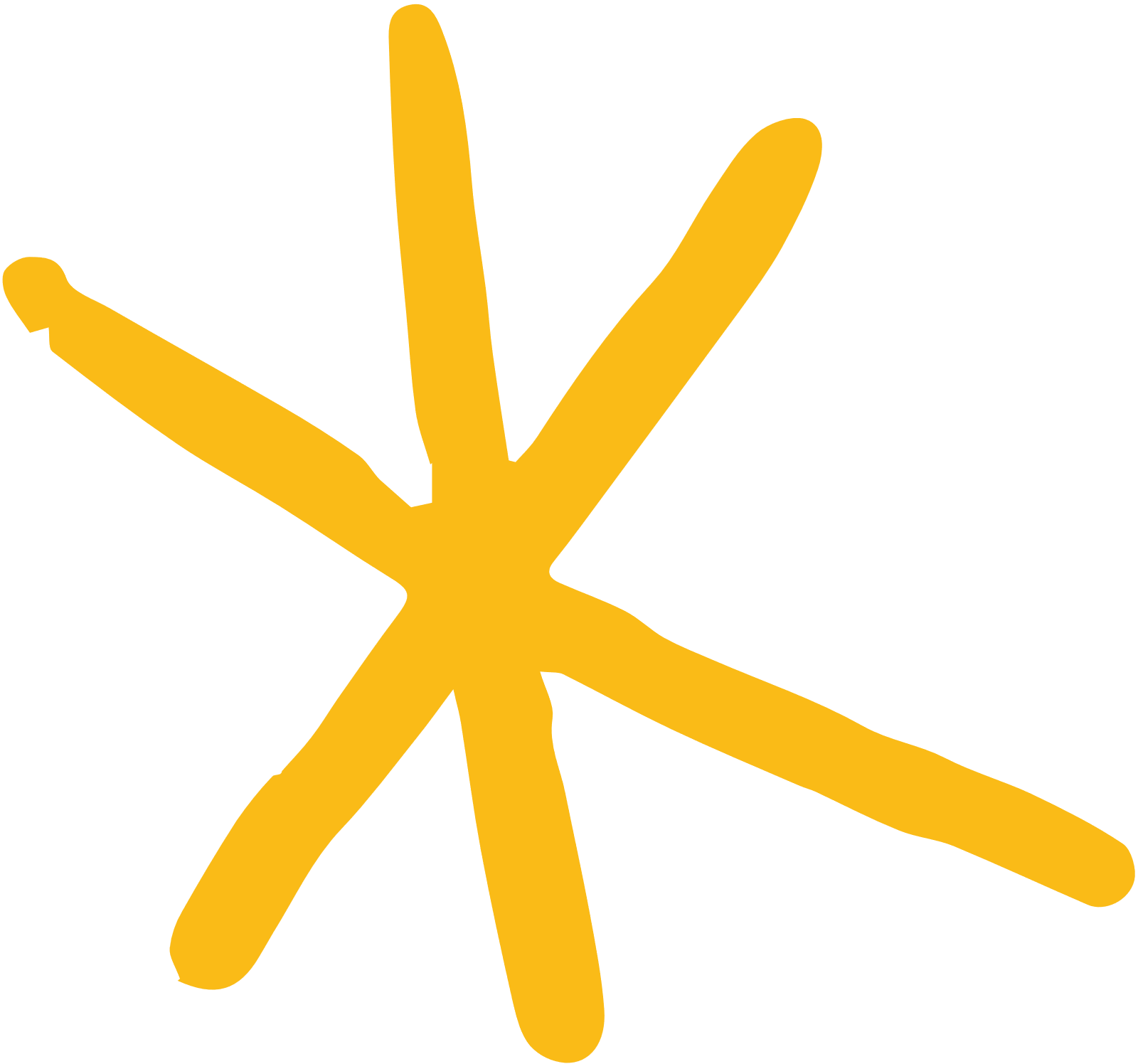 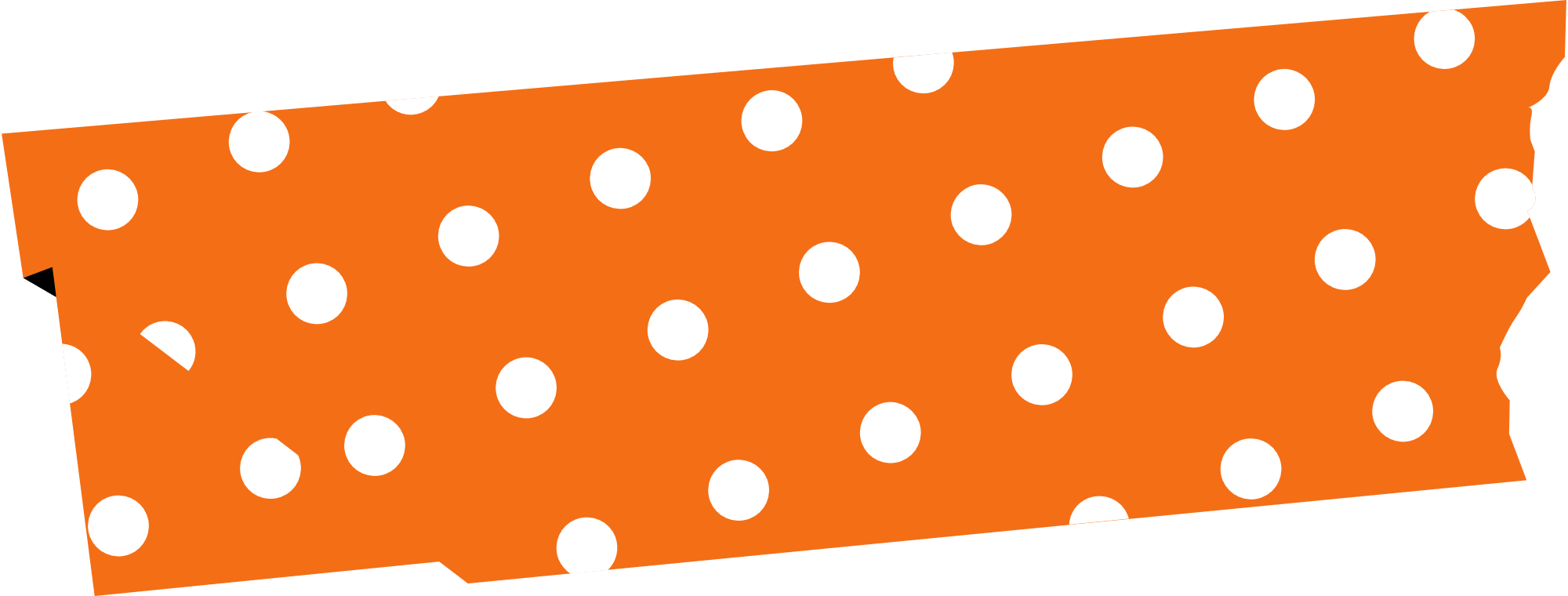 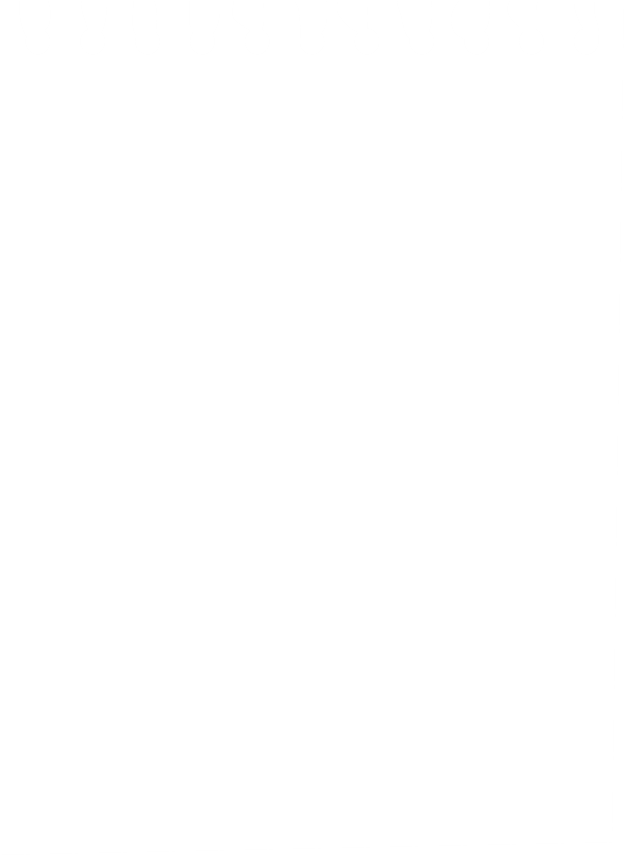 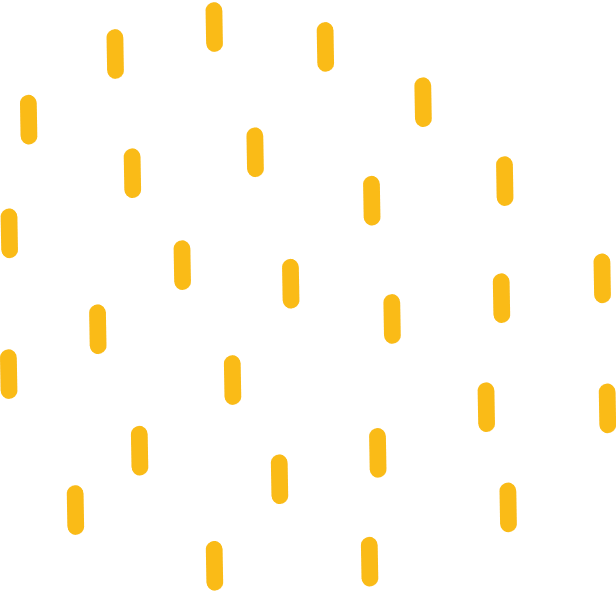 Định nghĩa: Tia phân giác của một góc là tia nằm trong góc và tạo với hai cạnh của góc đó hai góc bằng nhau.
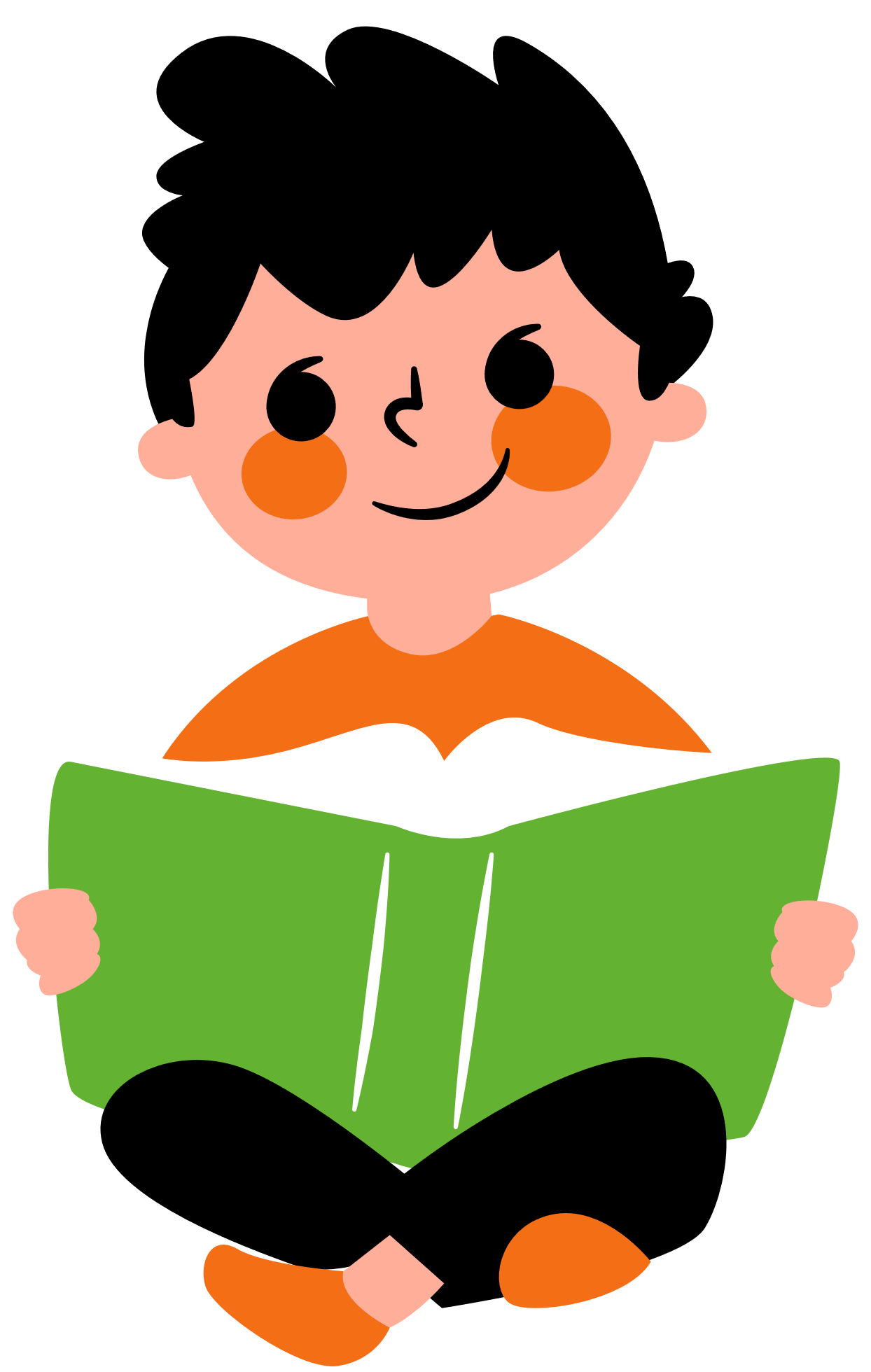 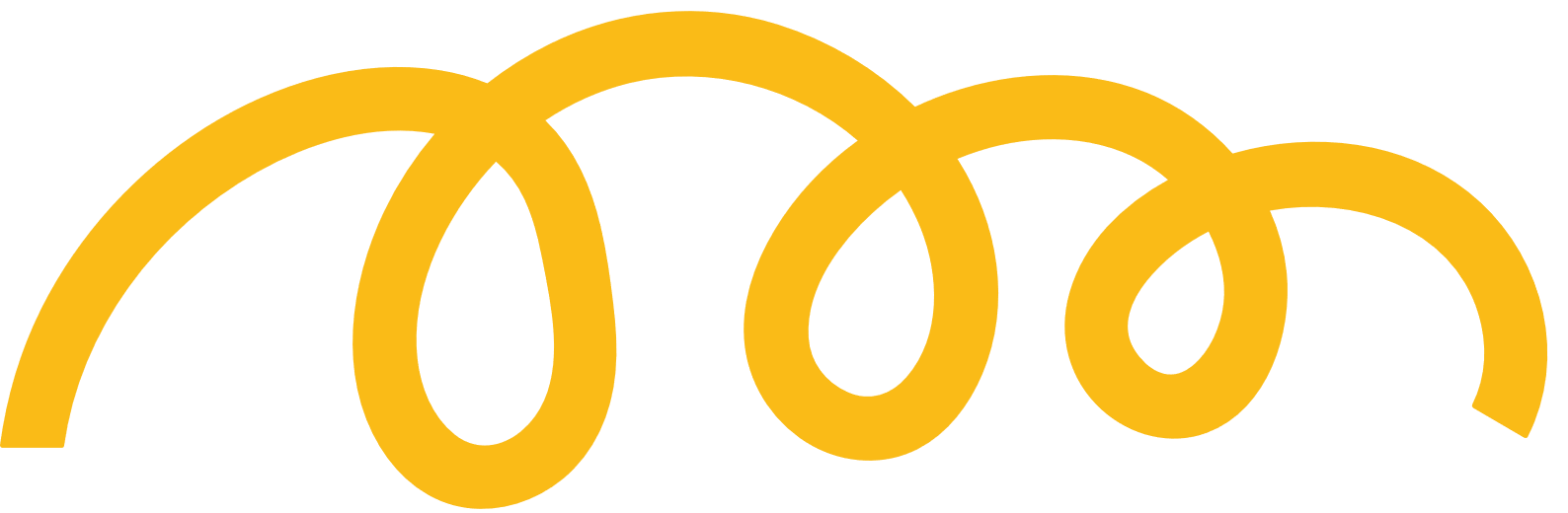 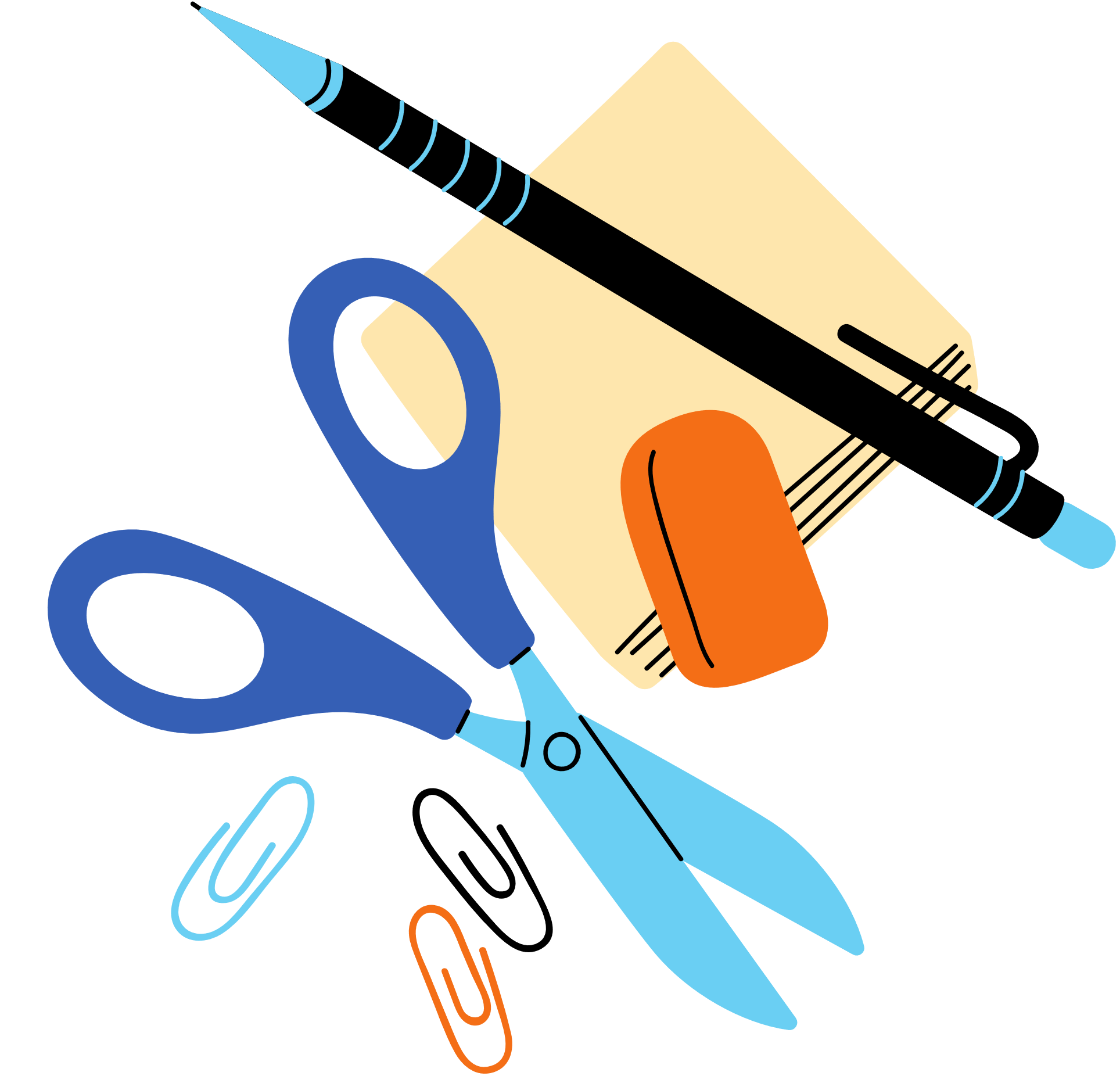 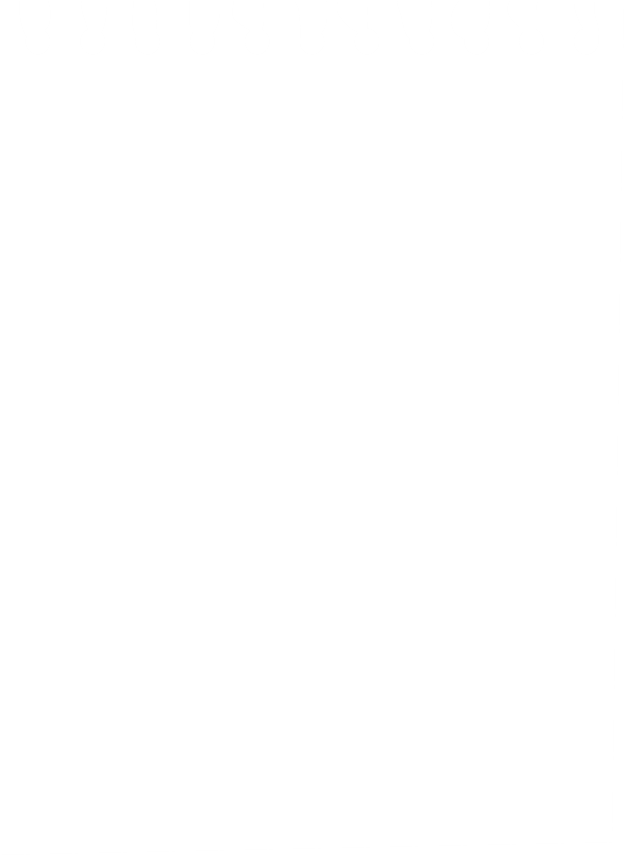 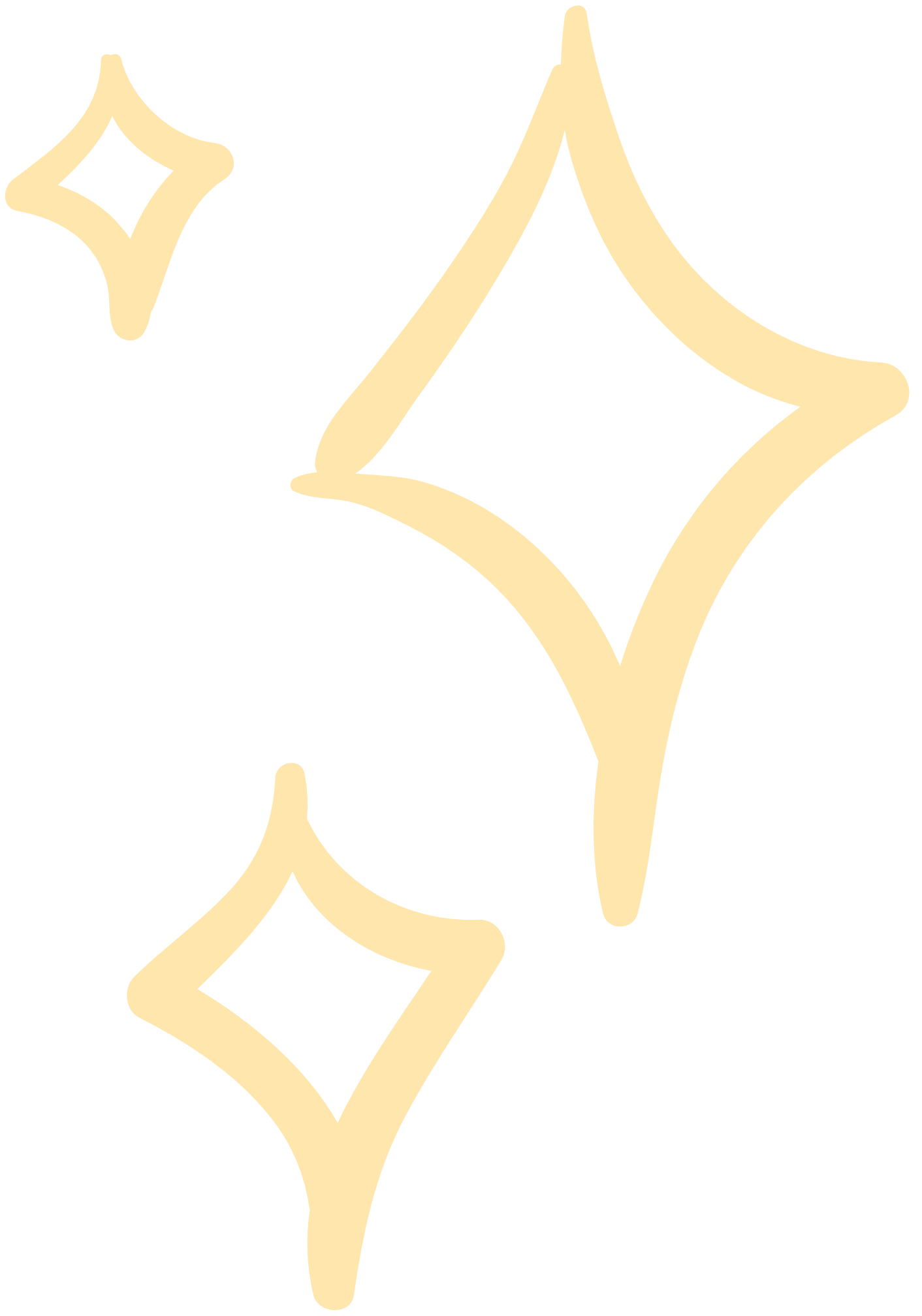 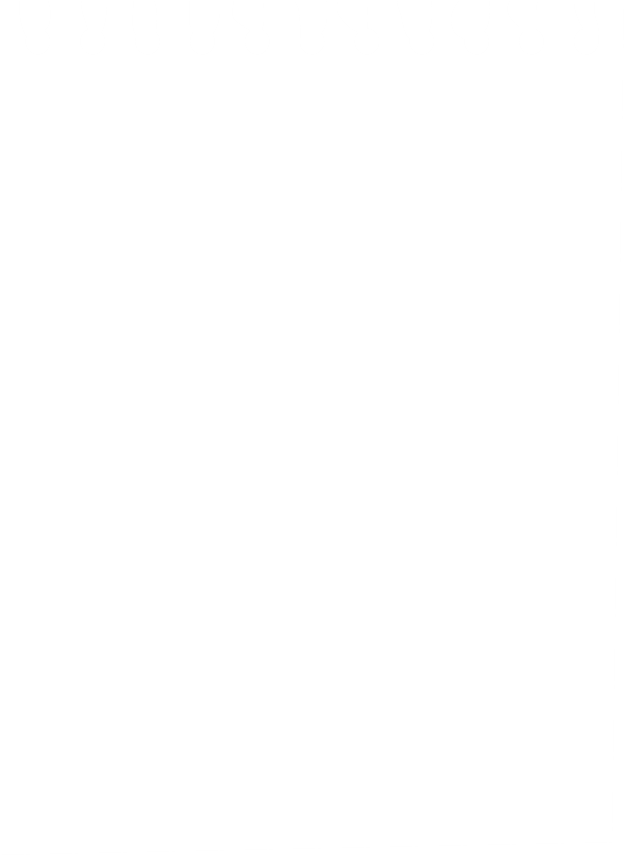 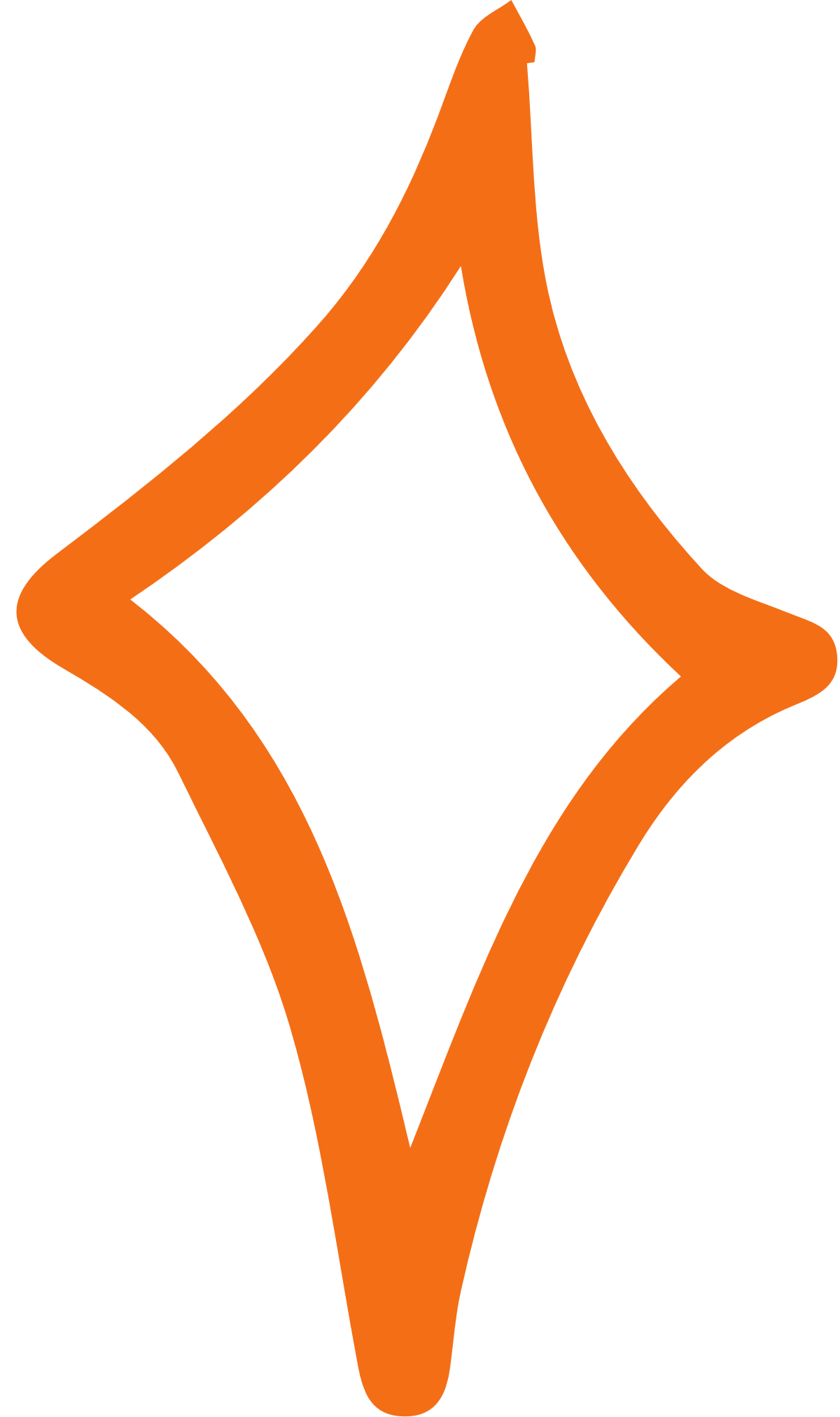 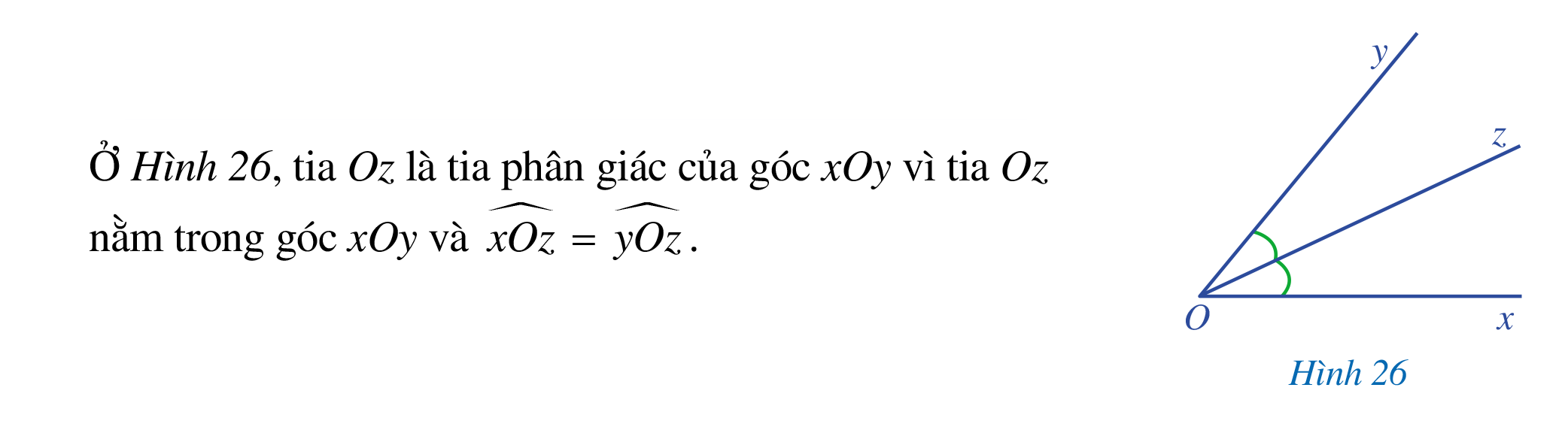 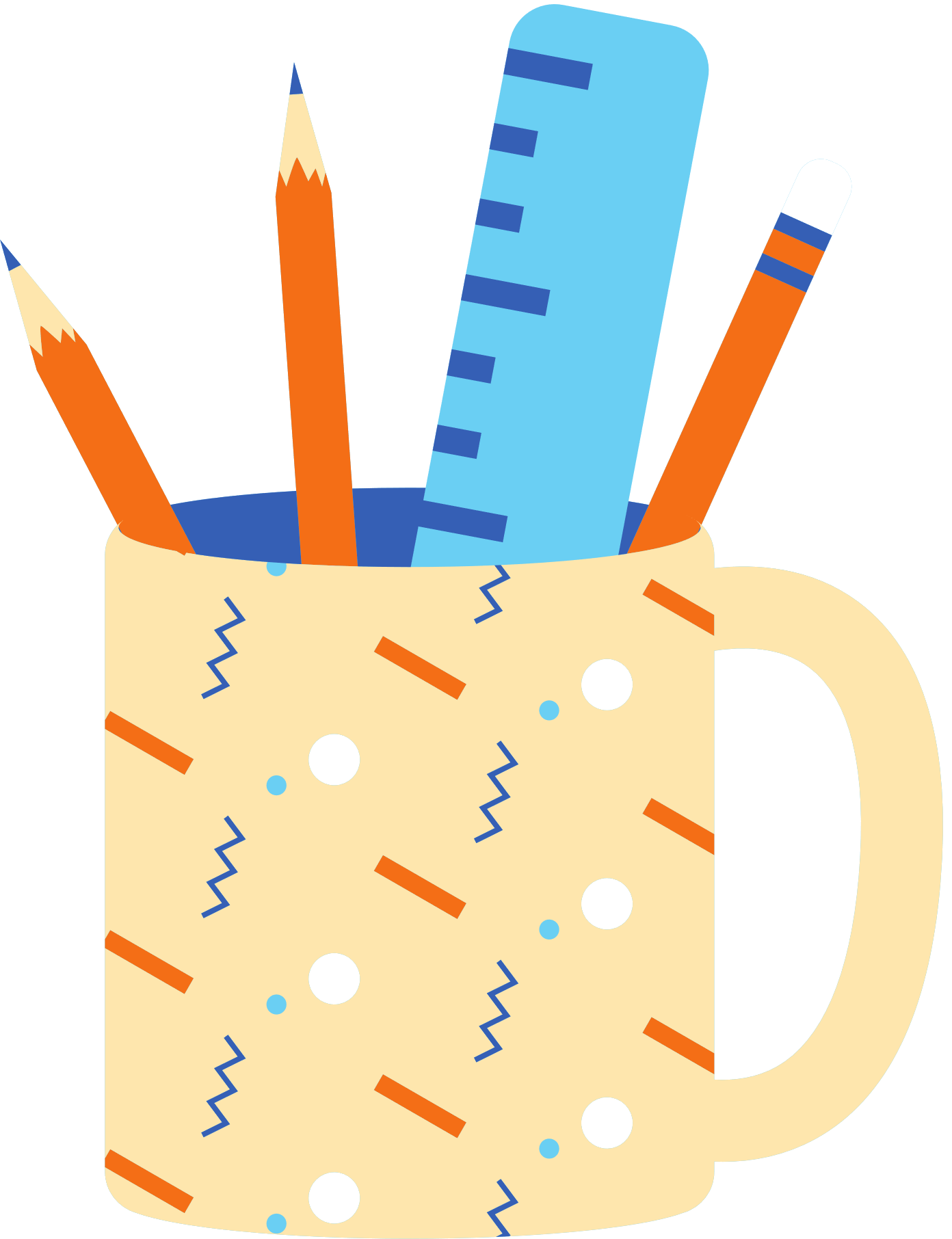 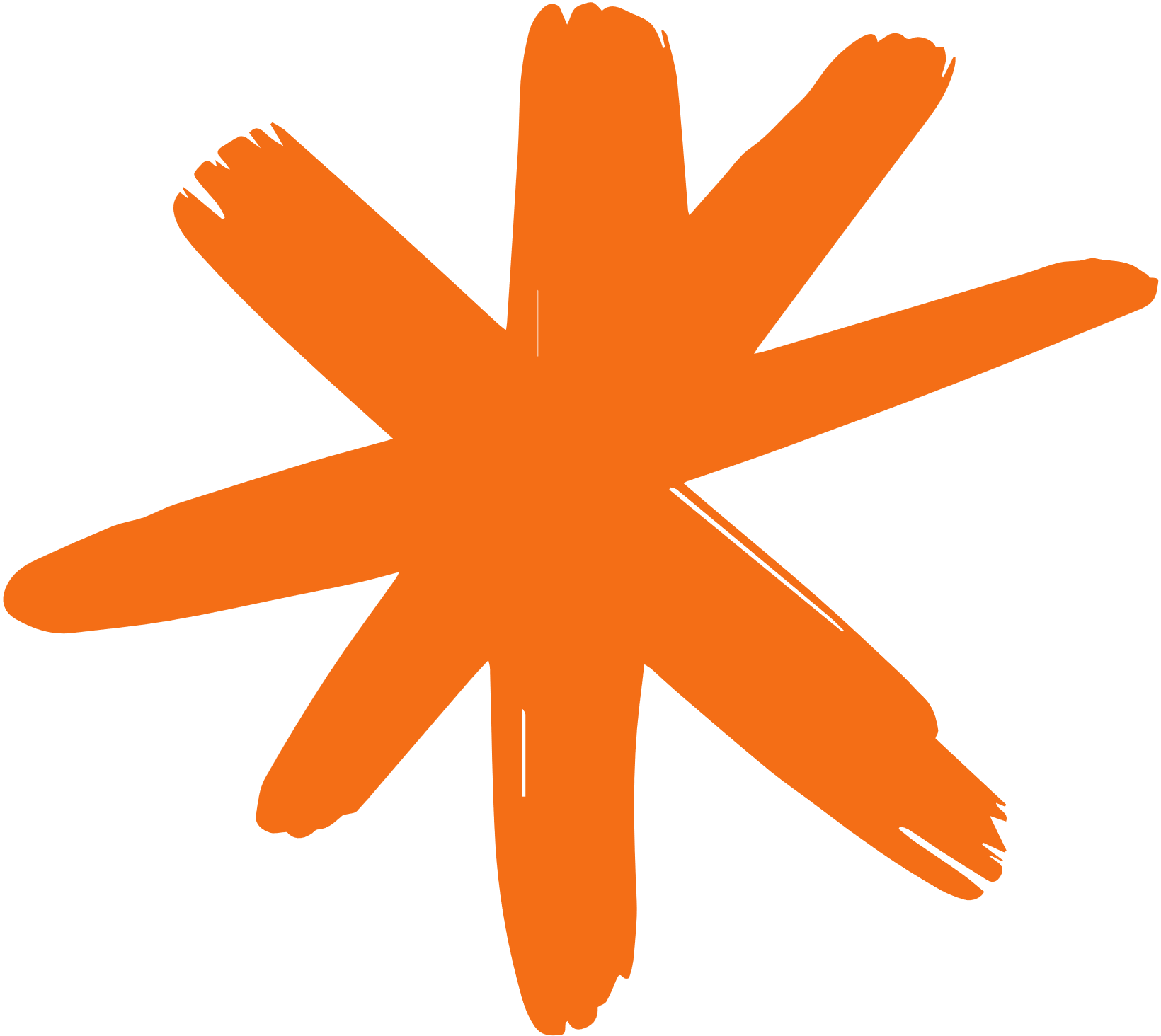 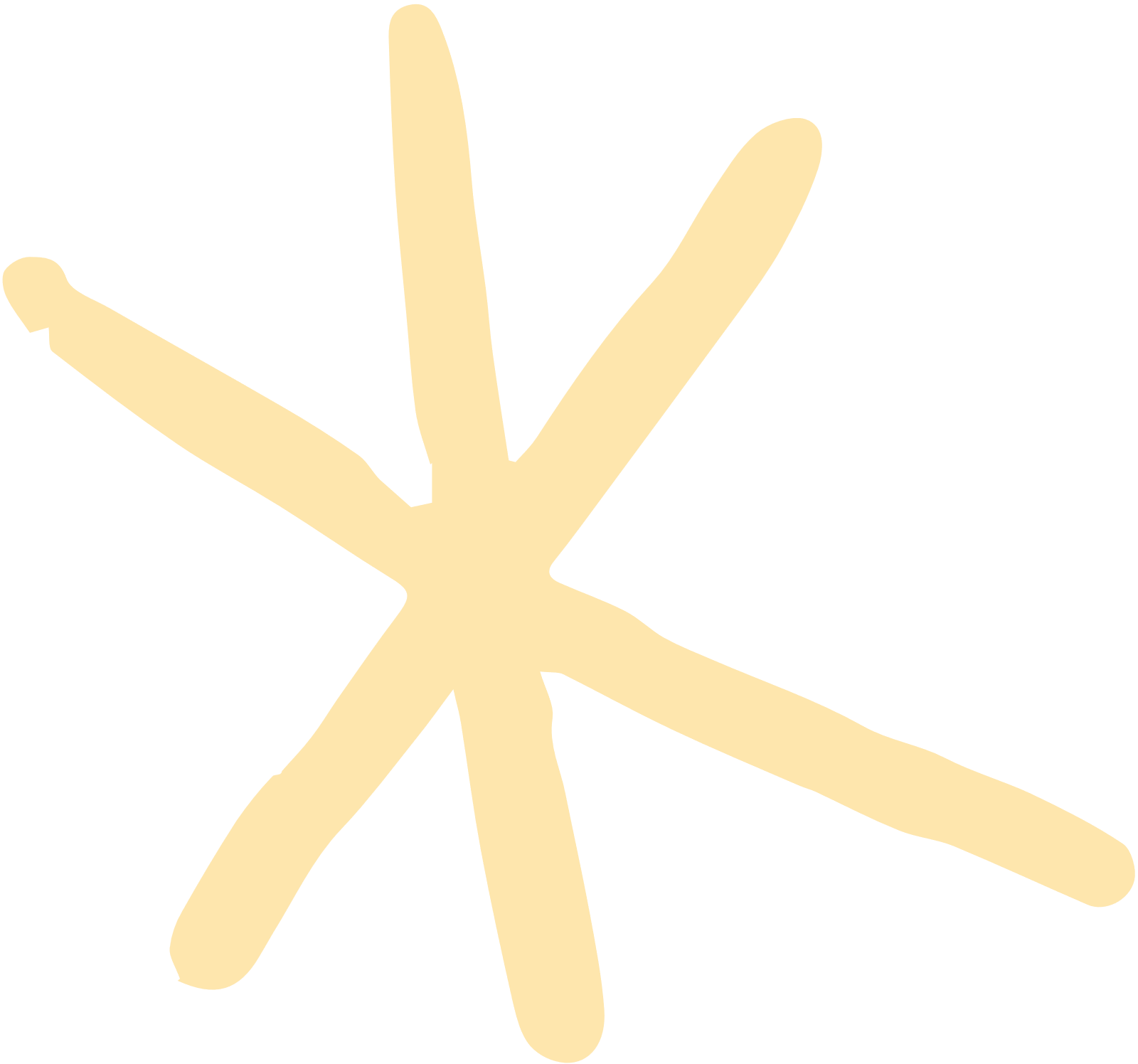 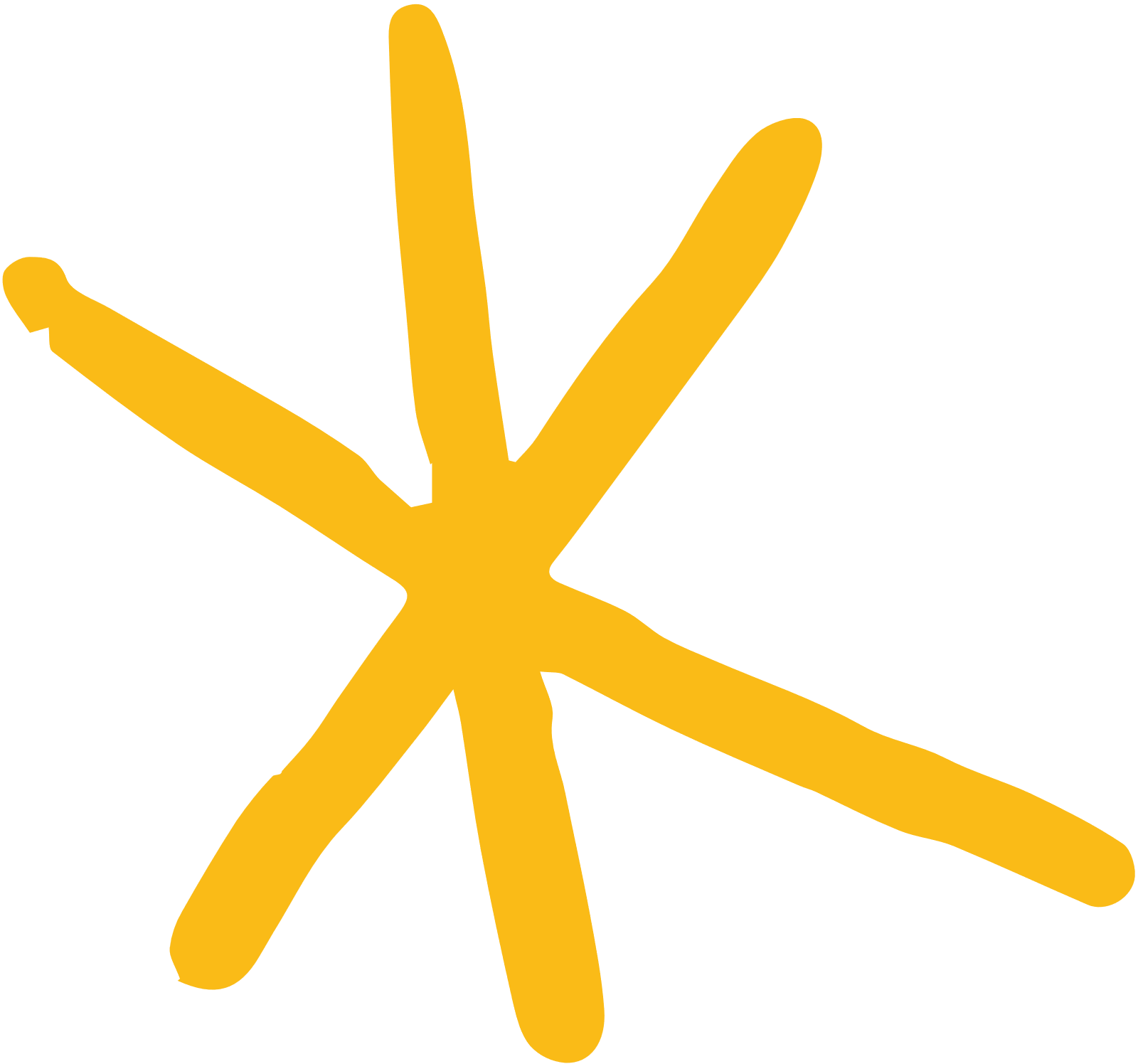 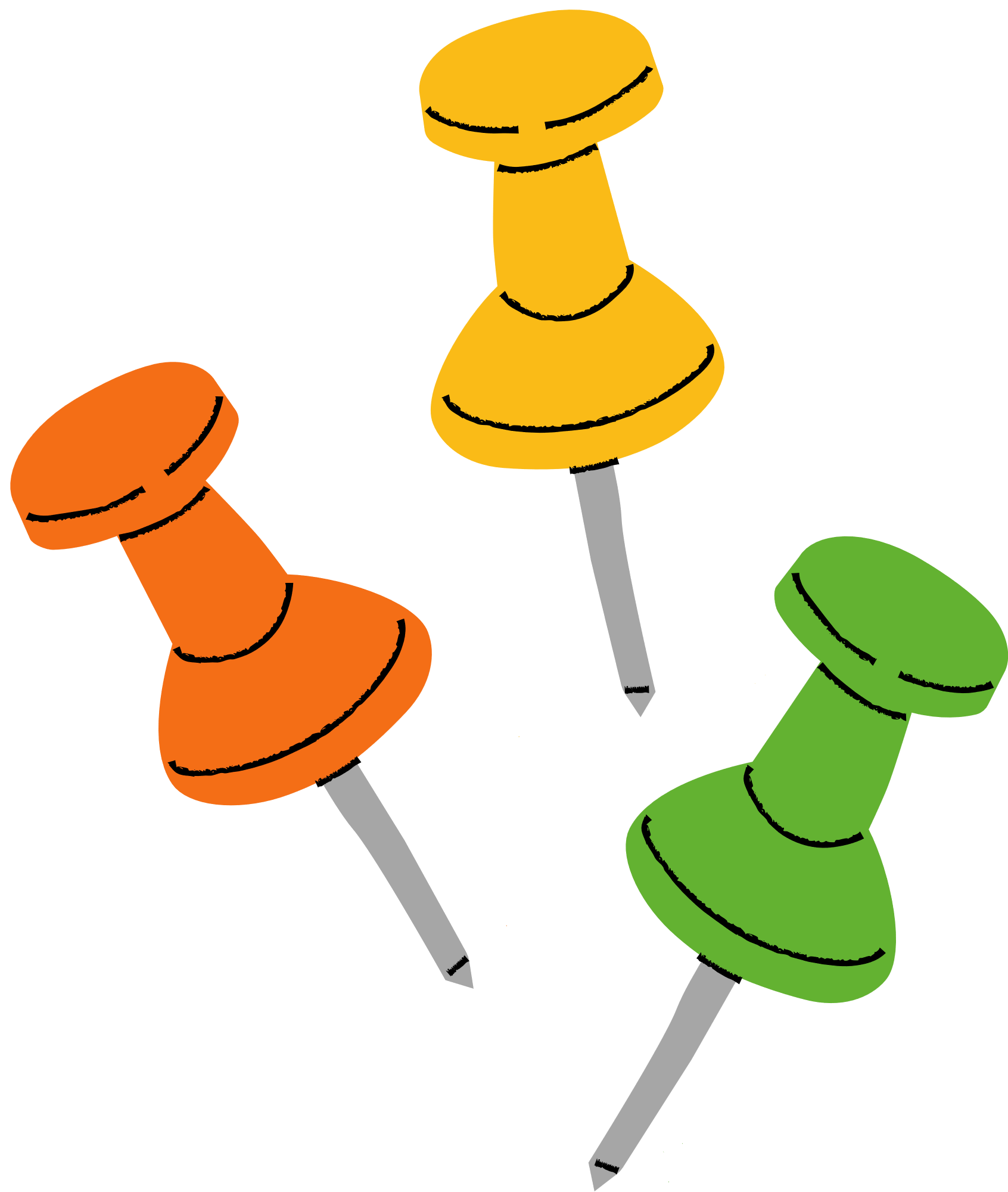 Ví dụ 1
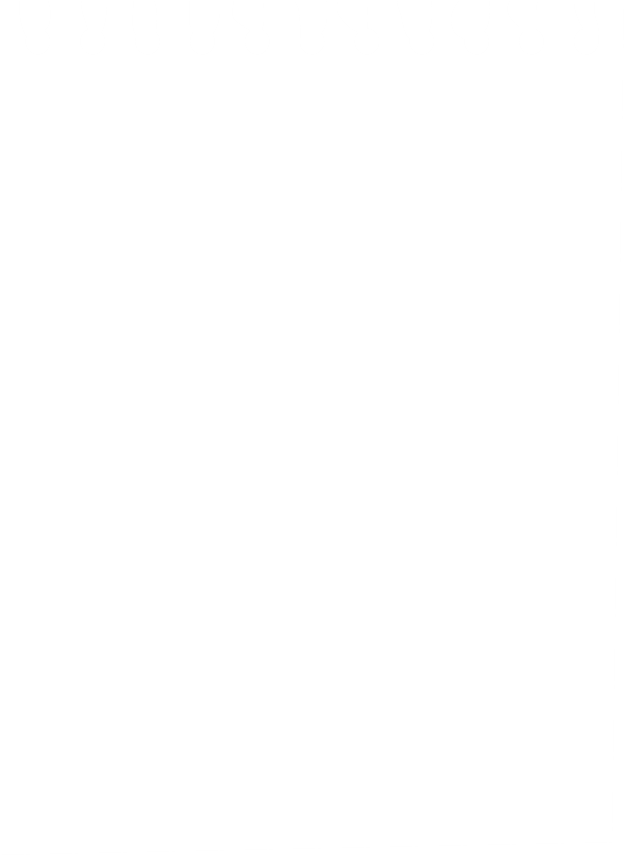 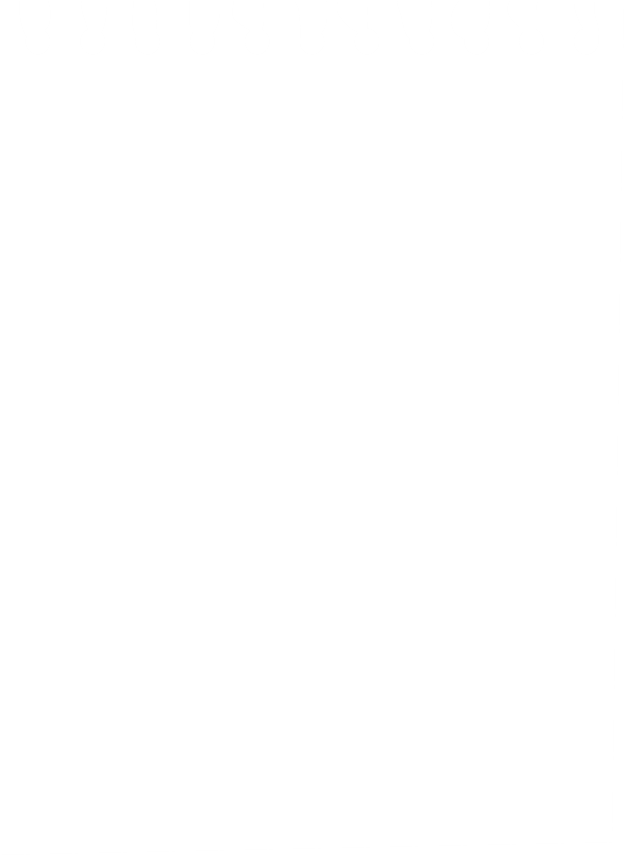 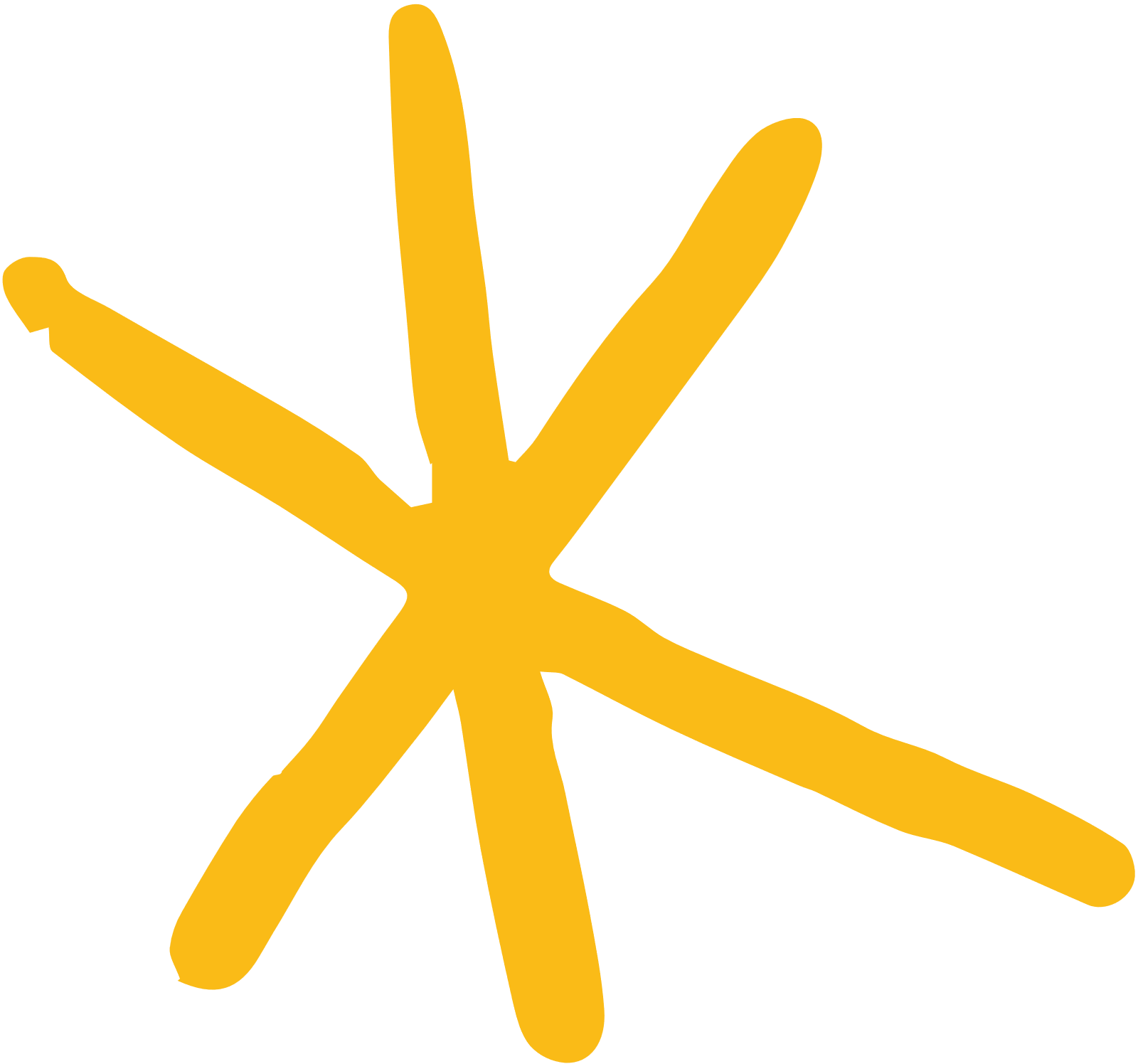 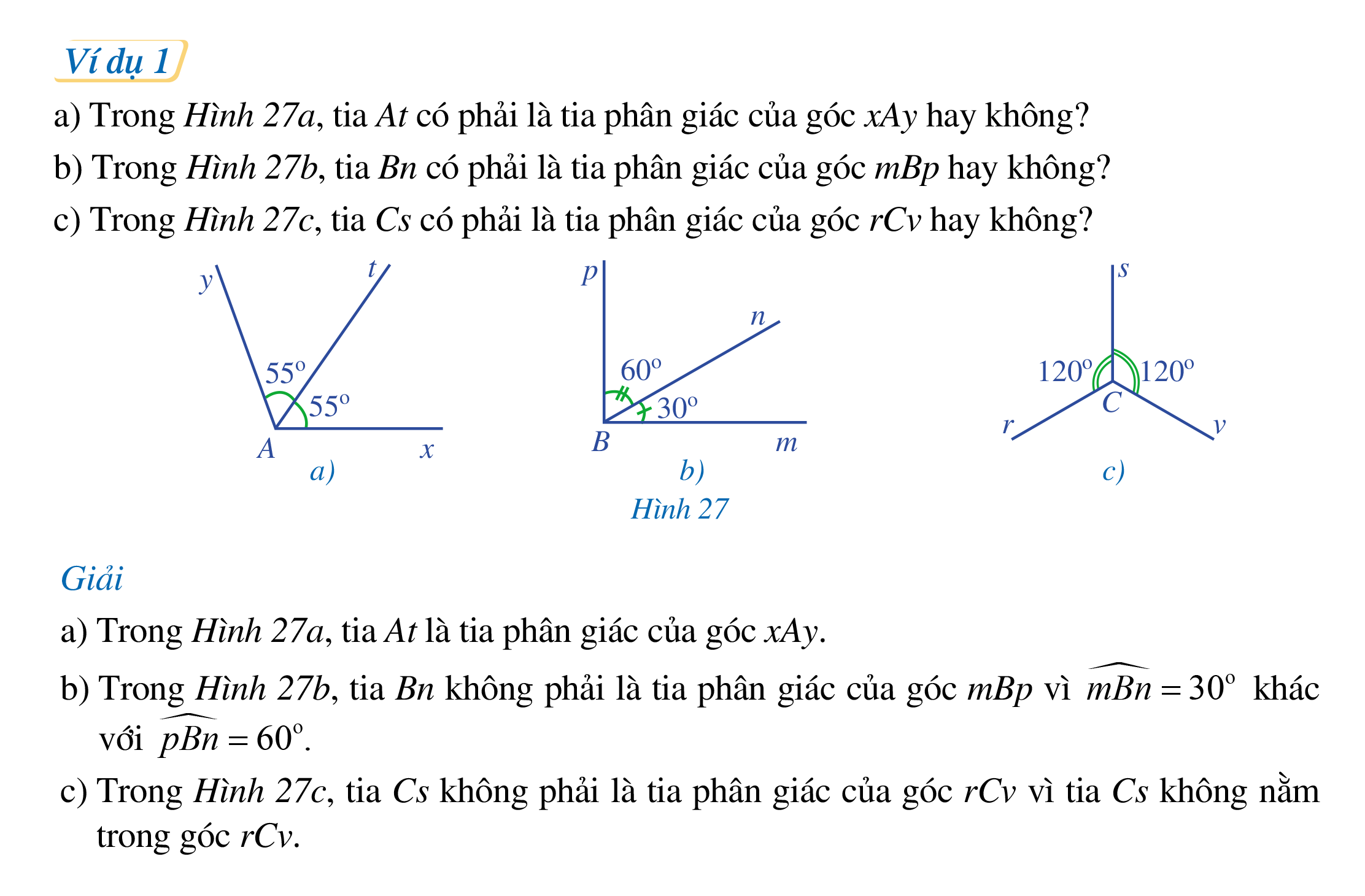 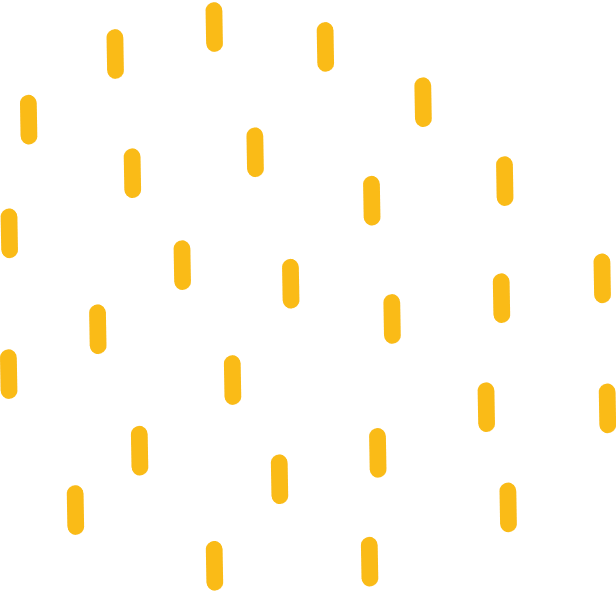 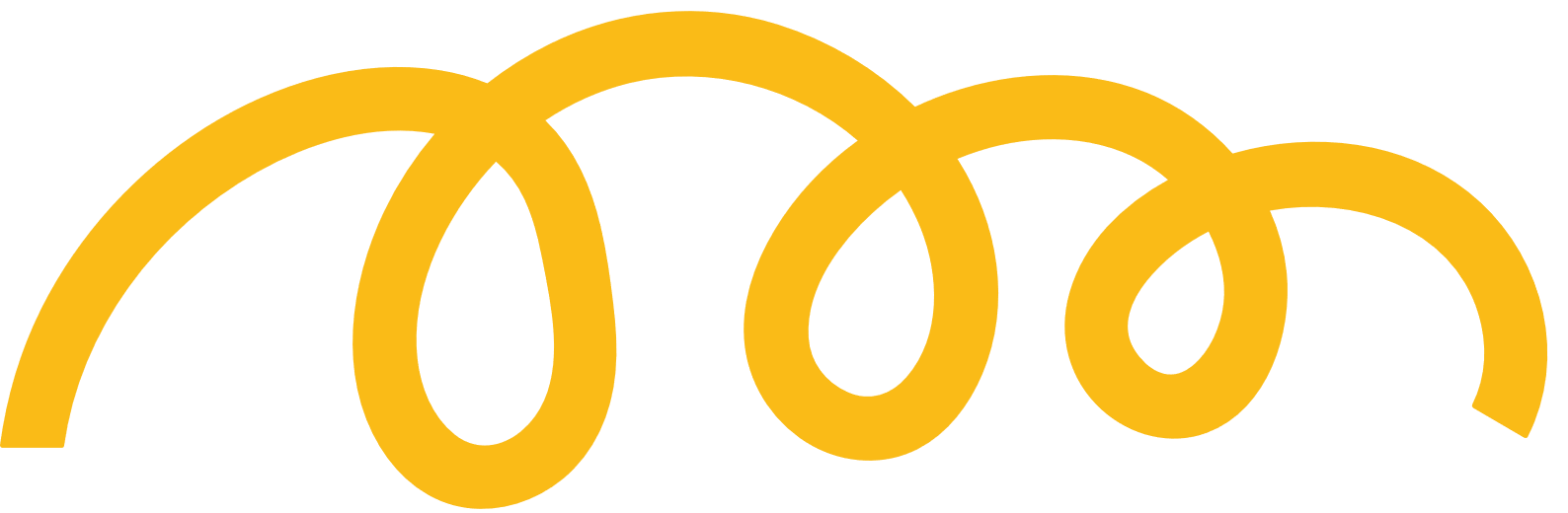 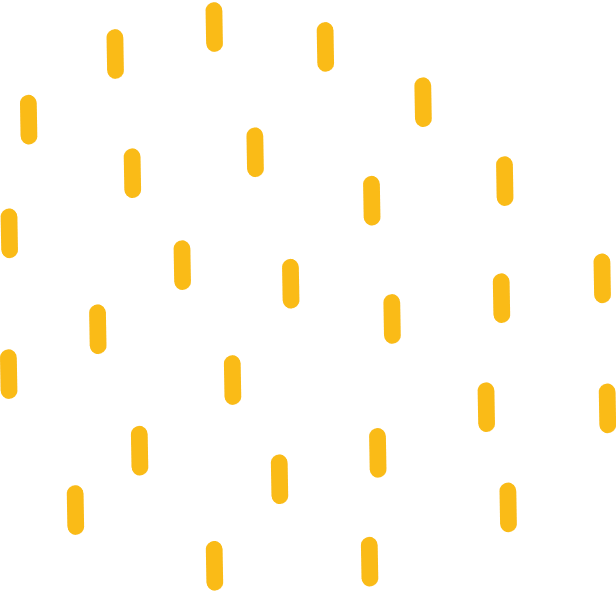 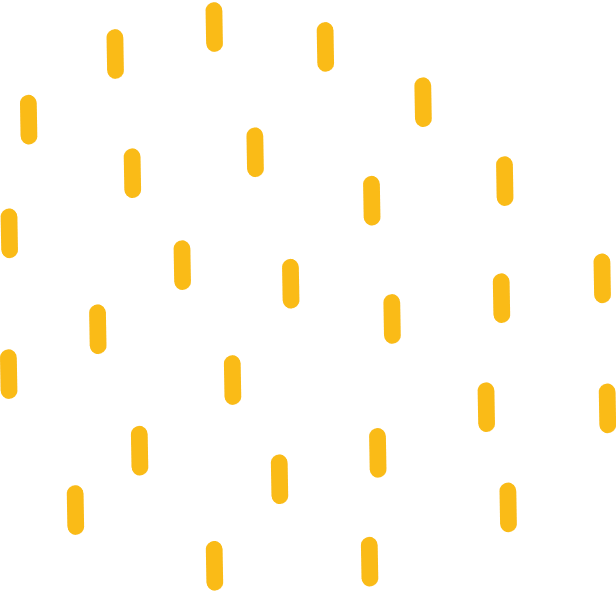 Giải
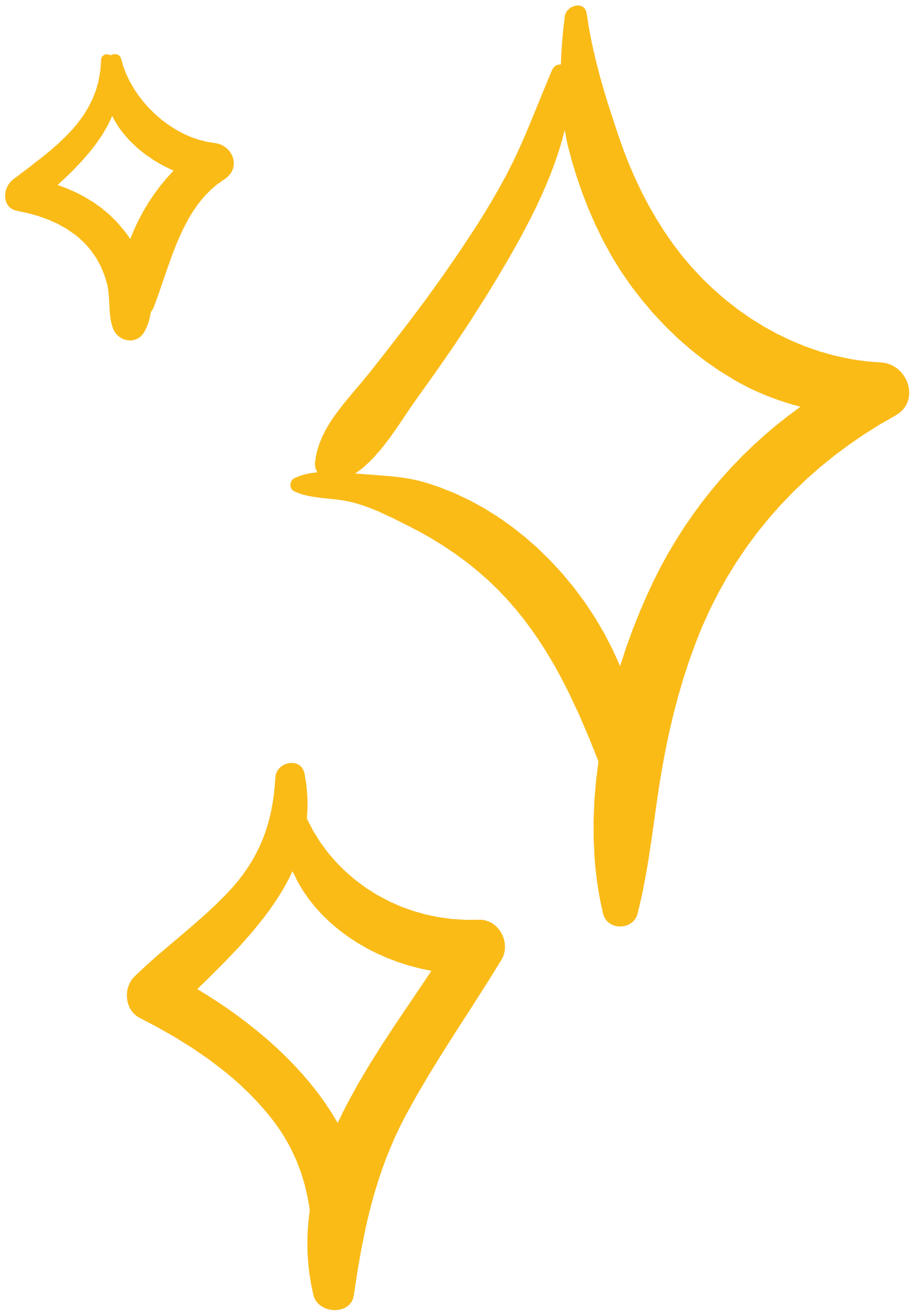 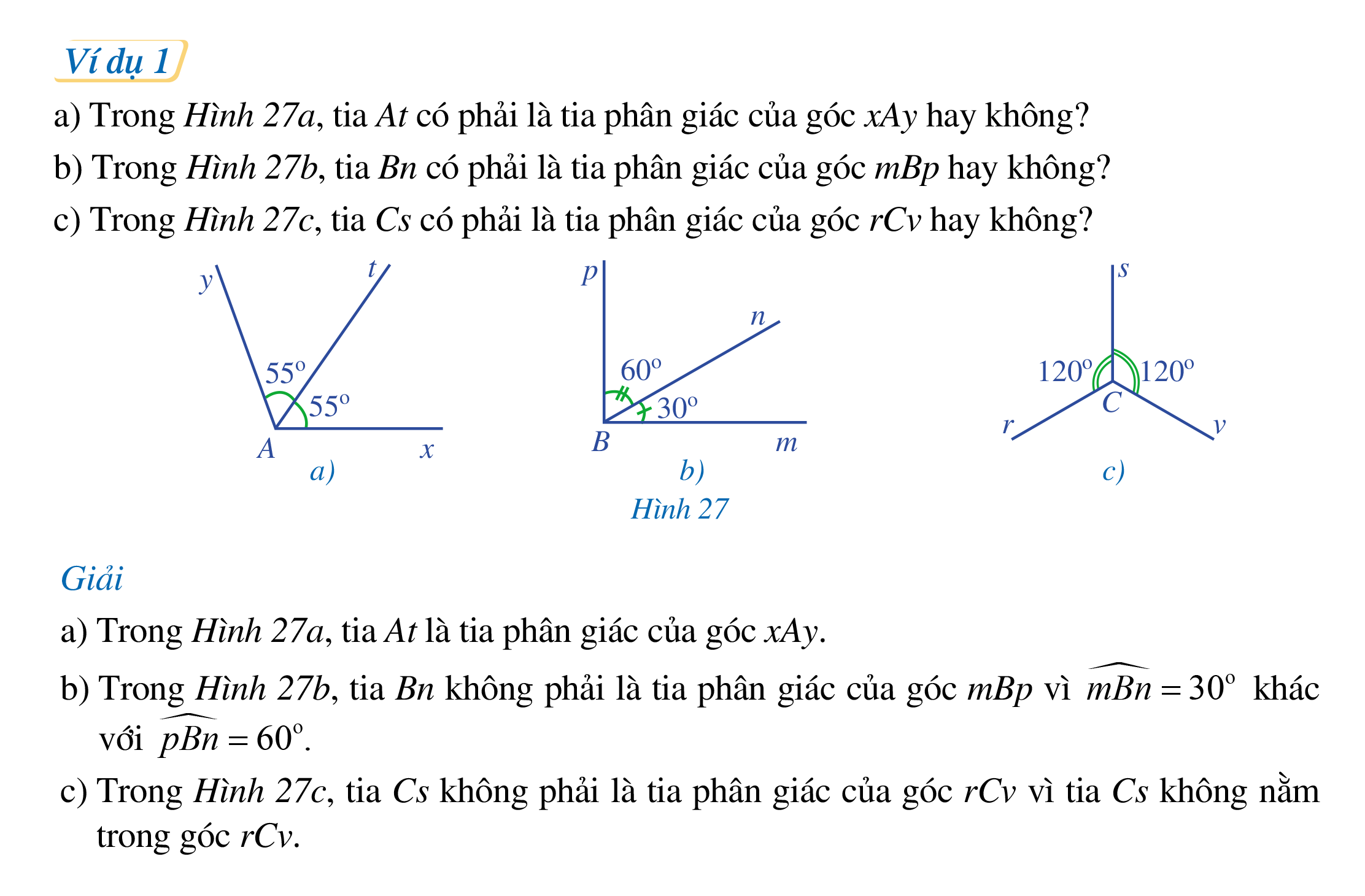 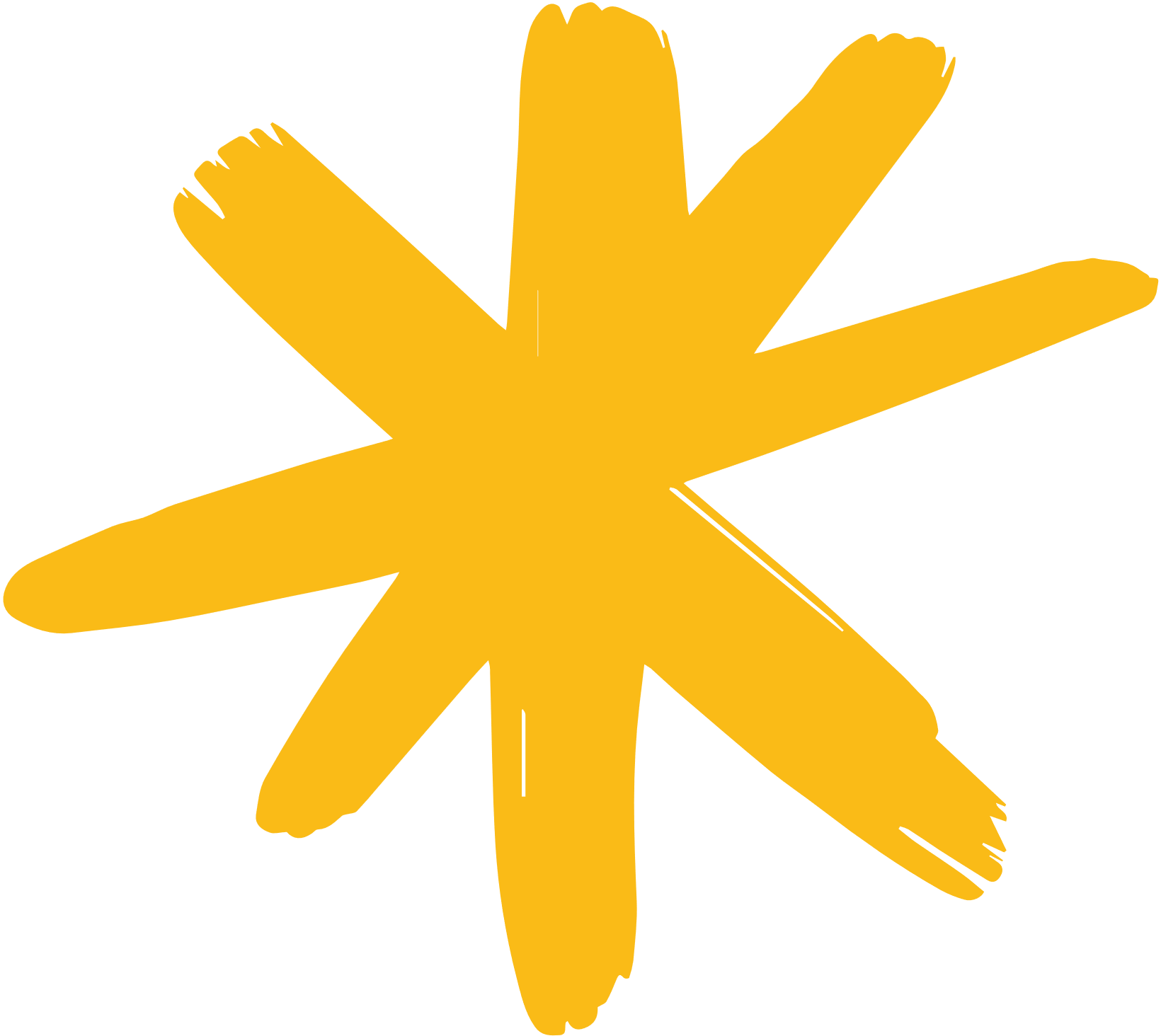 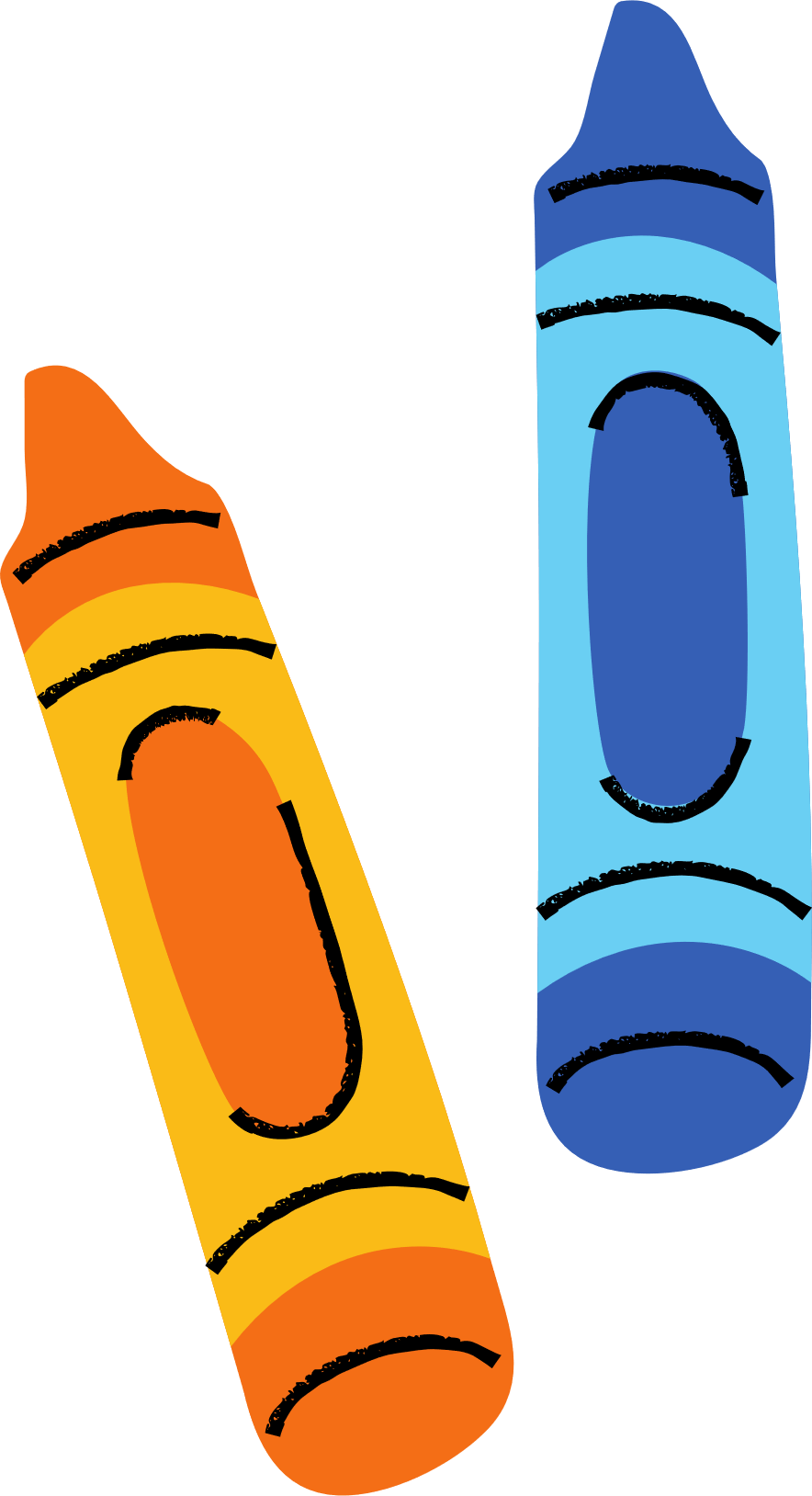 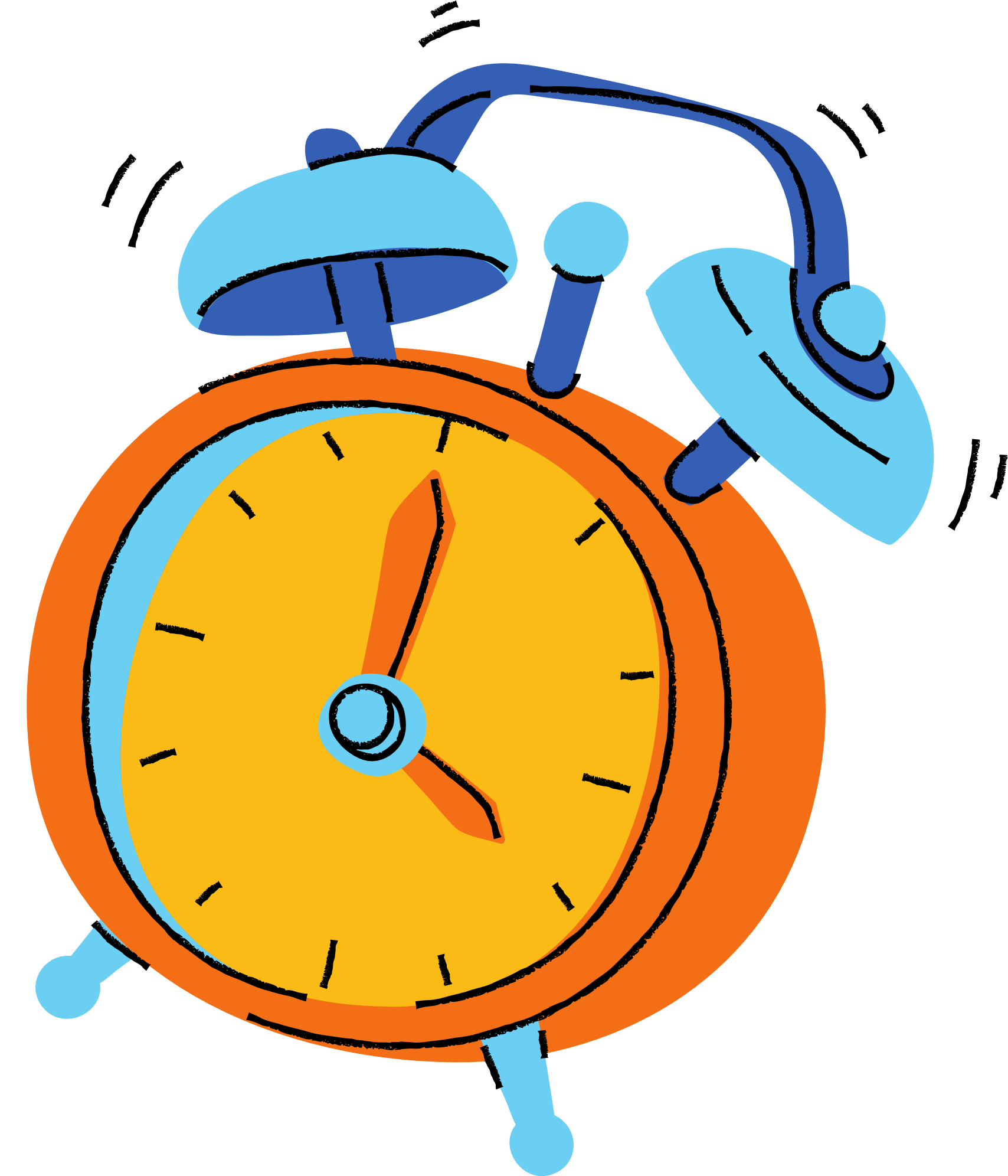 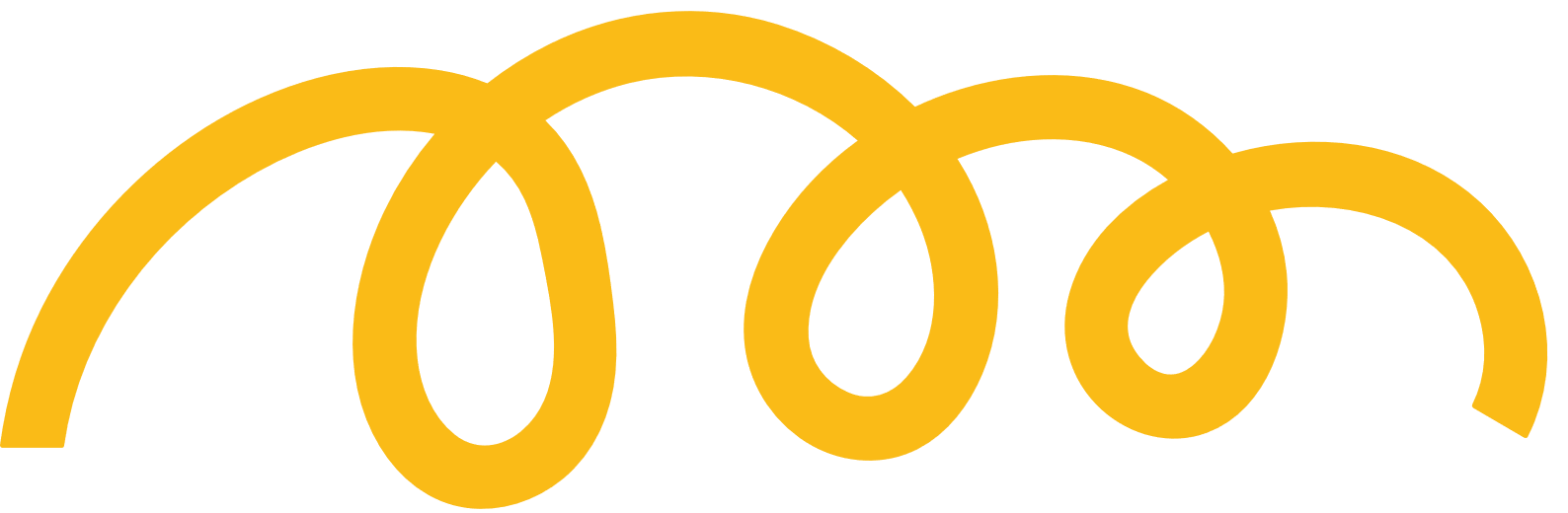 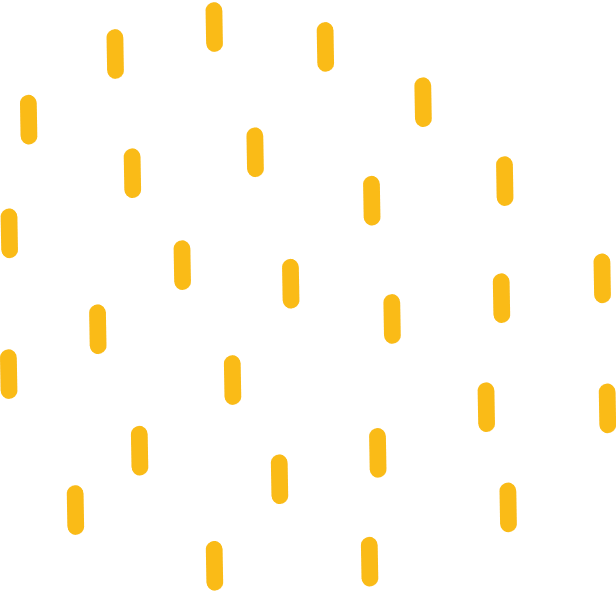 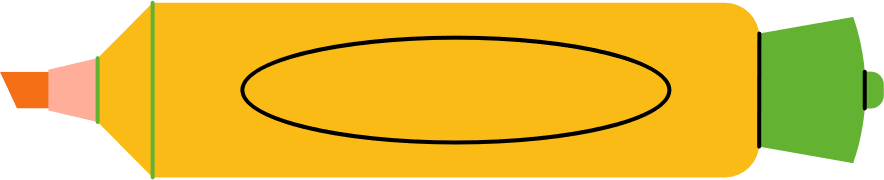 II. VẼ TIA PHÂN GIÁC CỦA MỘT GÓC
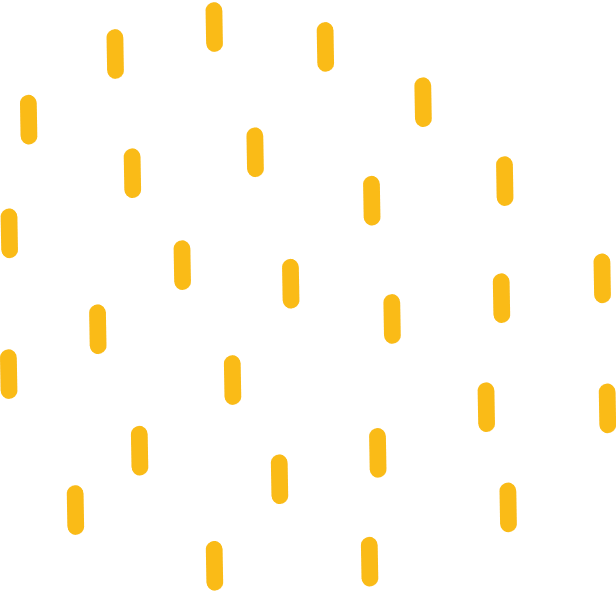 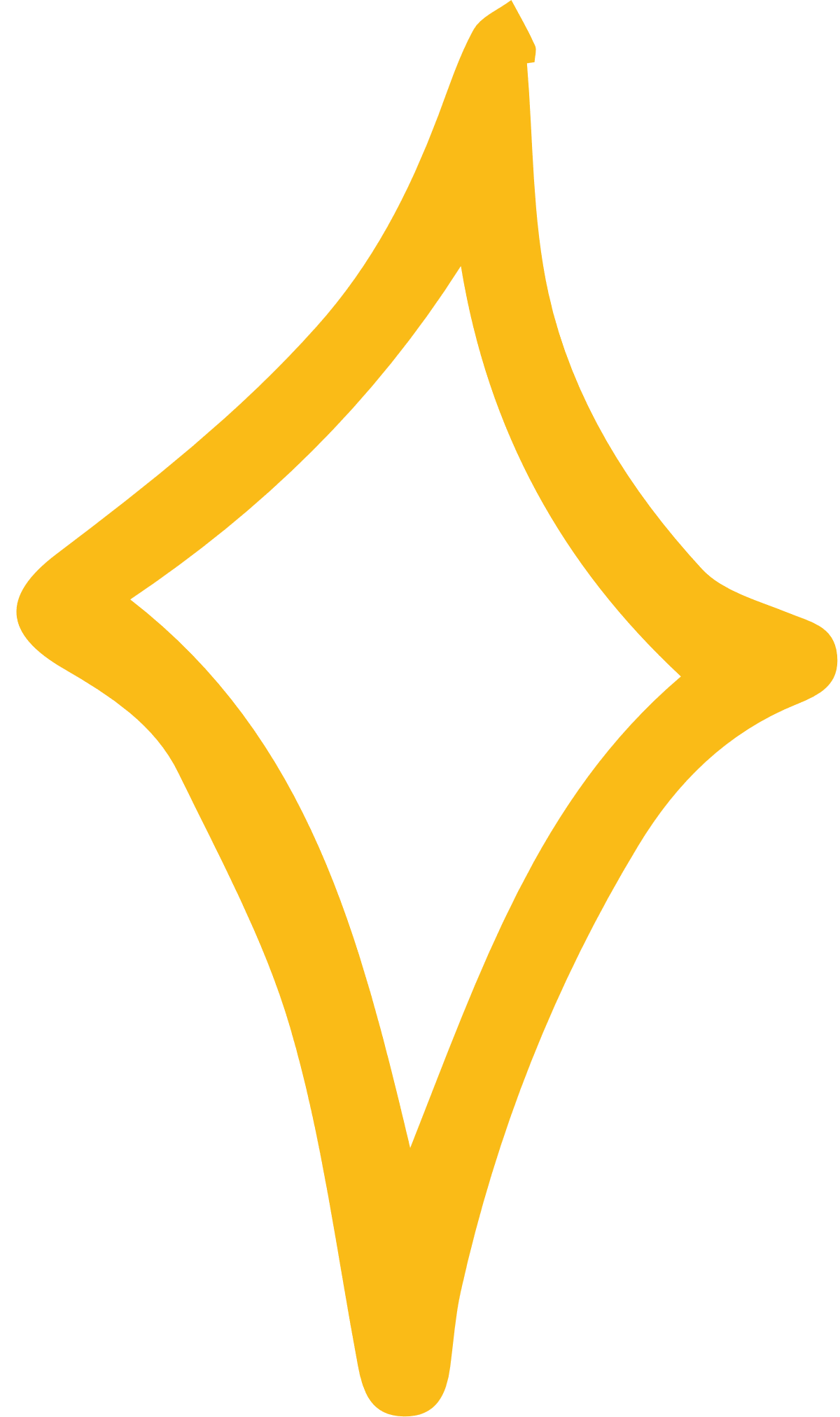 HĐ2
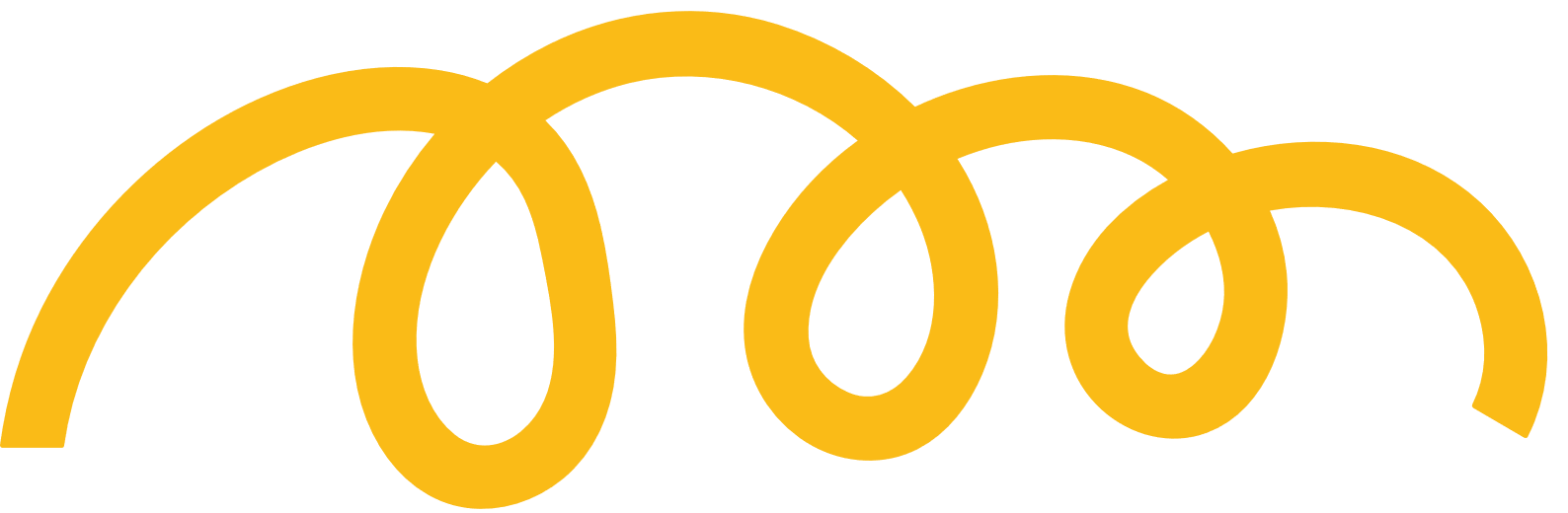 Cách vẽ
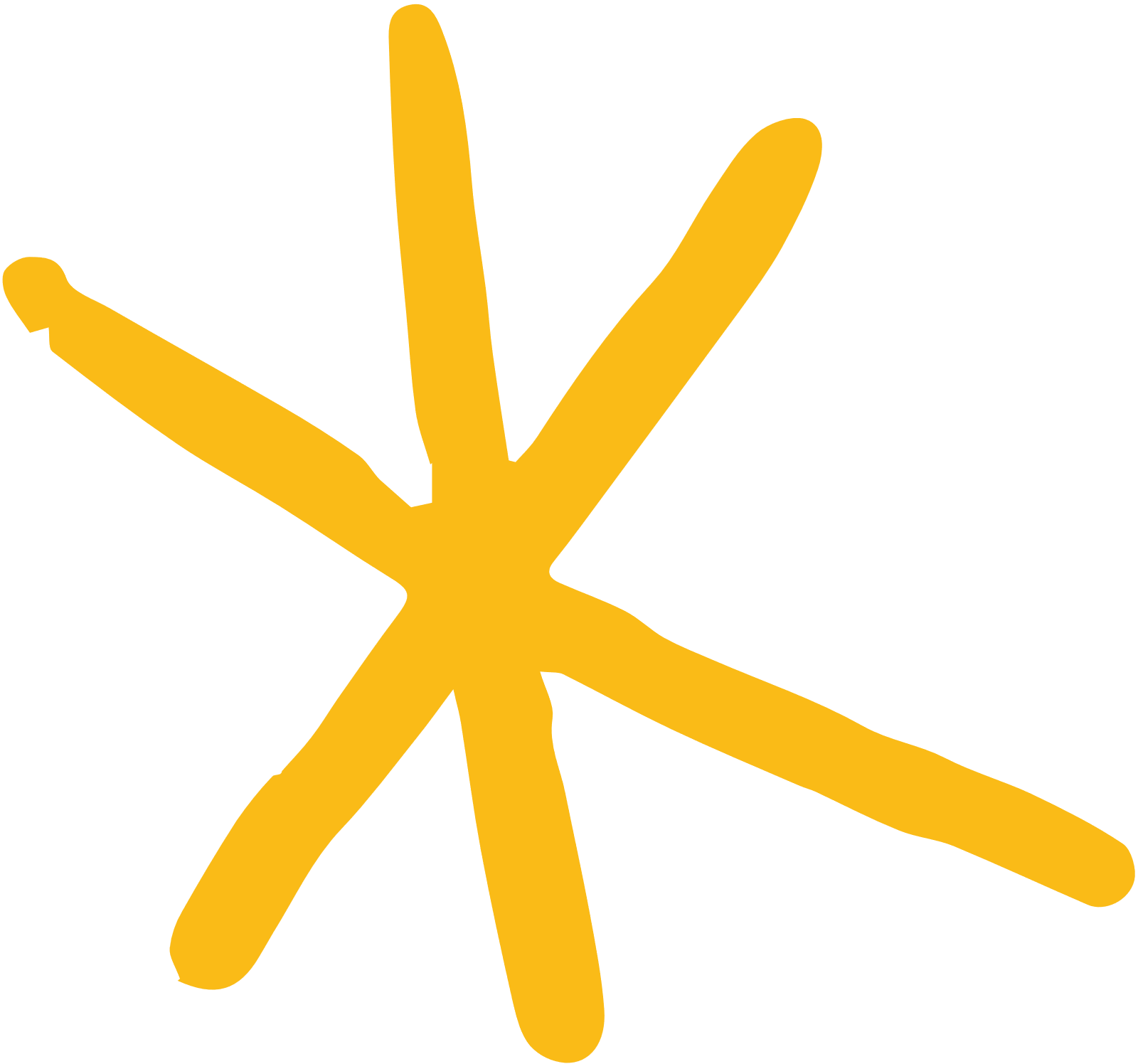 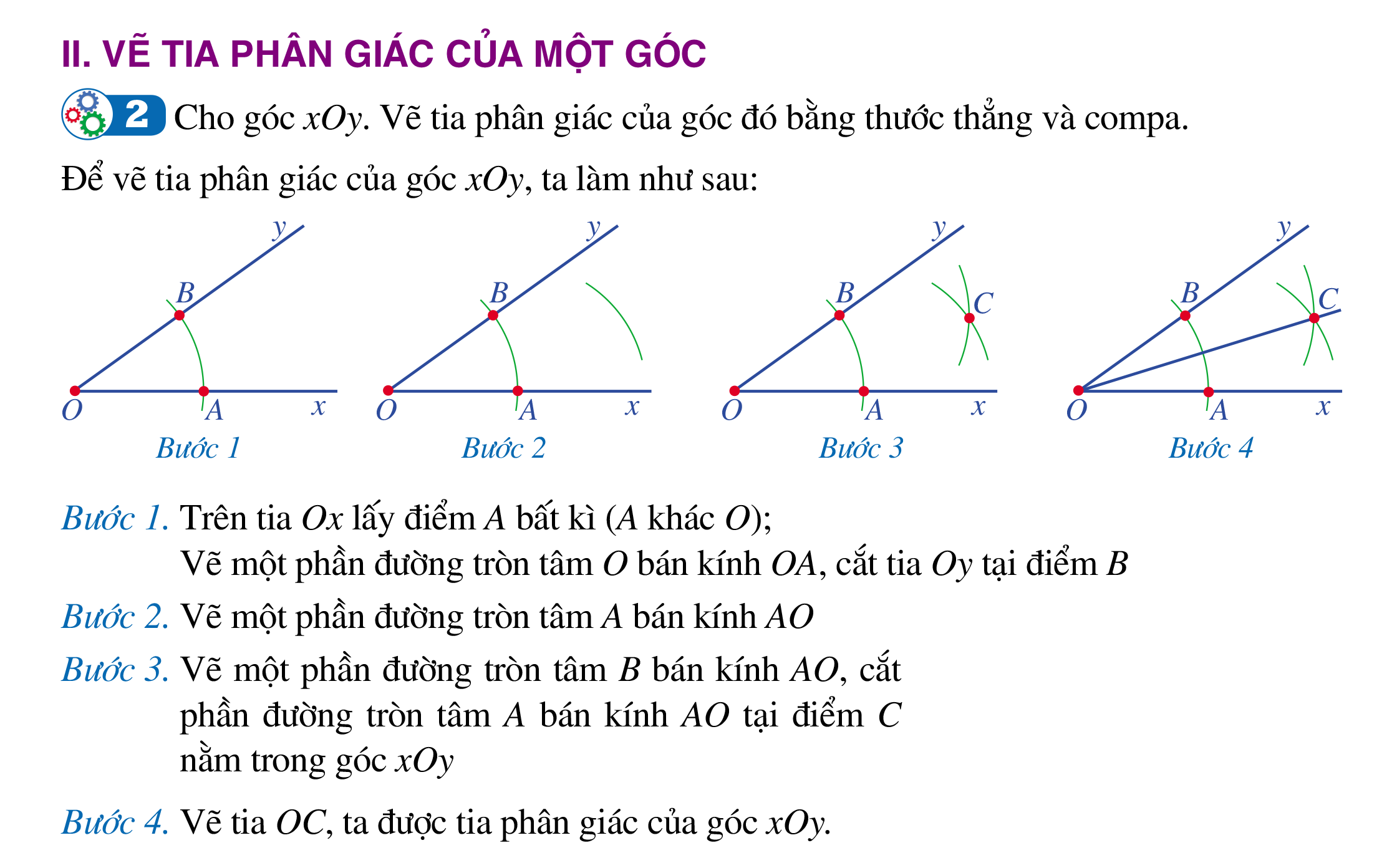 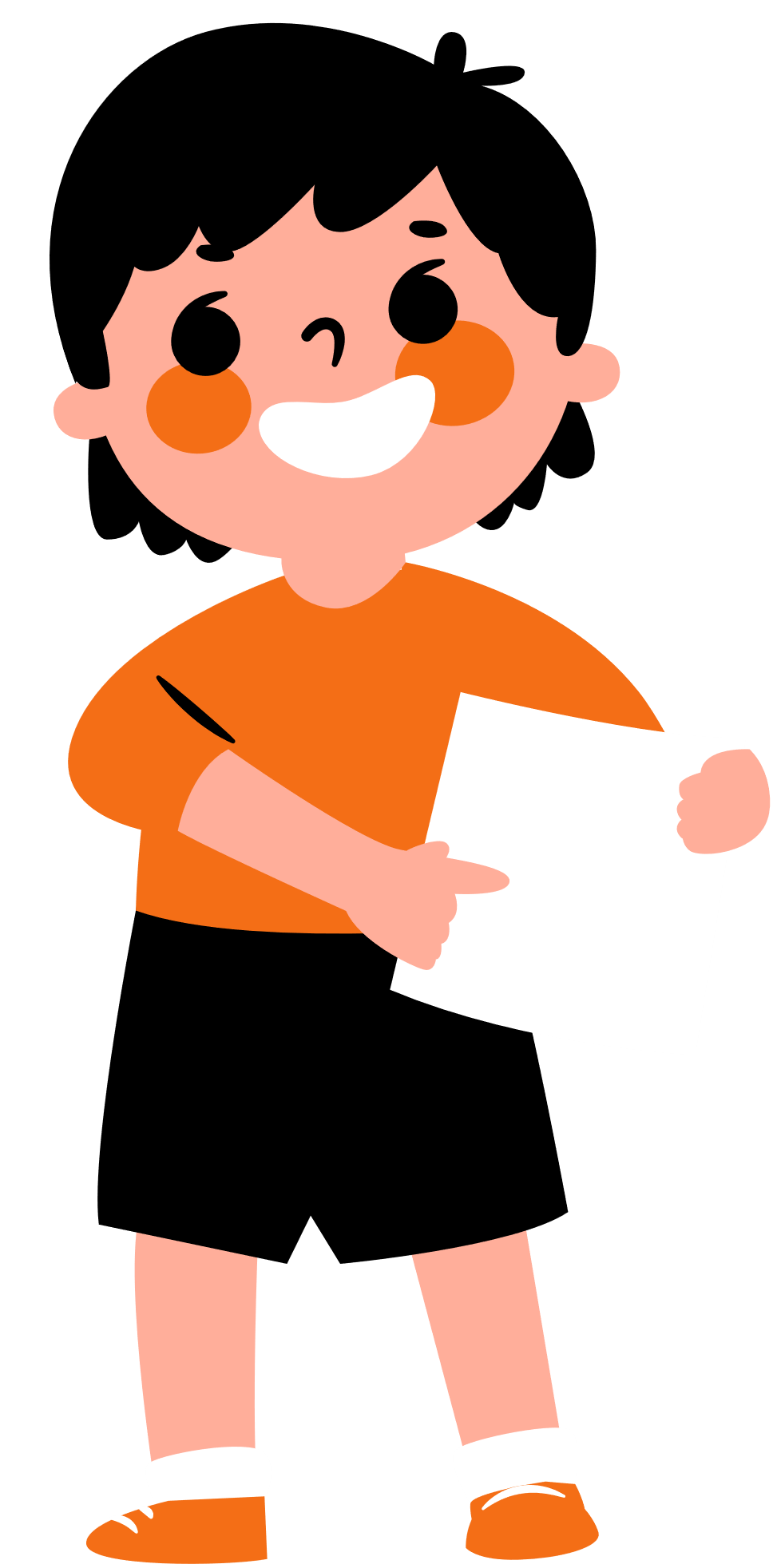 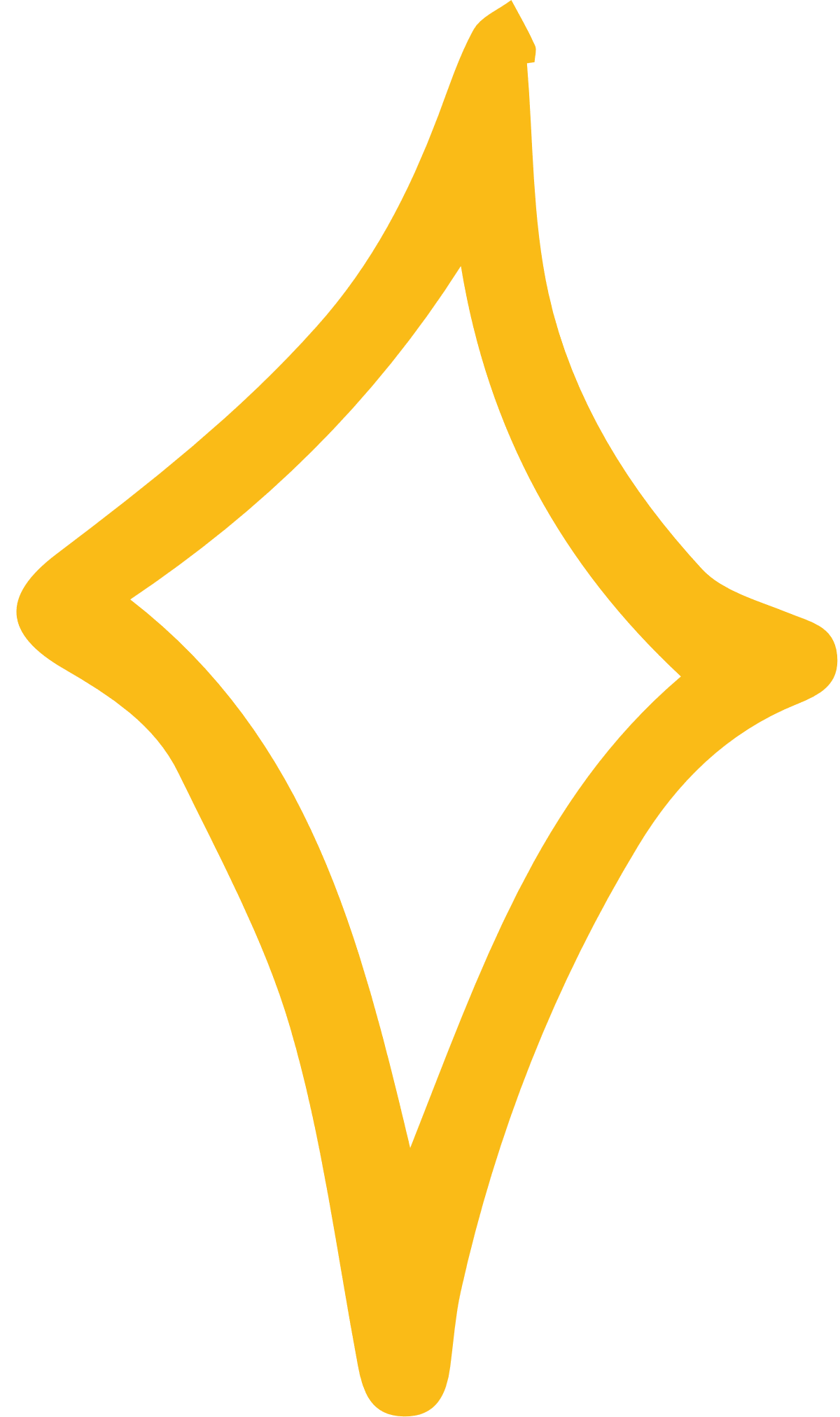 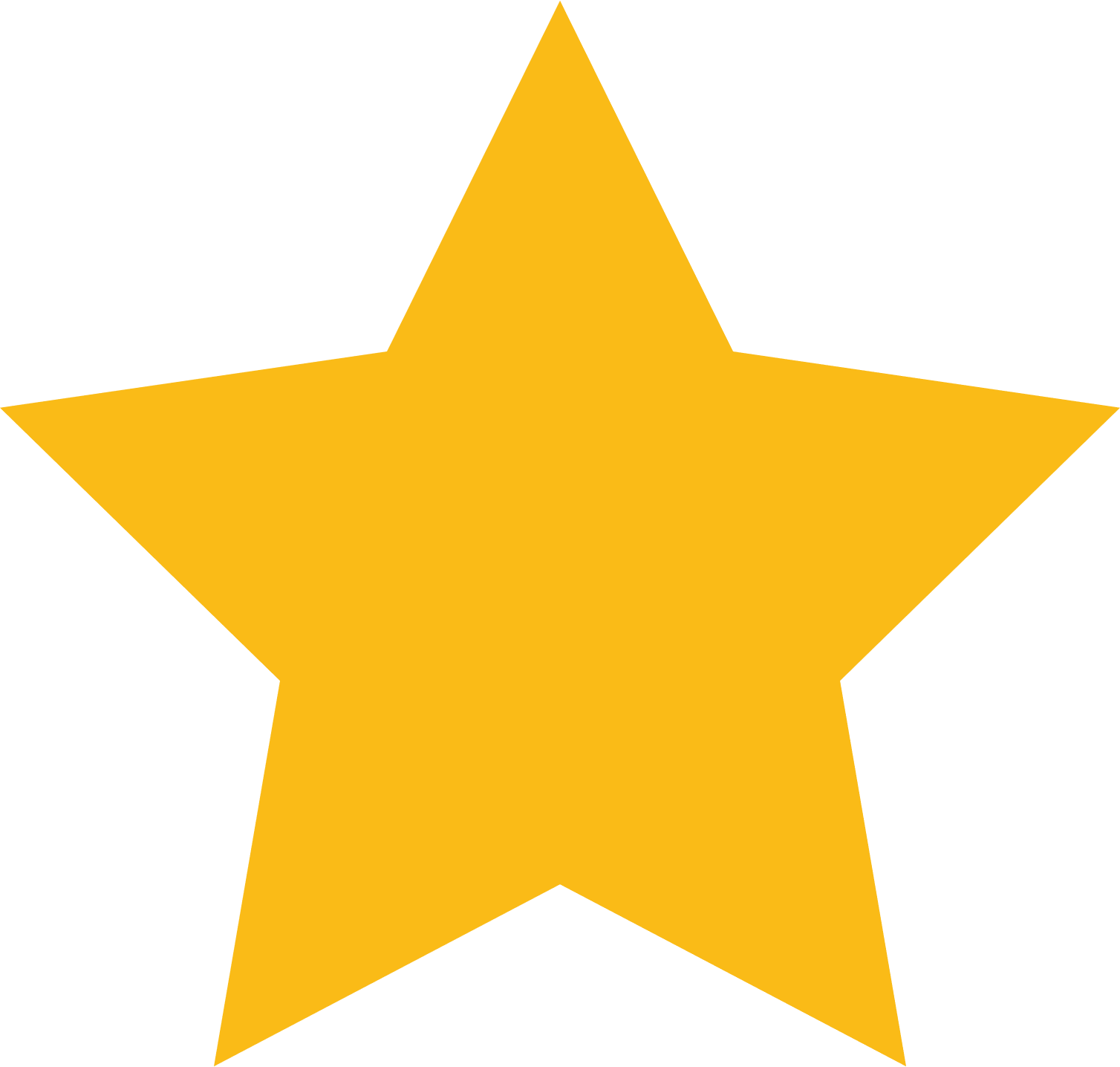 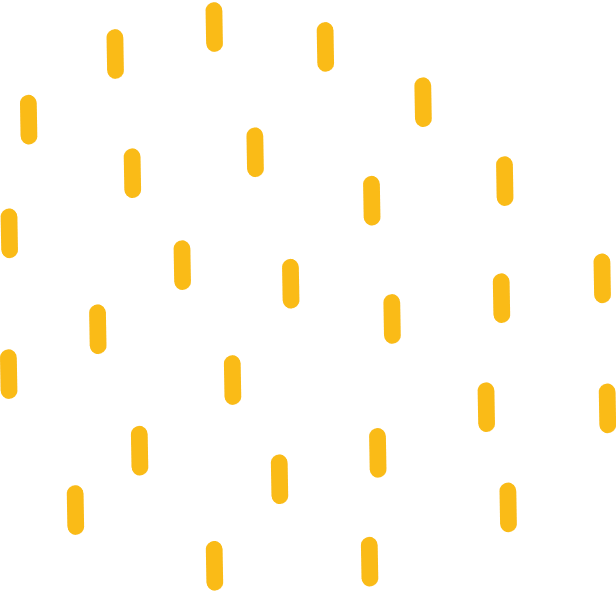 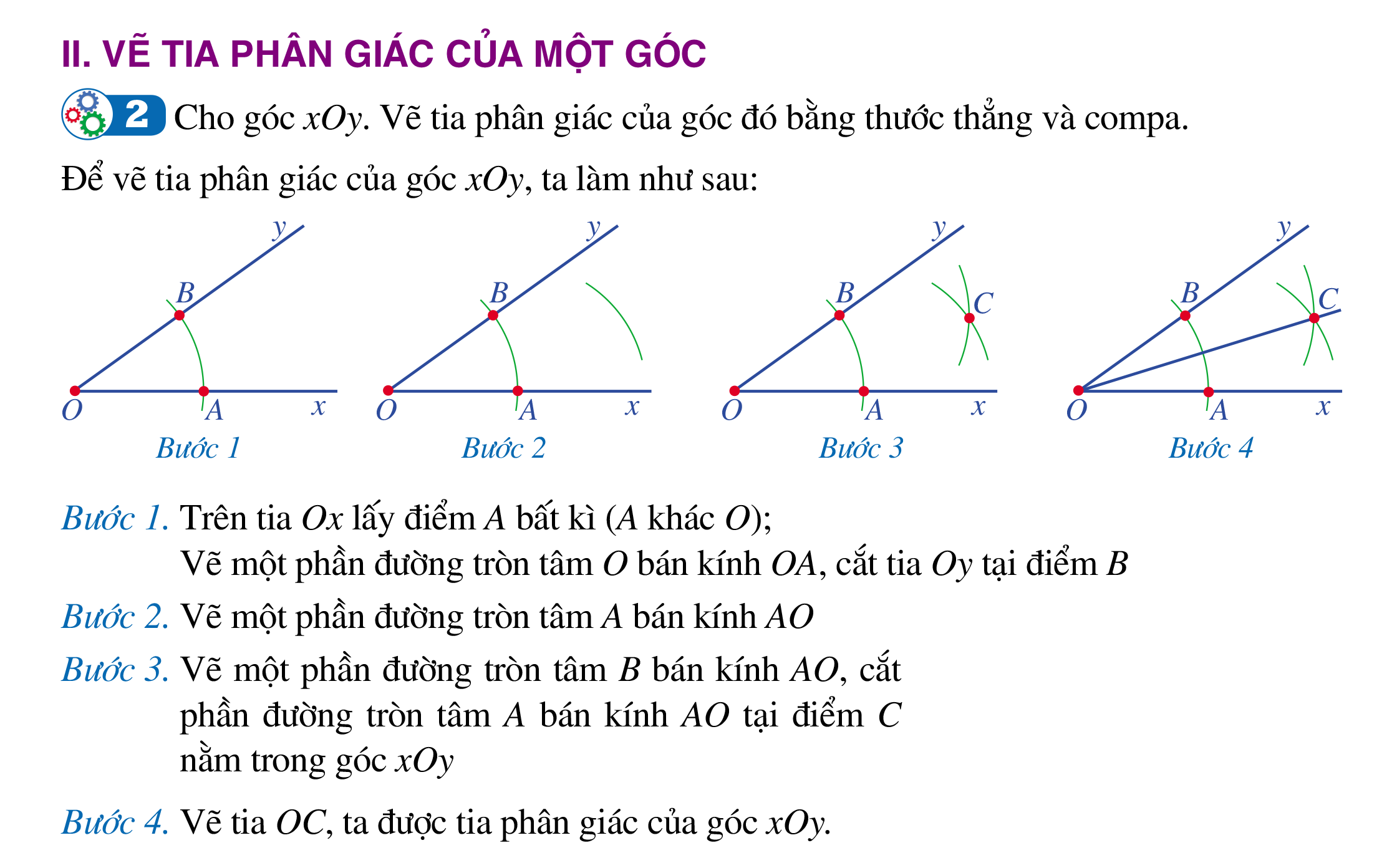 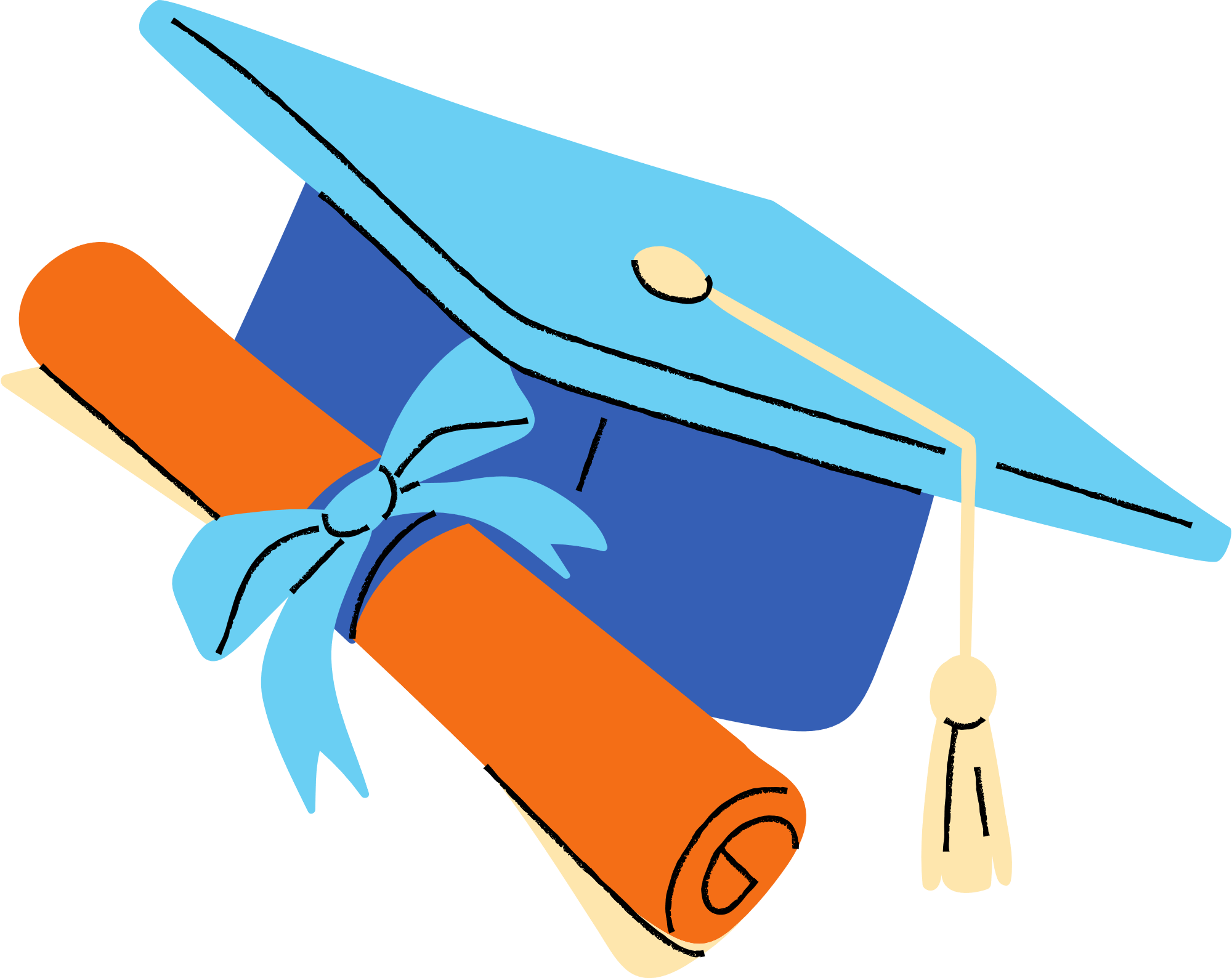 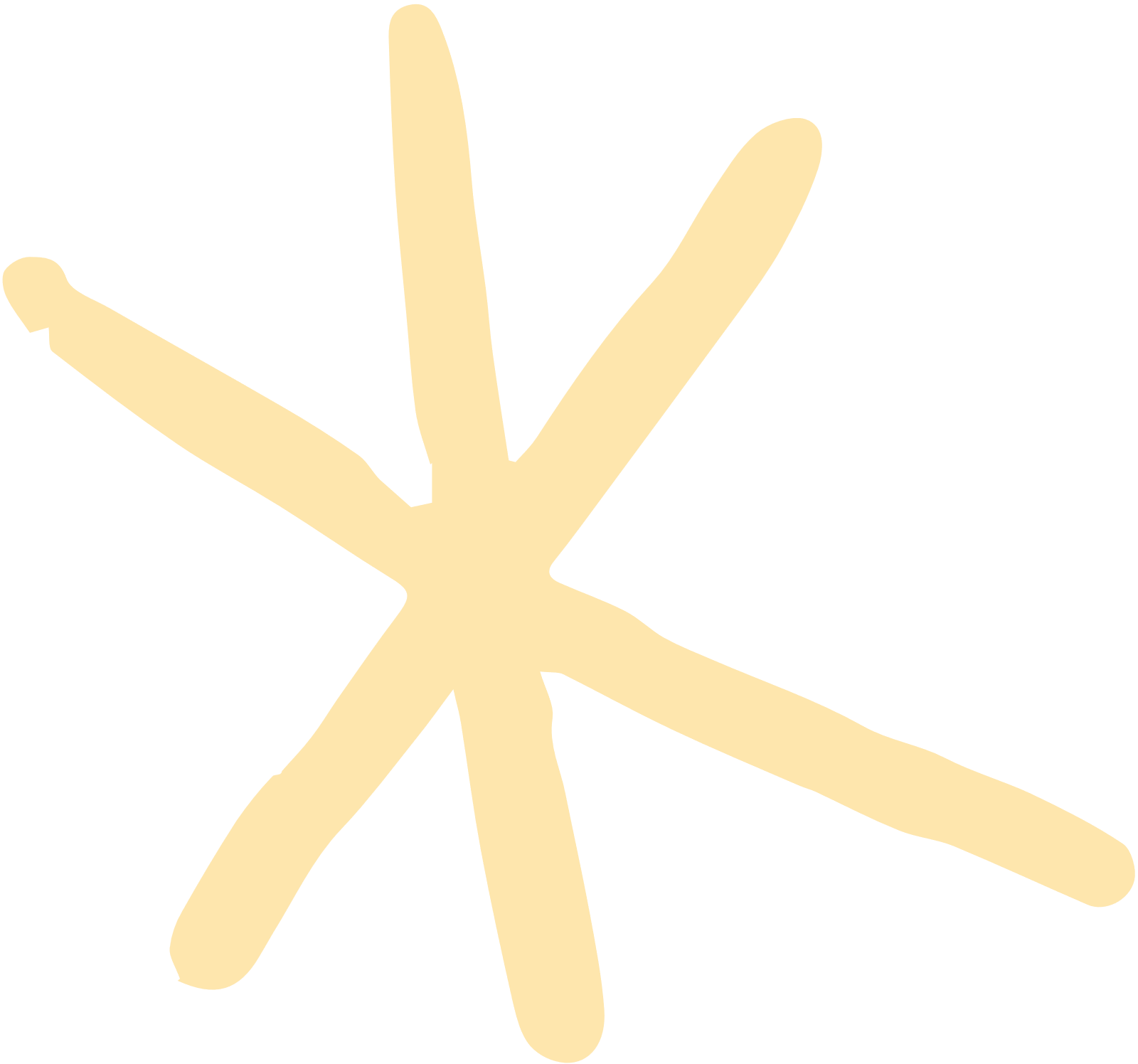 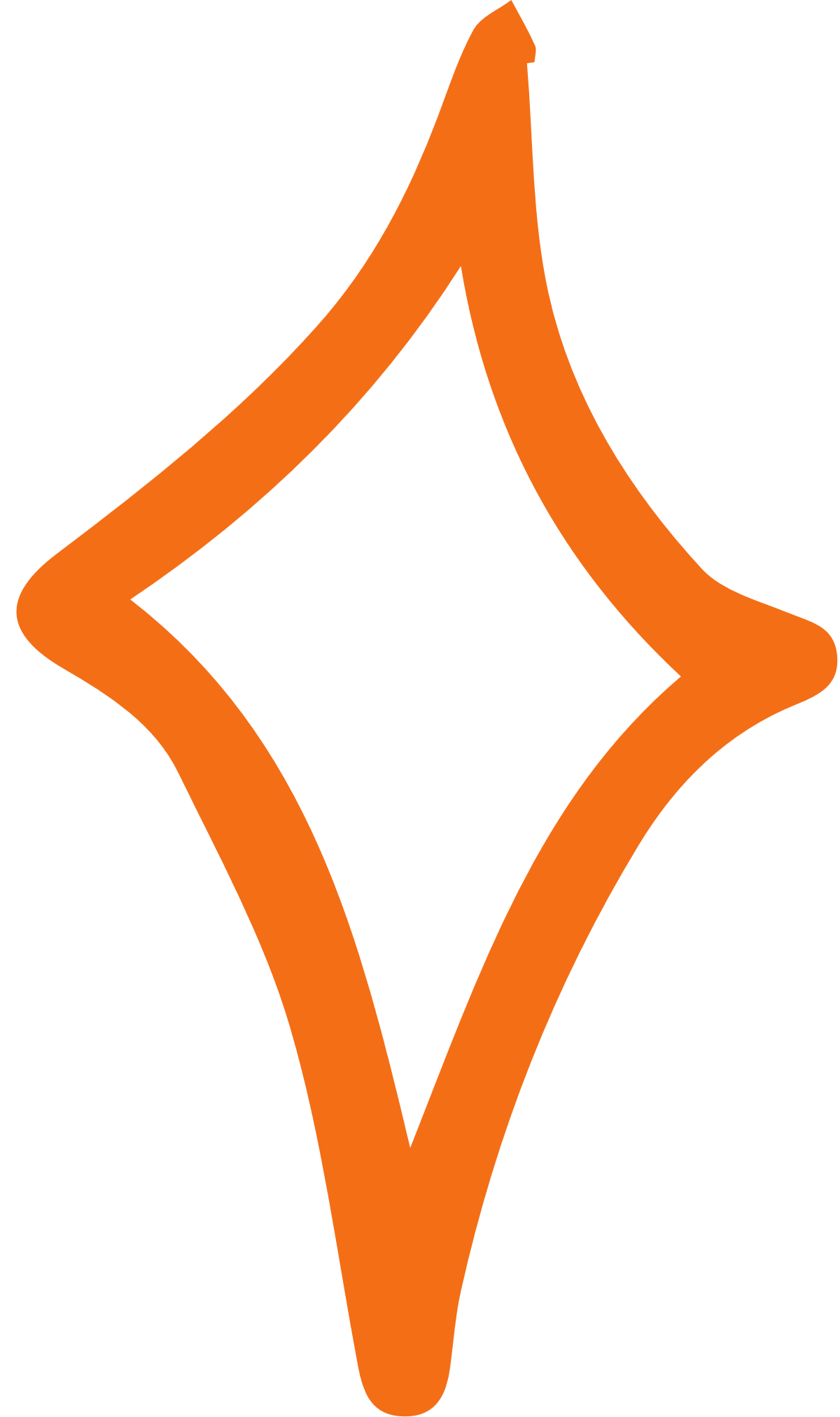 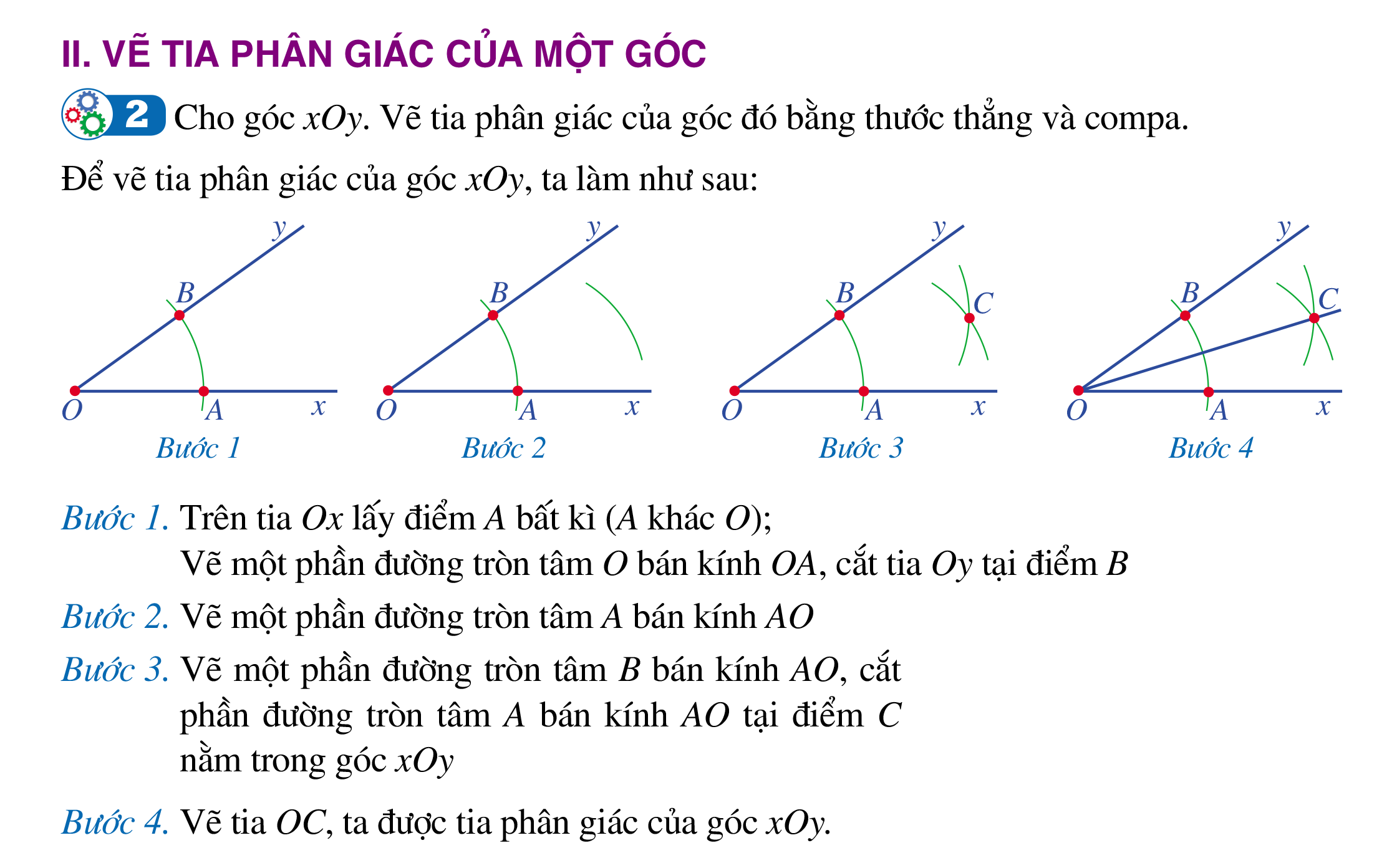 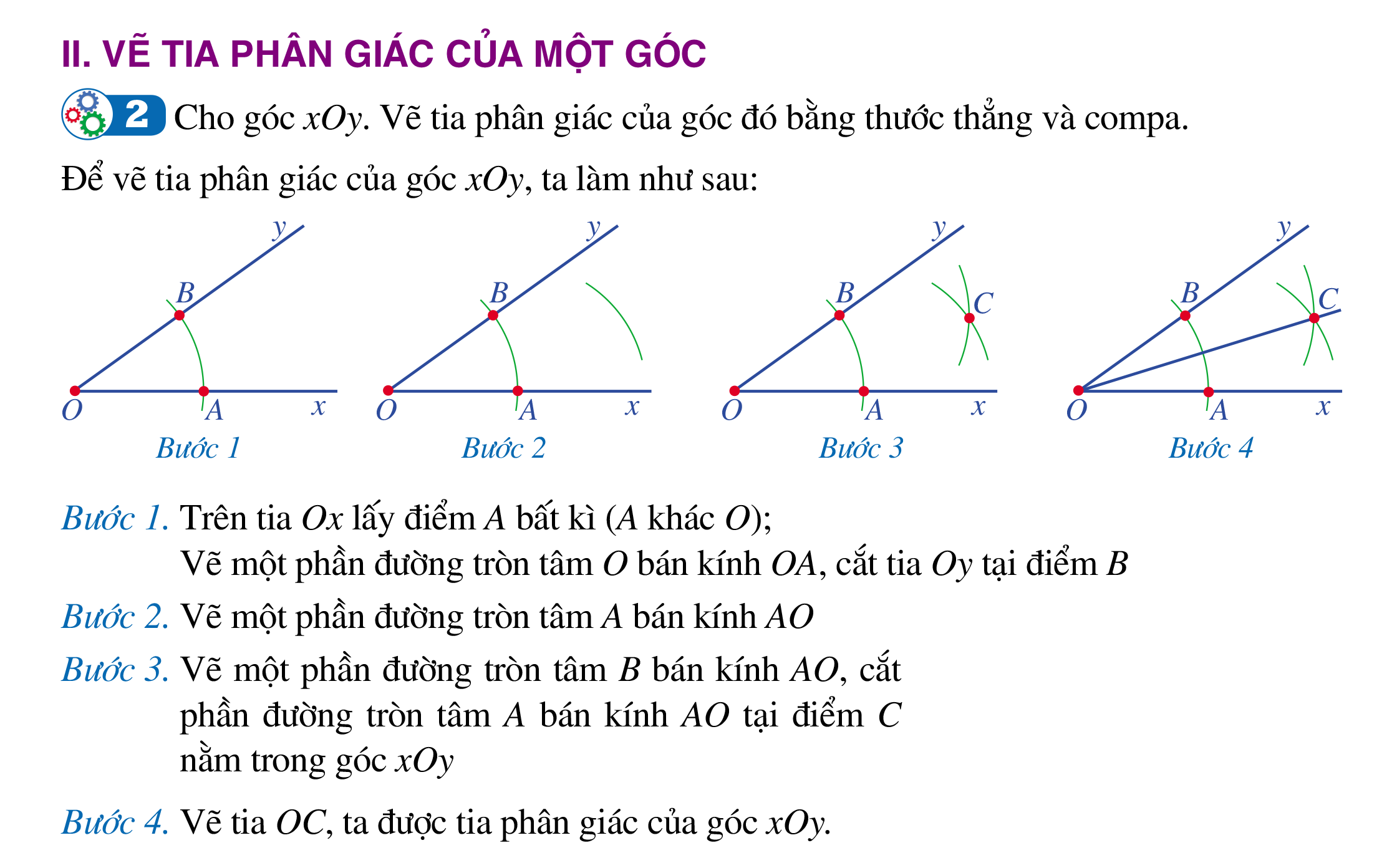 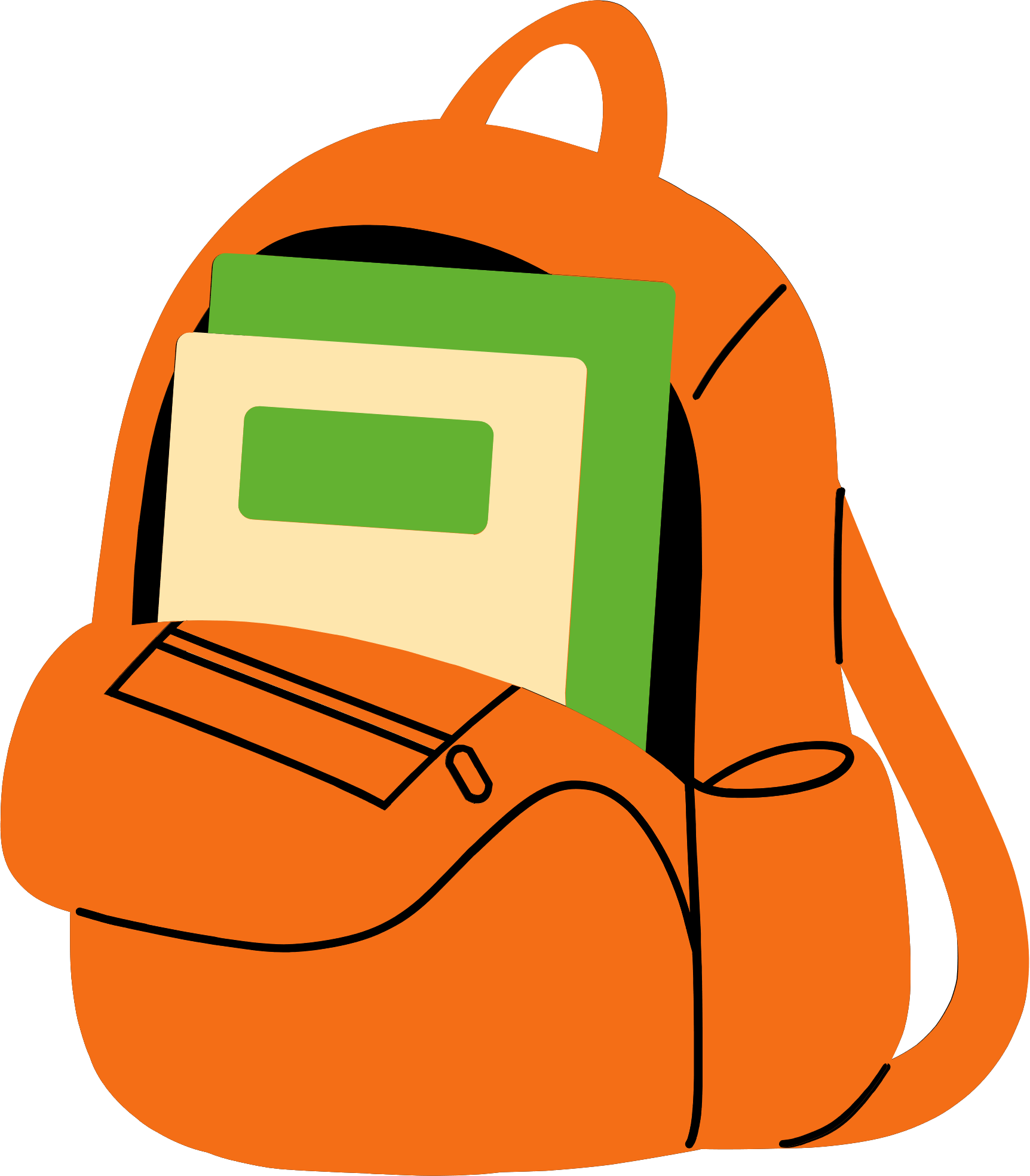 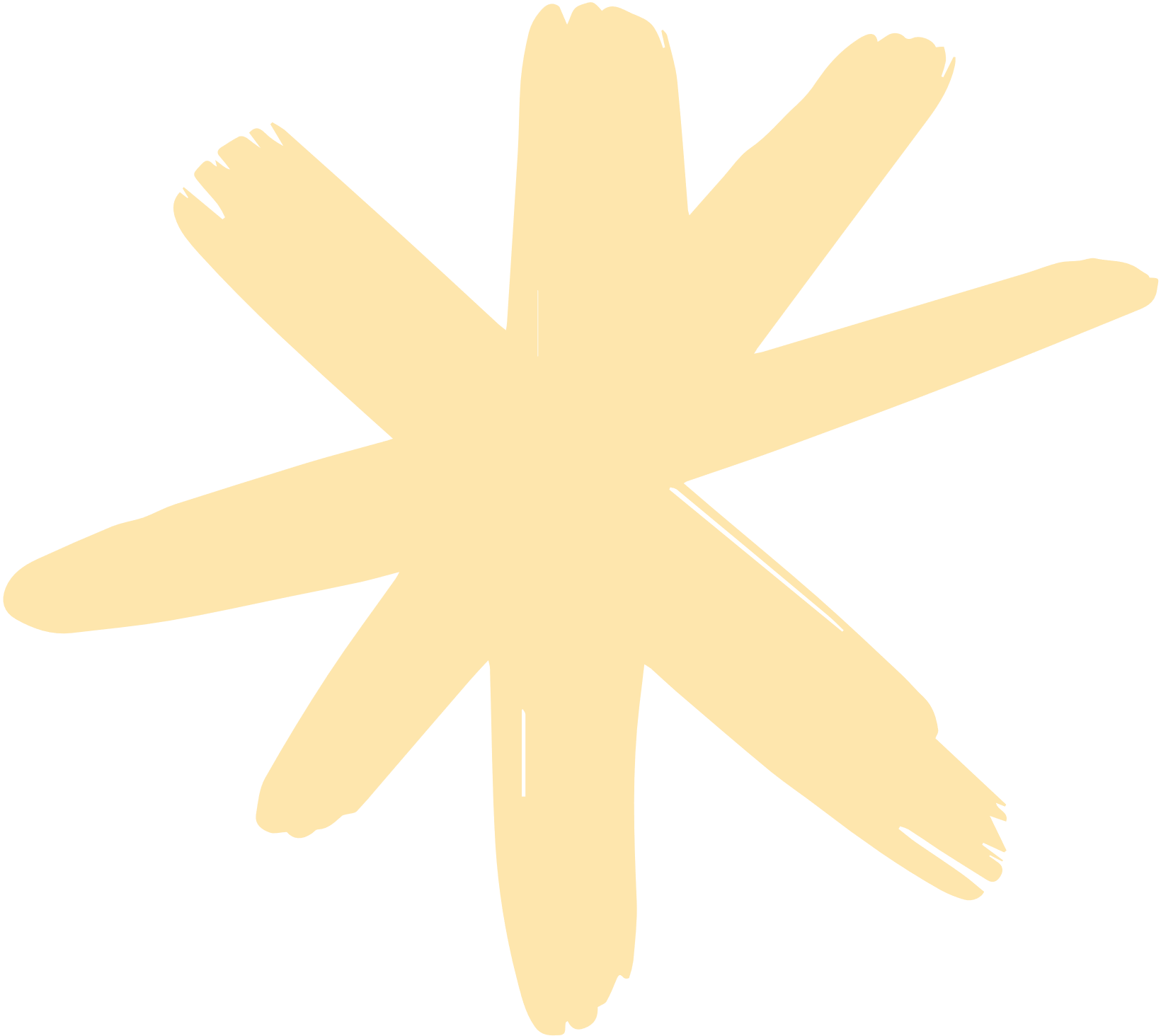 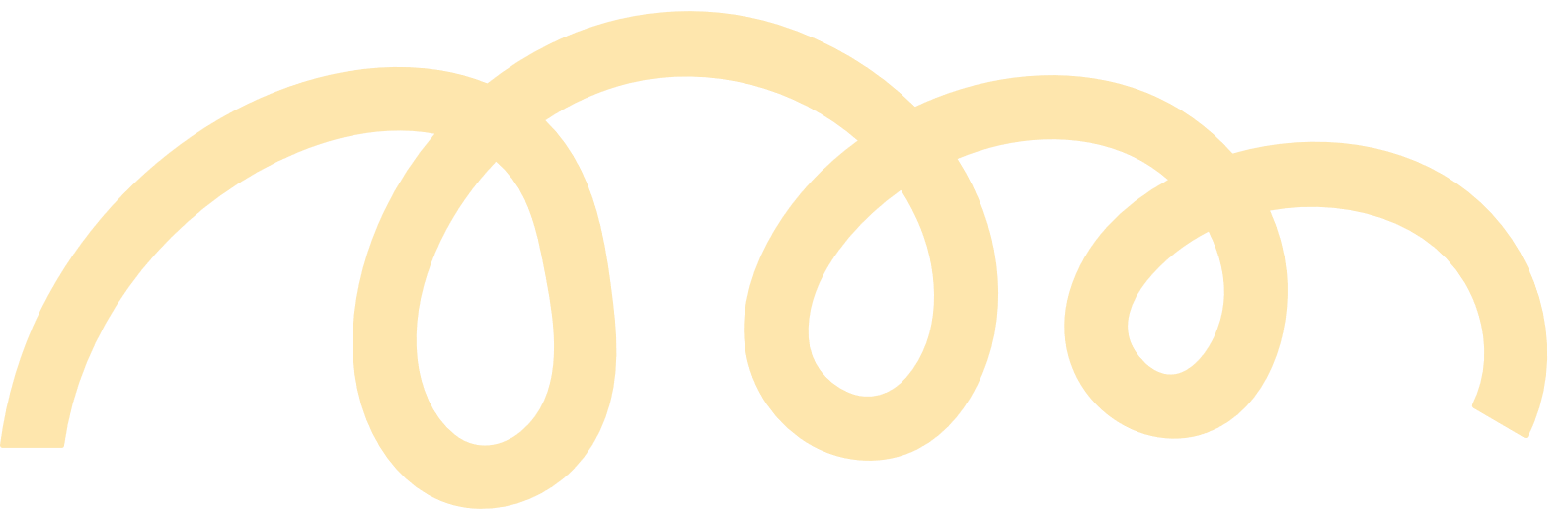 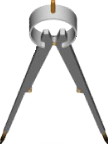 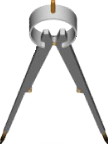 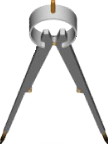 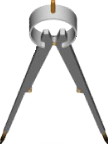 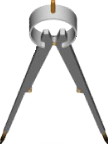 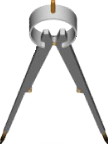 x
Cách 1: Vẽ tia phân giác bằng compa.
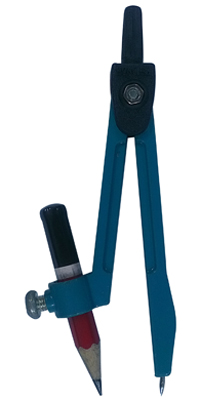 A
z
C
O
B
y
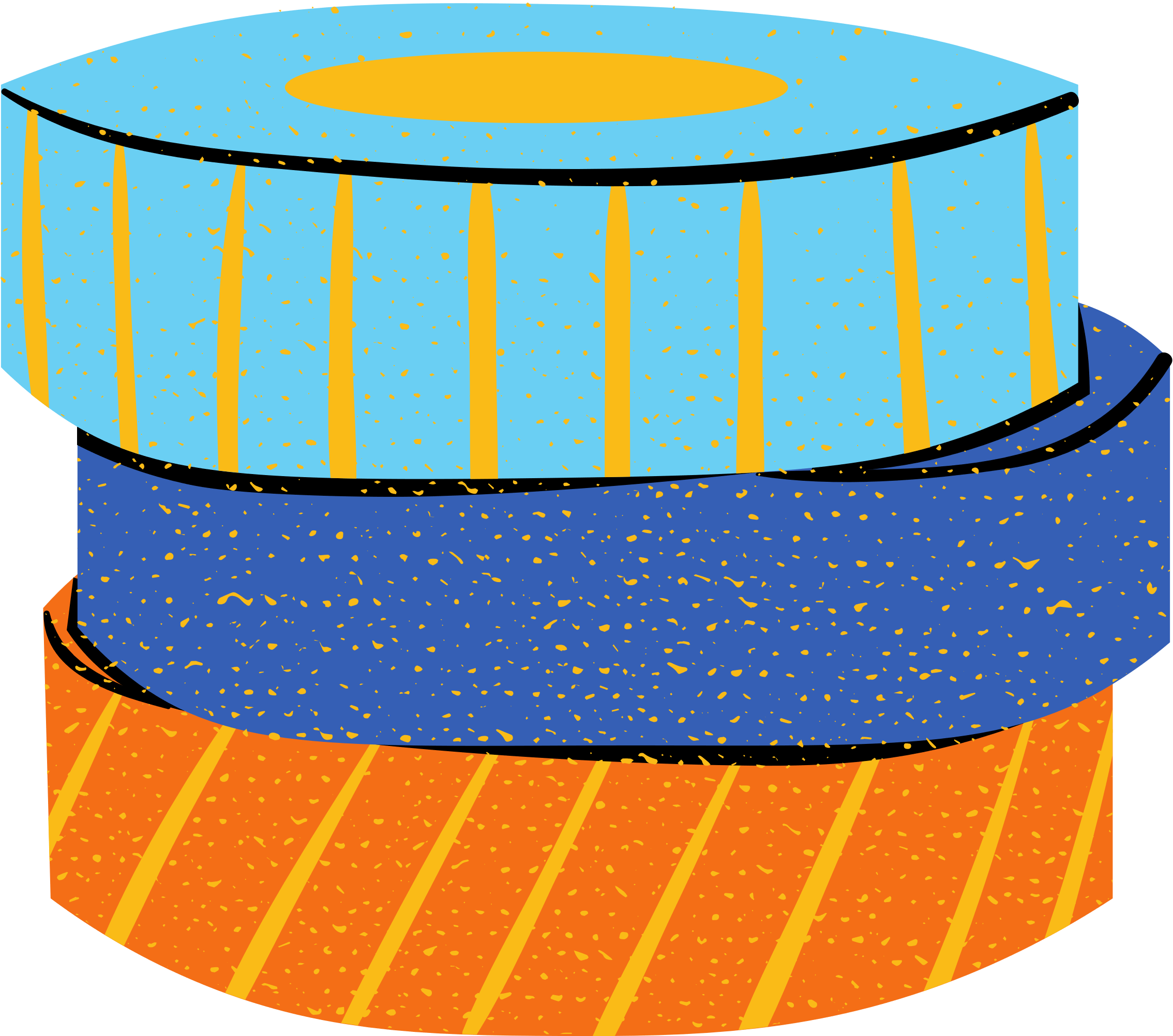 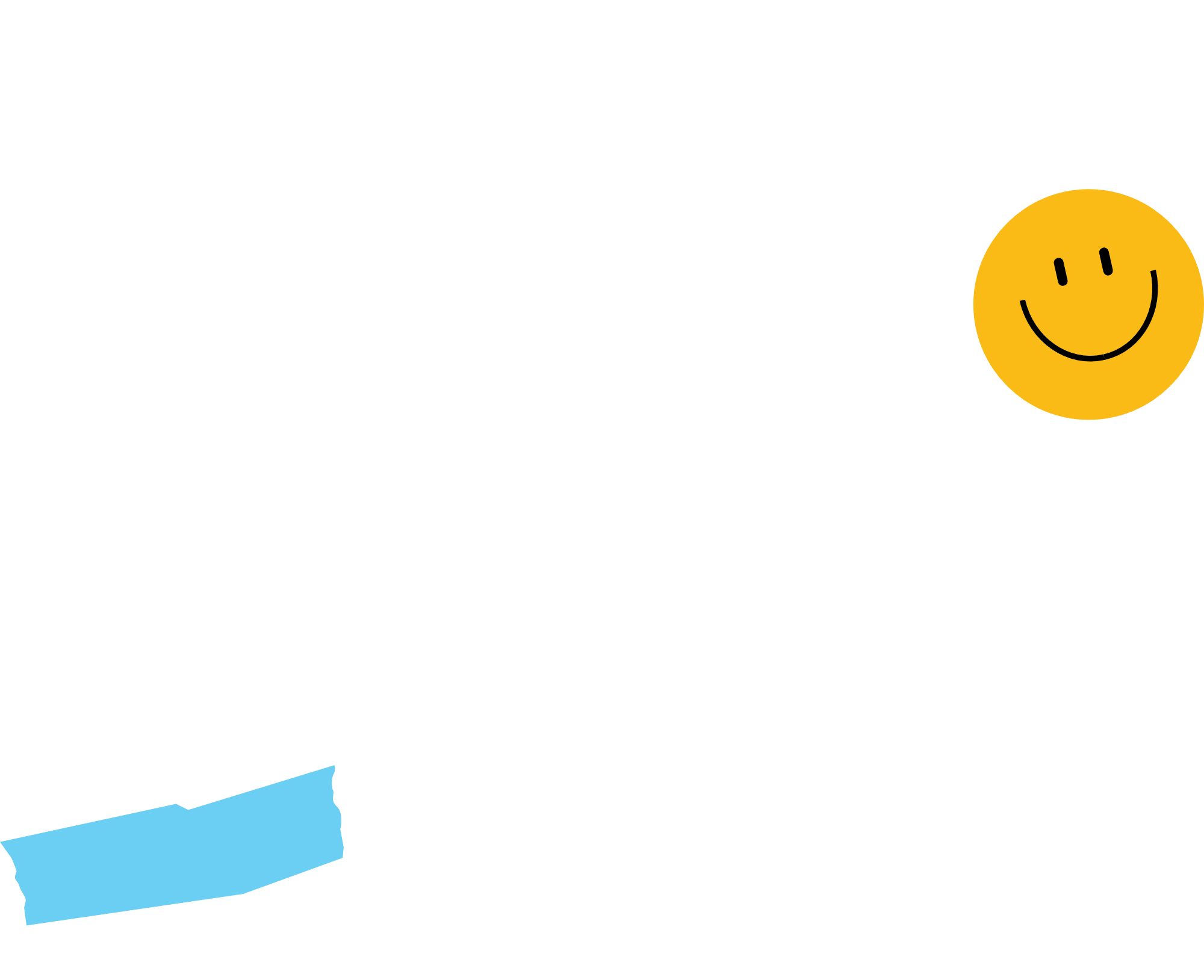 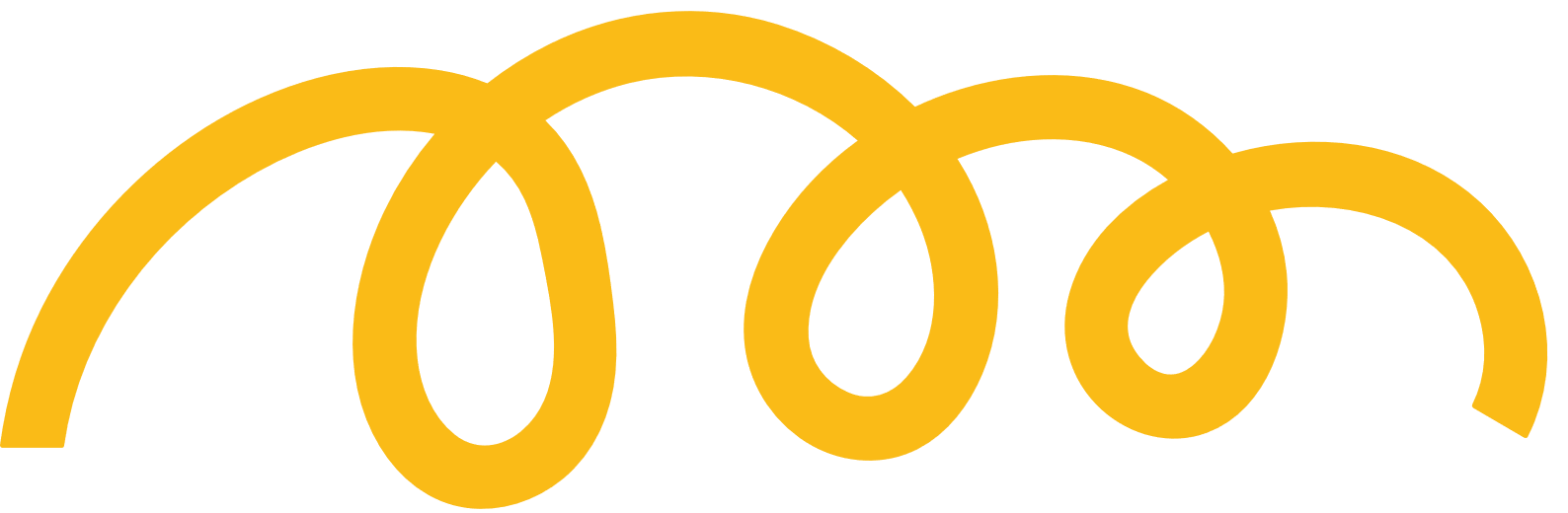 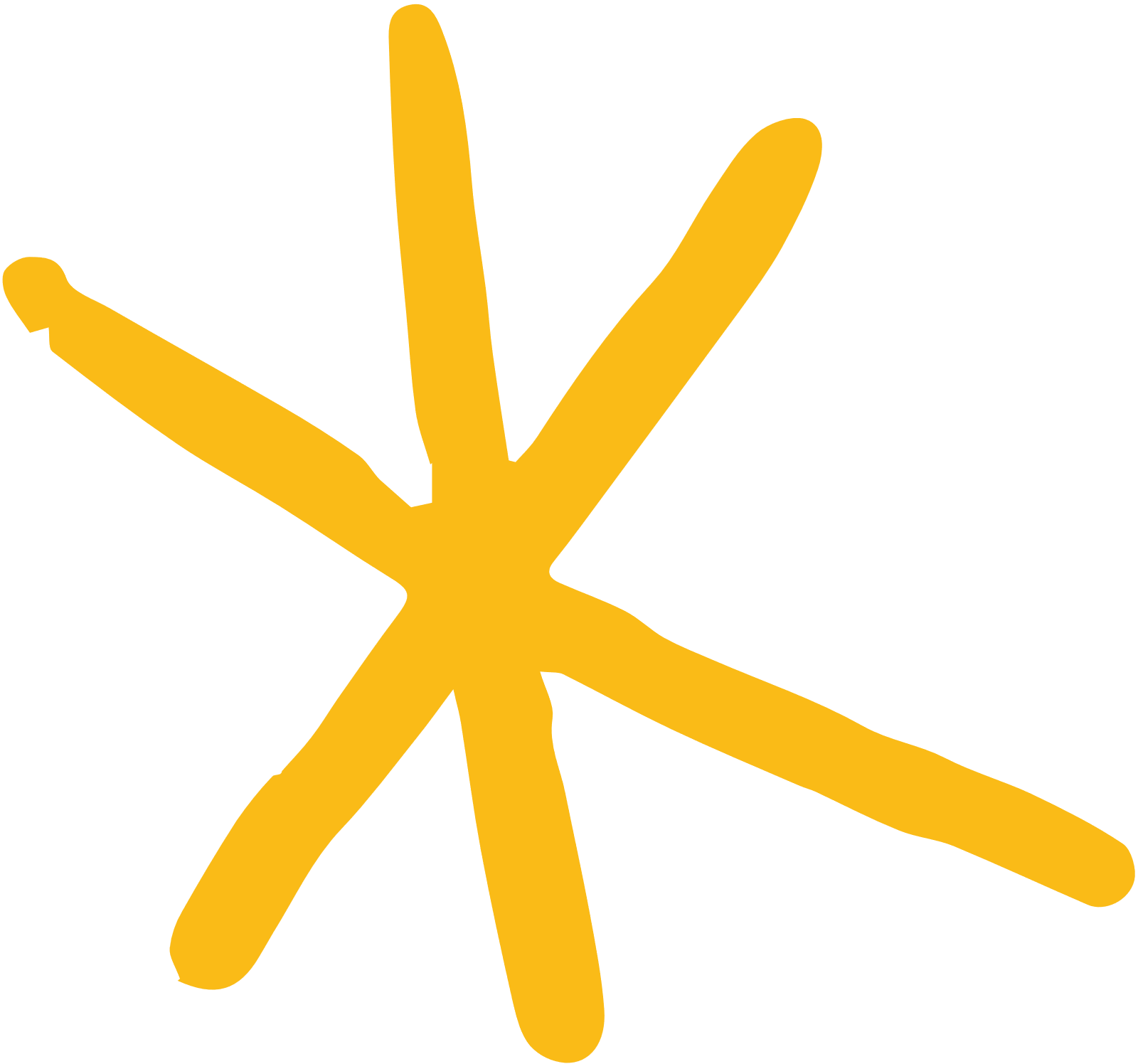 Ví dụ 2
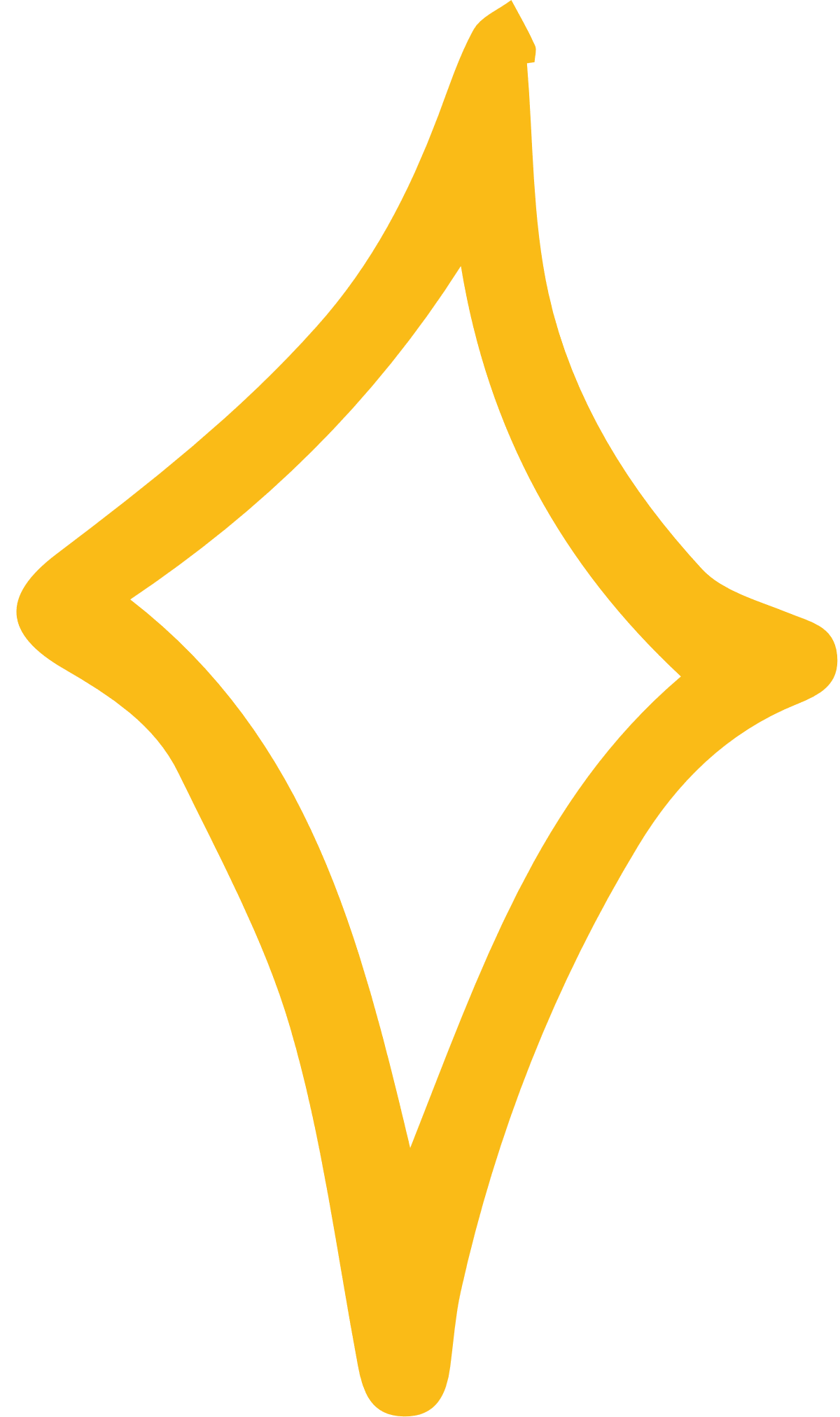 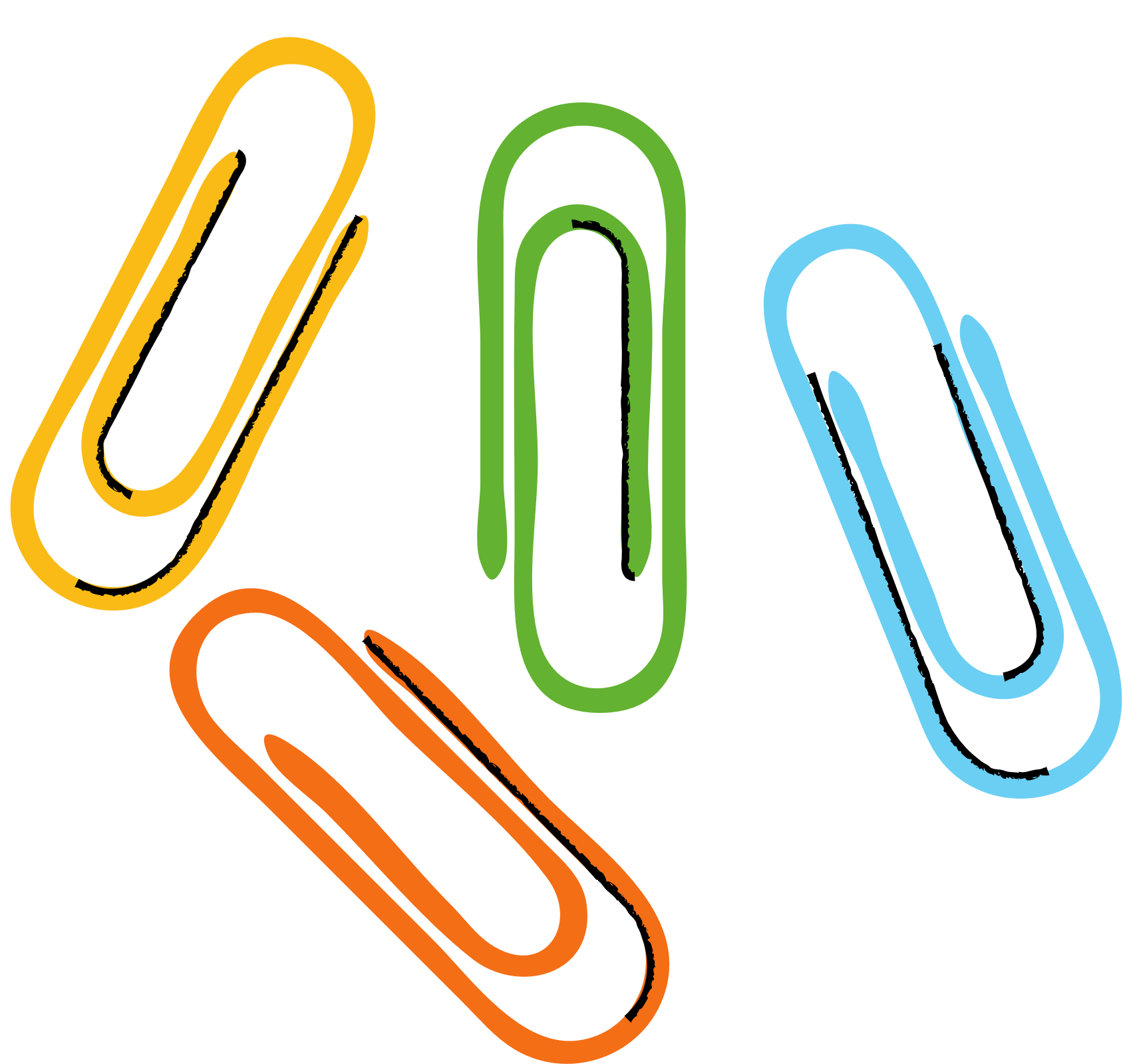 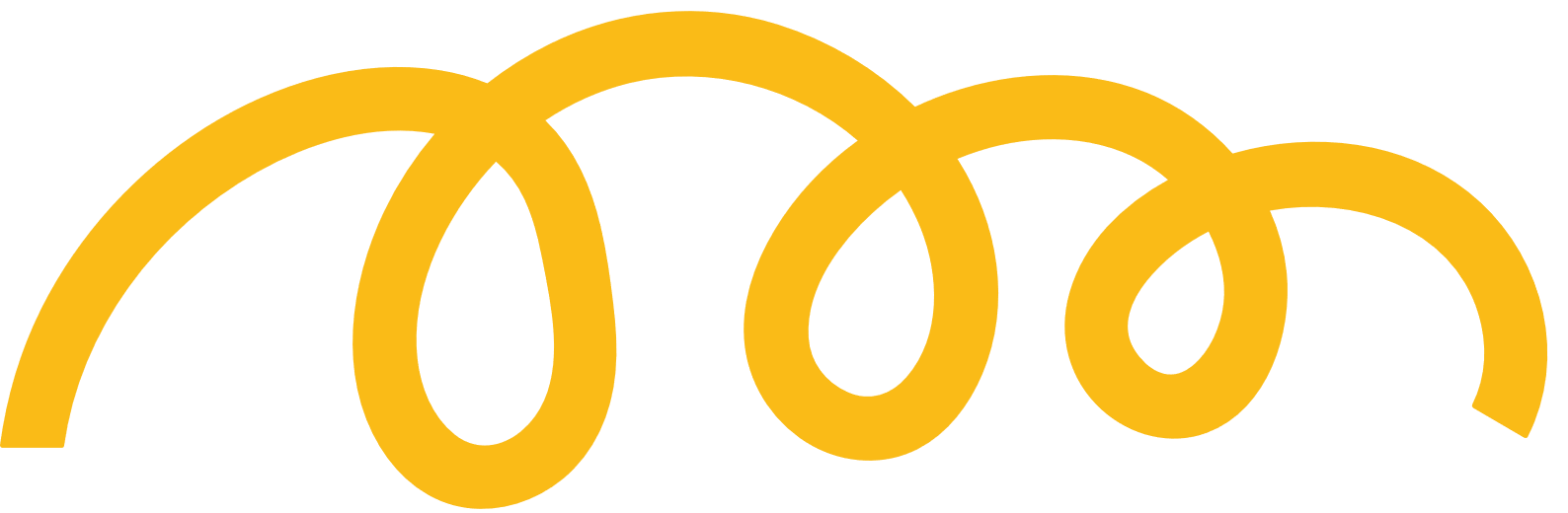 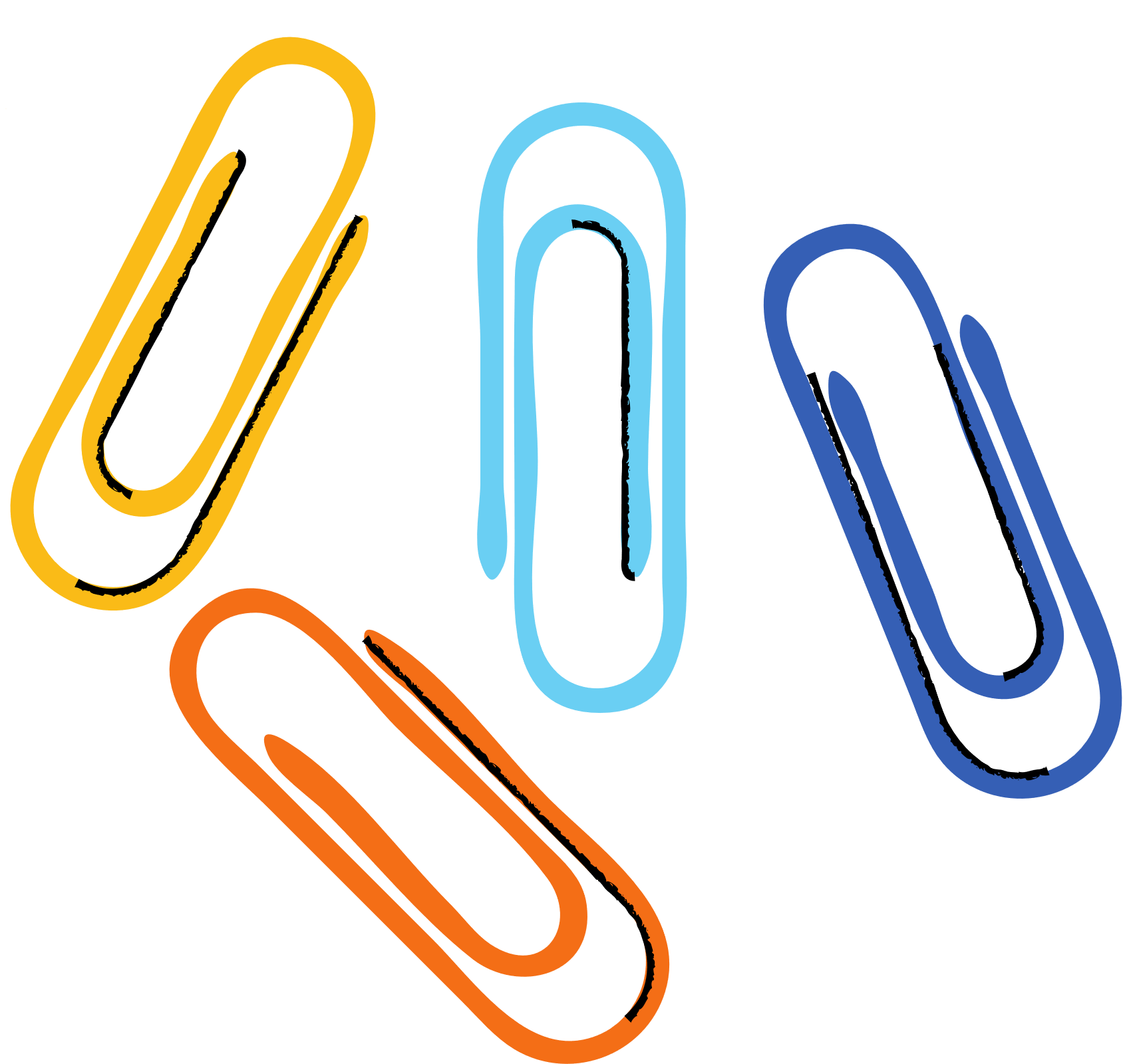 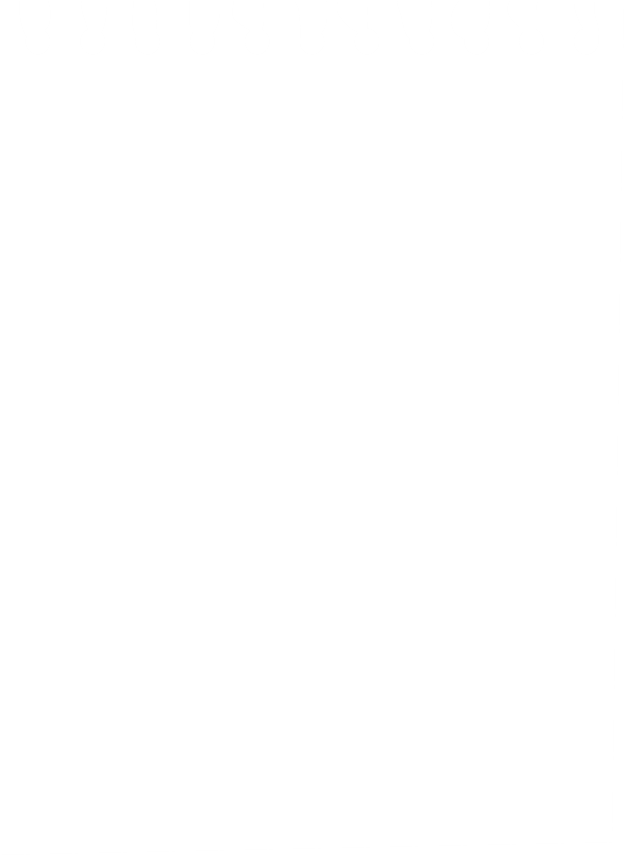 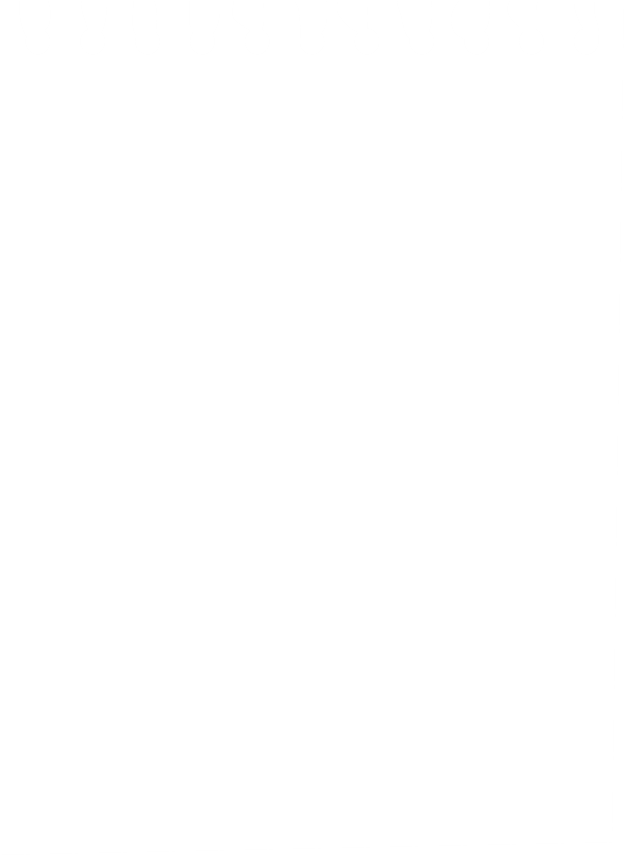 Giải
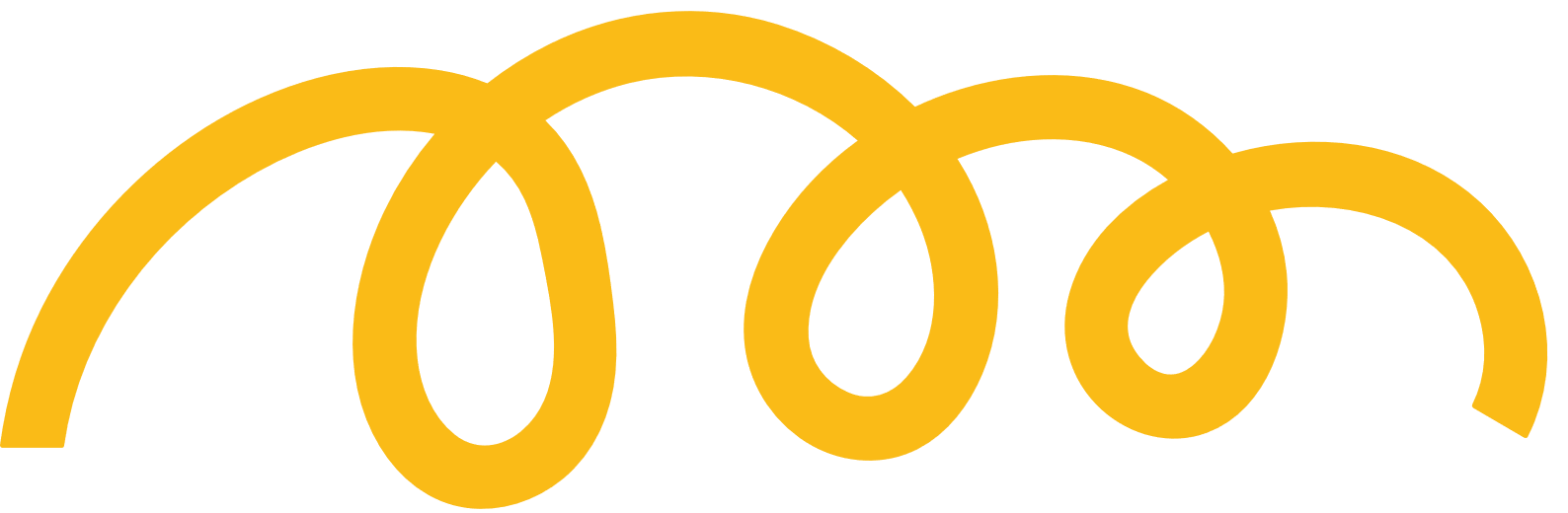 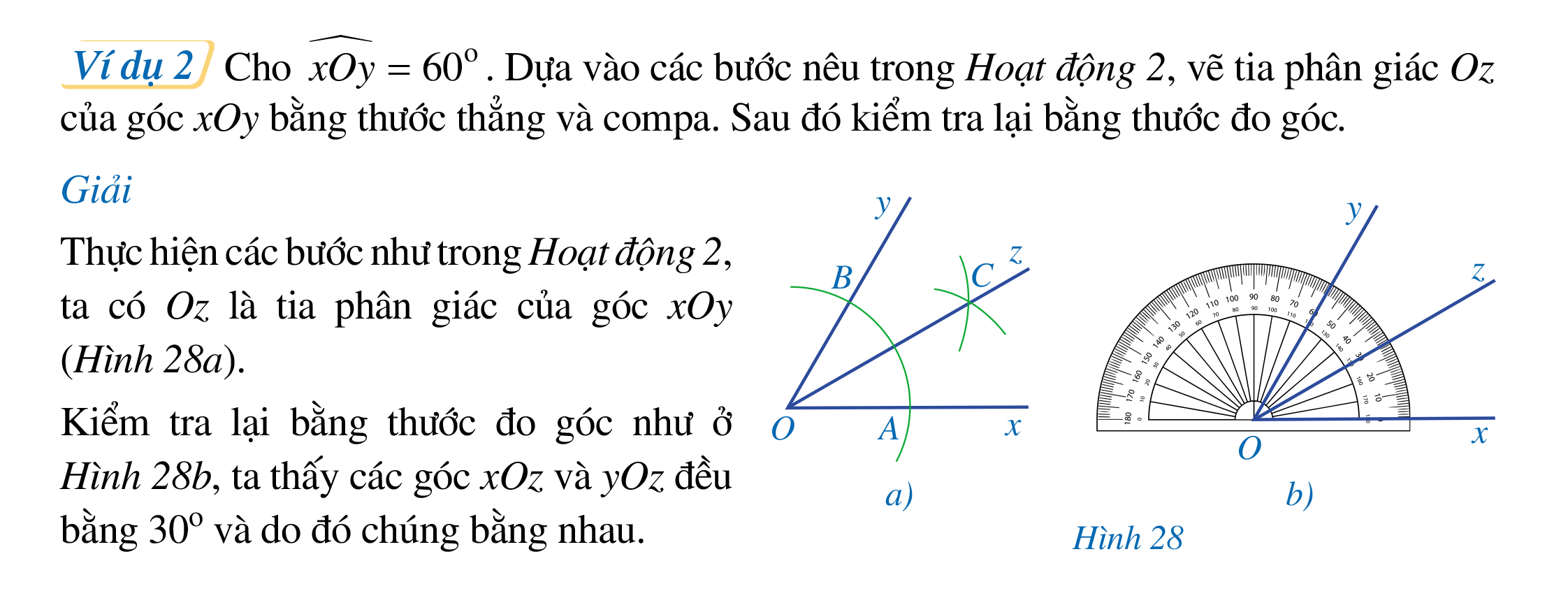 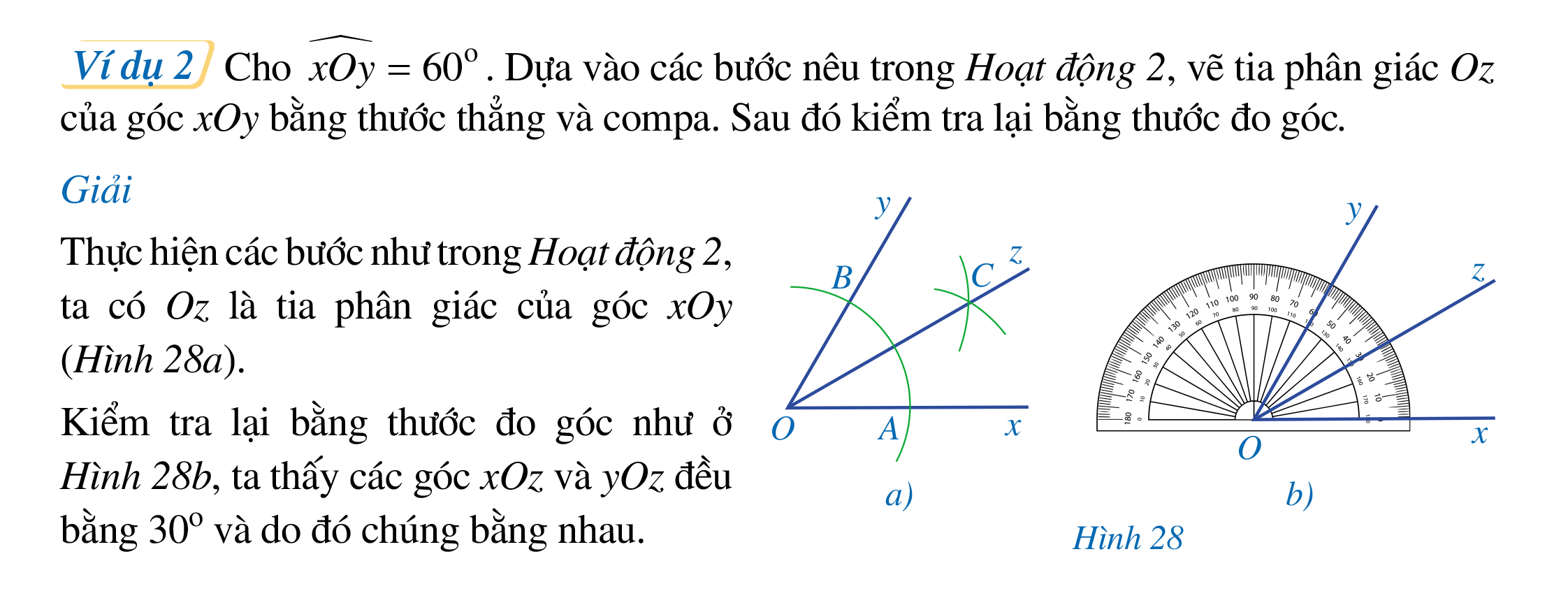 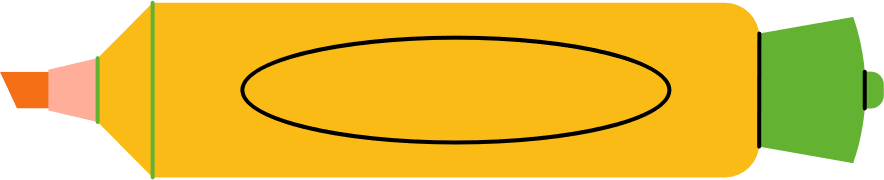 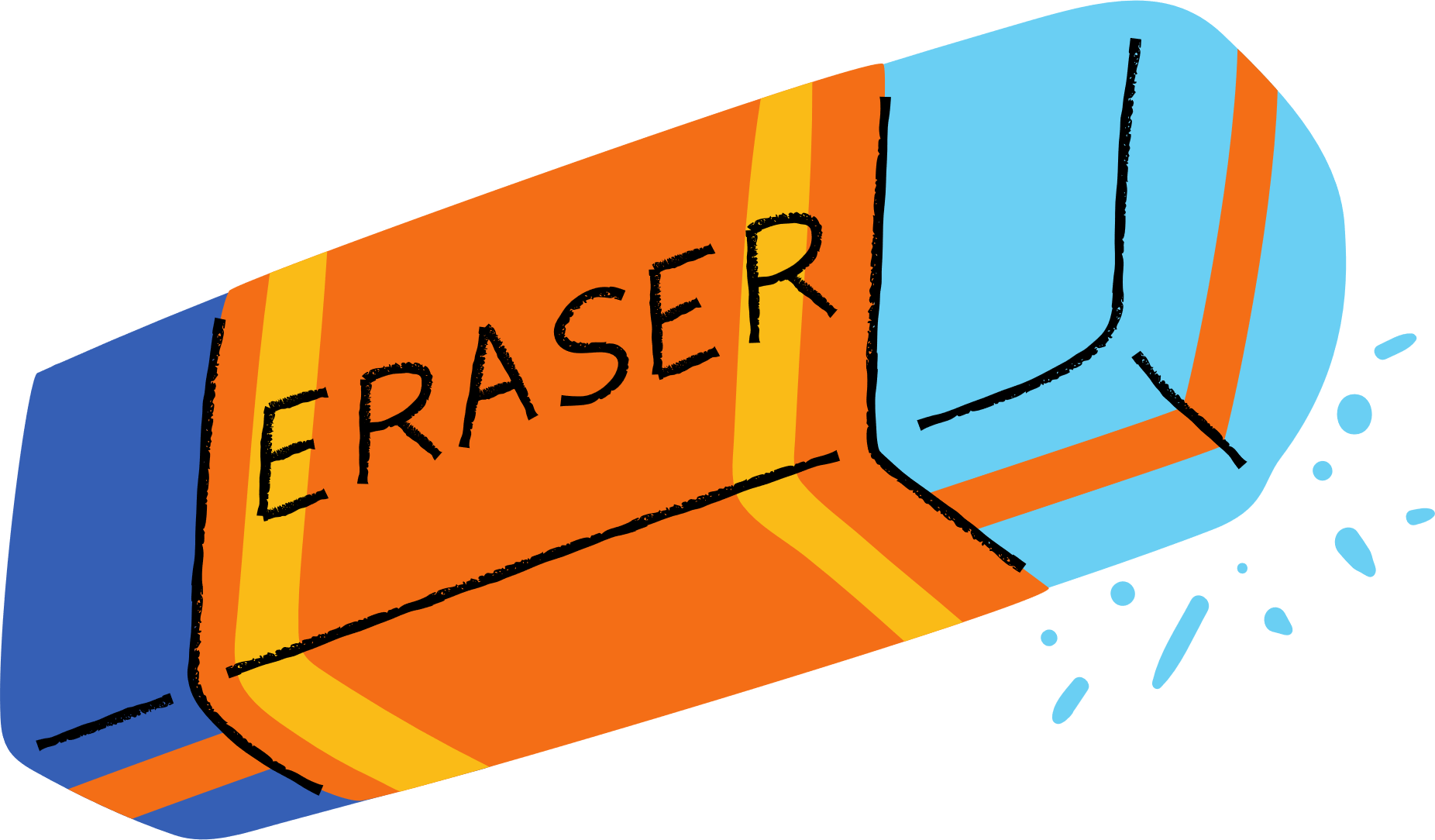 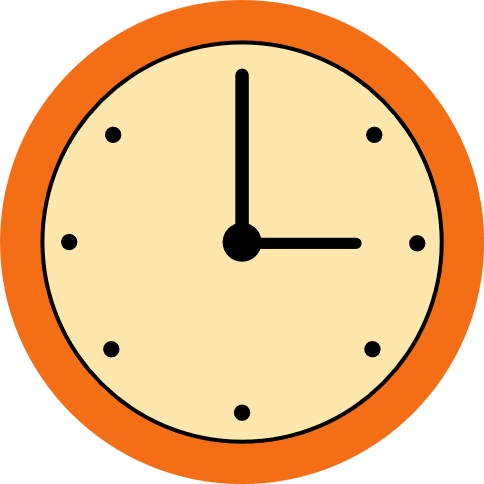 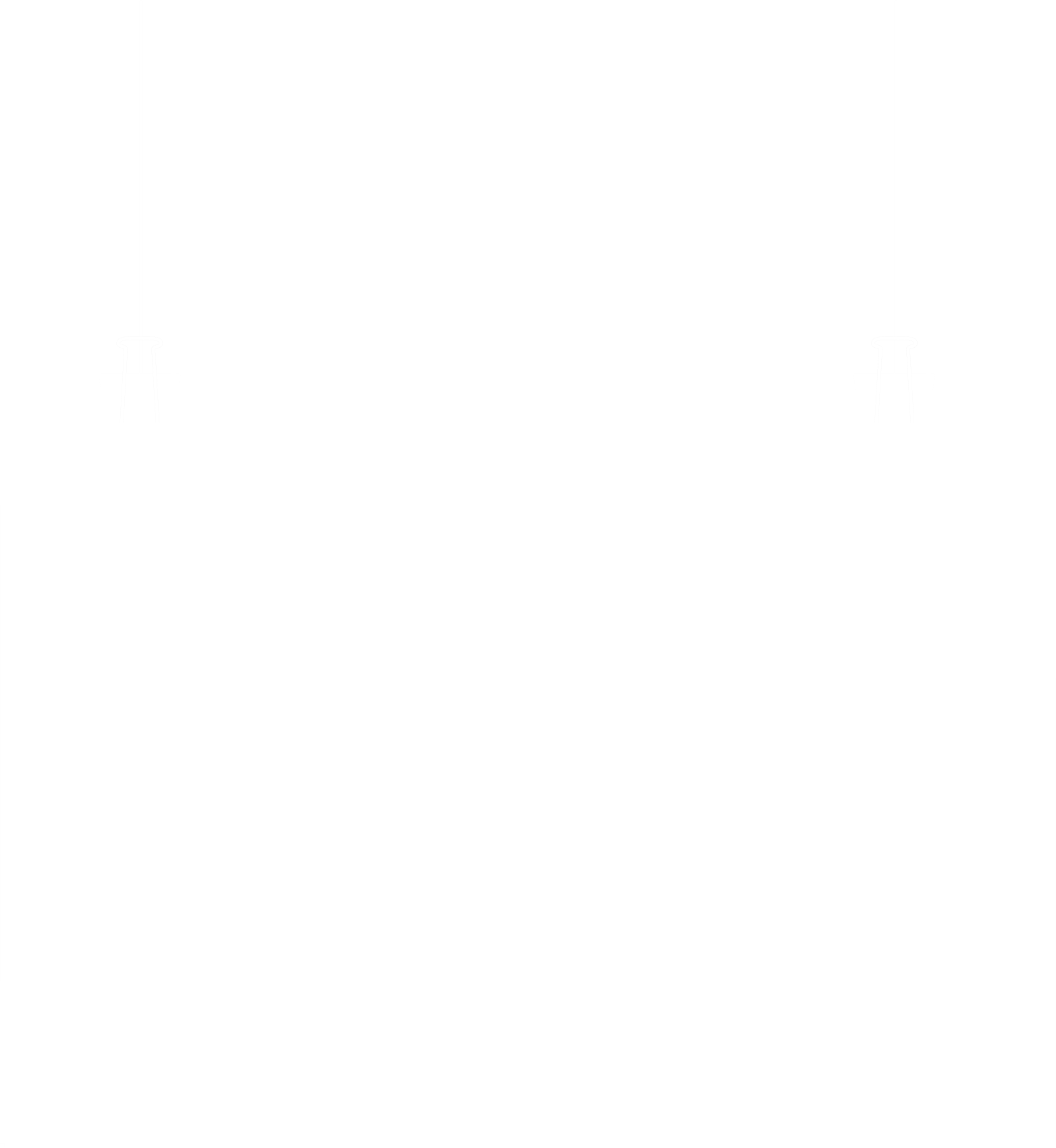 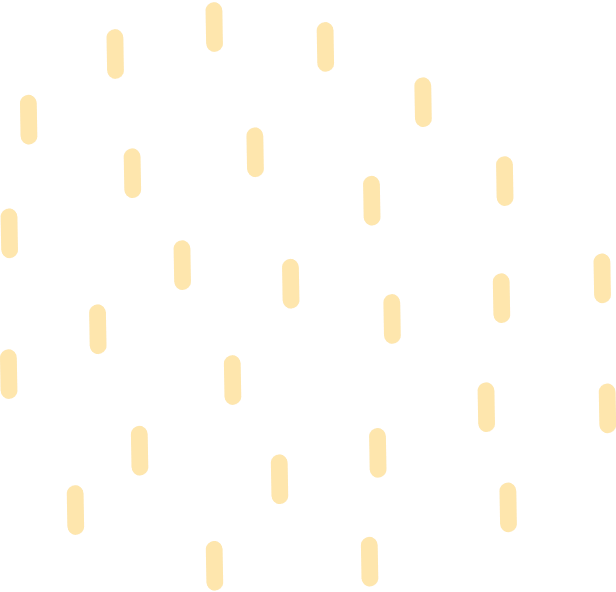 HĐ3
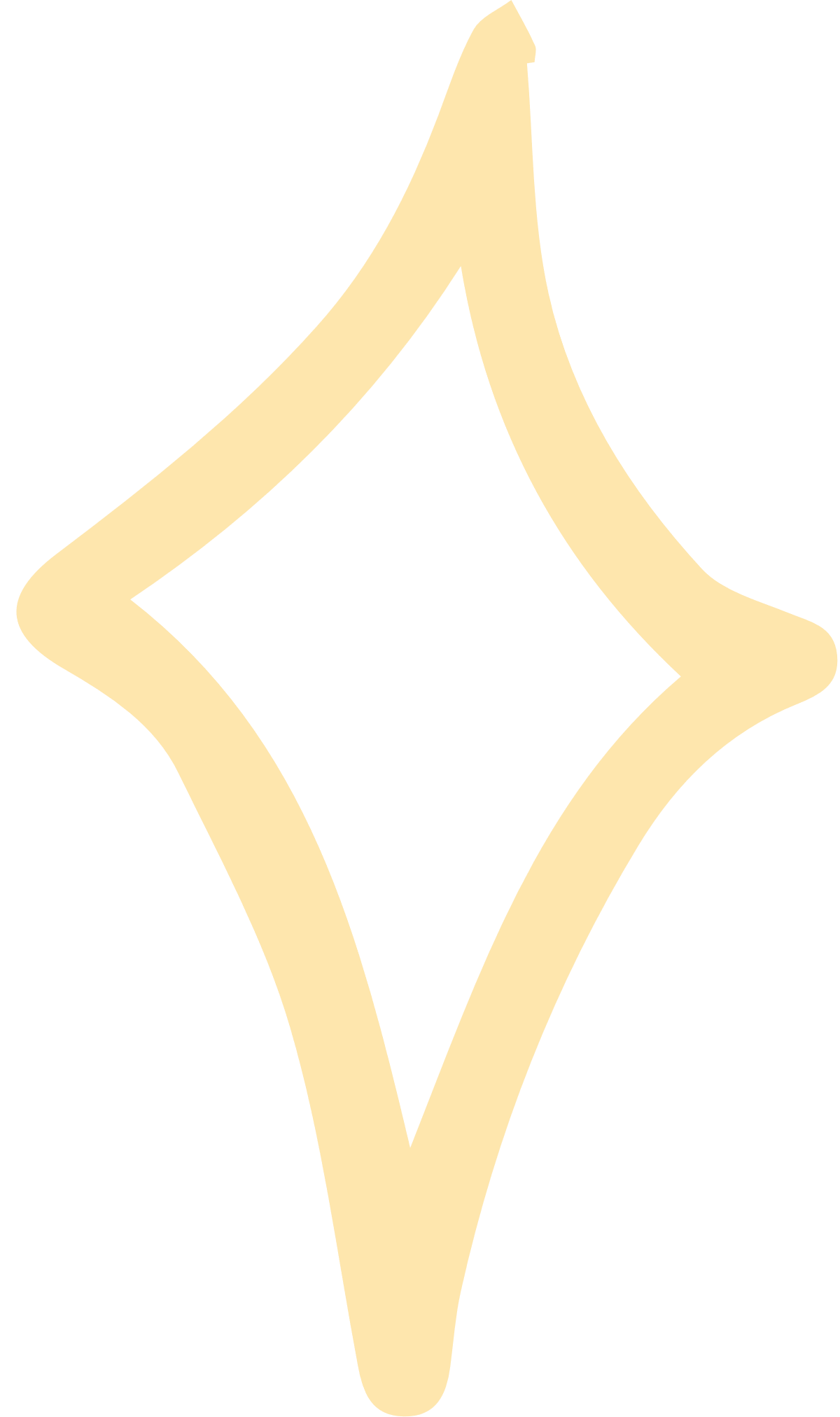 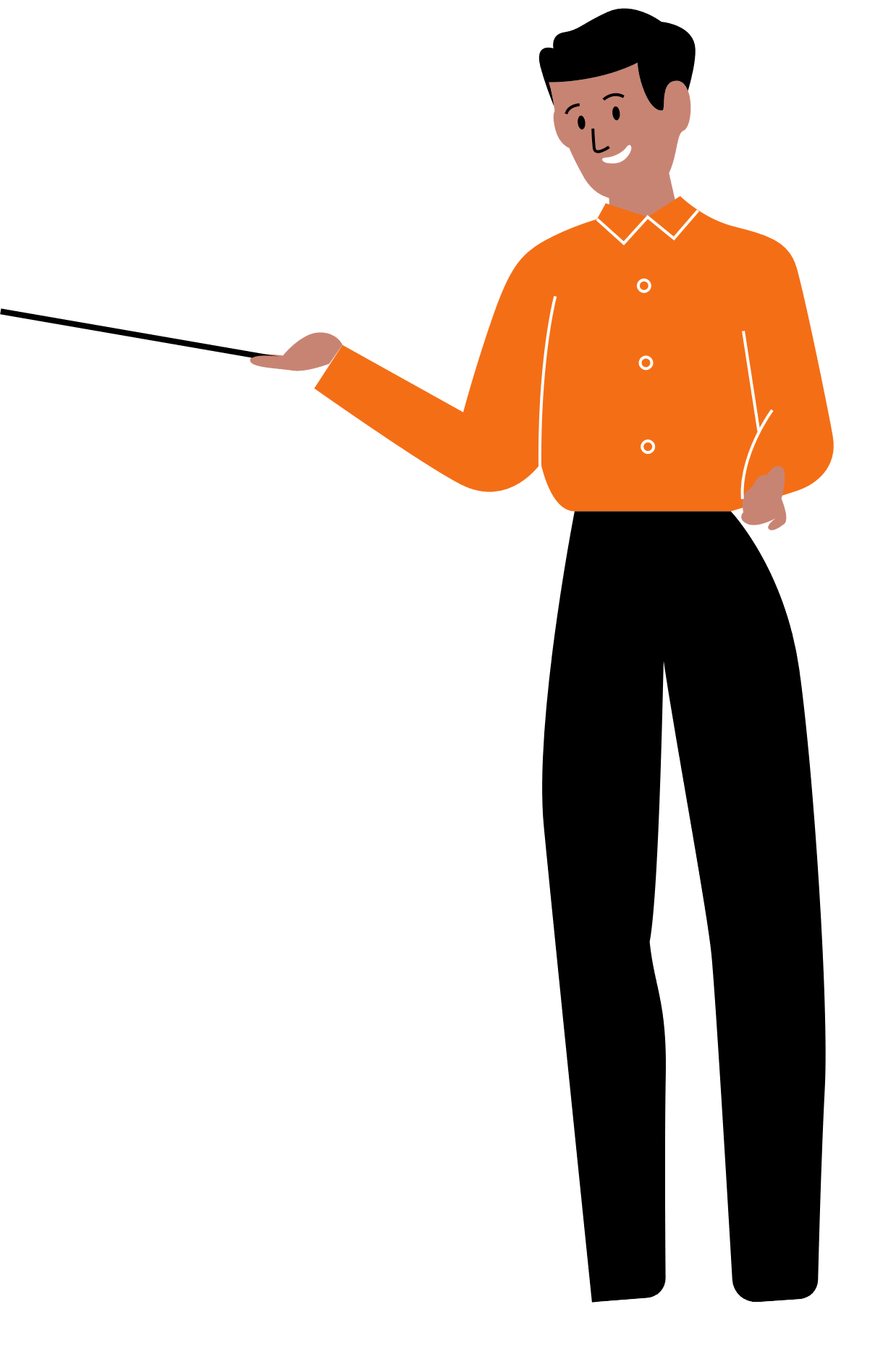 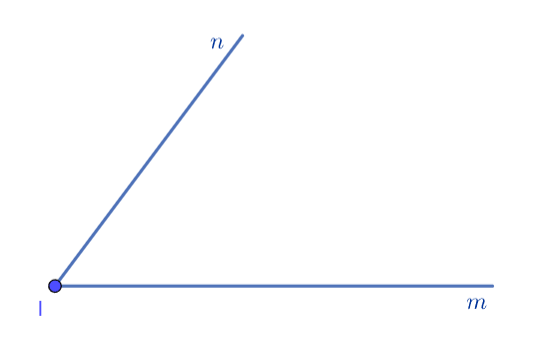 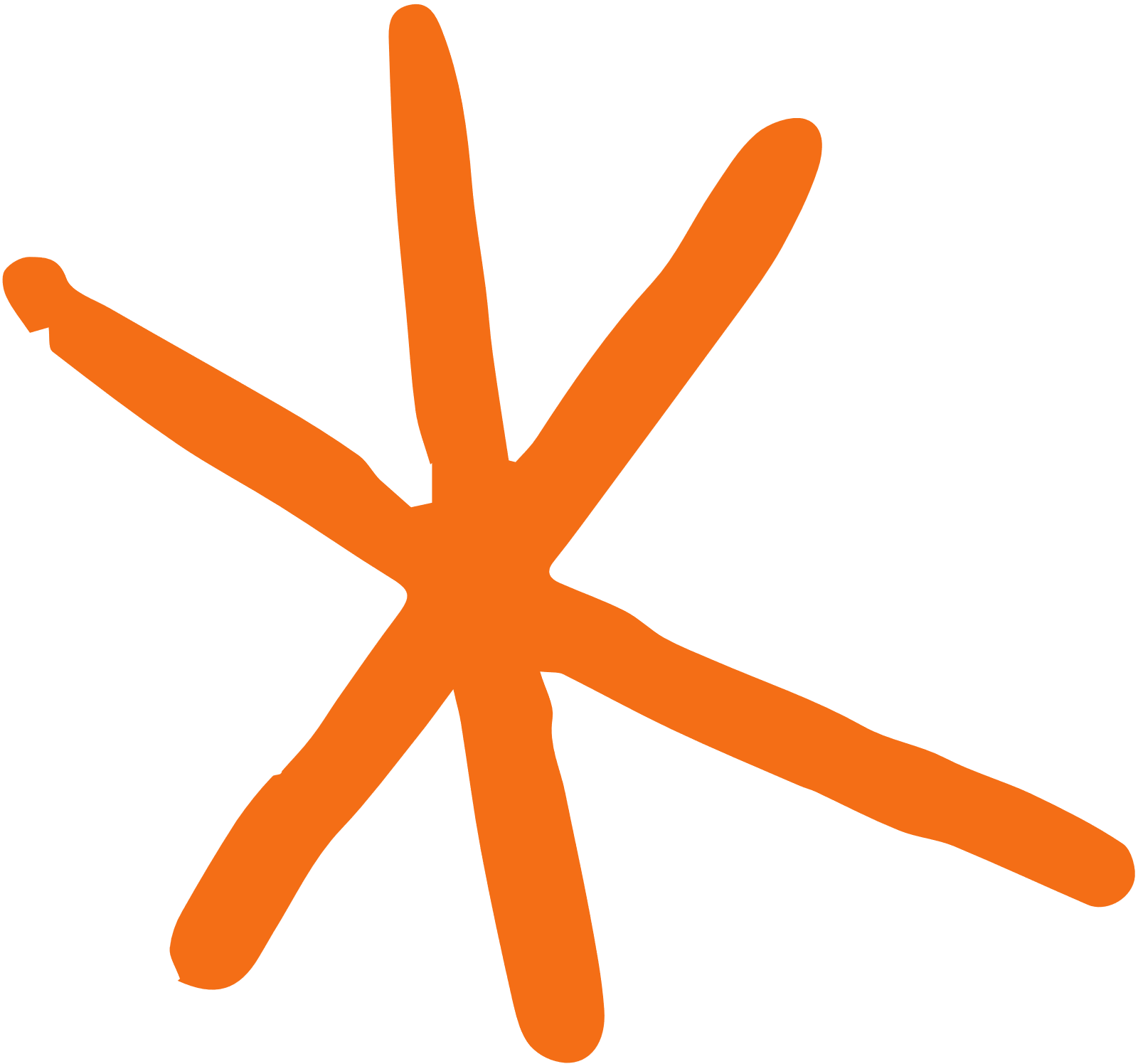 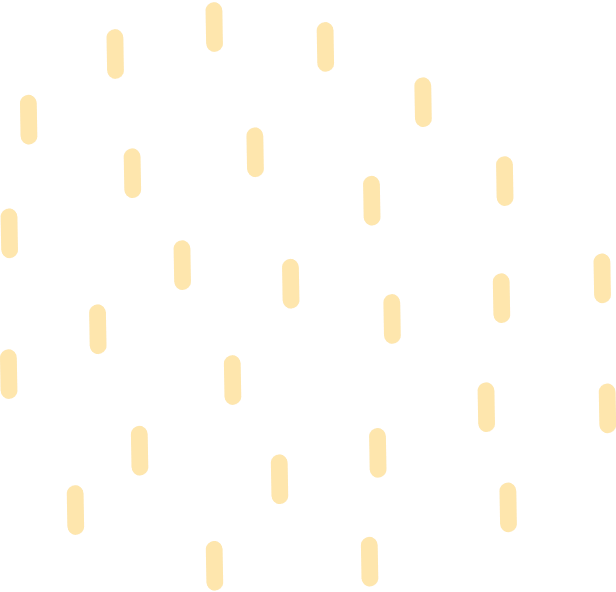 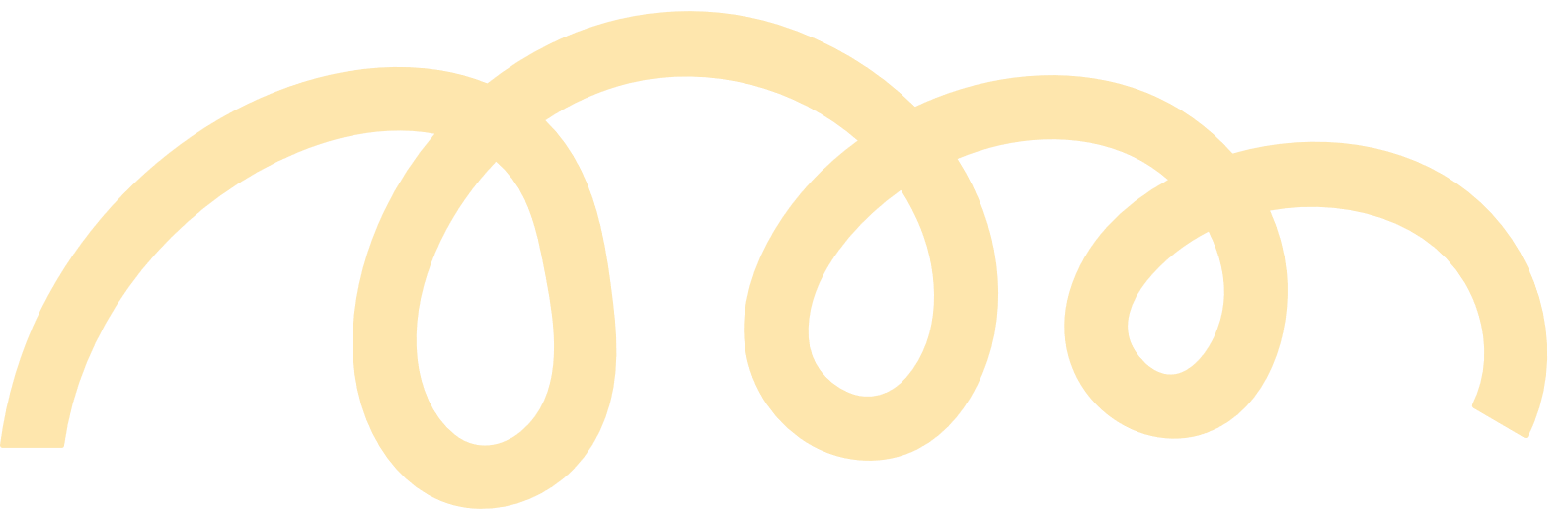 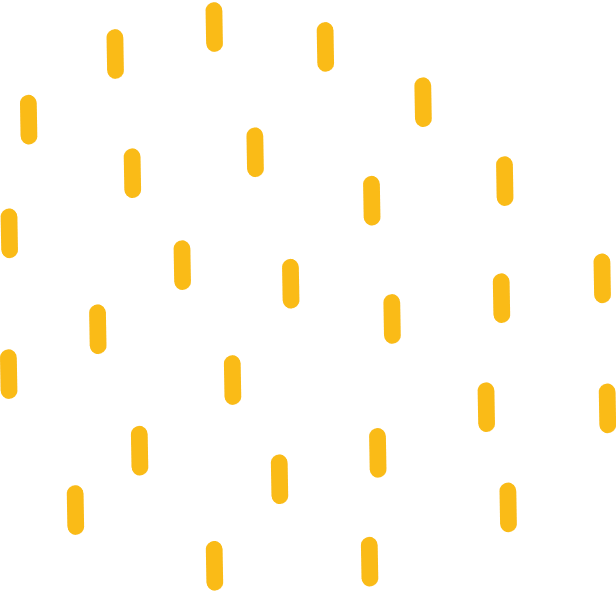 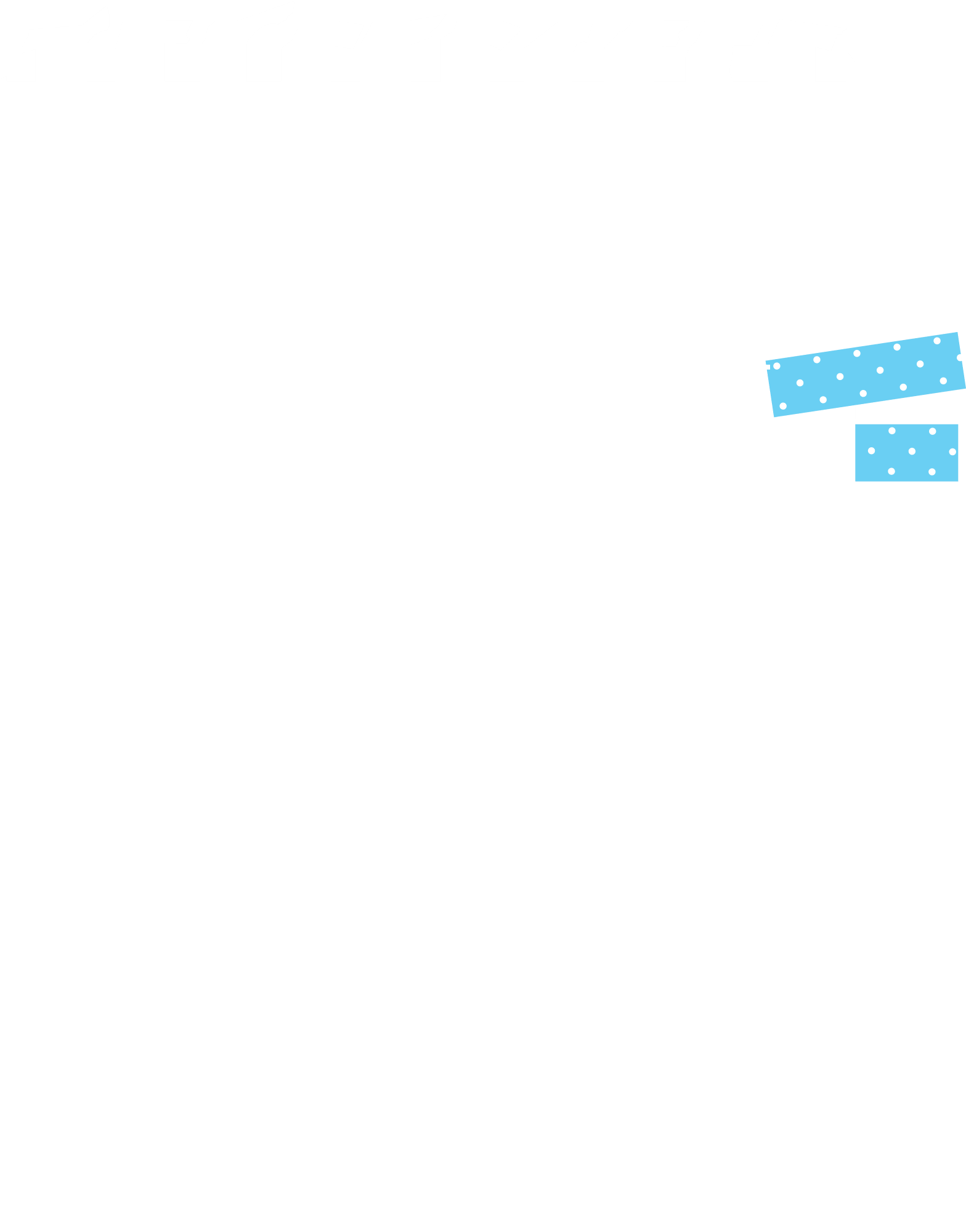 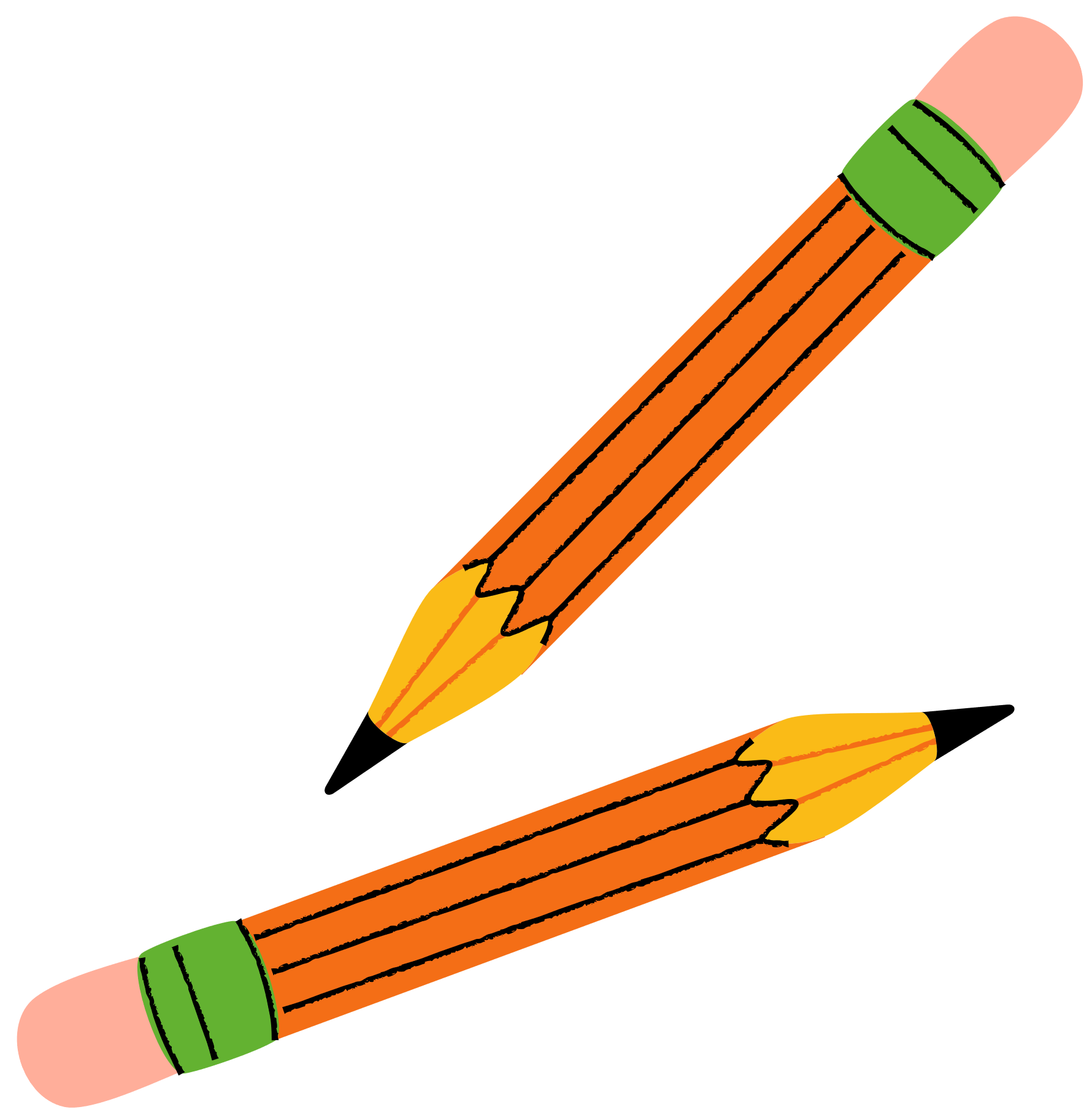 Giải
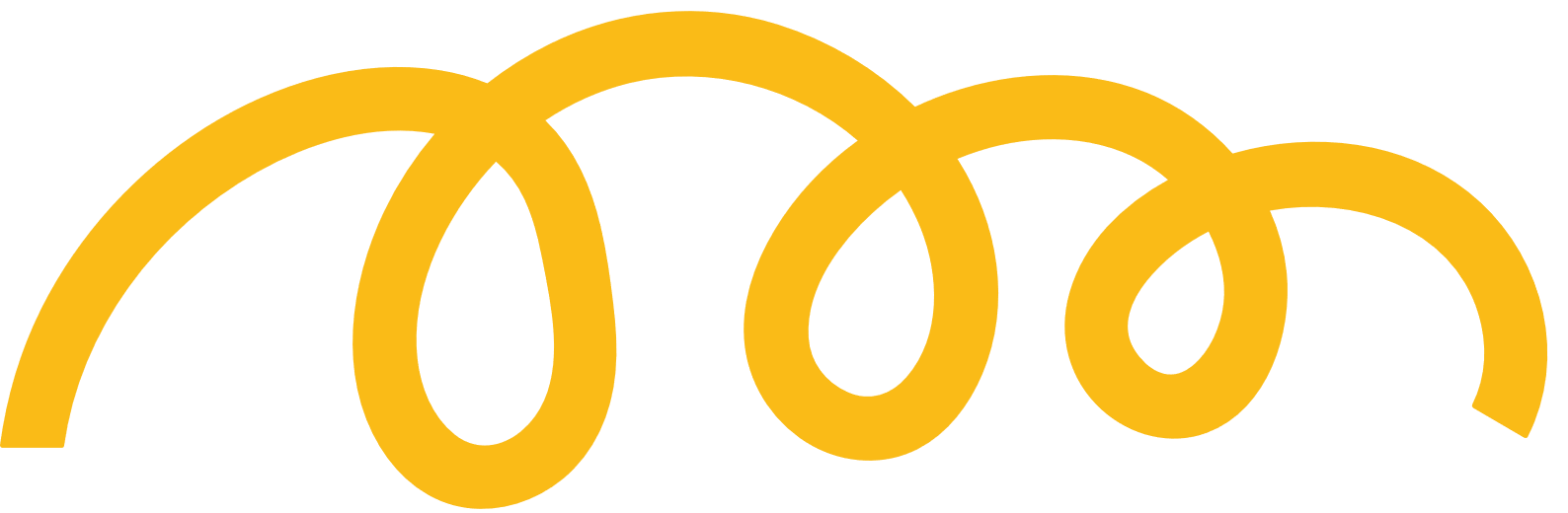 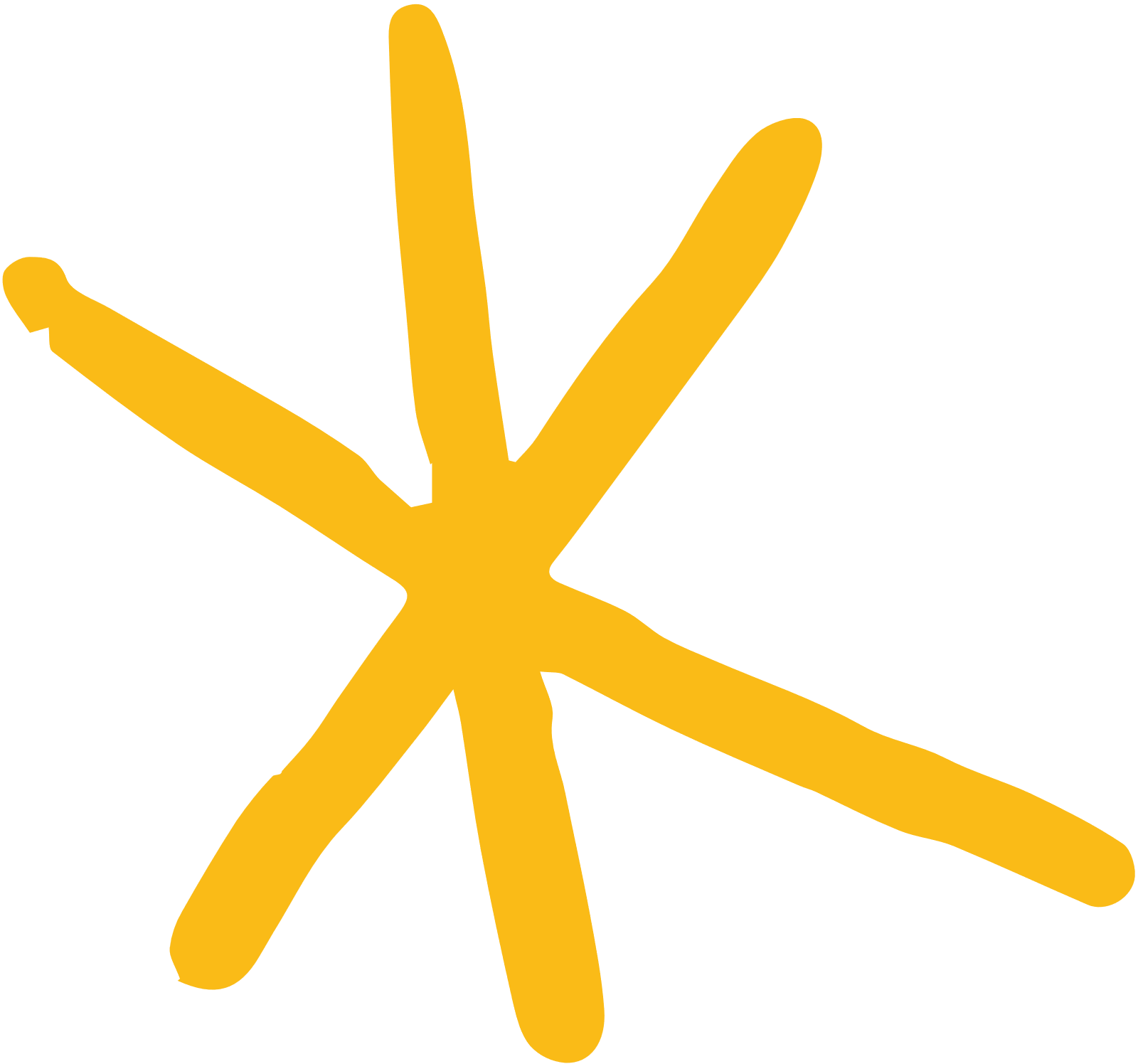 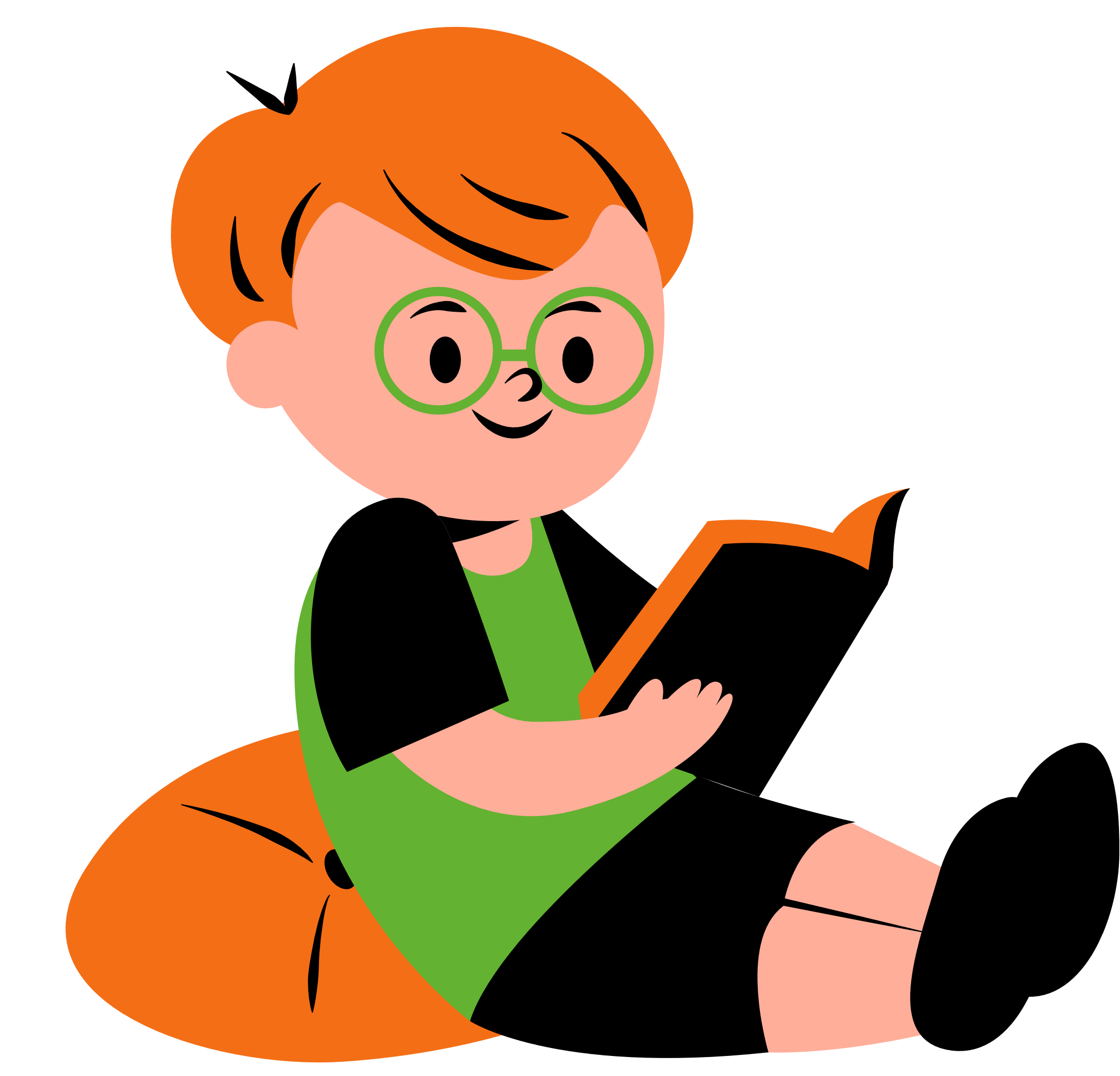 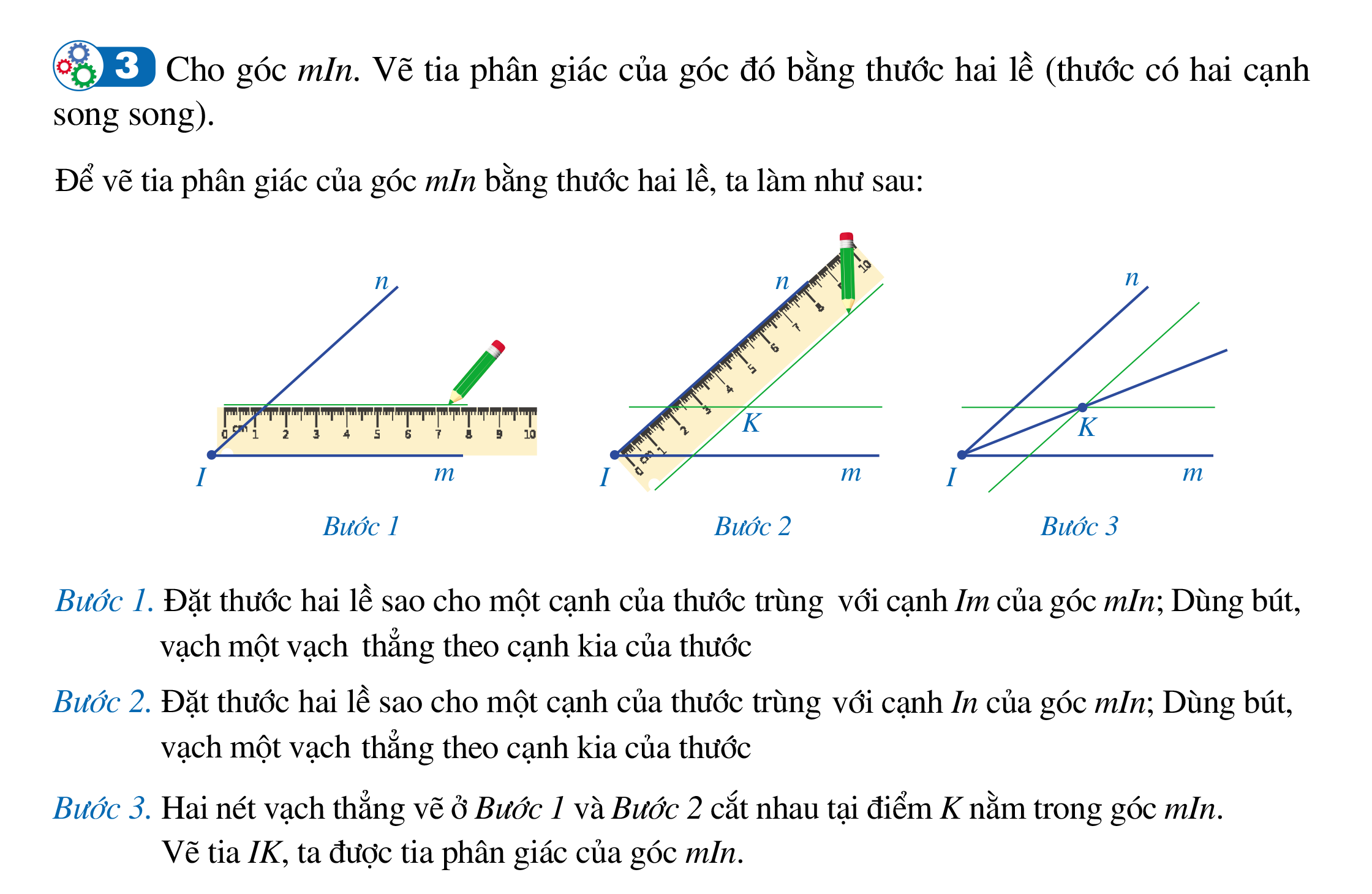 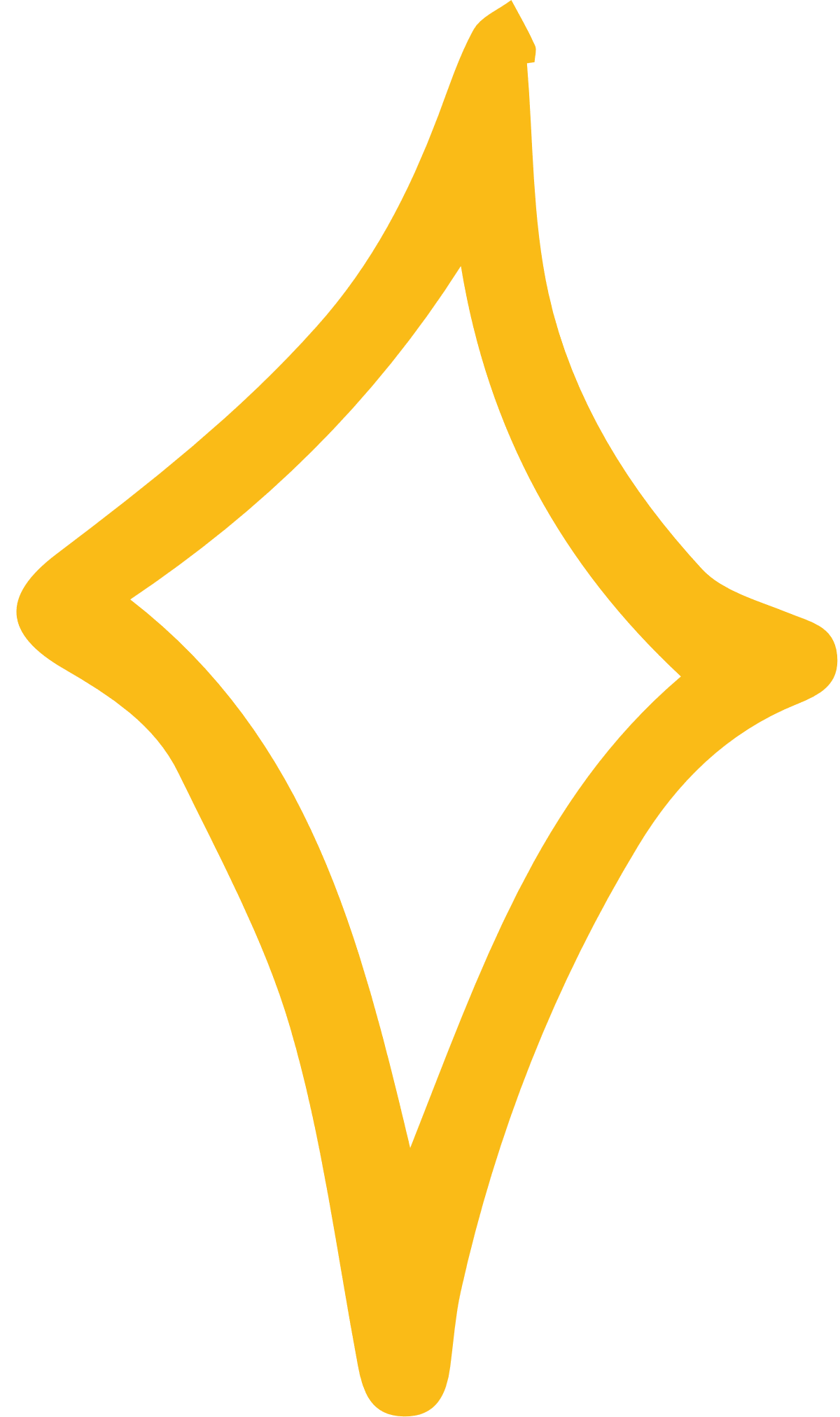 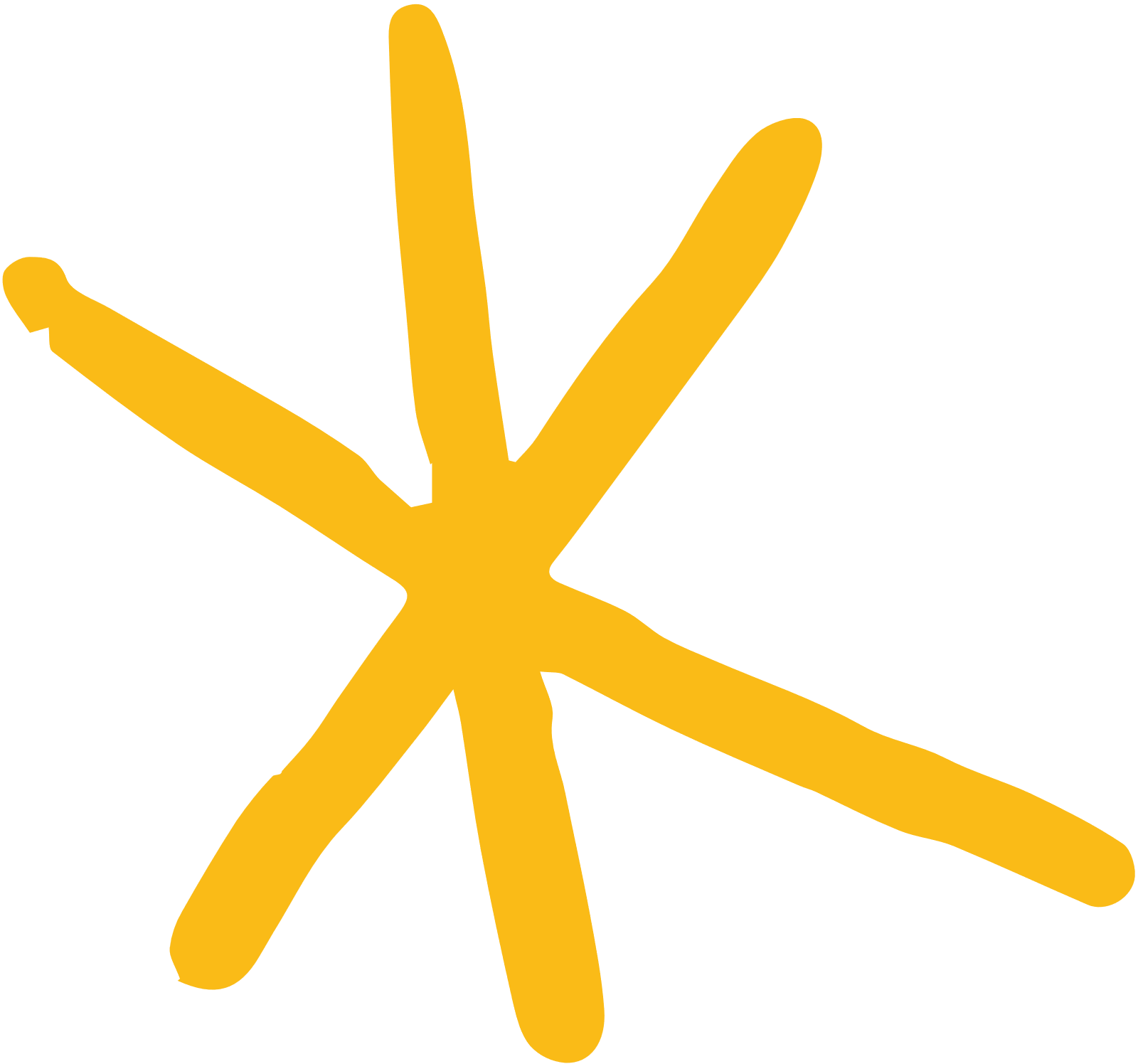 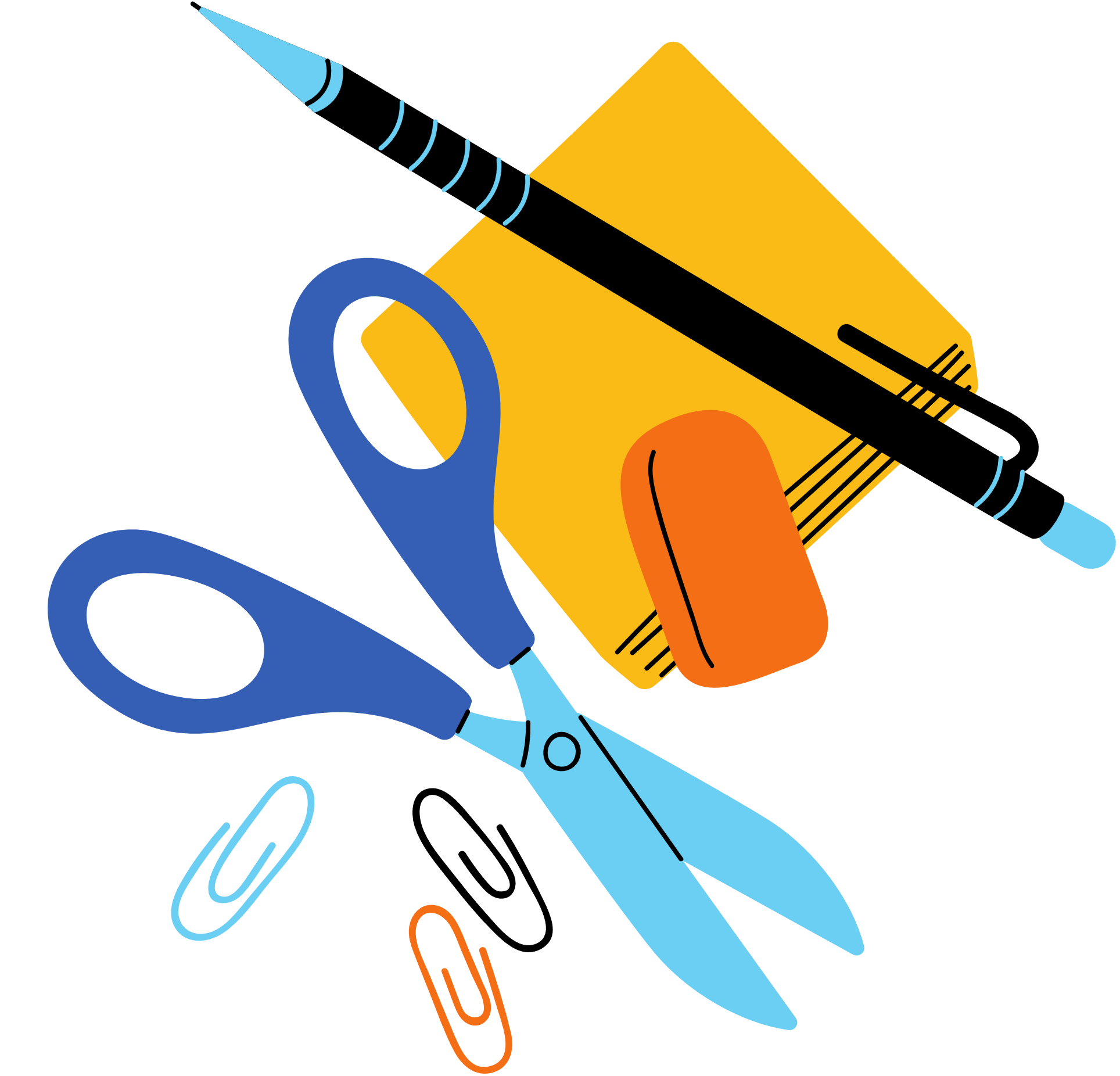 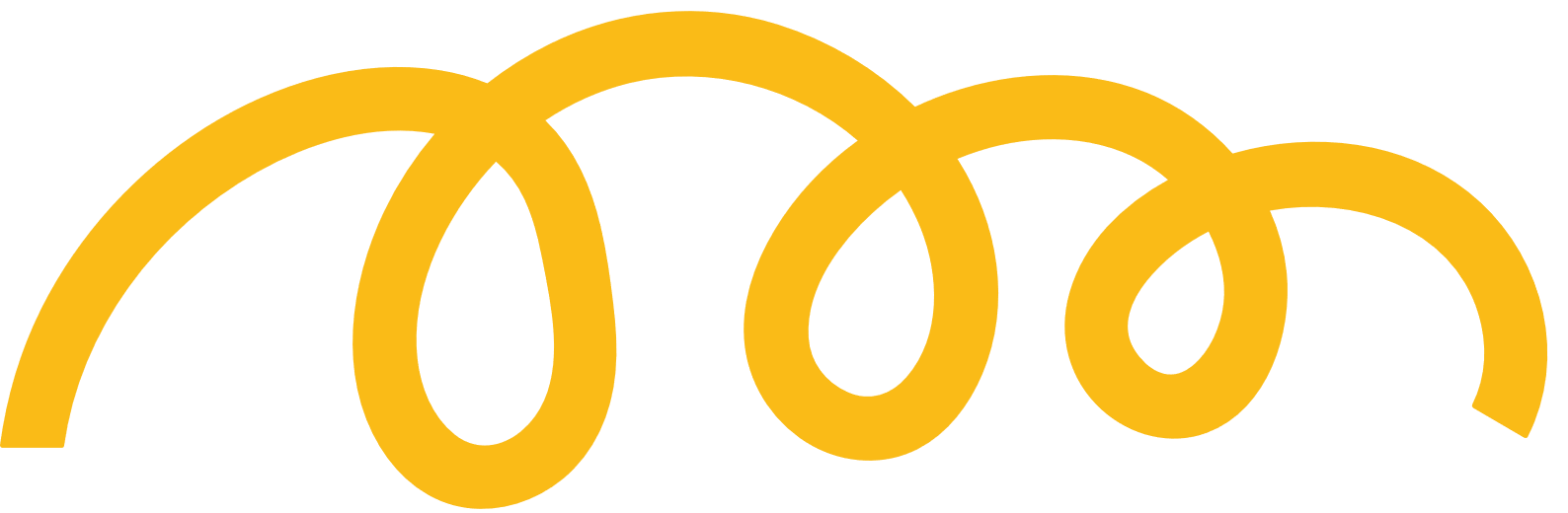 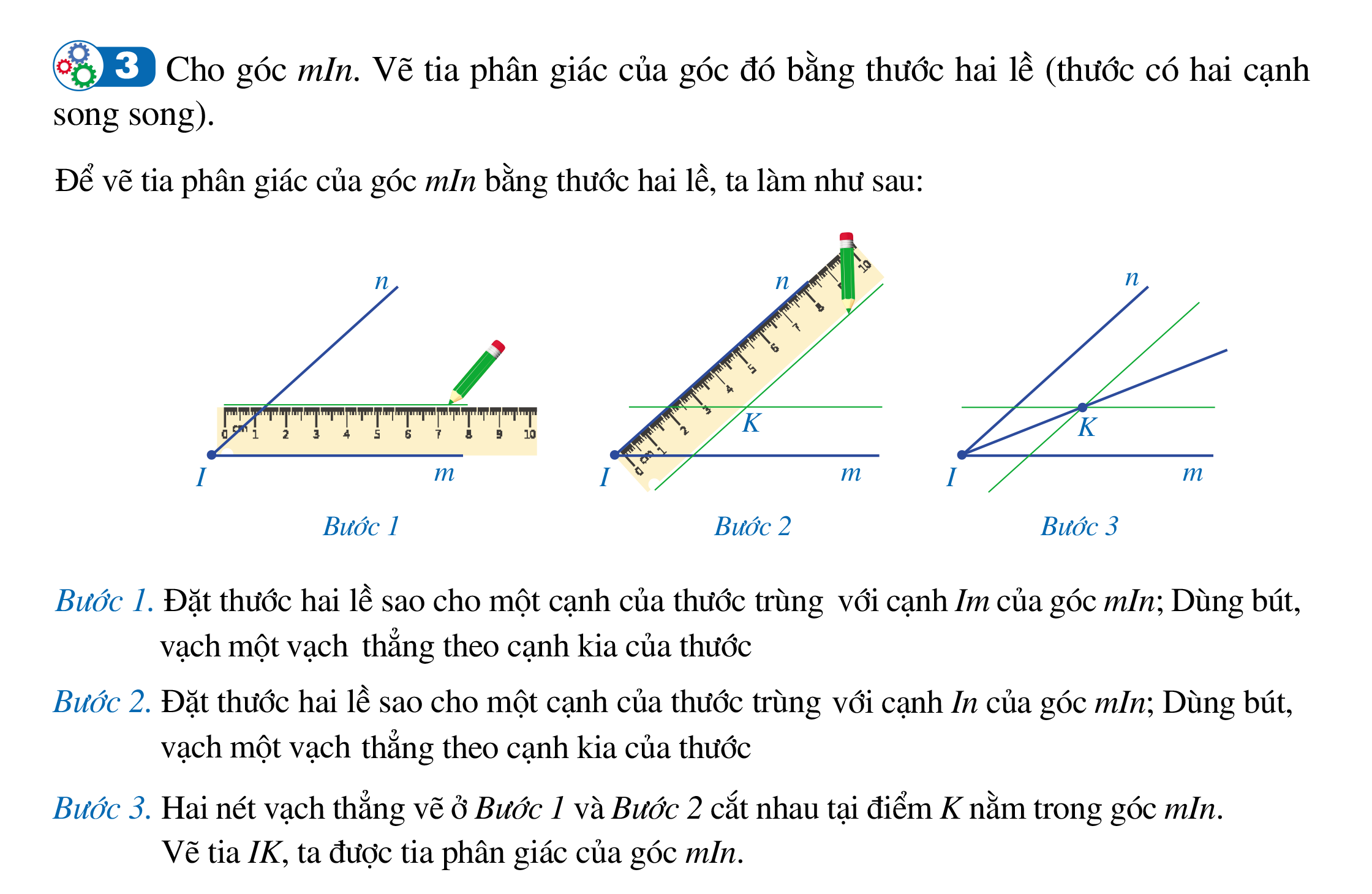 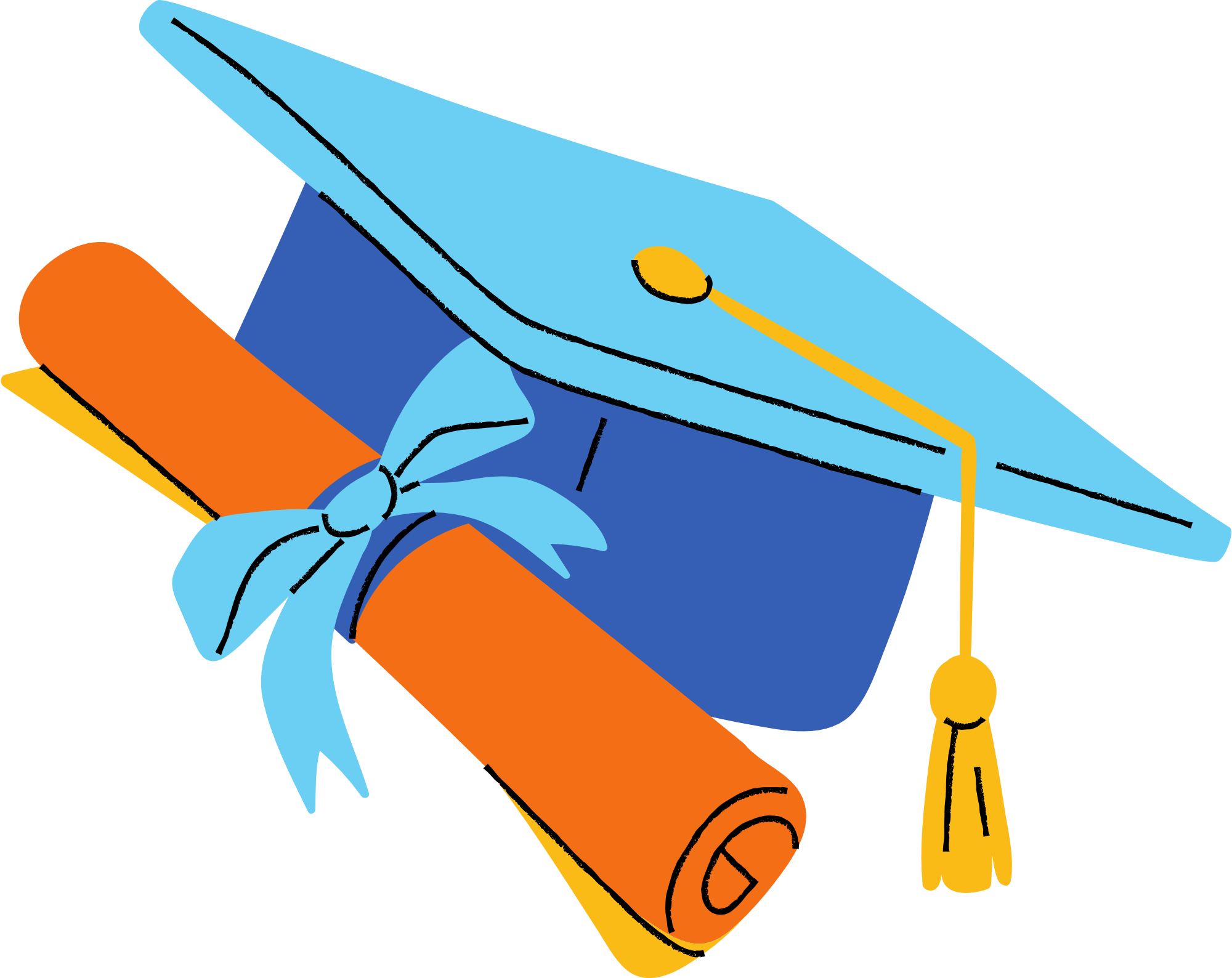 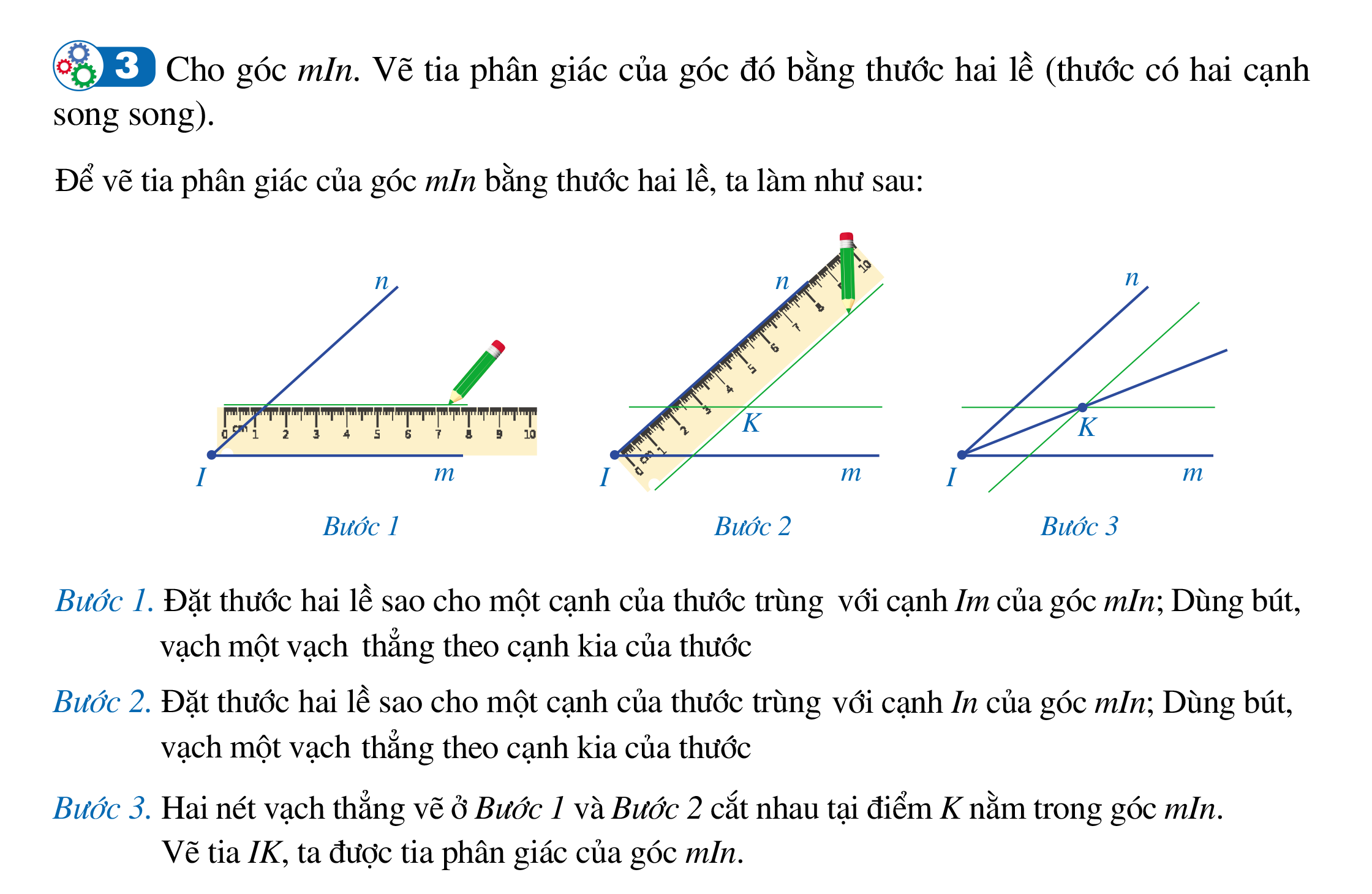 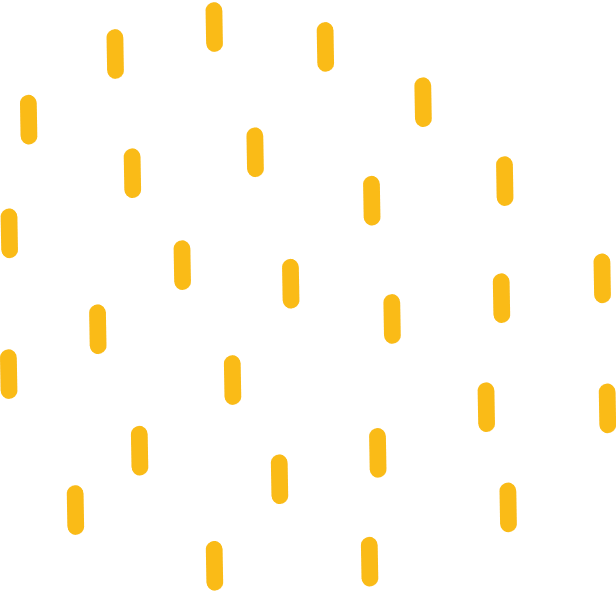 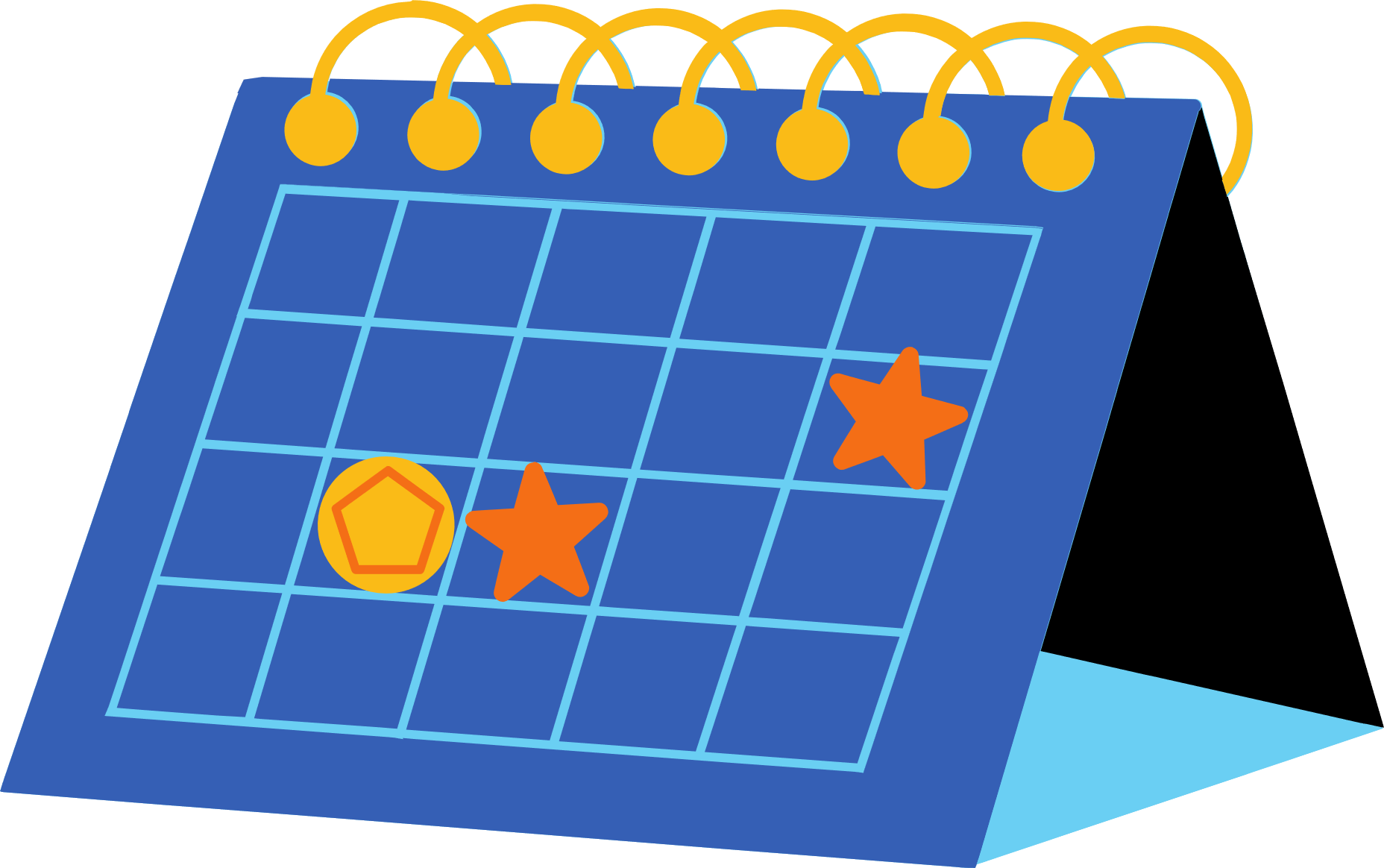 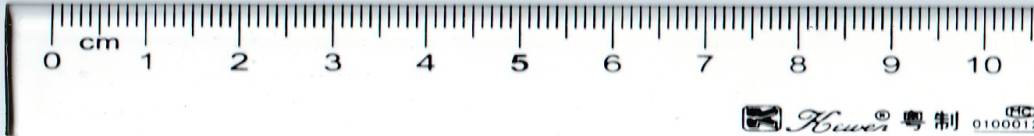 Cách 2. Dùng thước có hai lề.
n
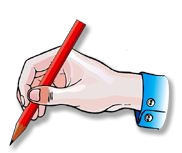 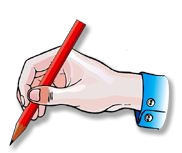 K
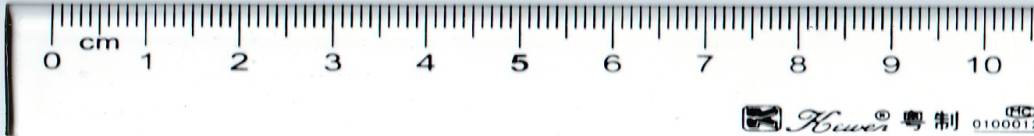 I
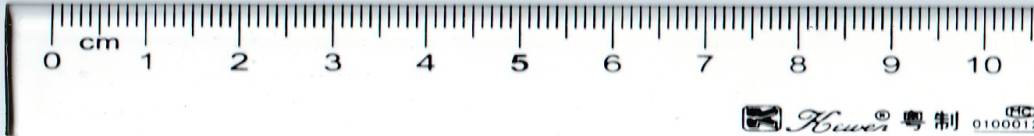 z
m
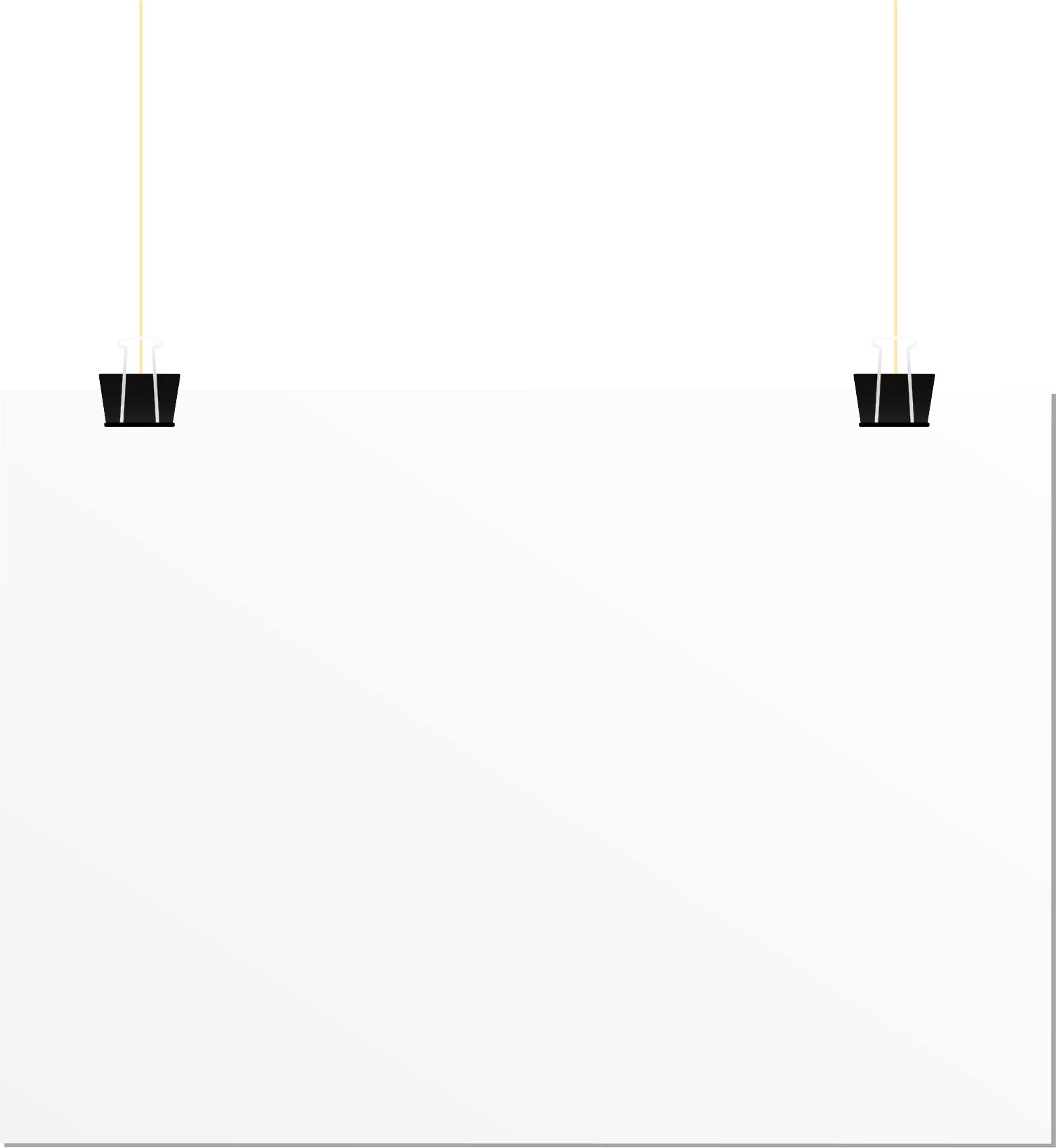 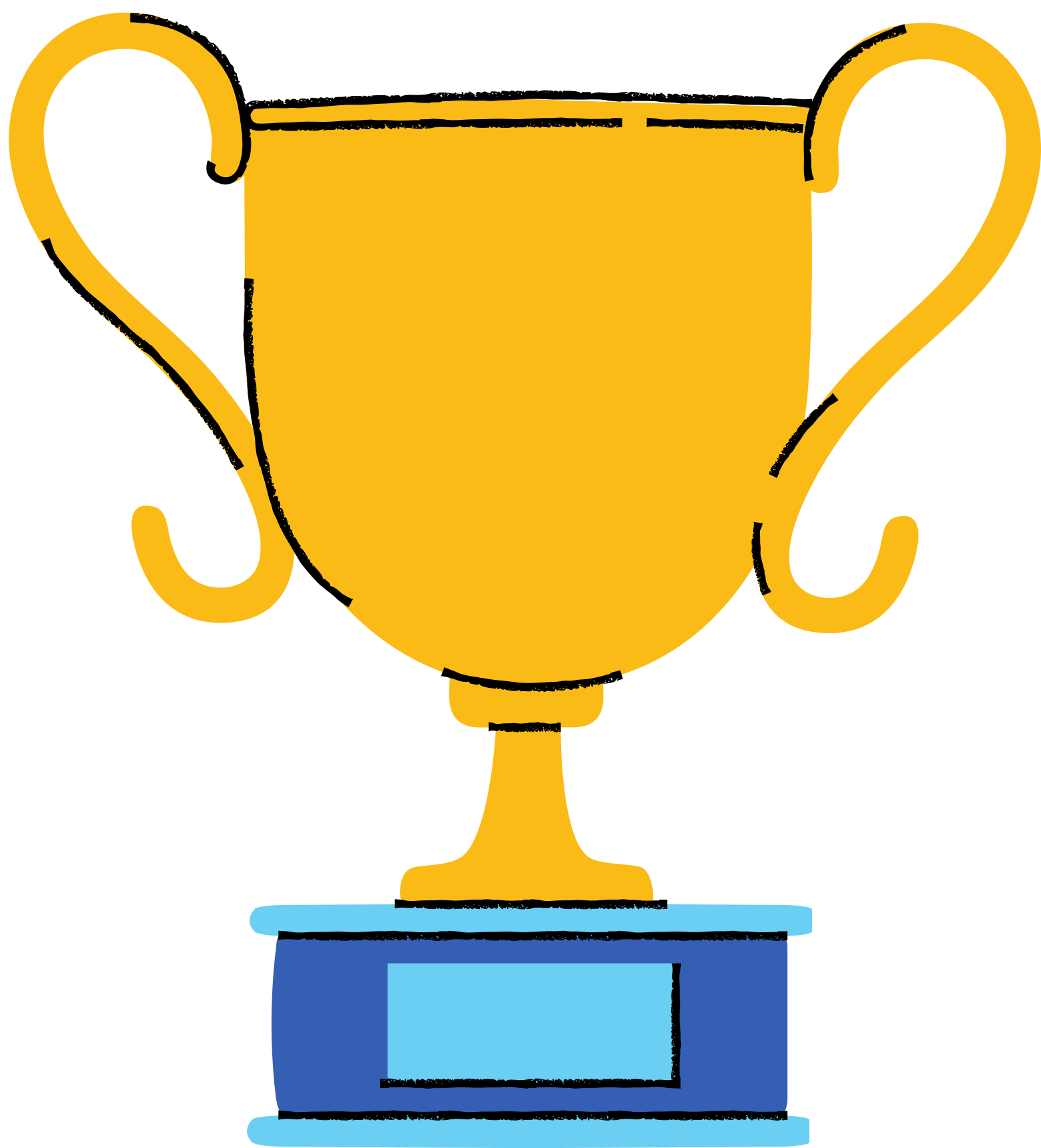 LUYỆN TẬP
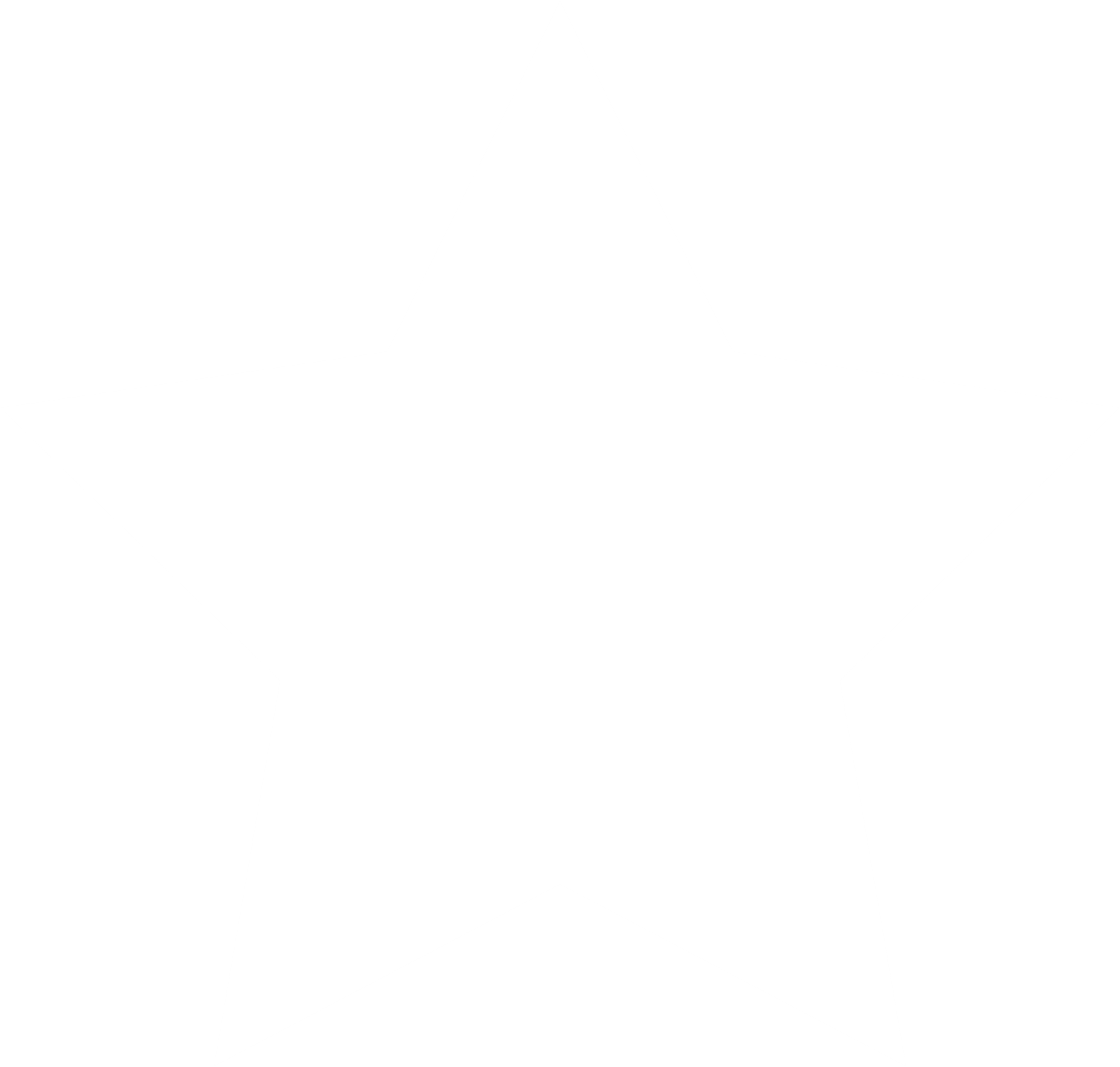 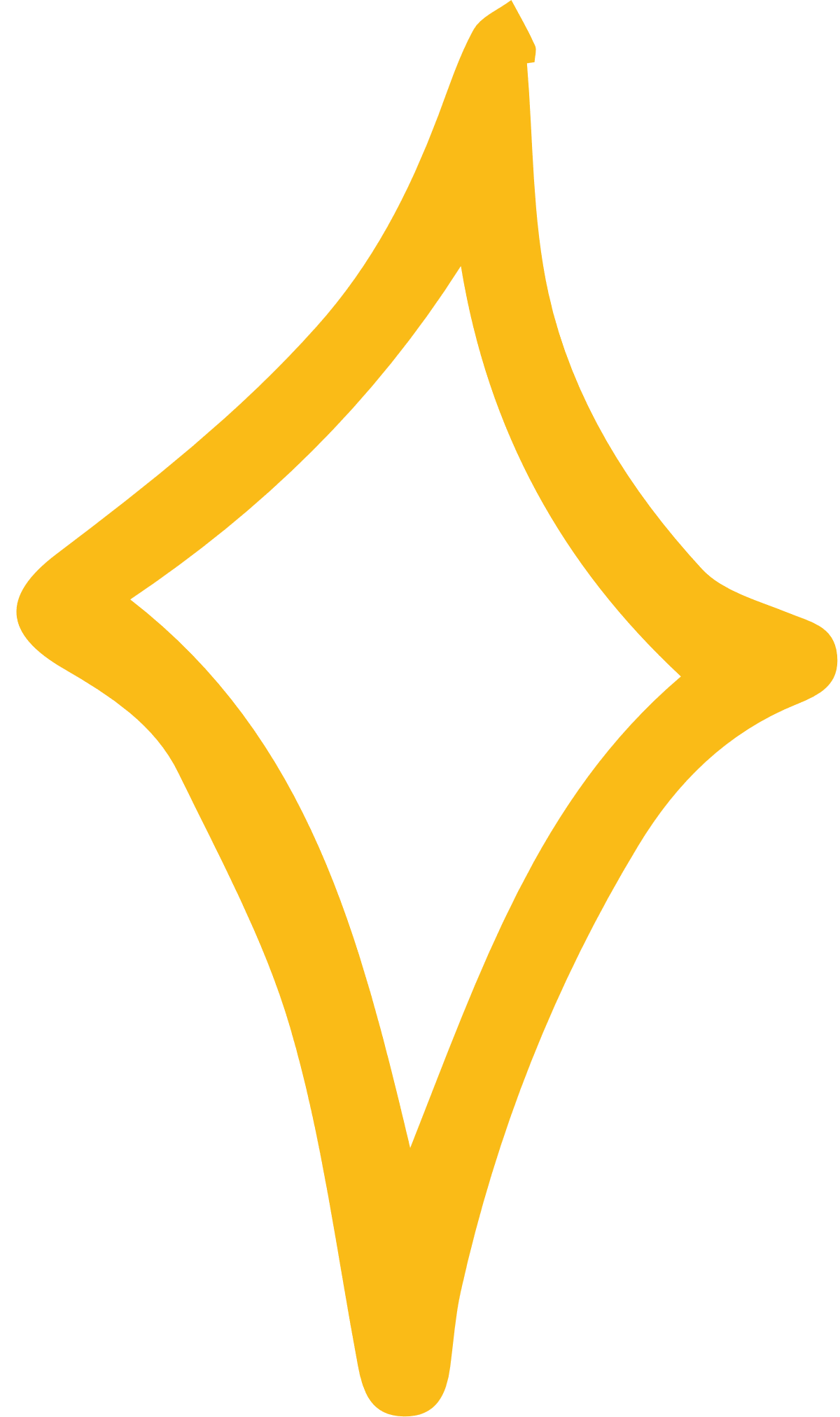 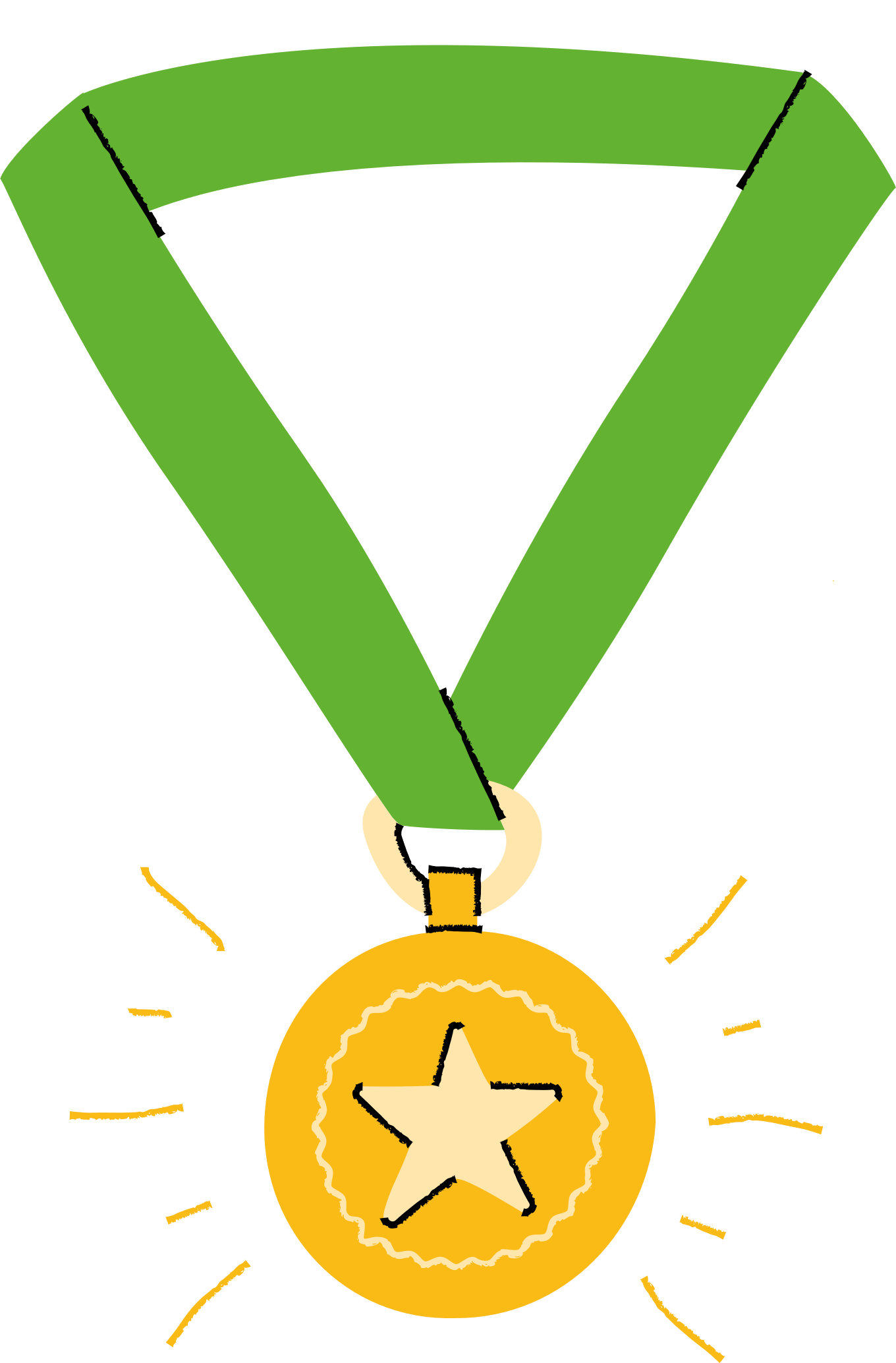 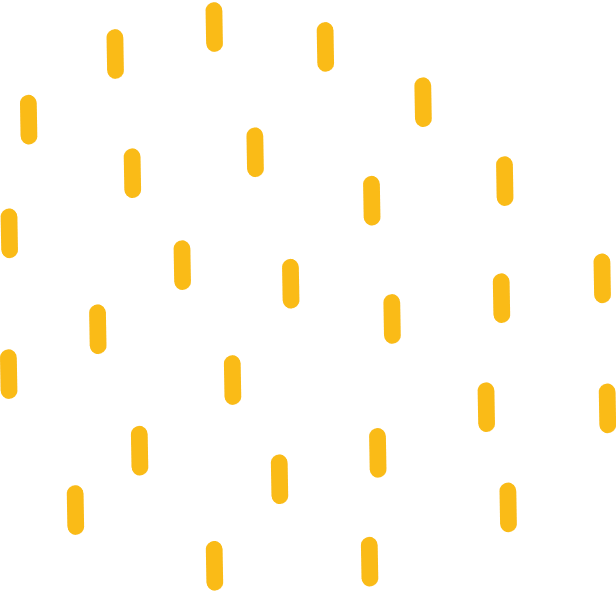 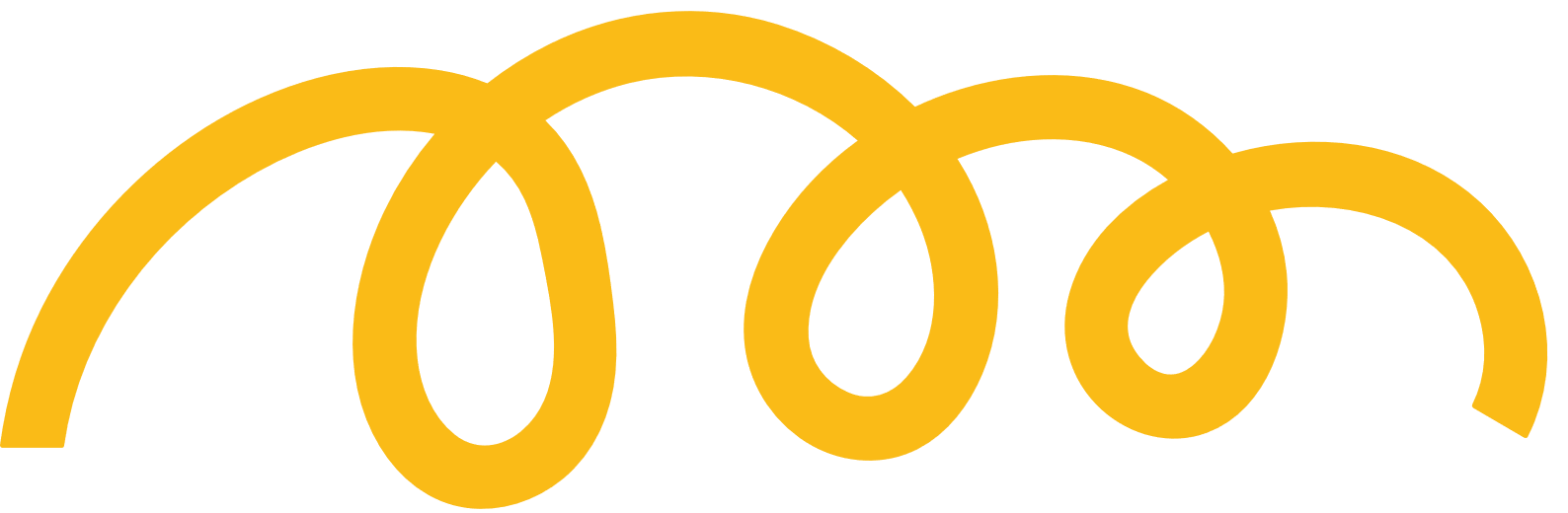 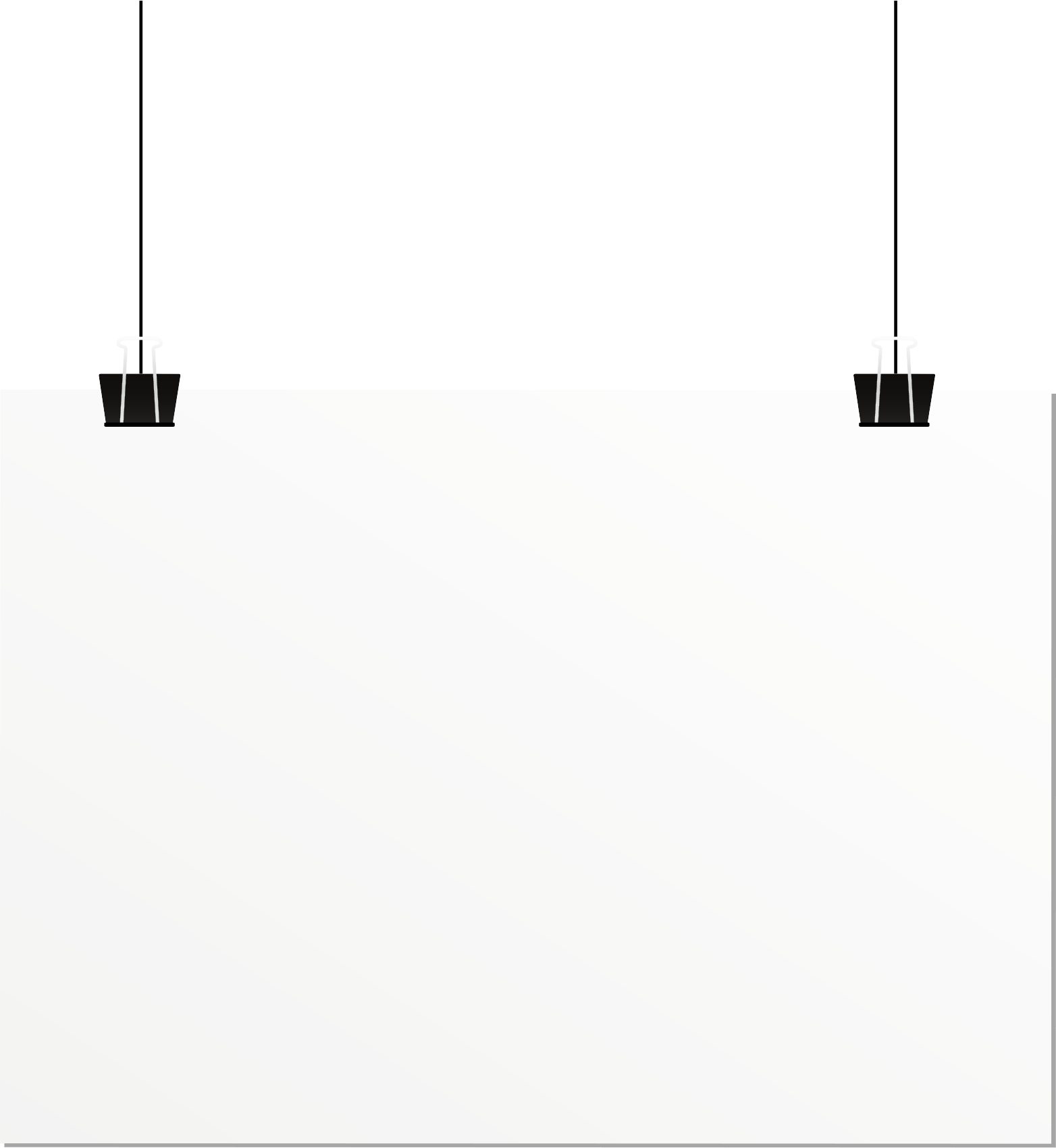 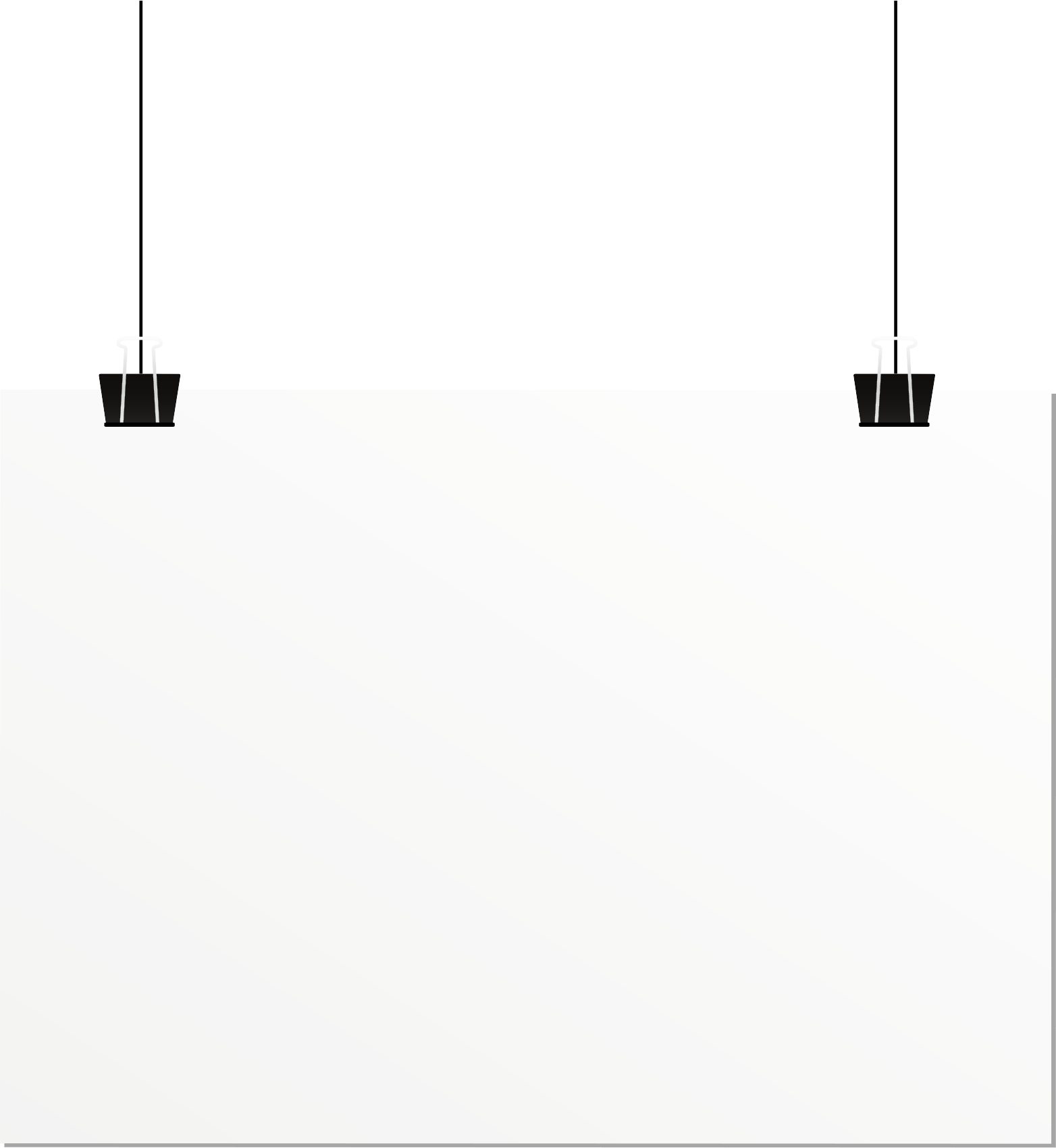 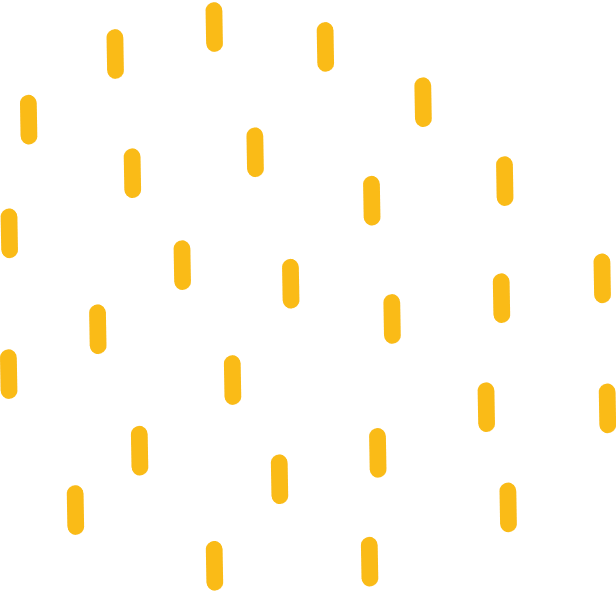 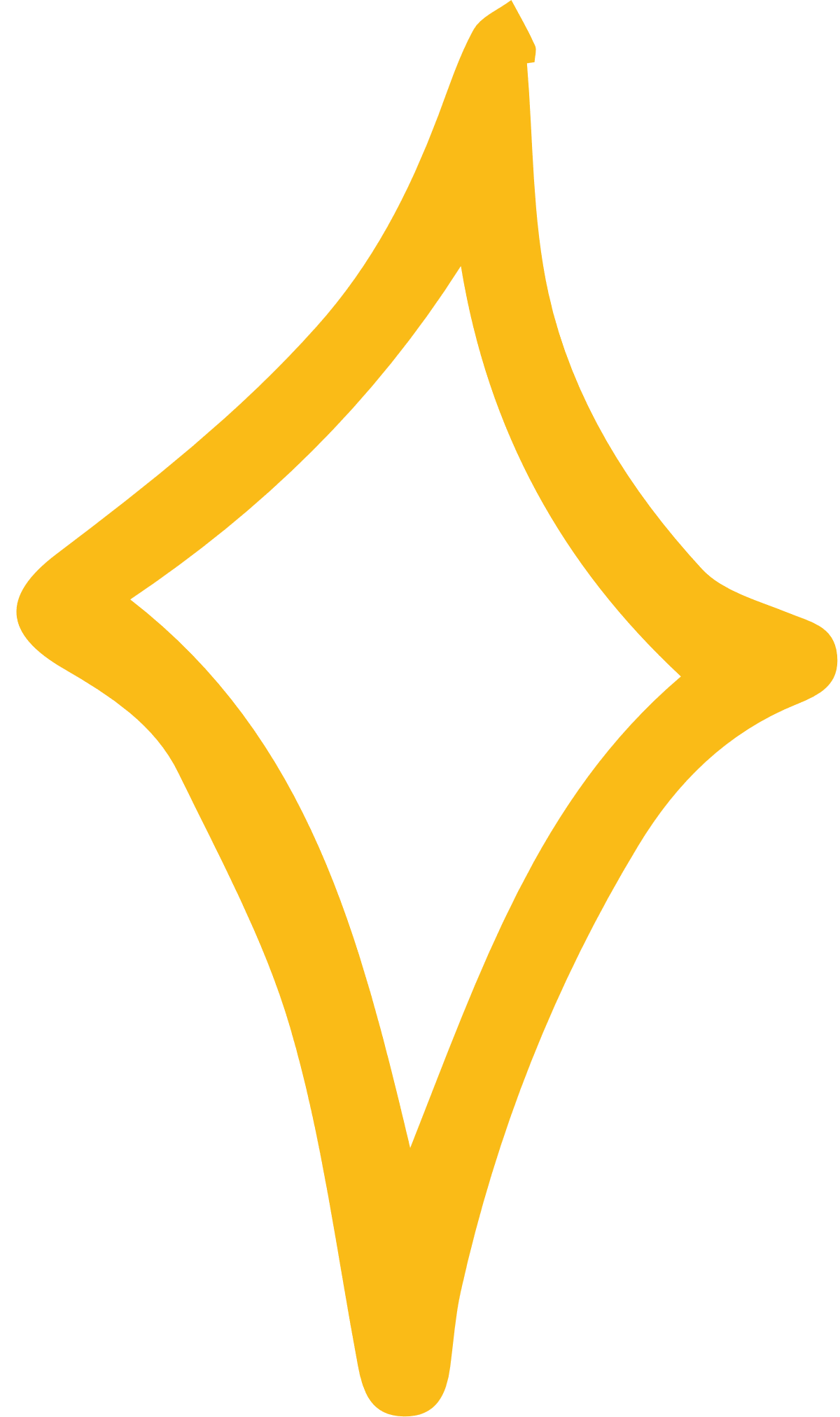 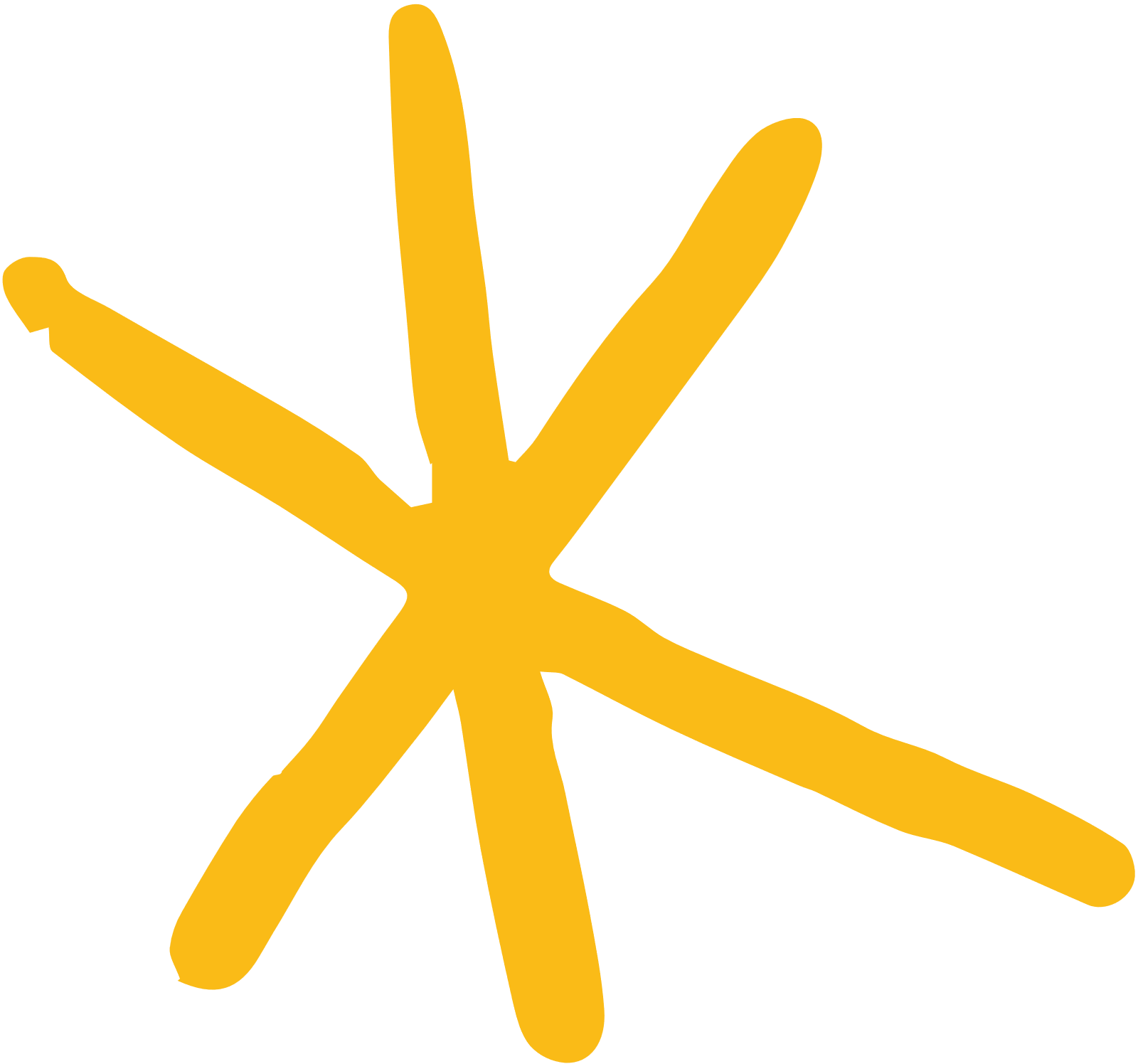 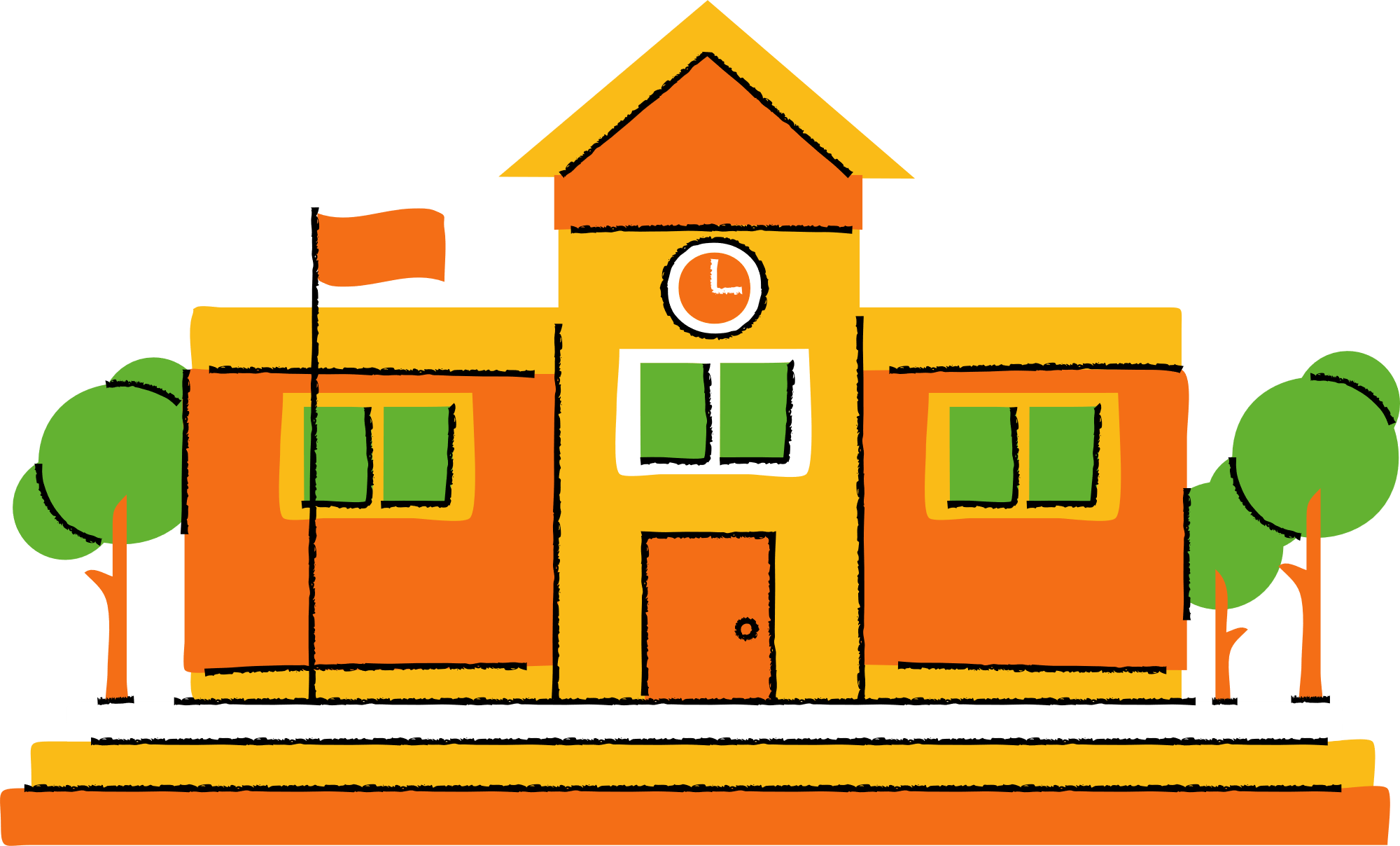 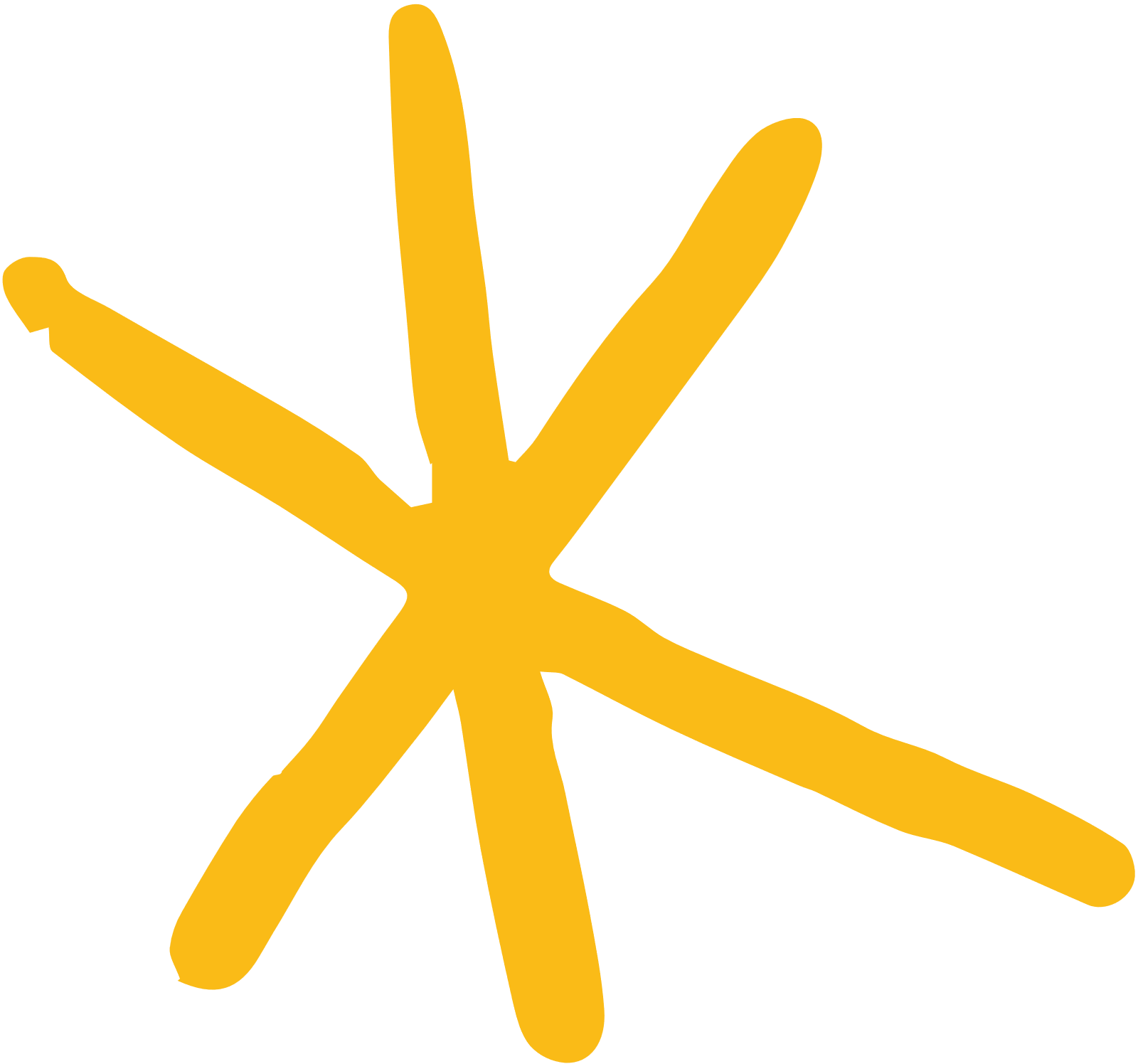 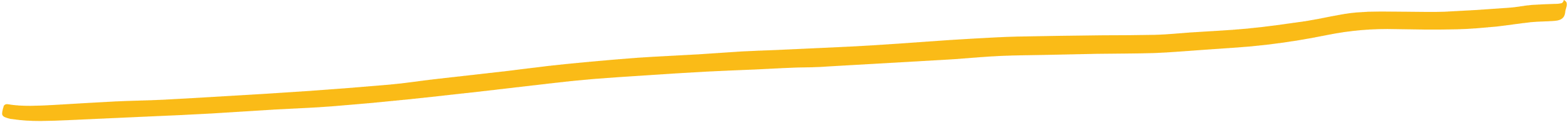 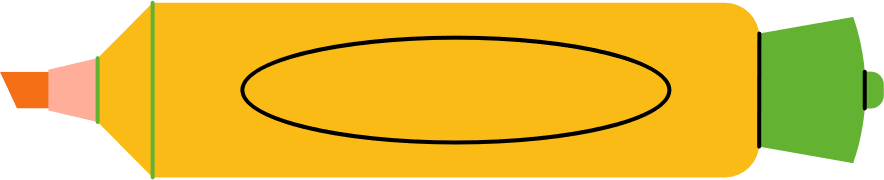 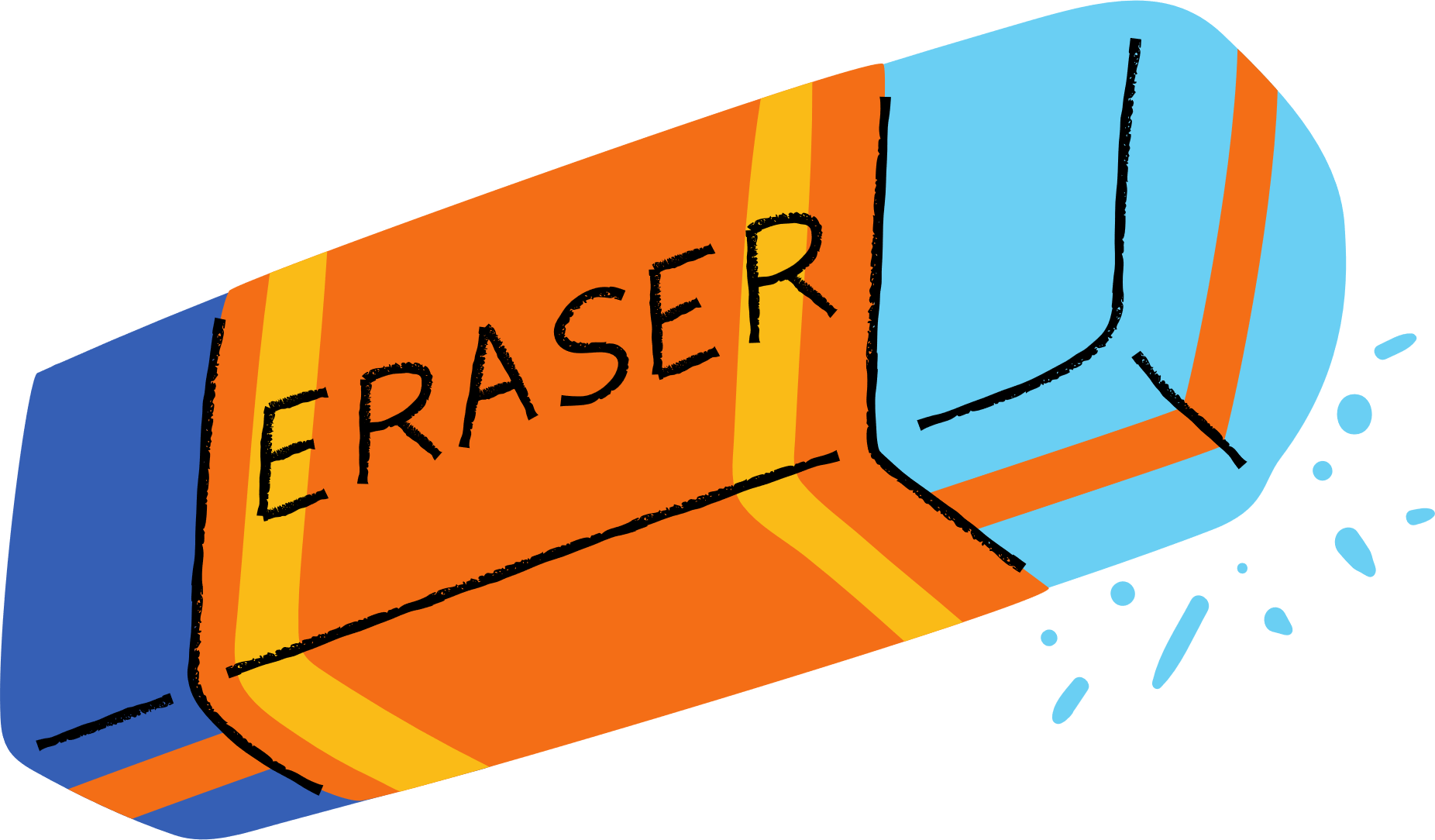 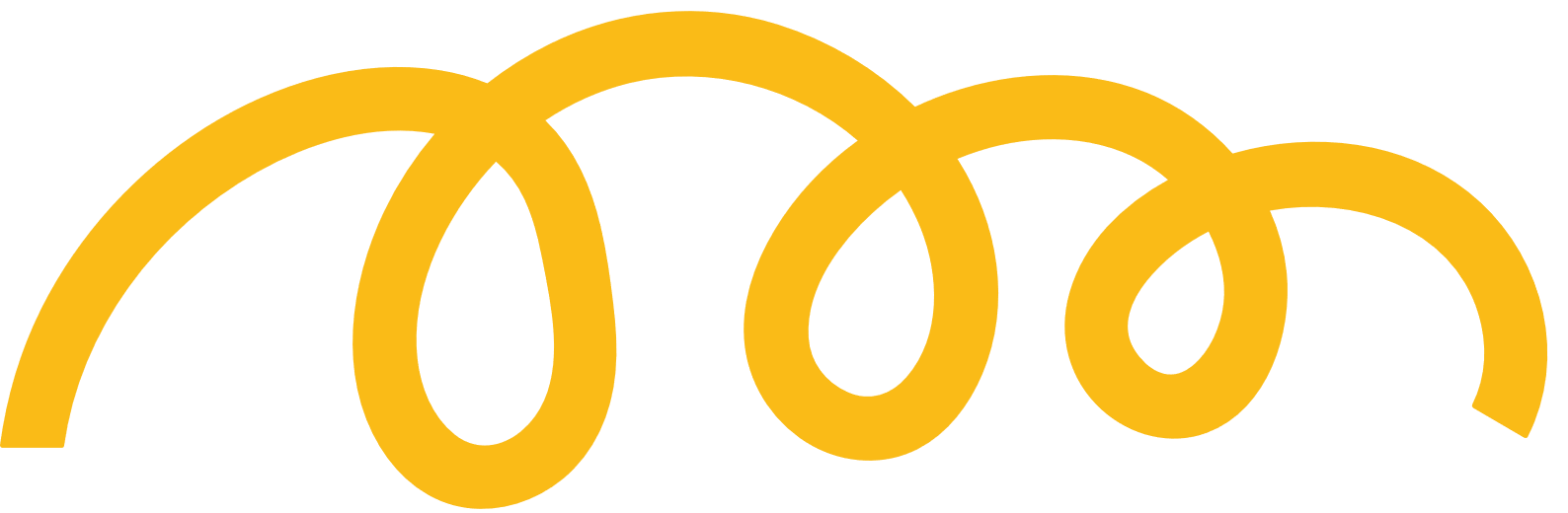 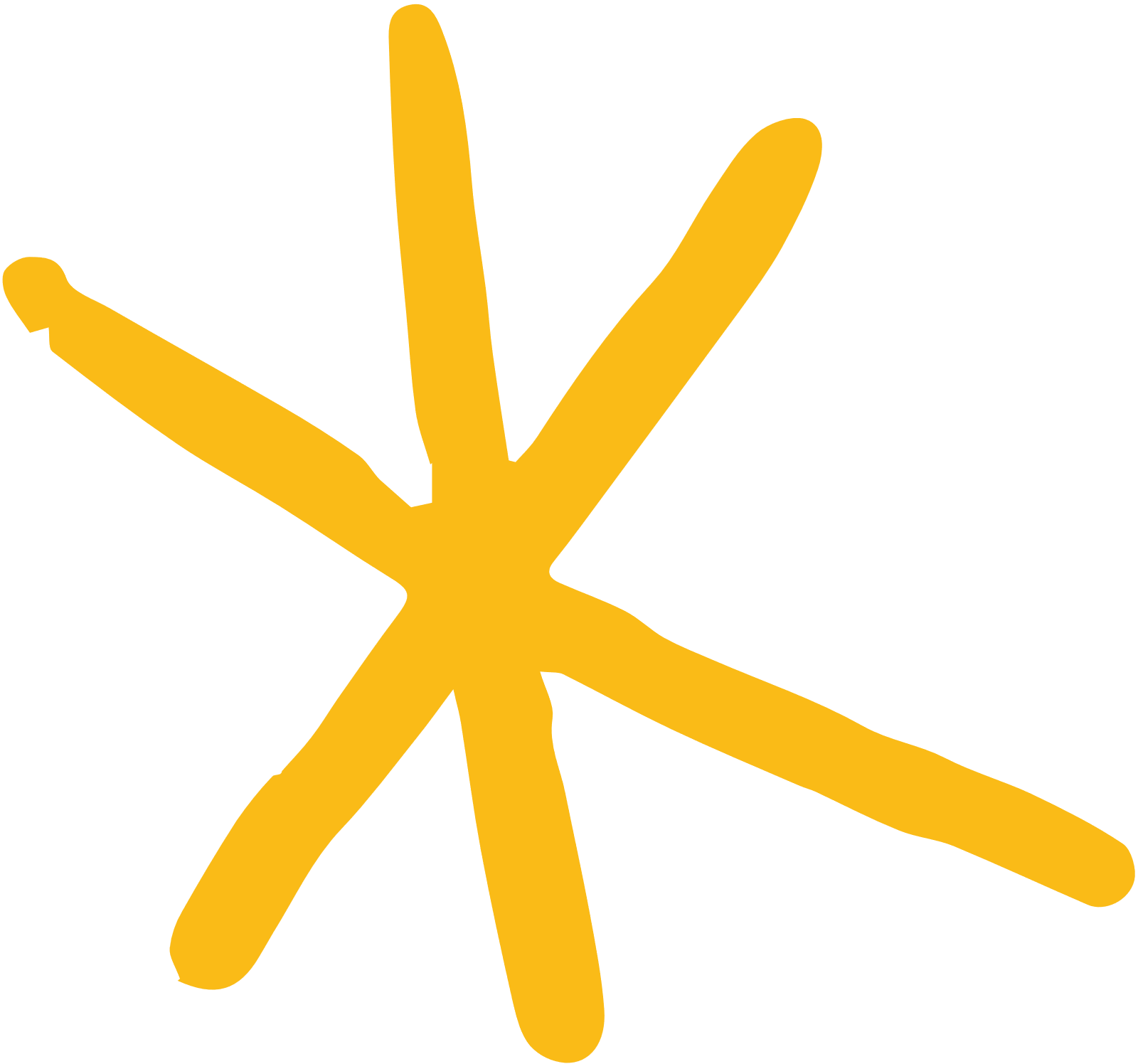 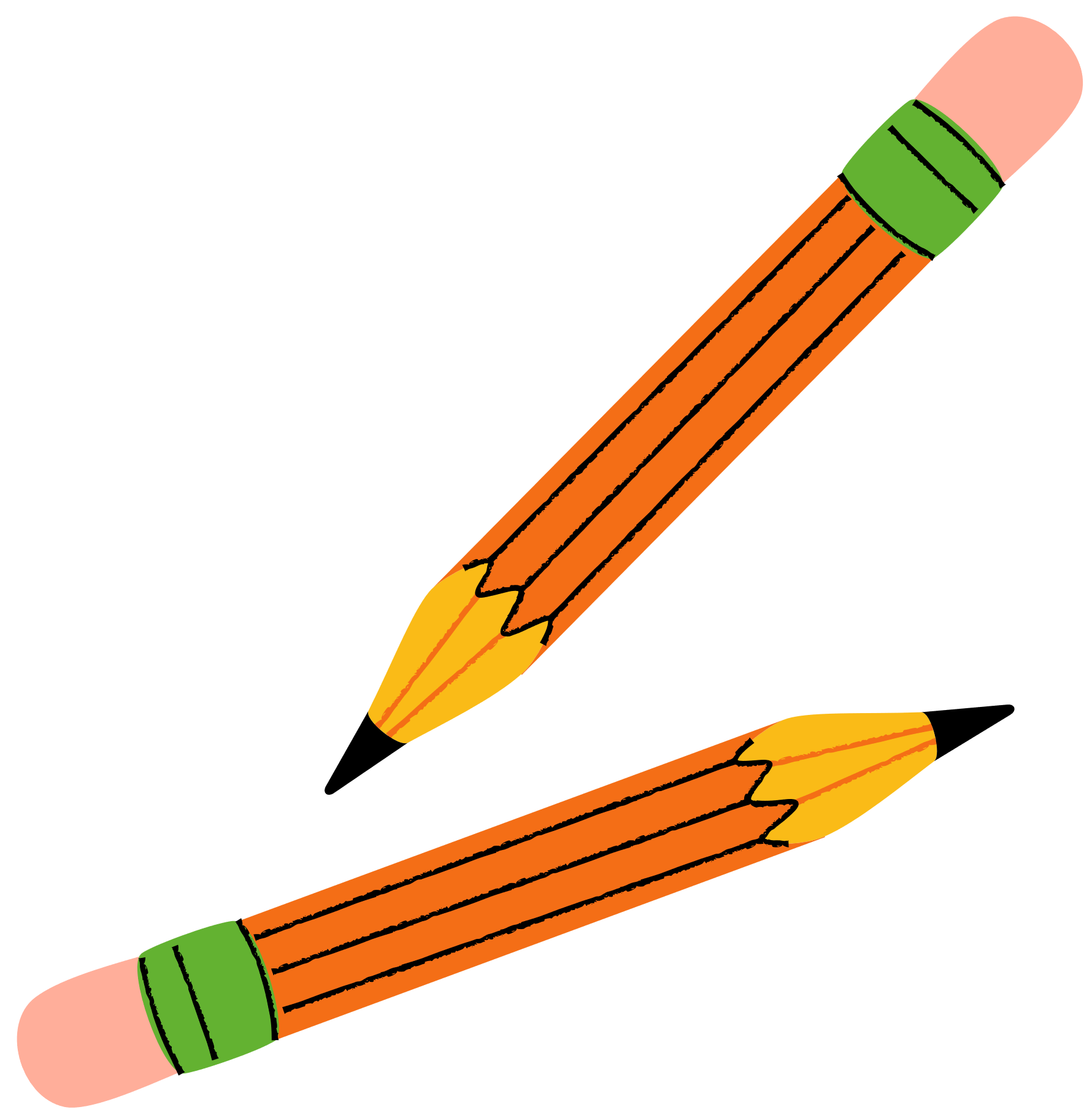 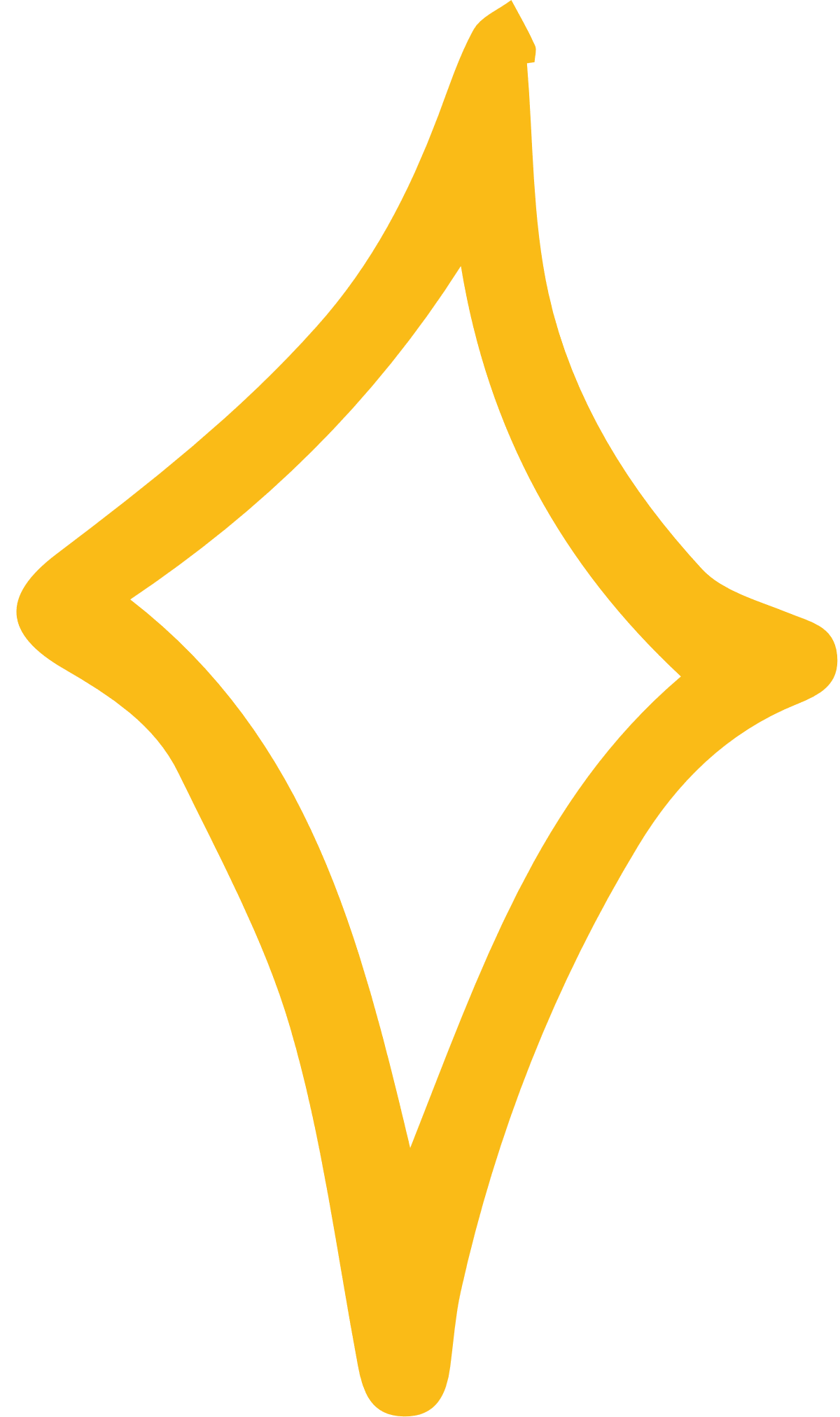 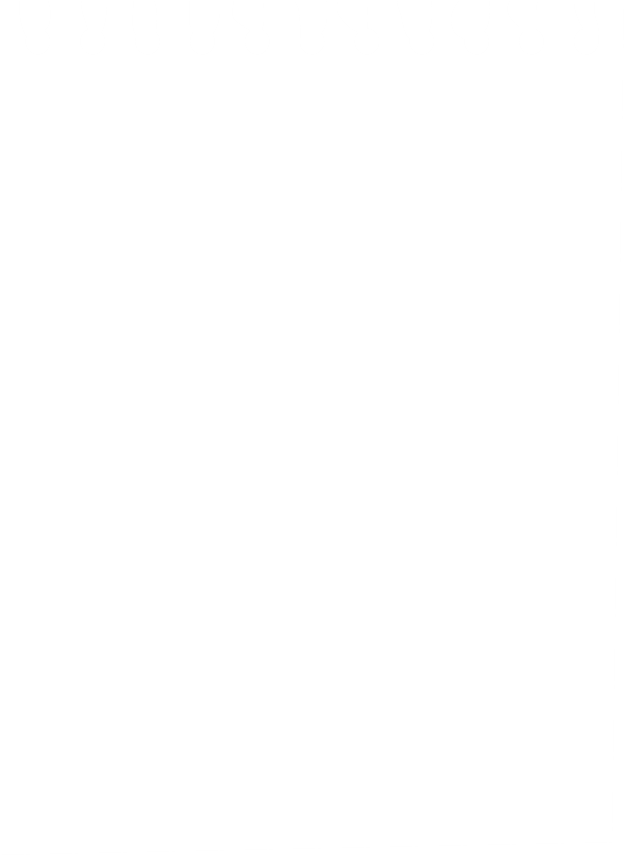 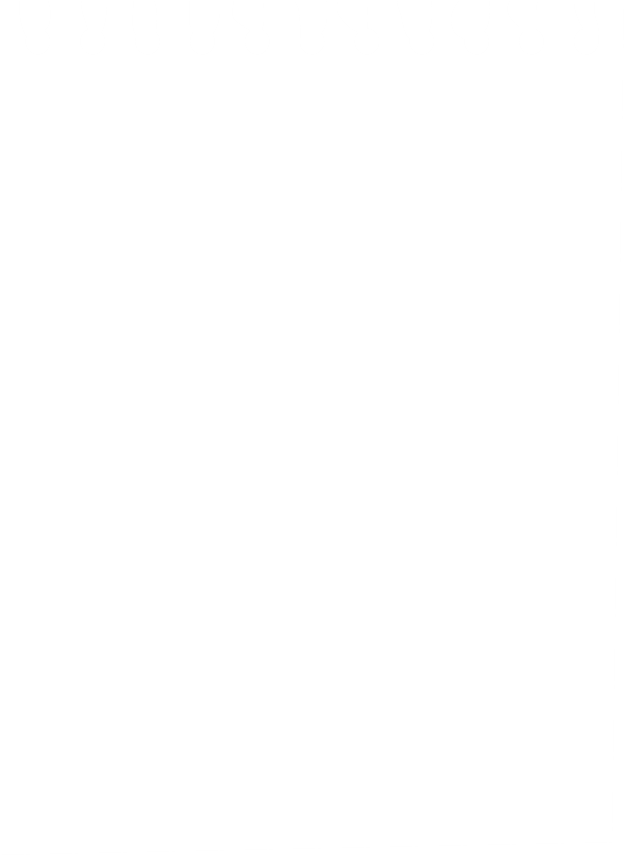 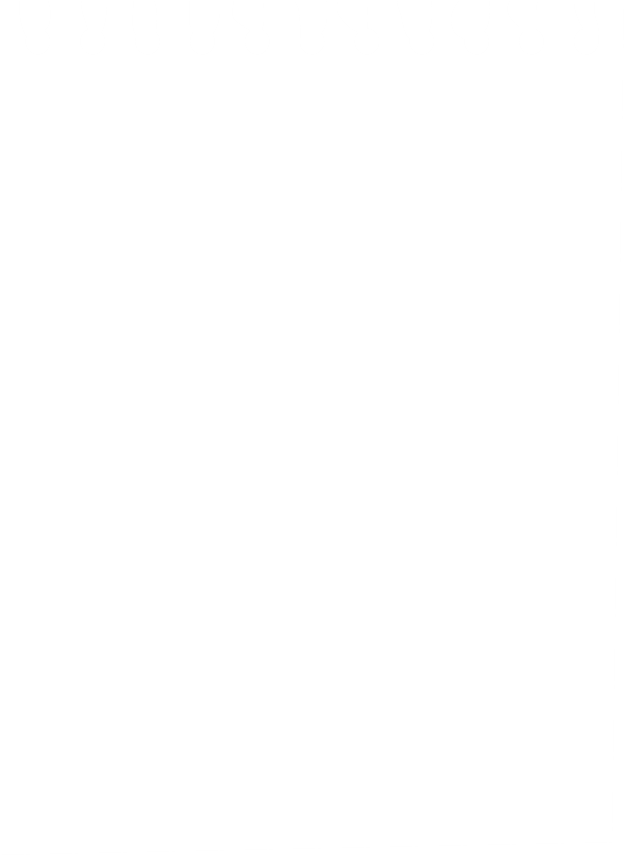 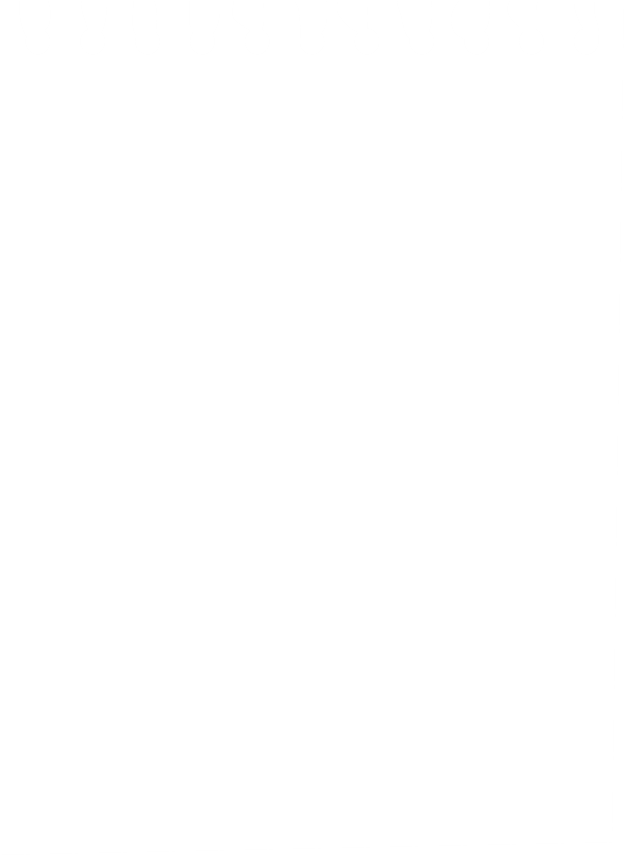 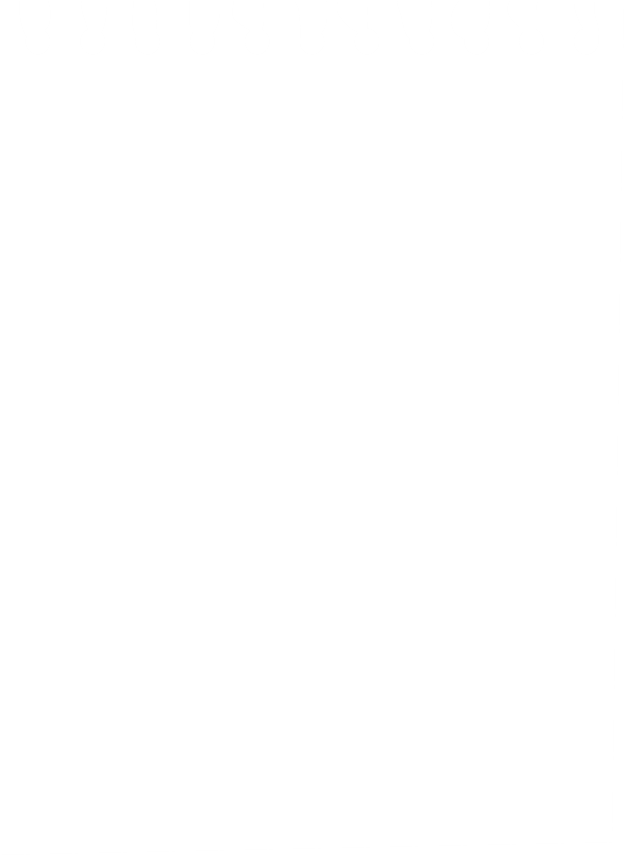 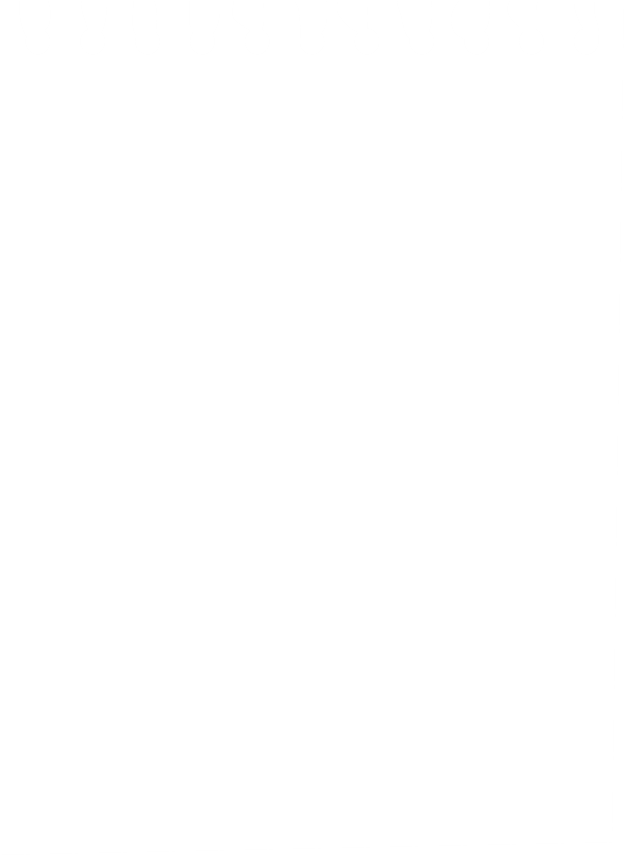 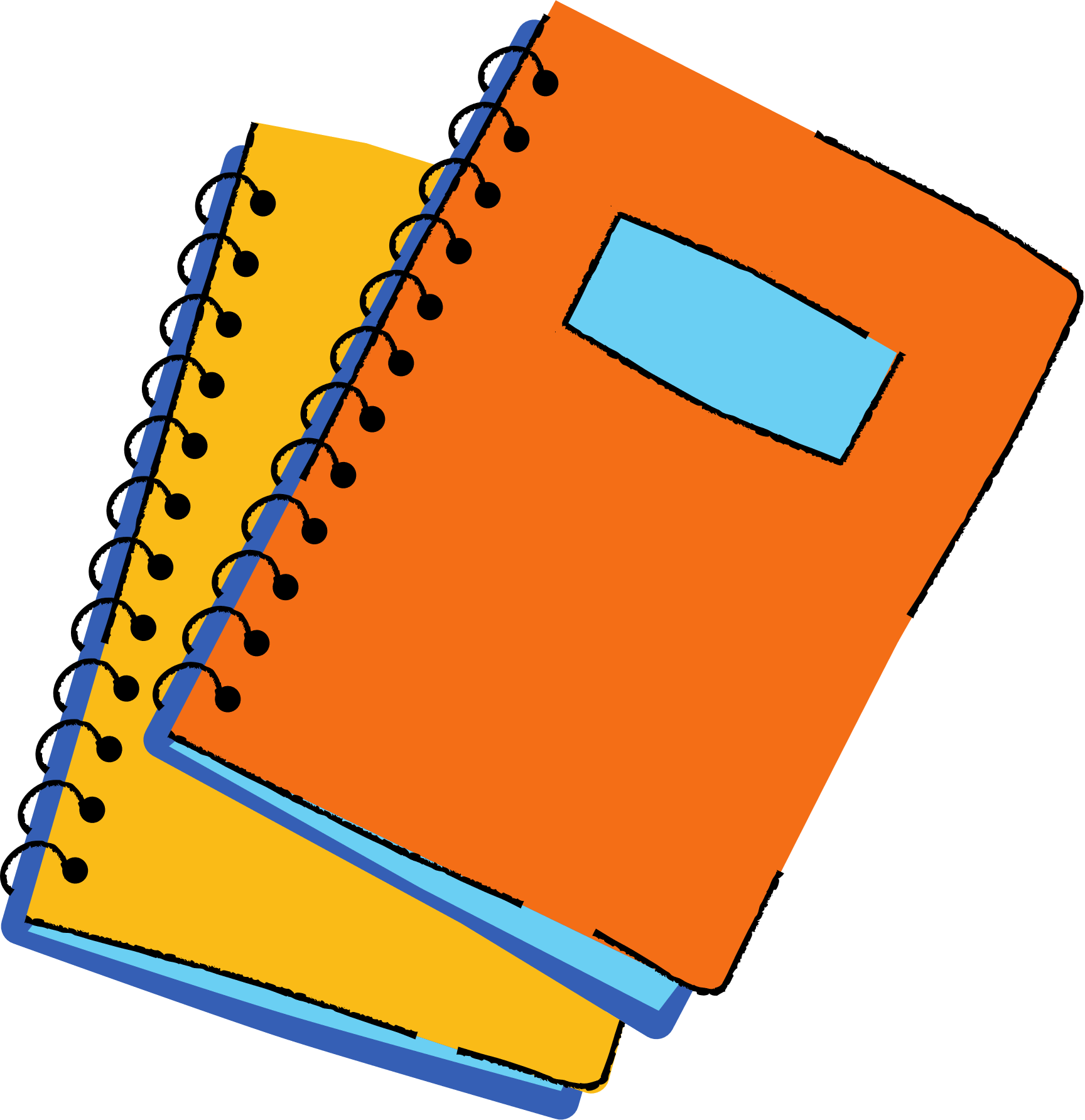 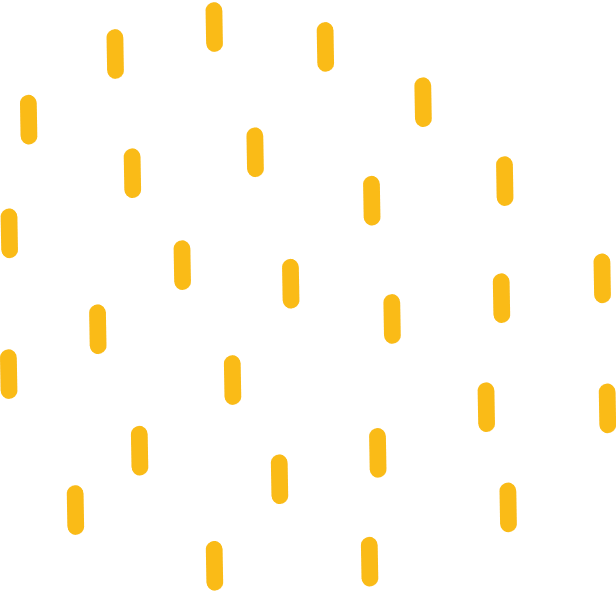 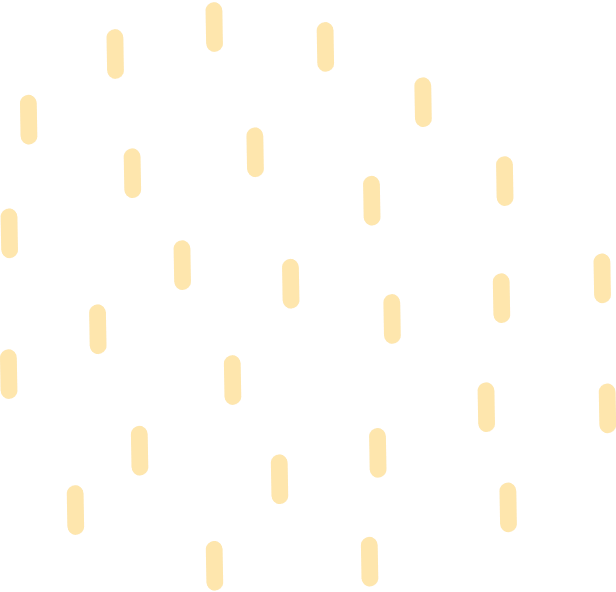 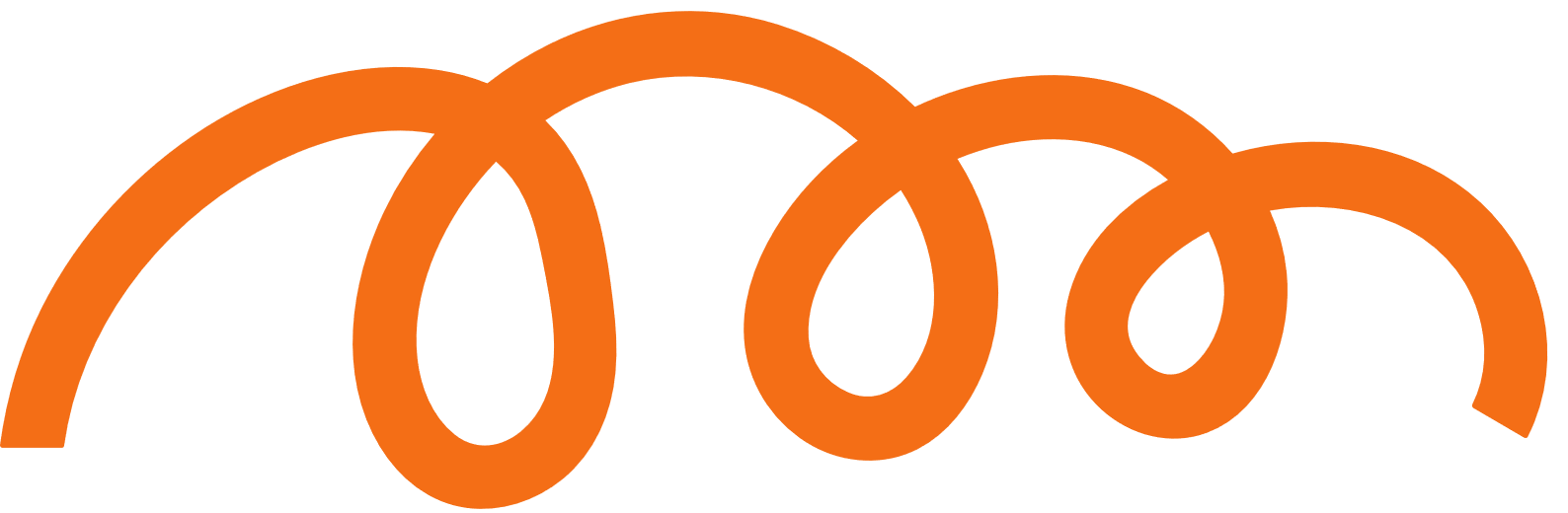 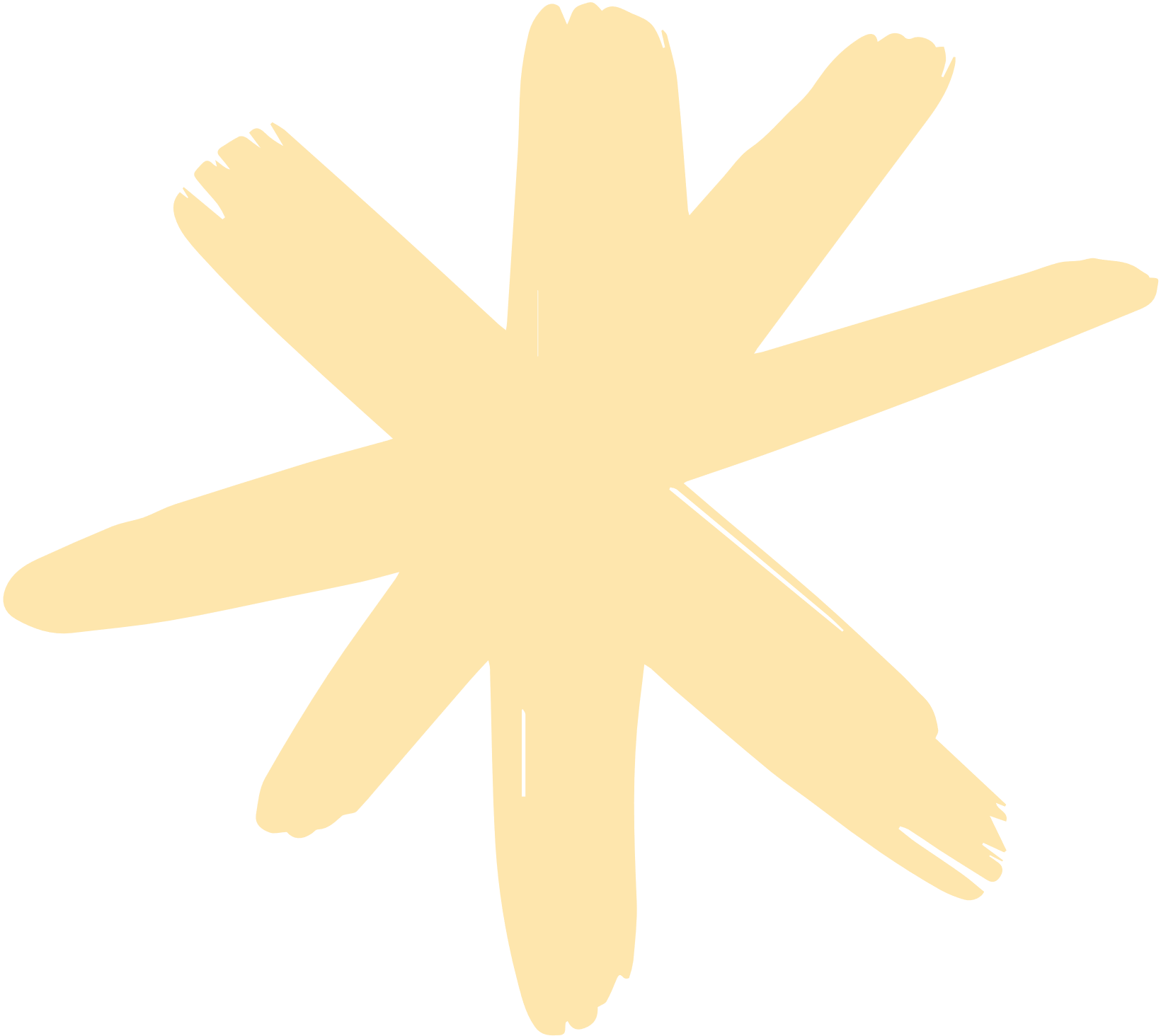 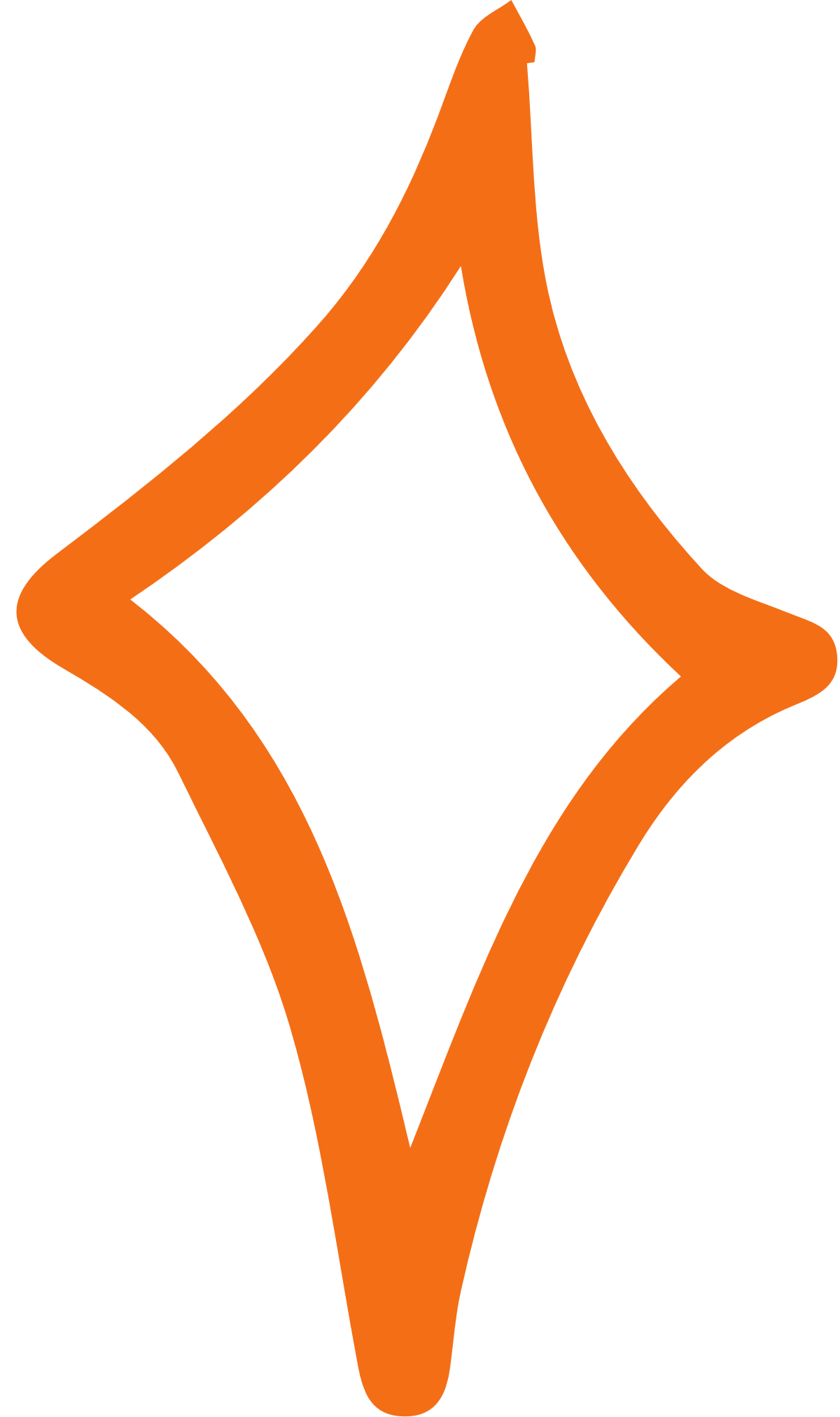 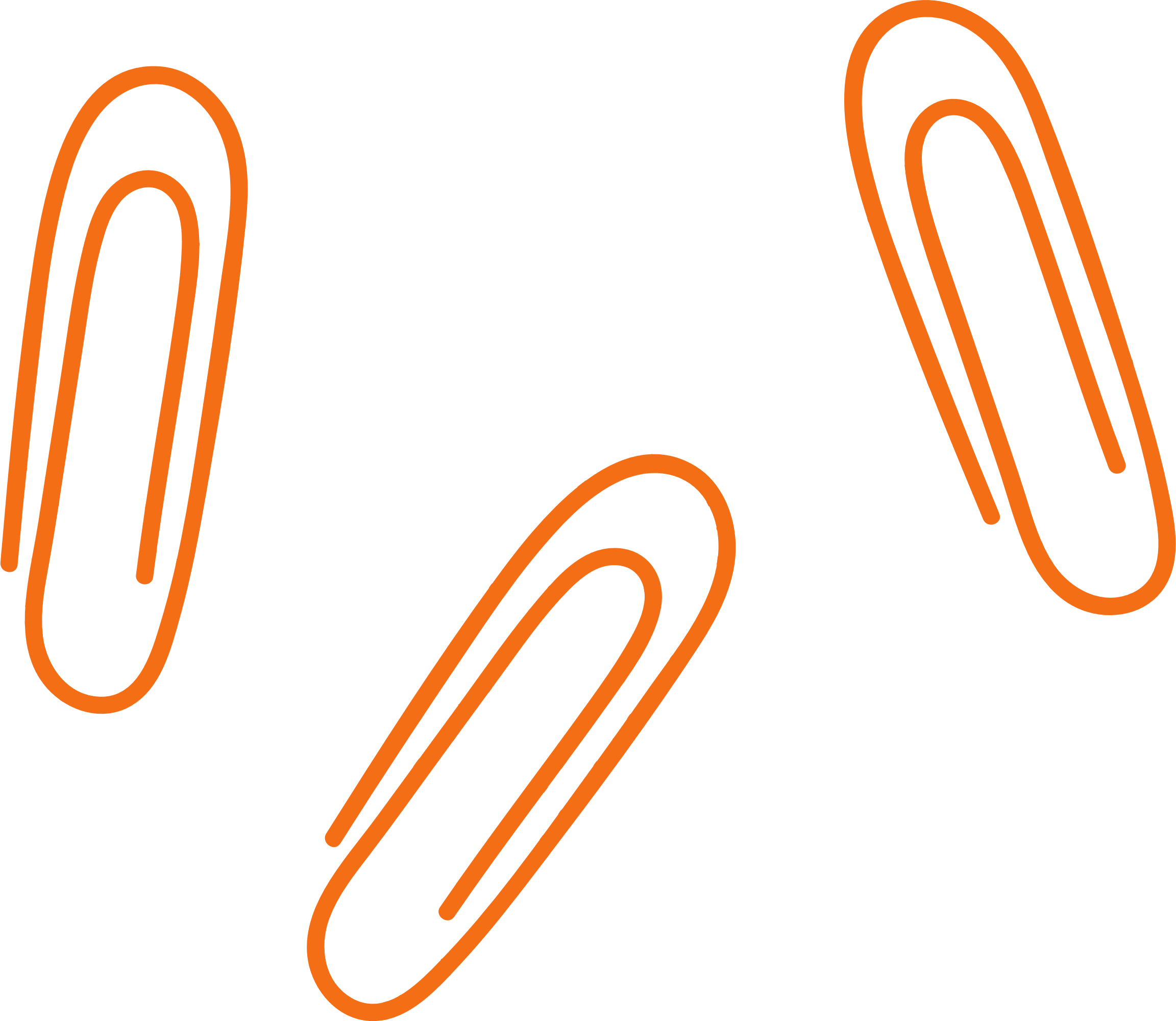 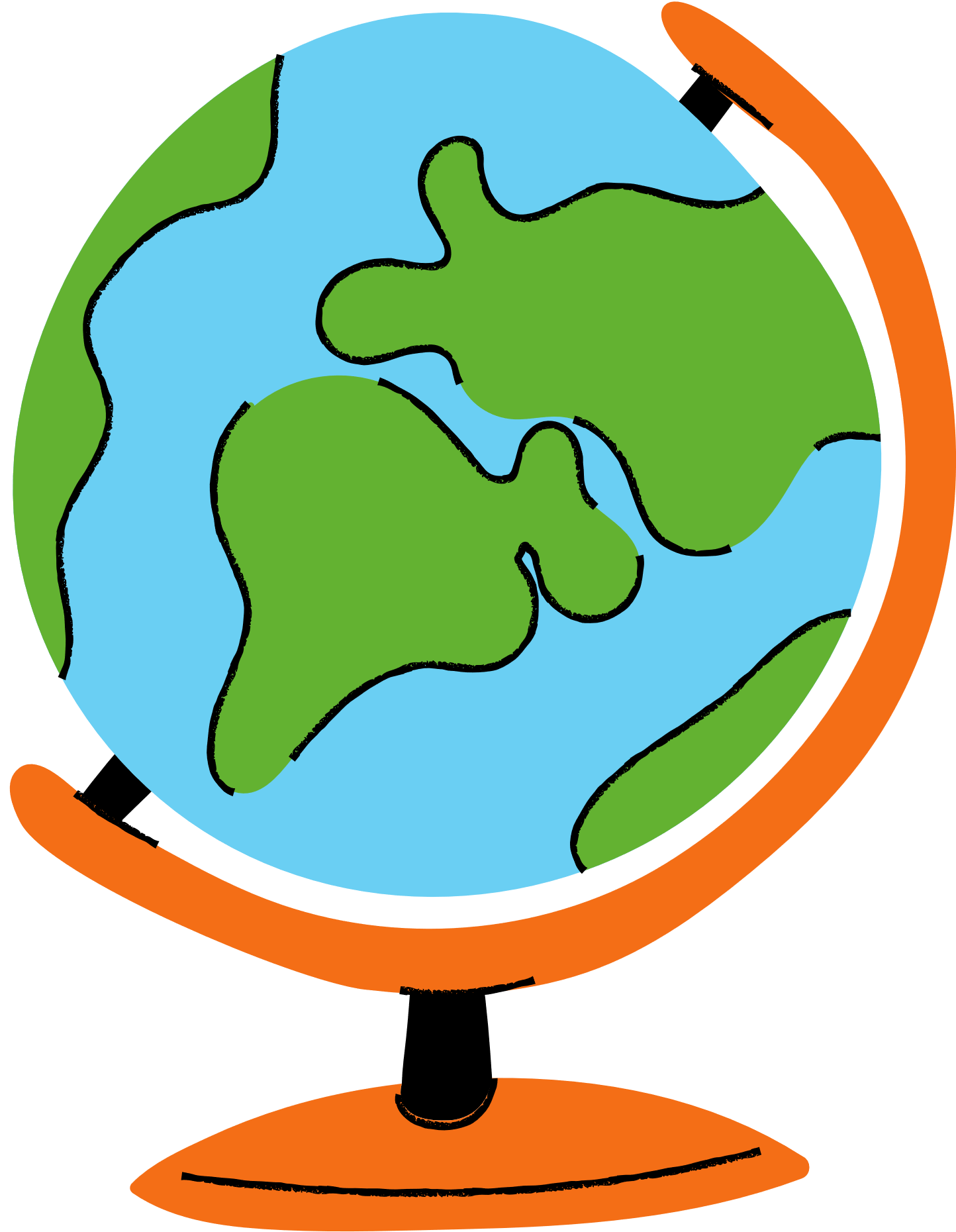 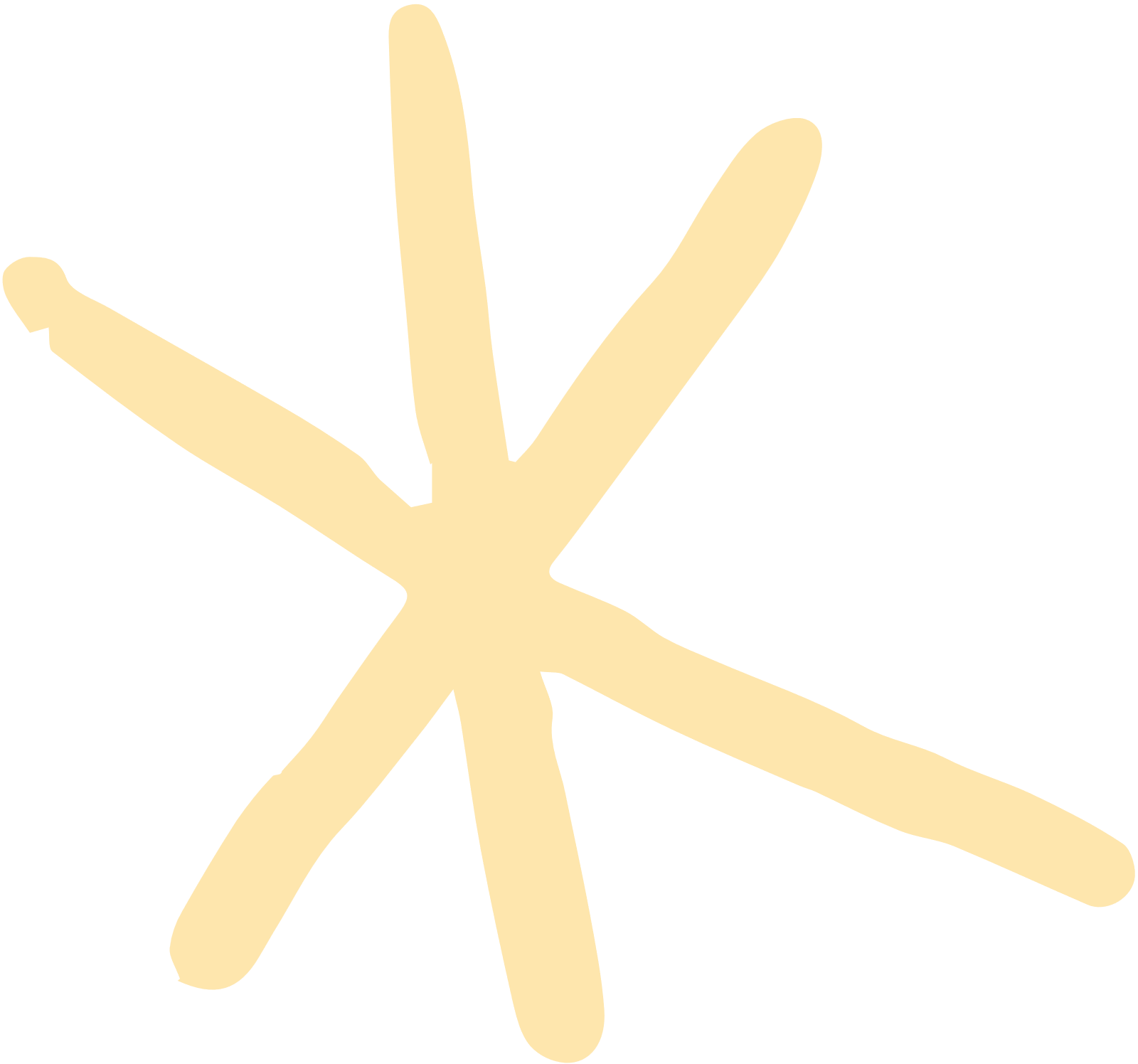 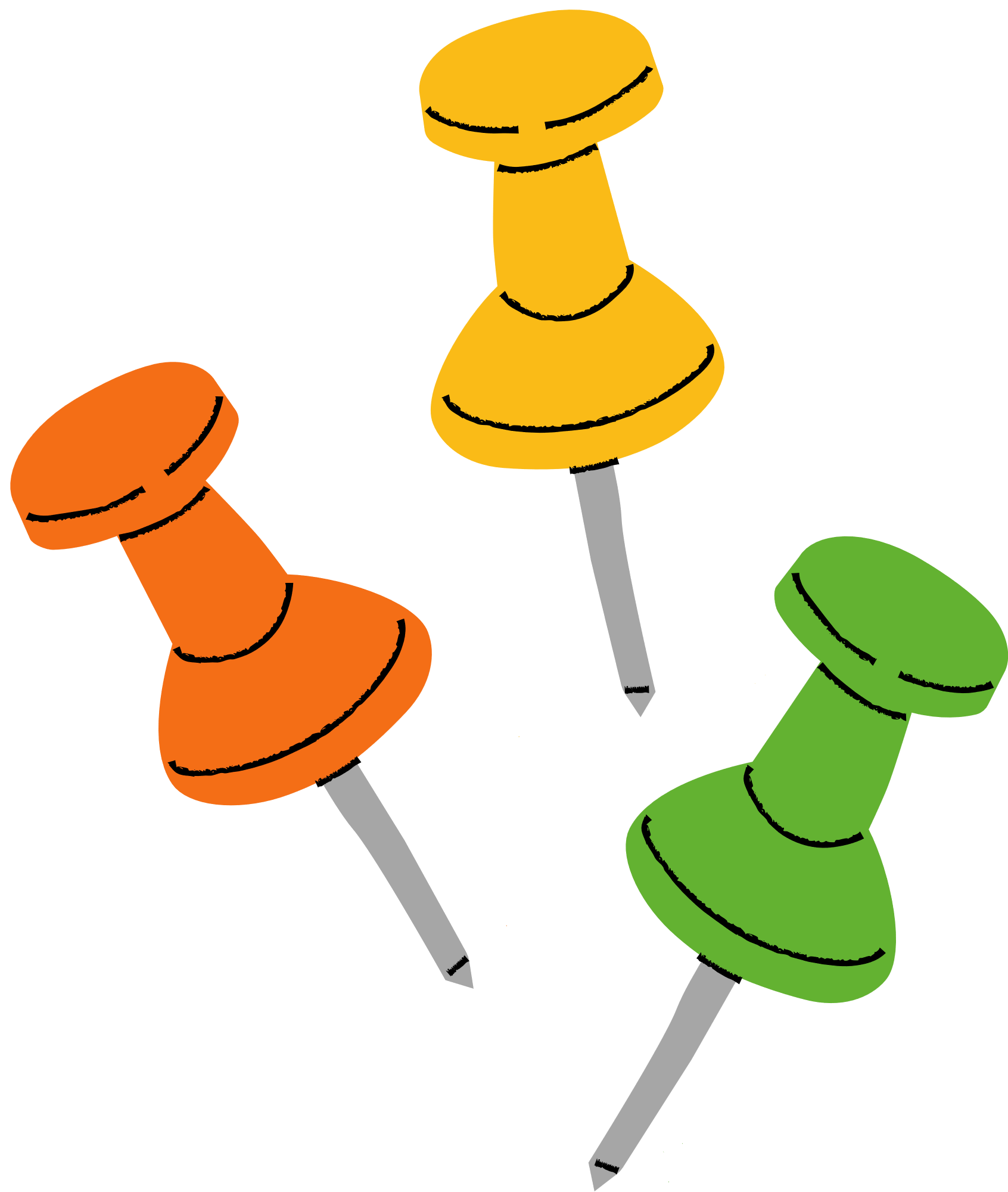 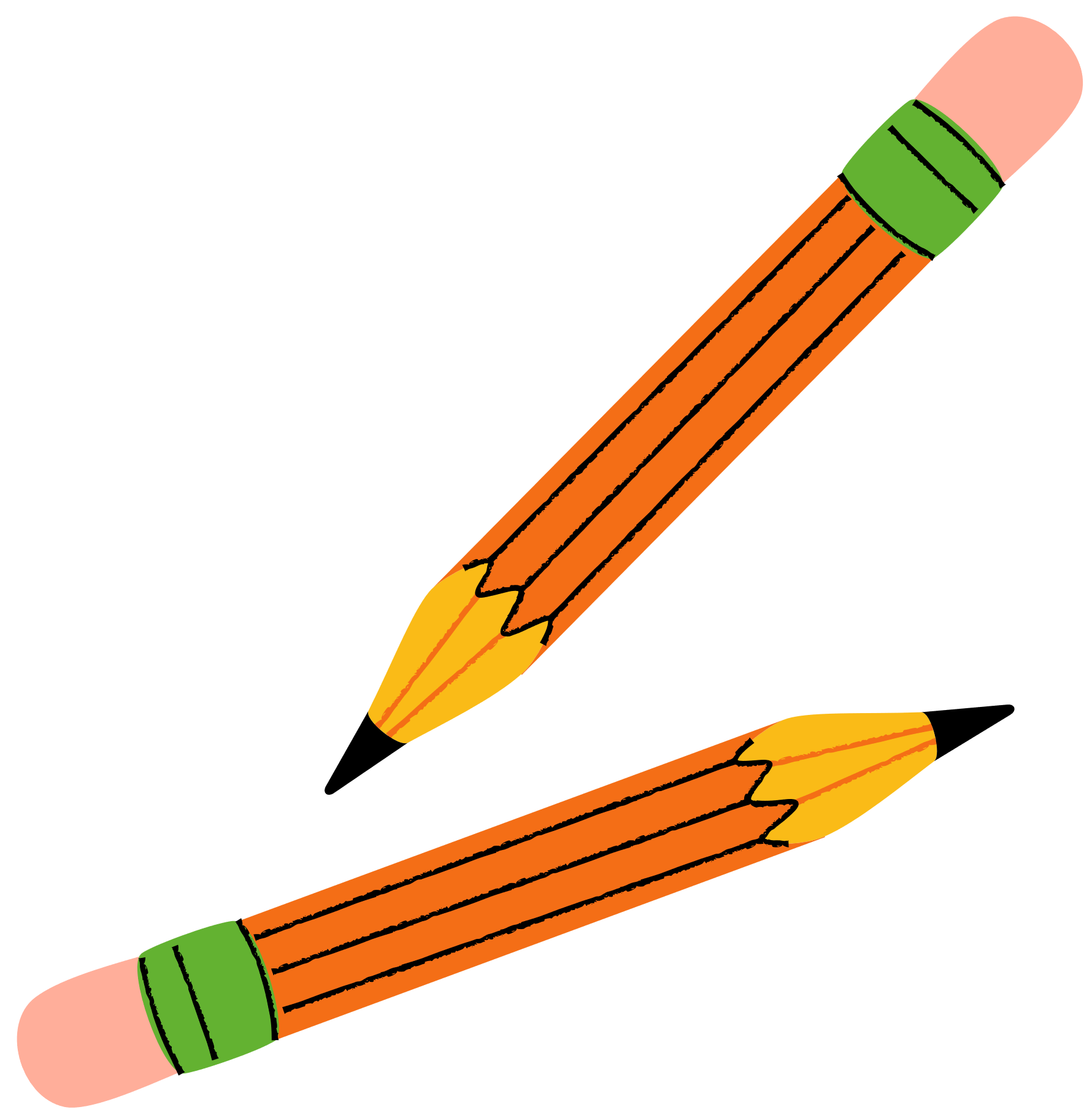 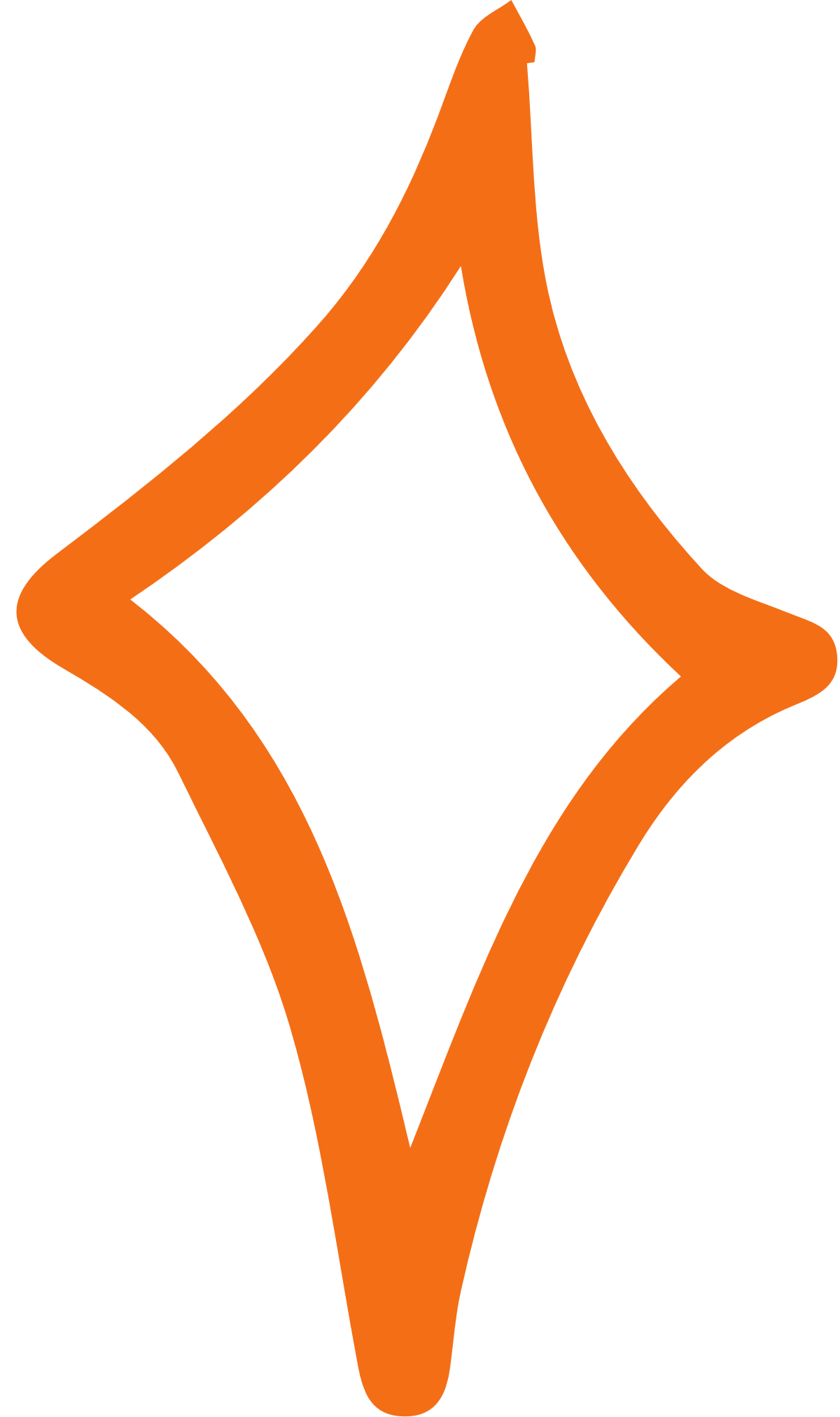 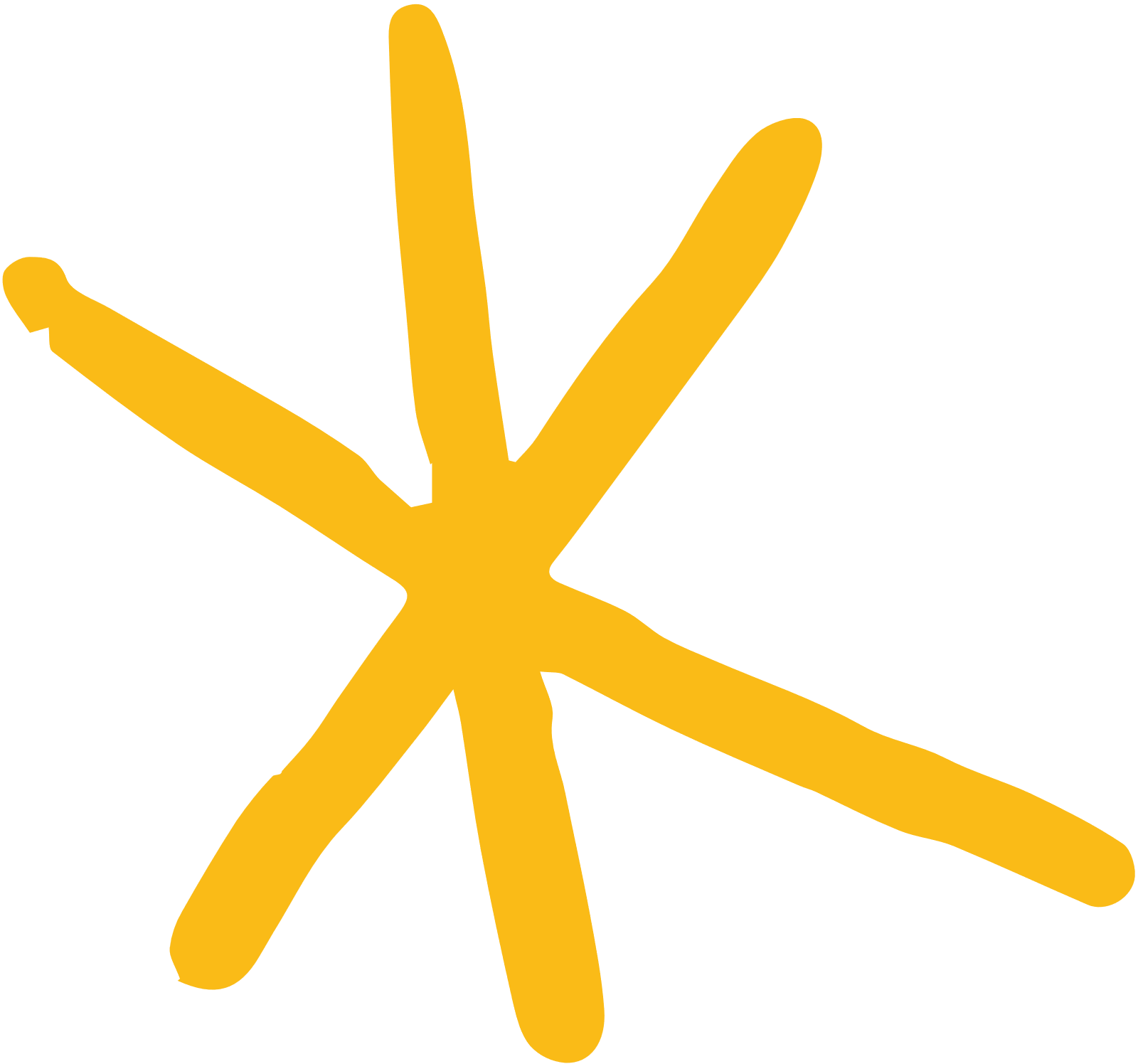 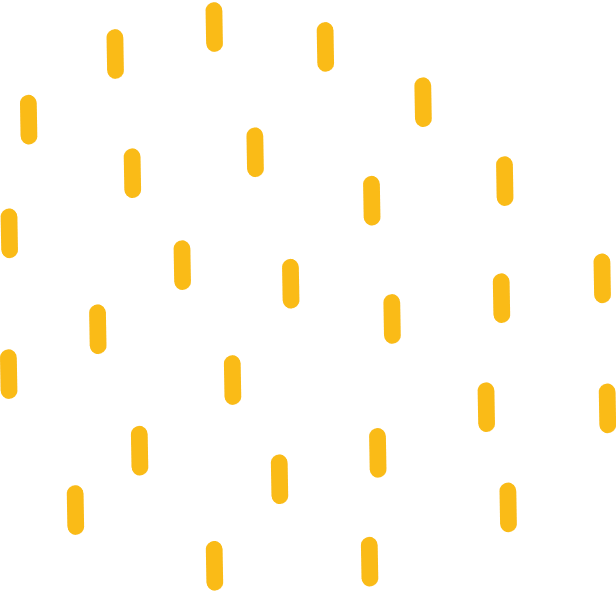 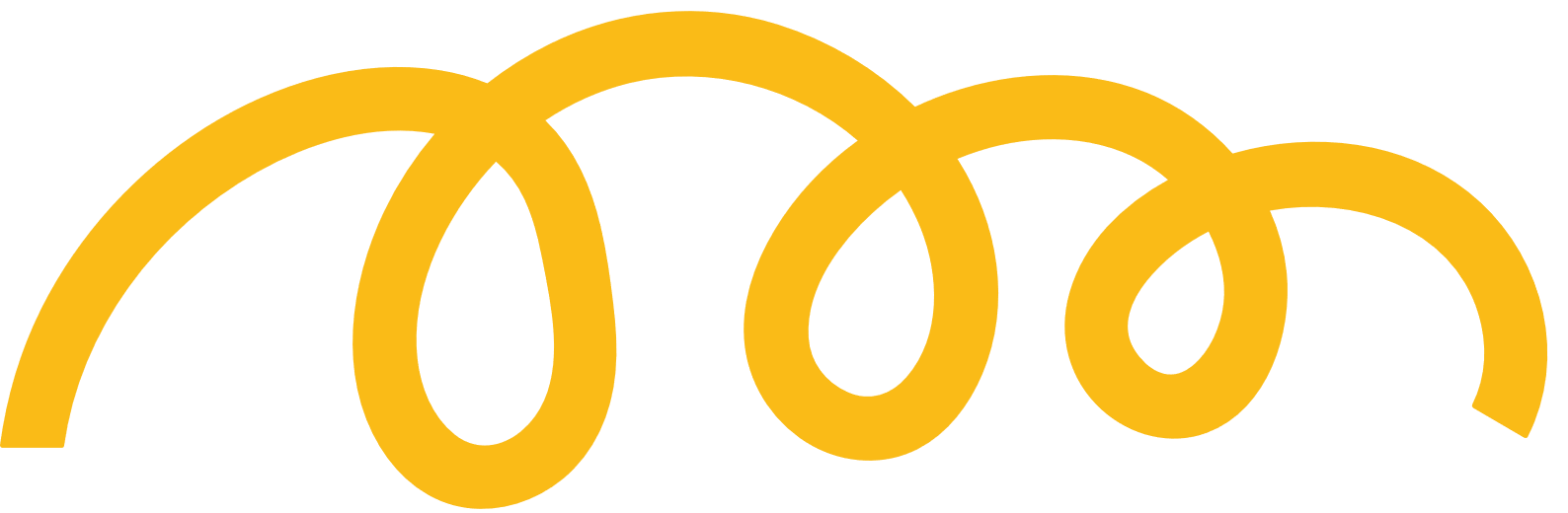 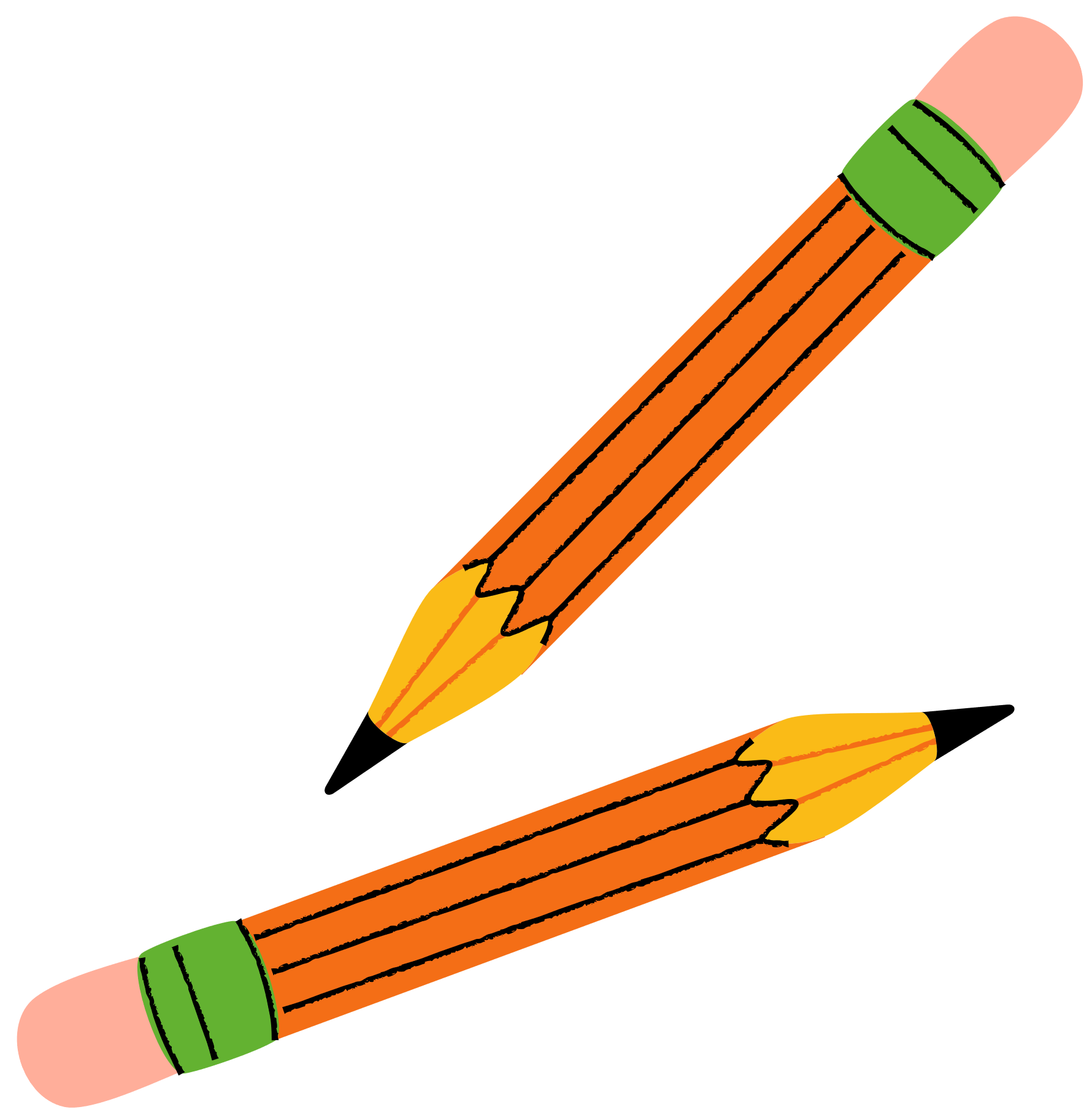 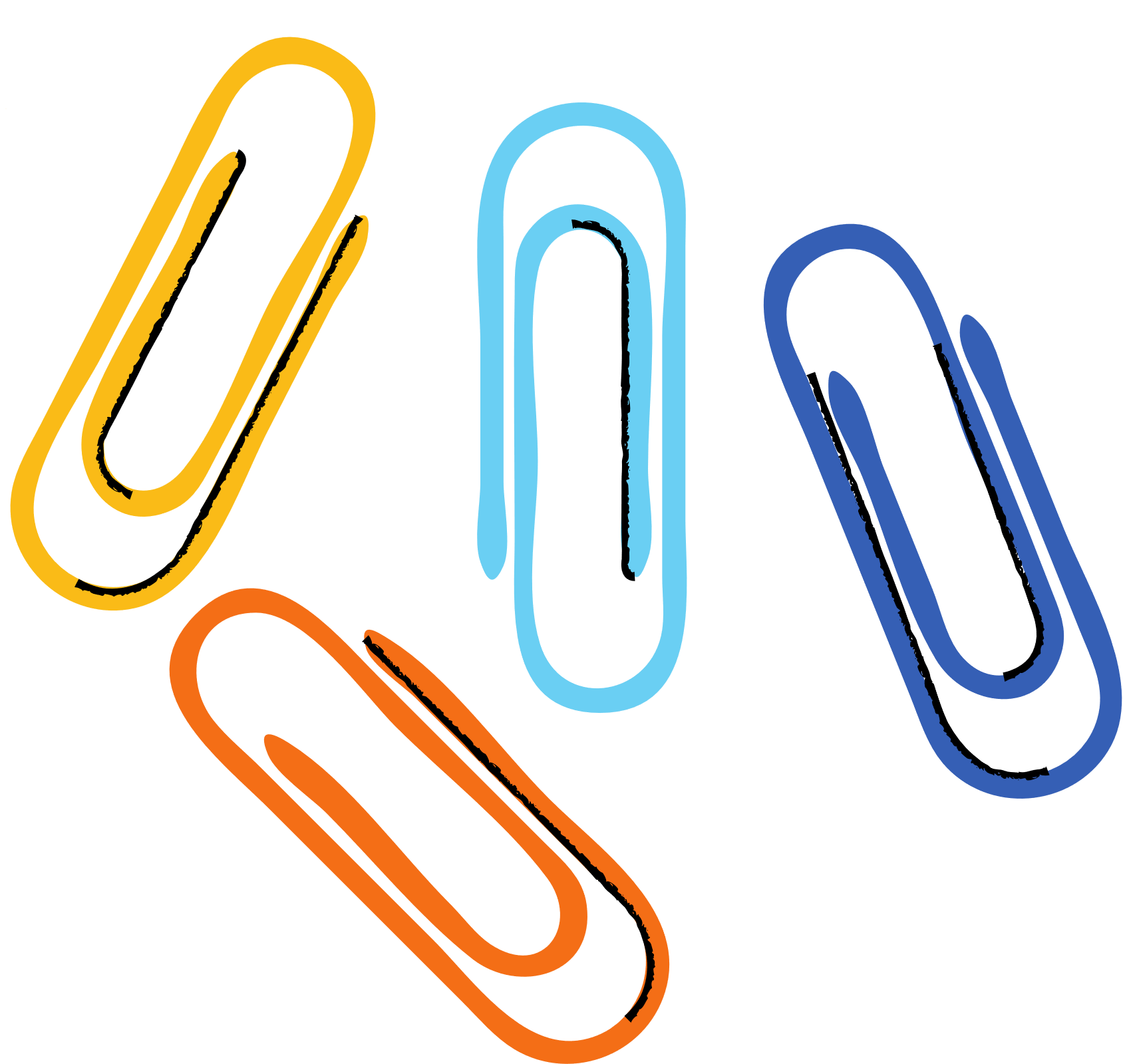 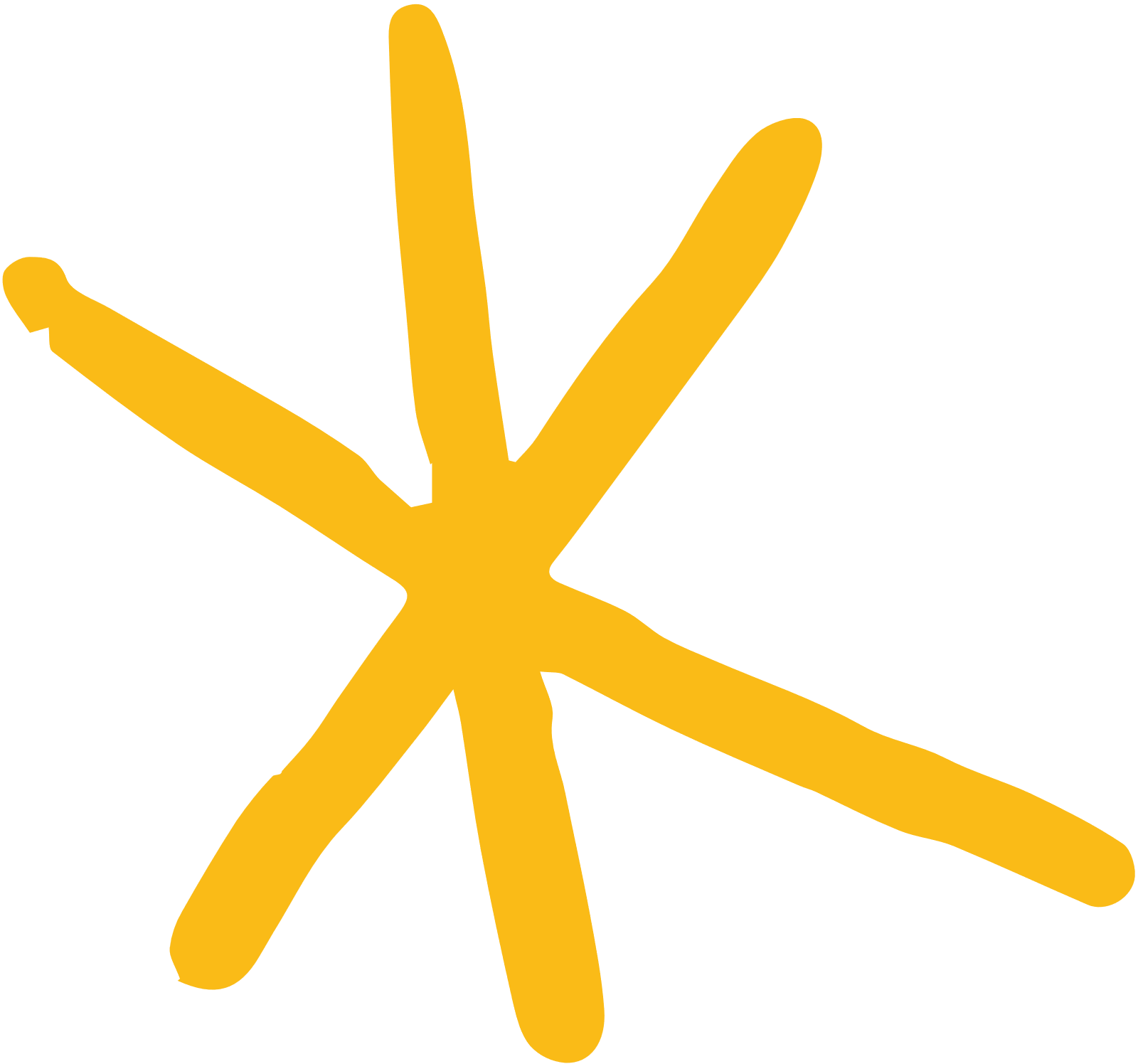 VẬN DỤNG
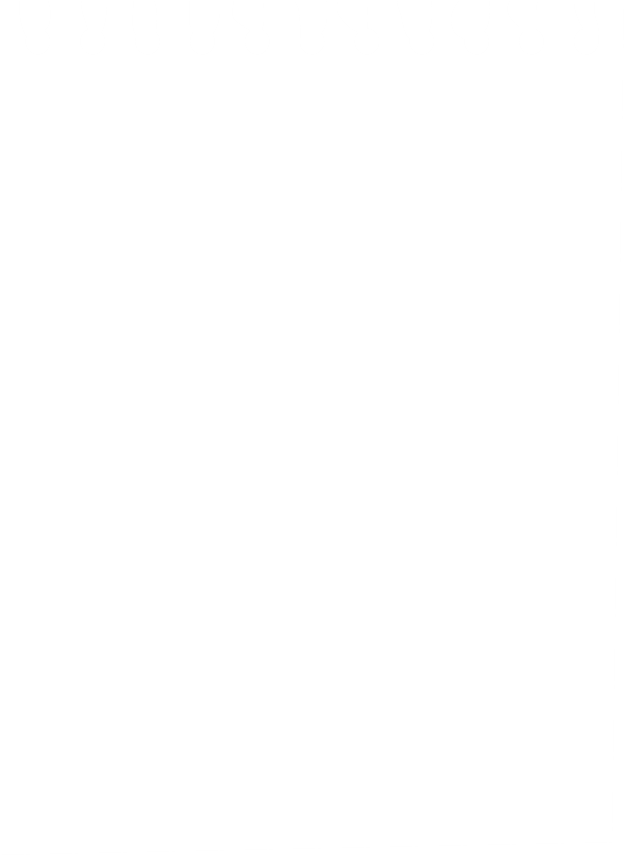 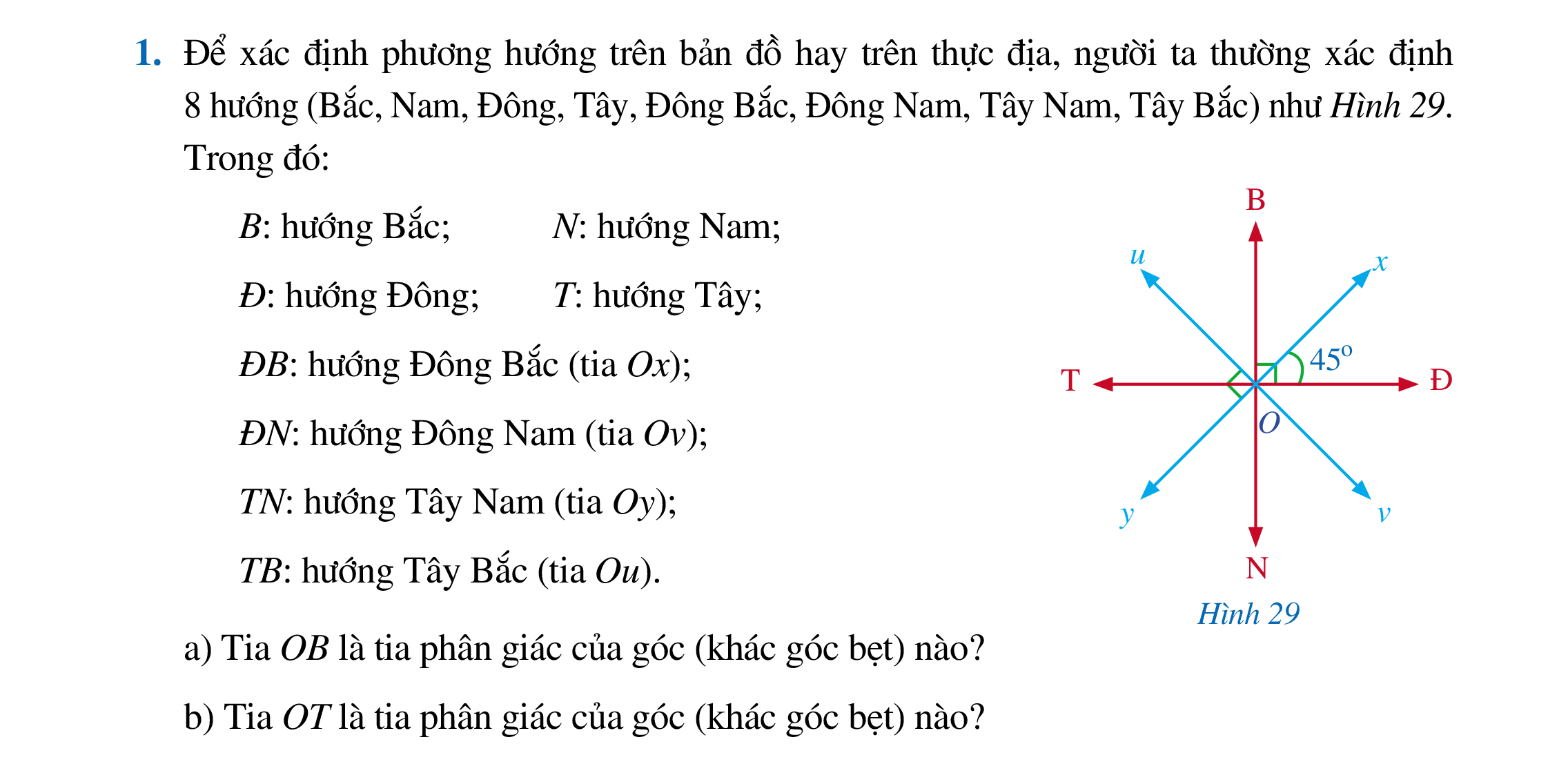 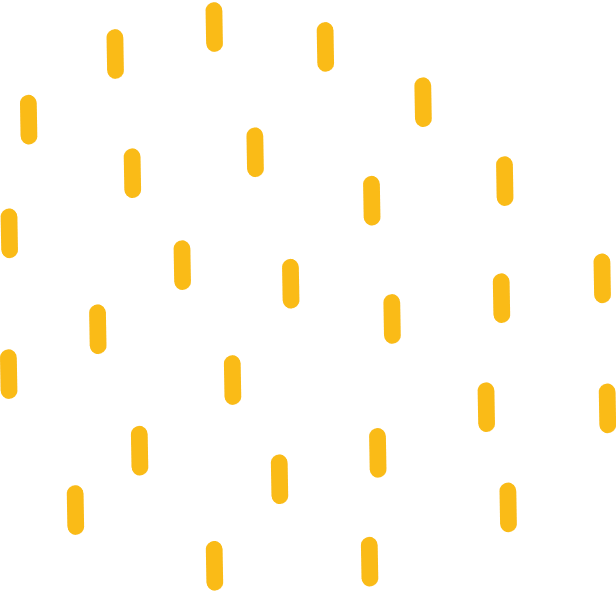 Bài 1 (SGK – tr.98) Để xác định phương hướng trên bản đồ hay trên thực địa, người ta thường xác định 8 hướng như Hình 29.
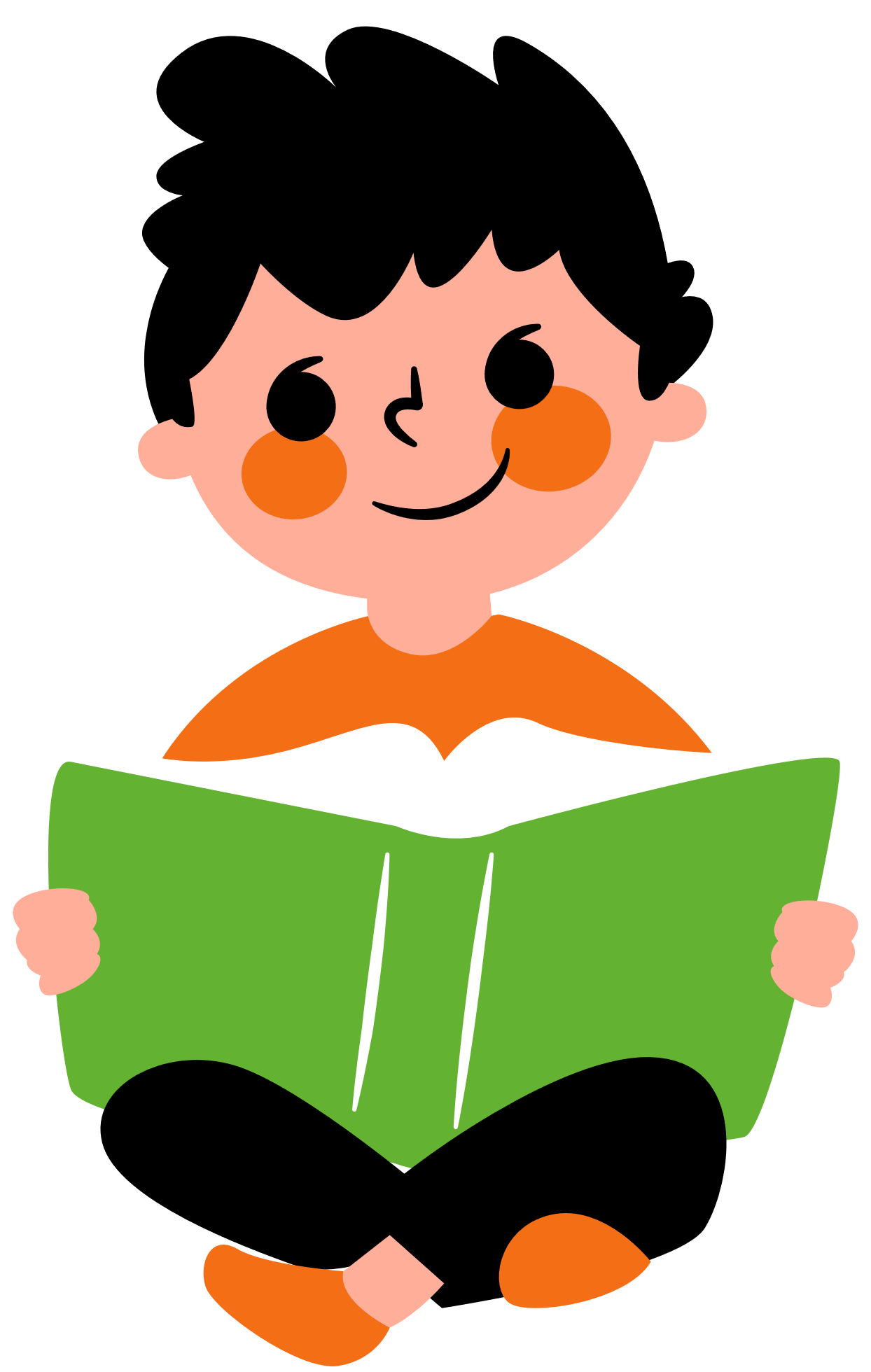 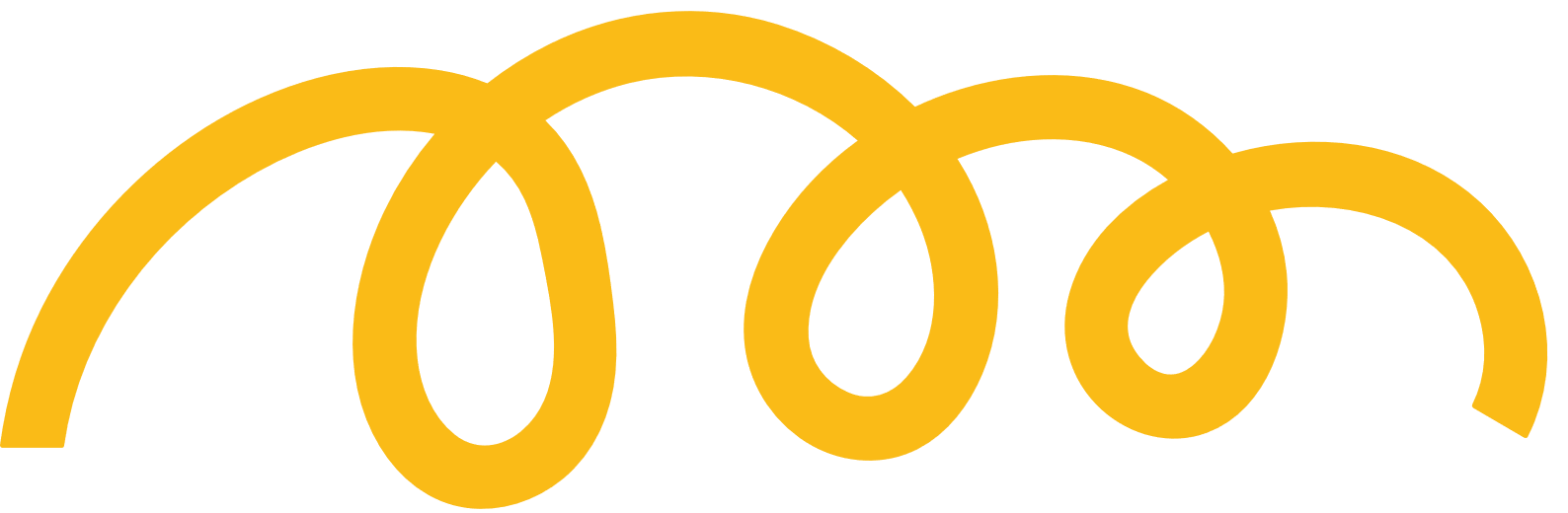 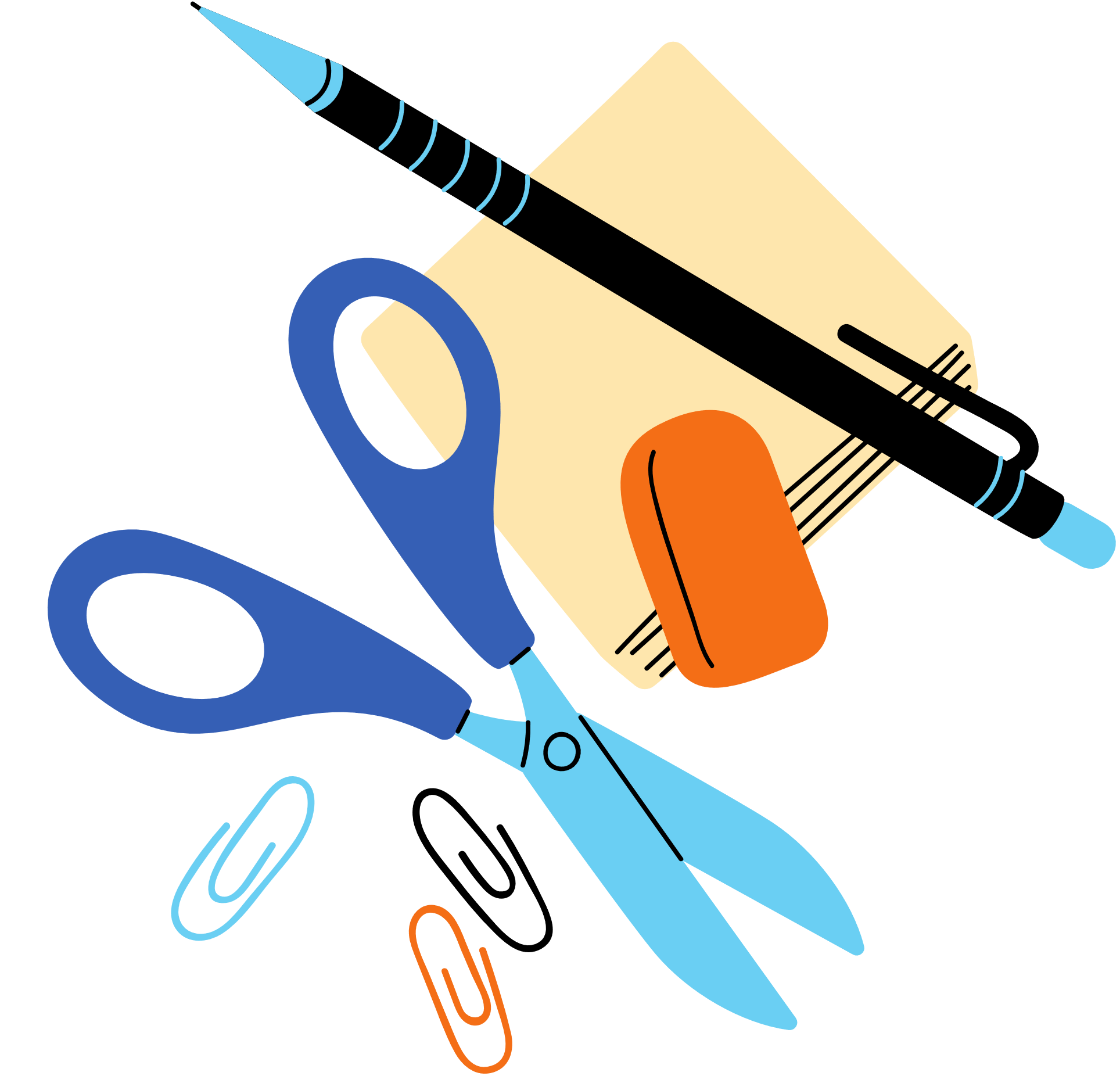 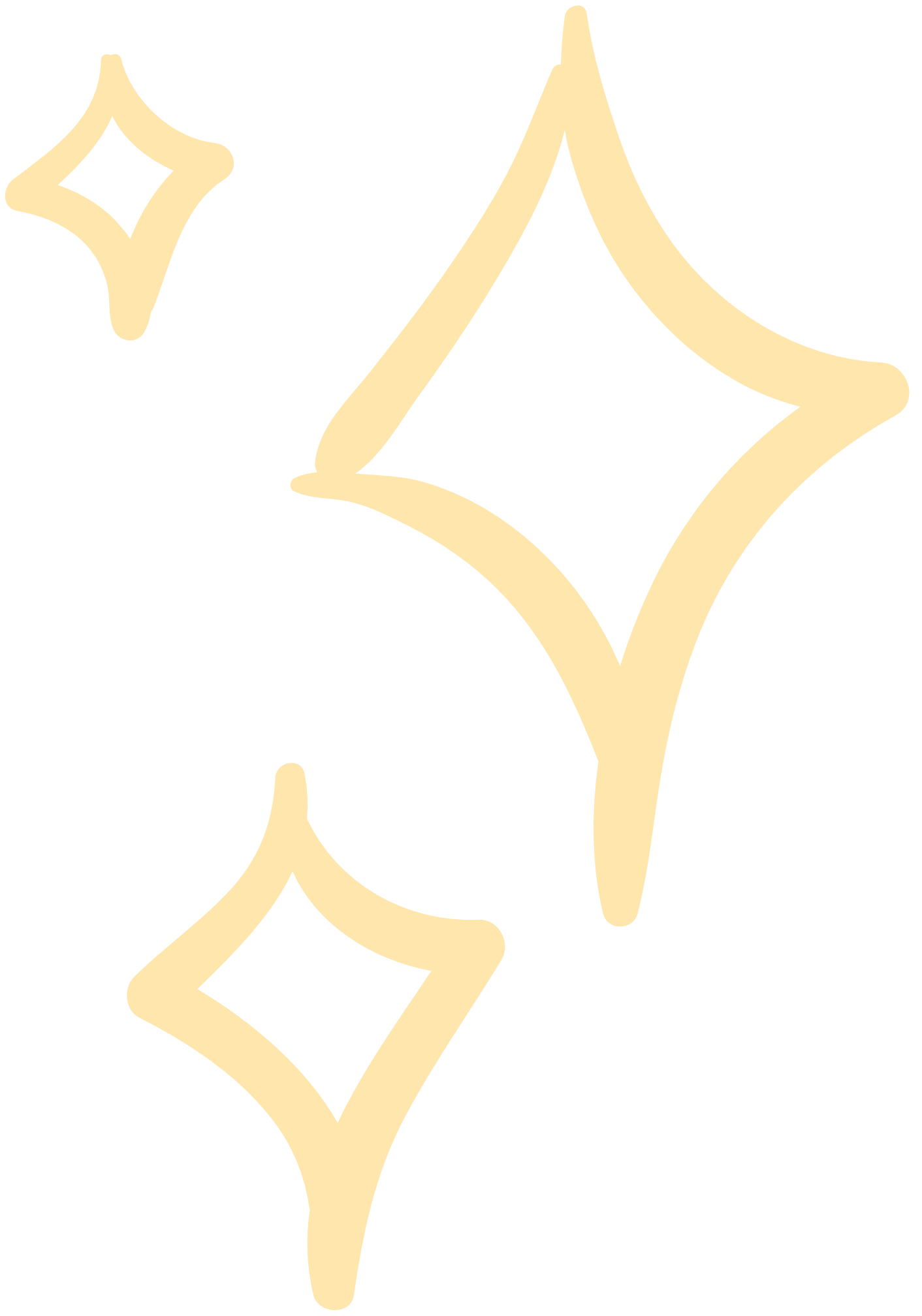 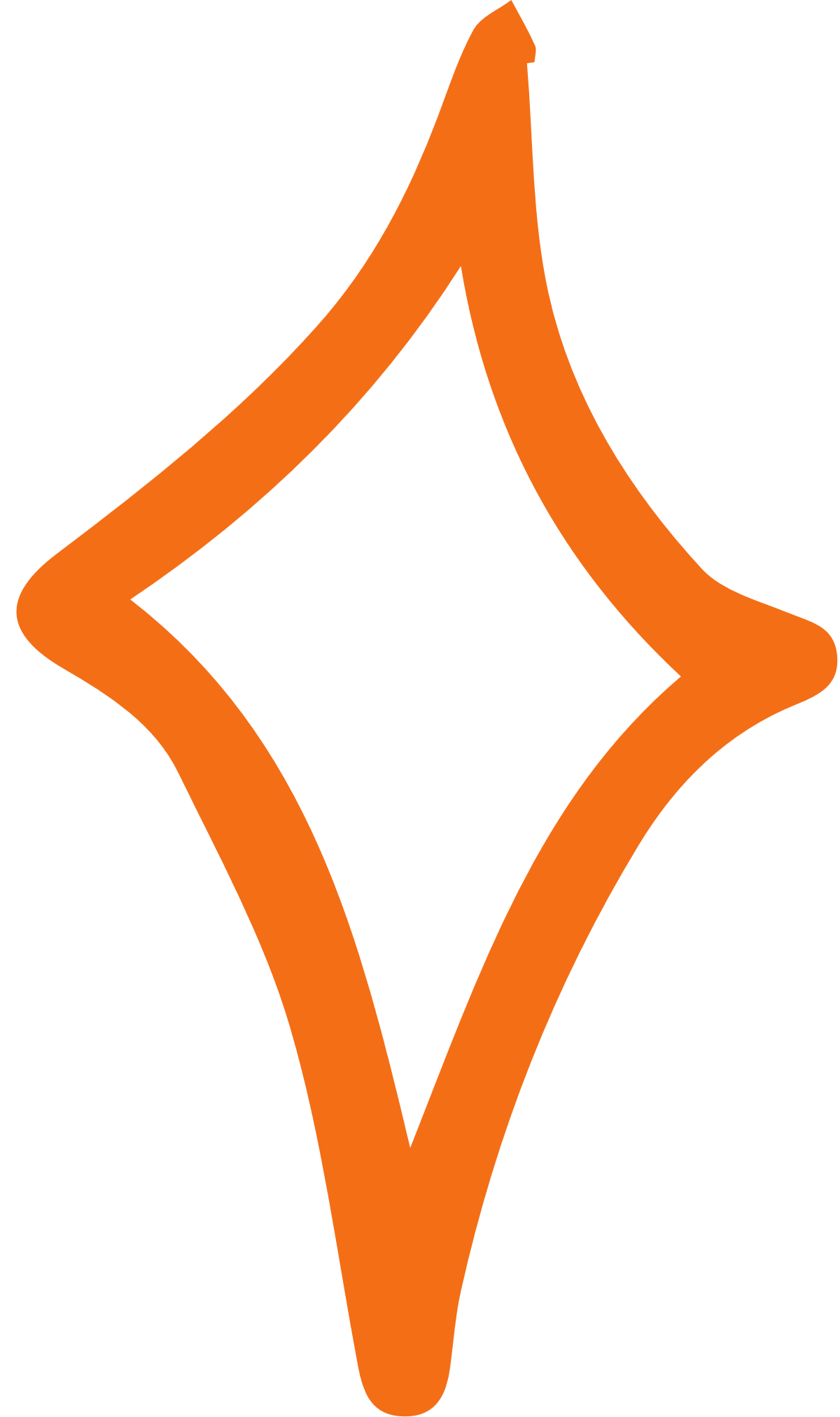 Giải
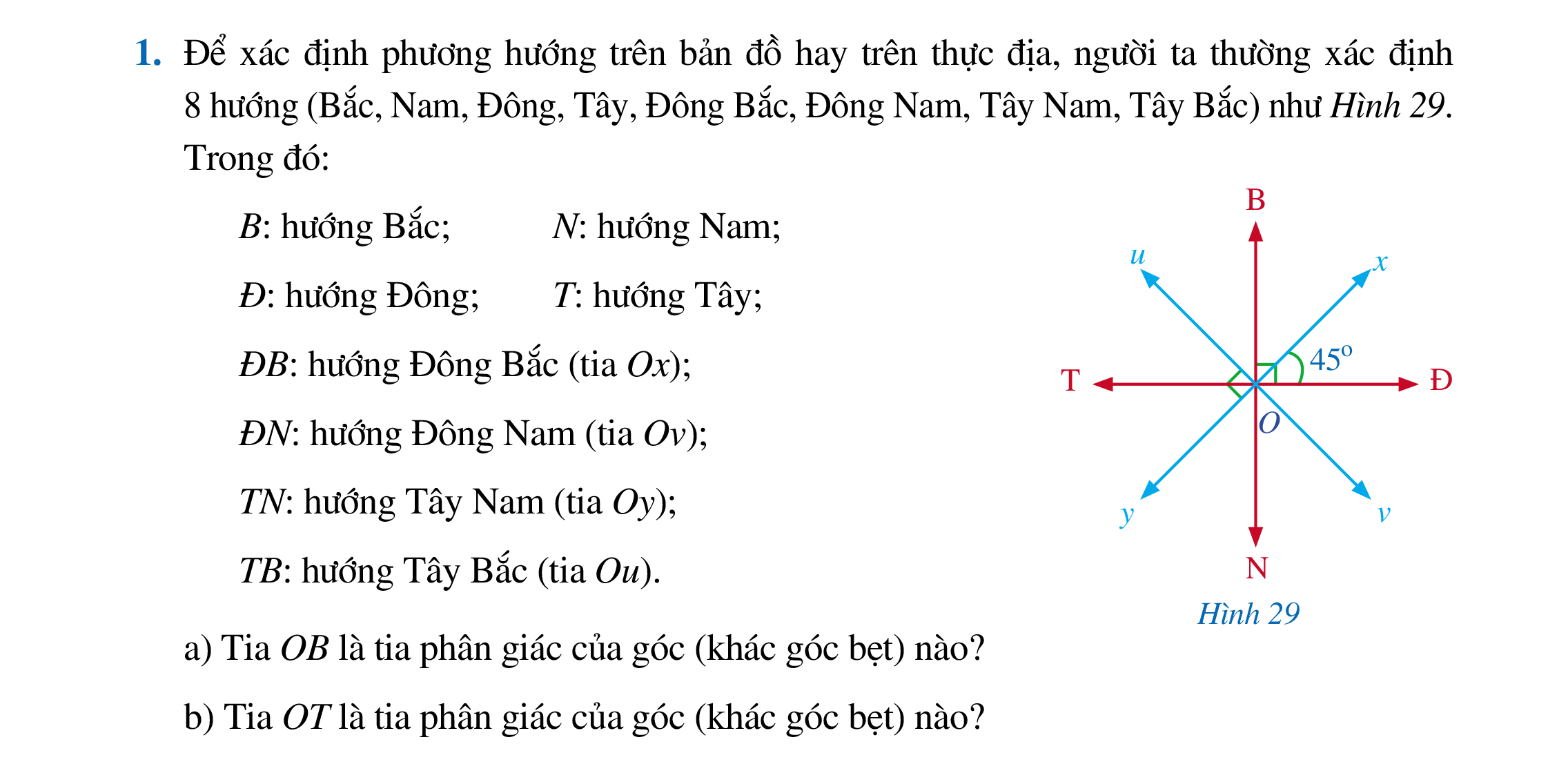 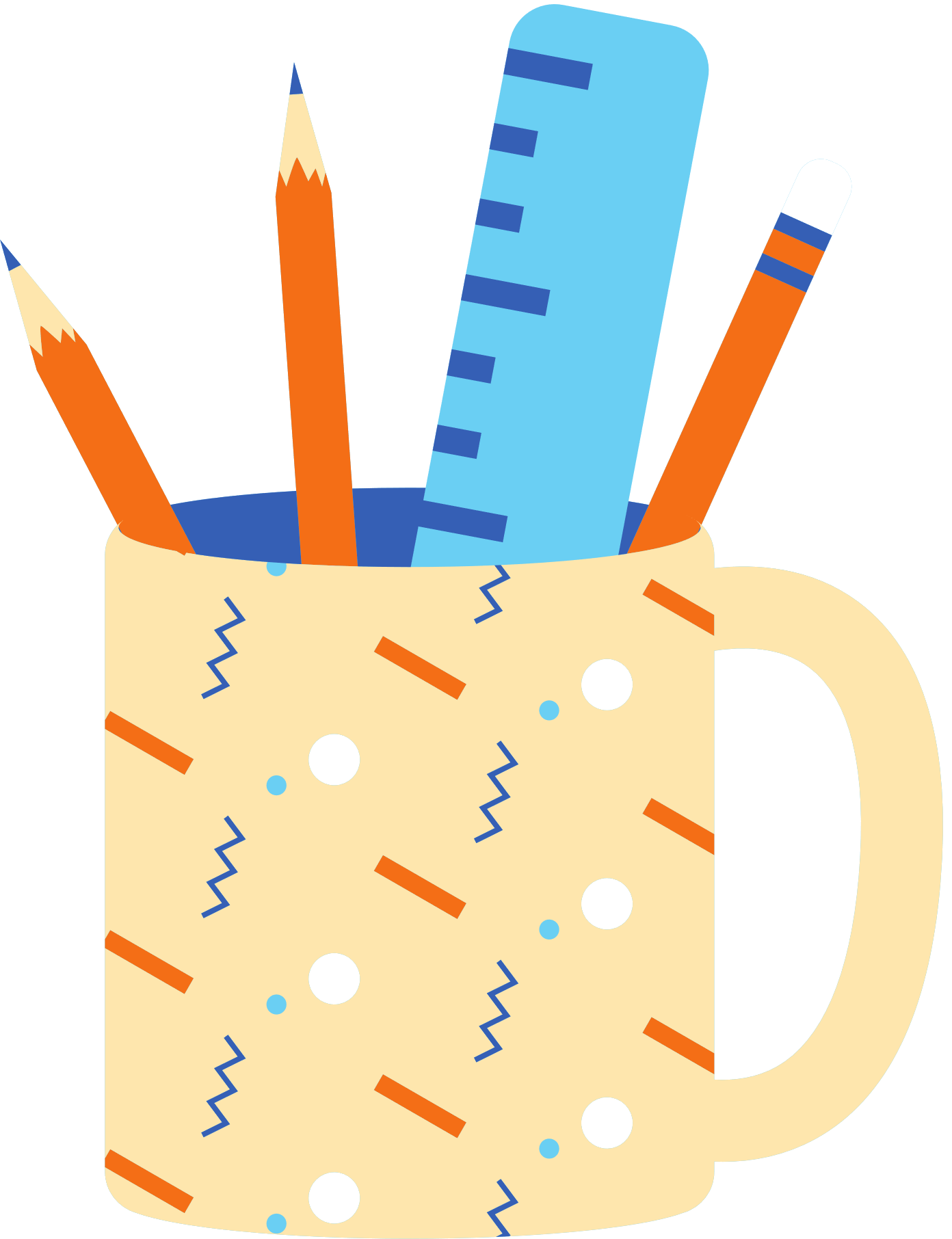 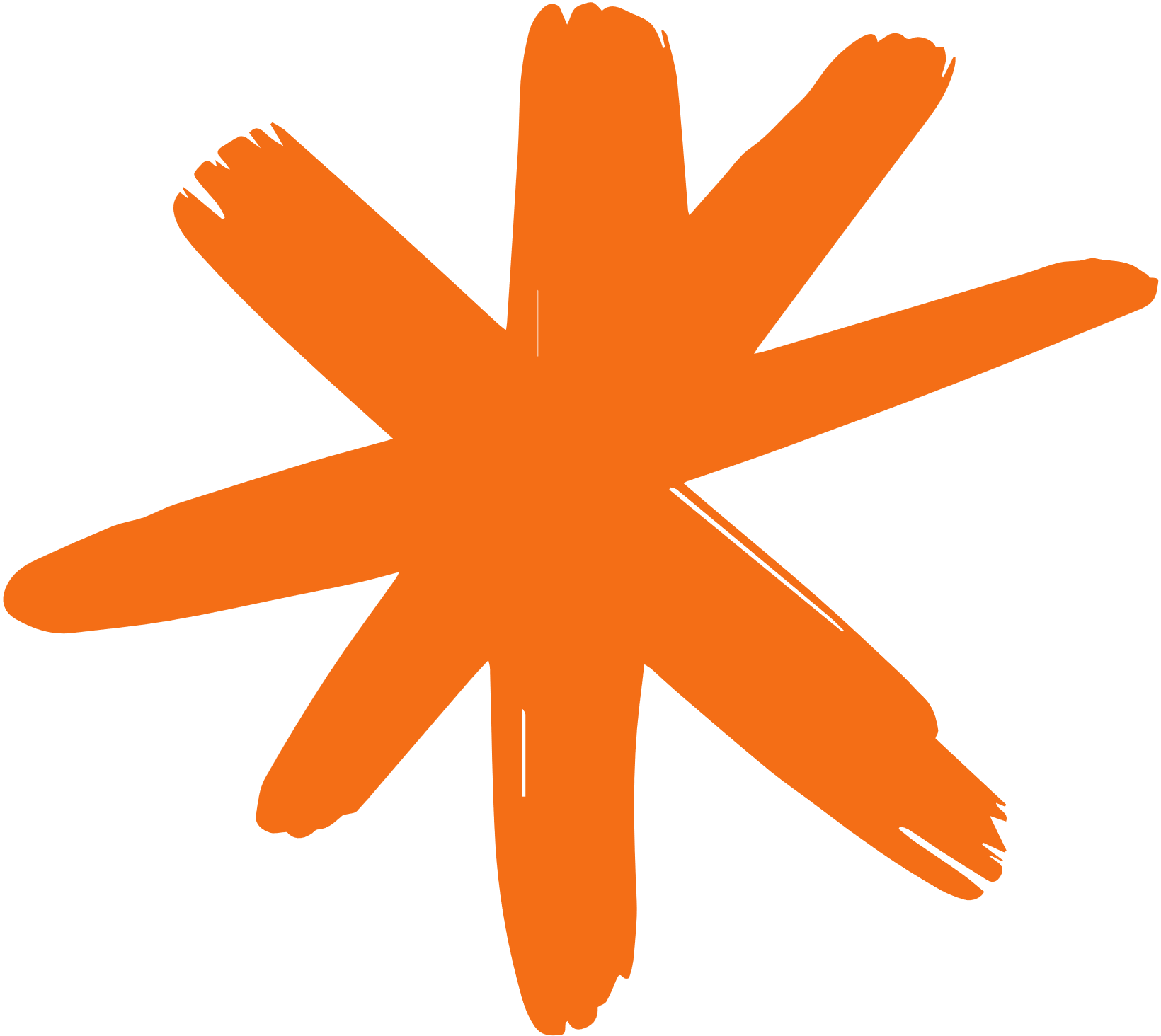 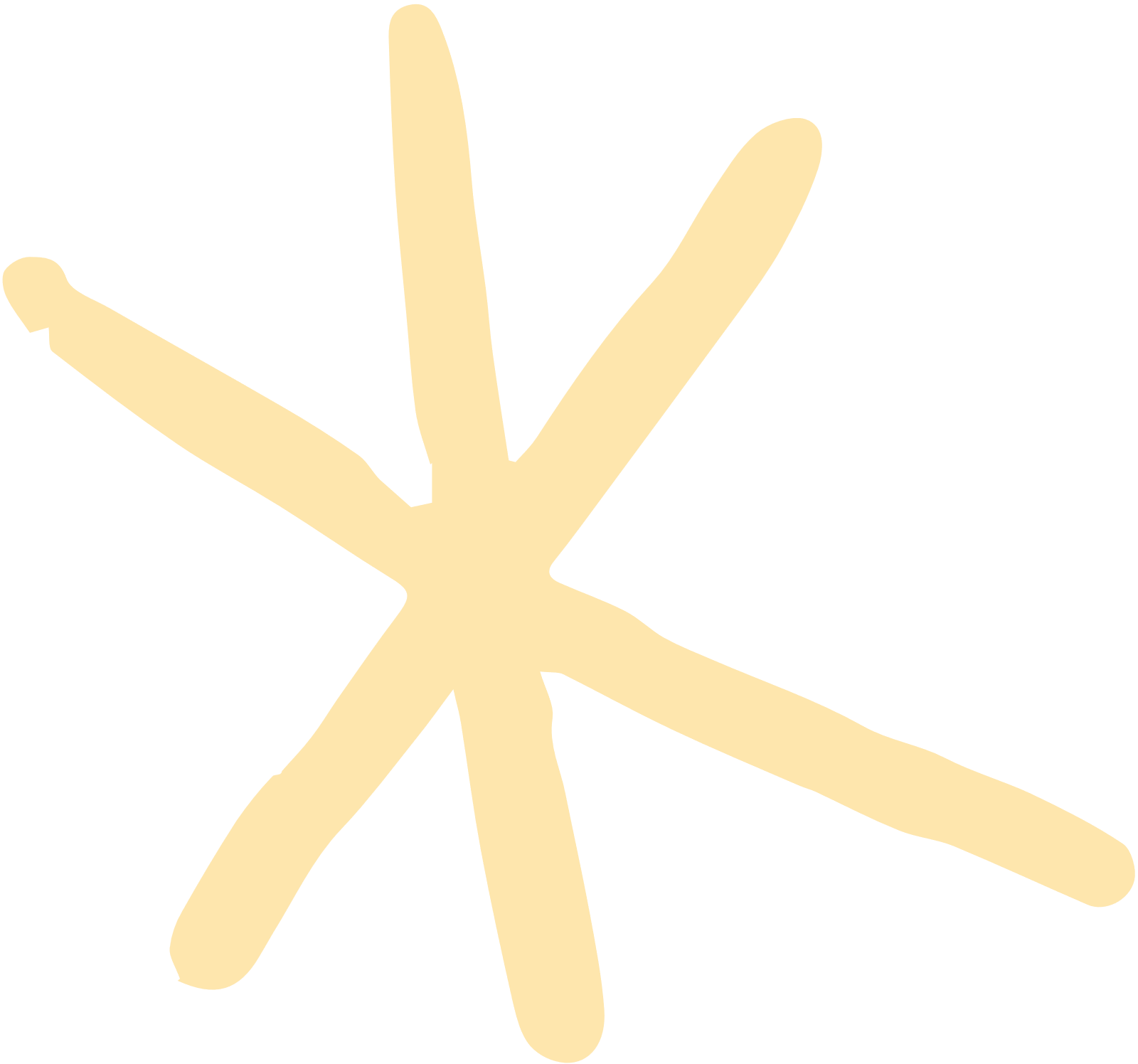 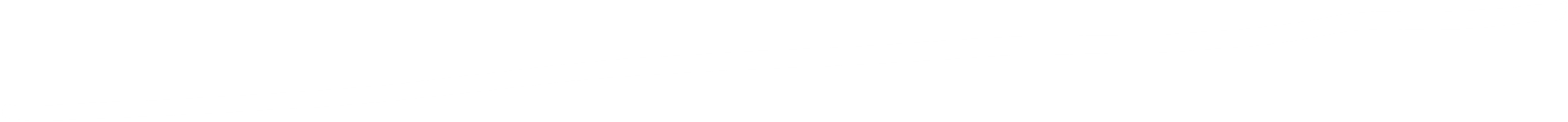 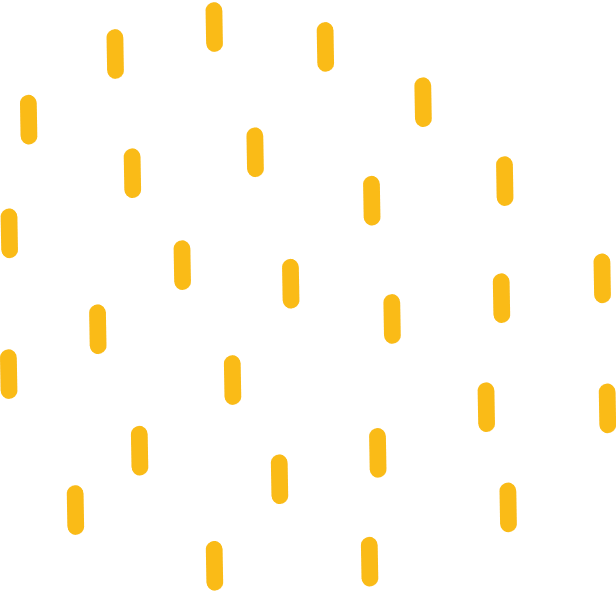 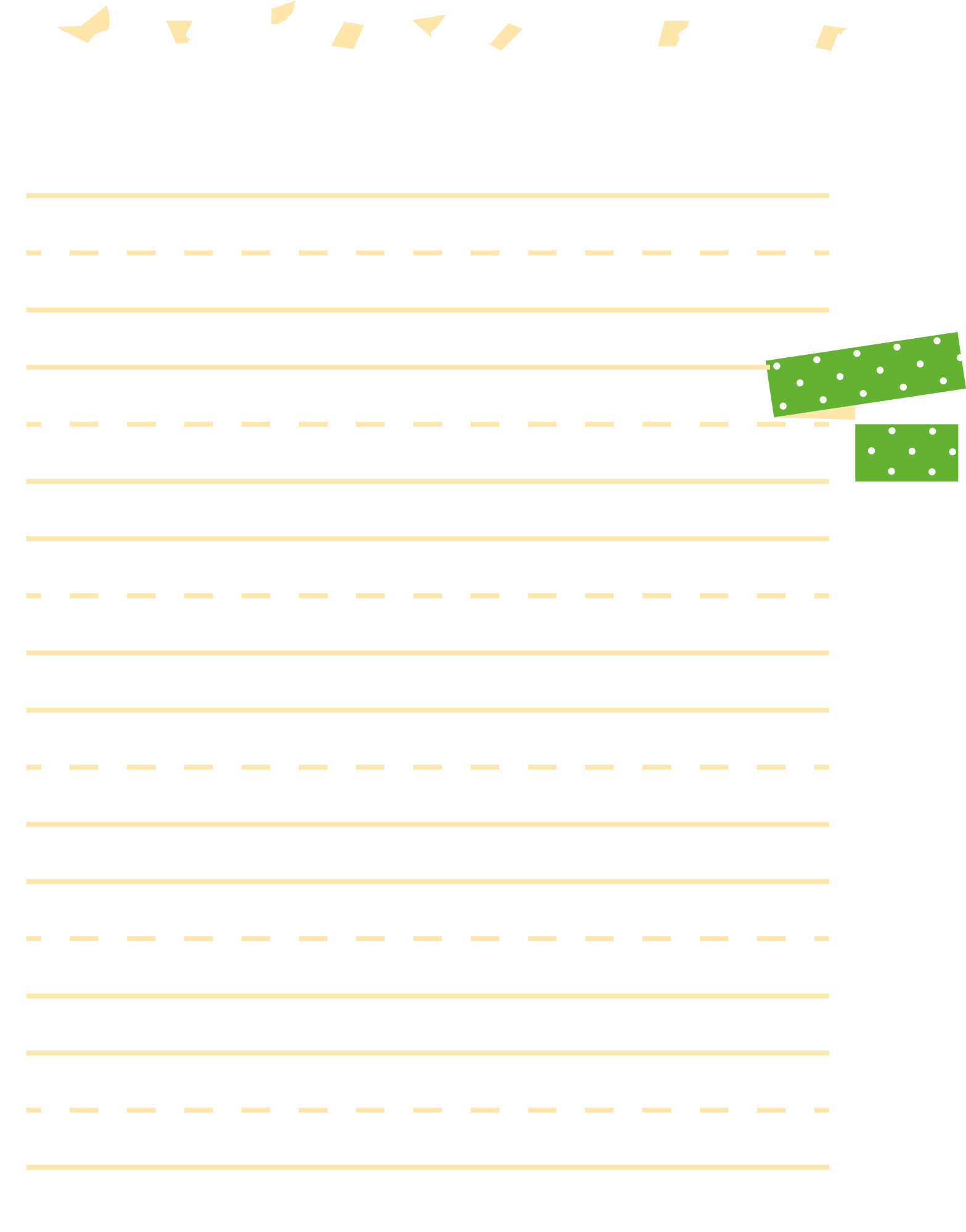 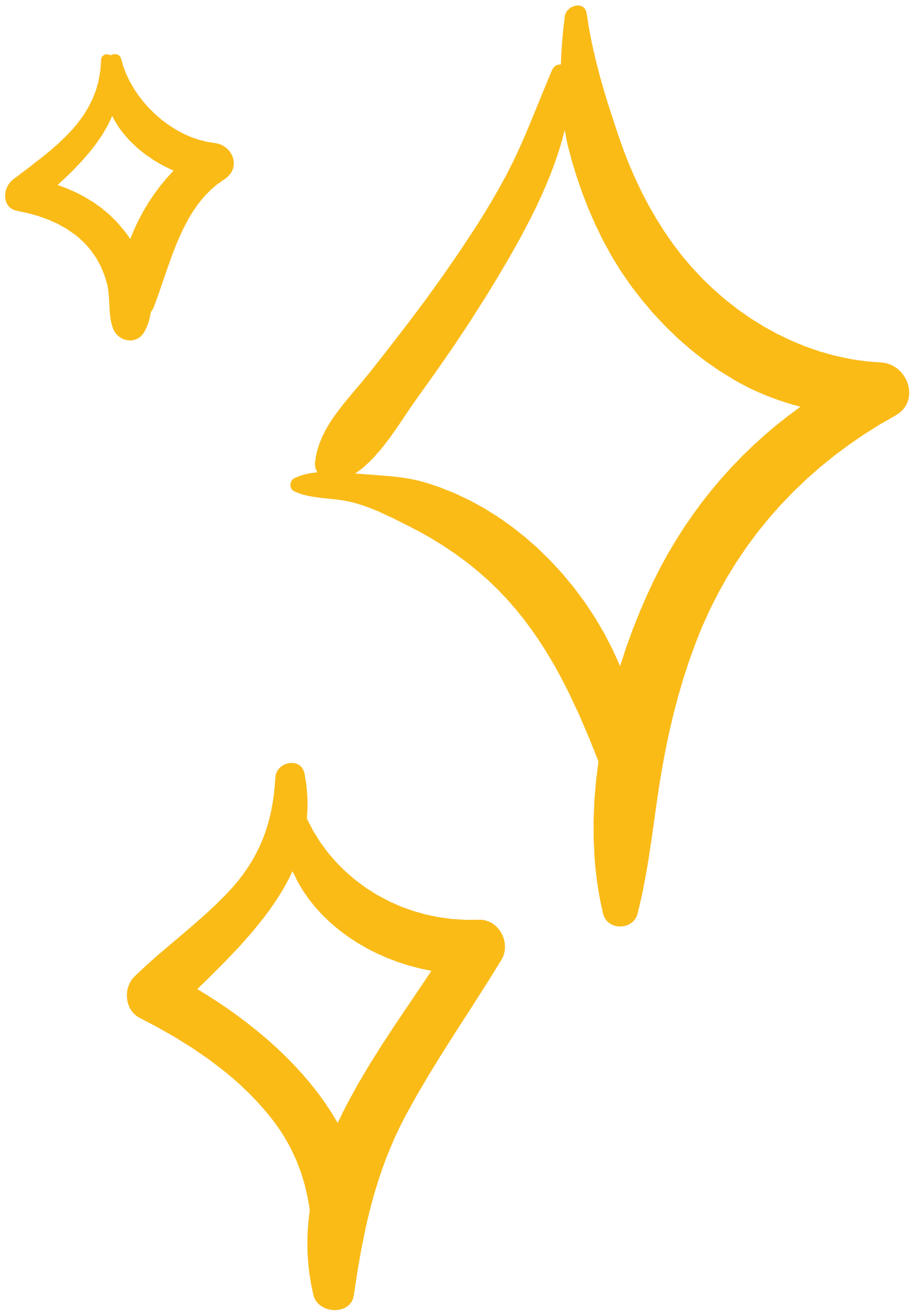 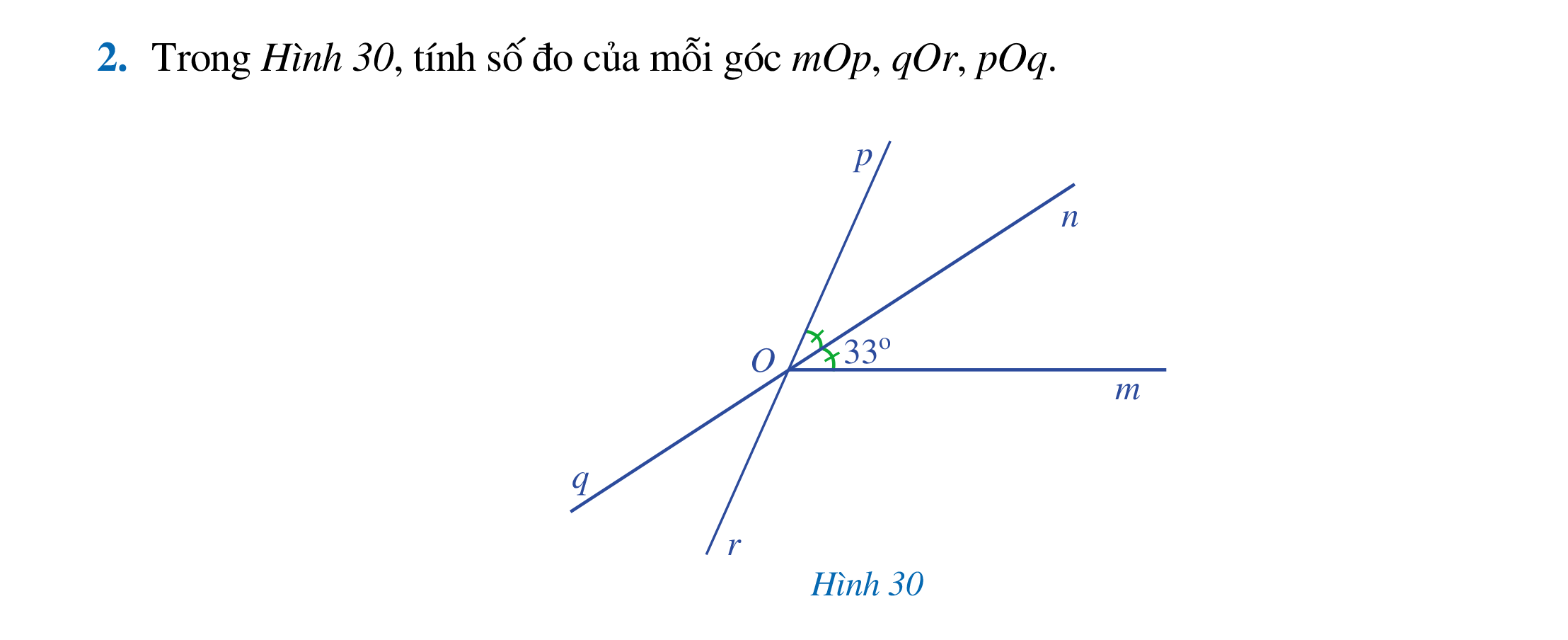 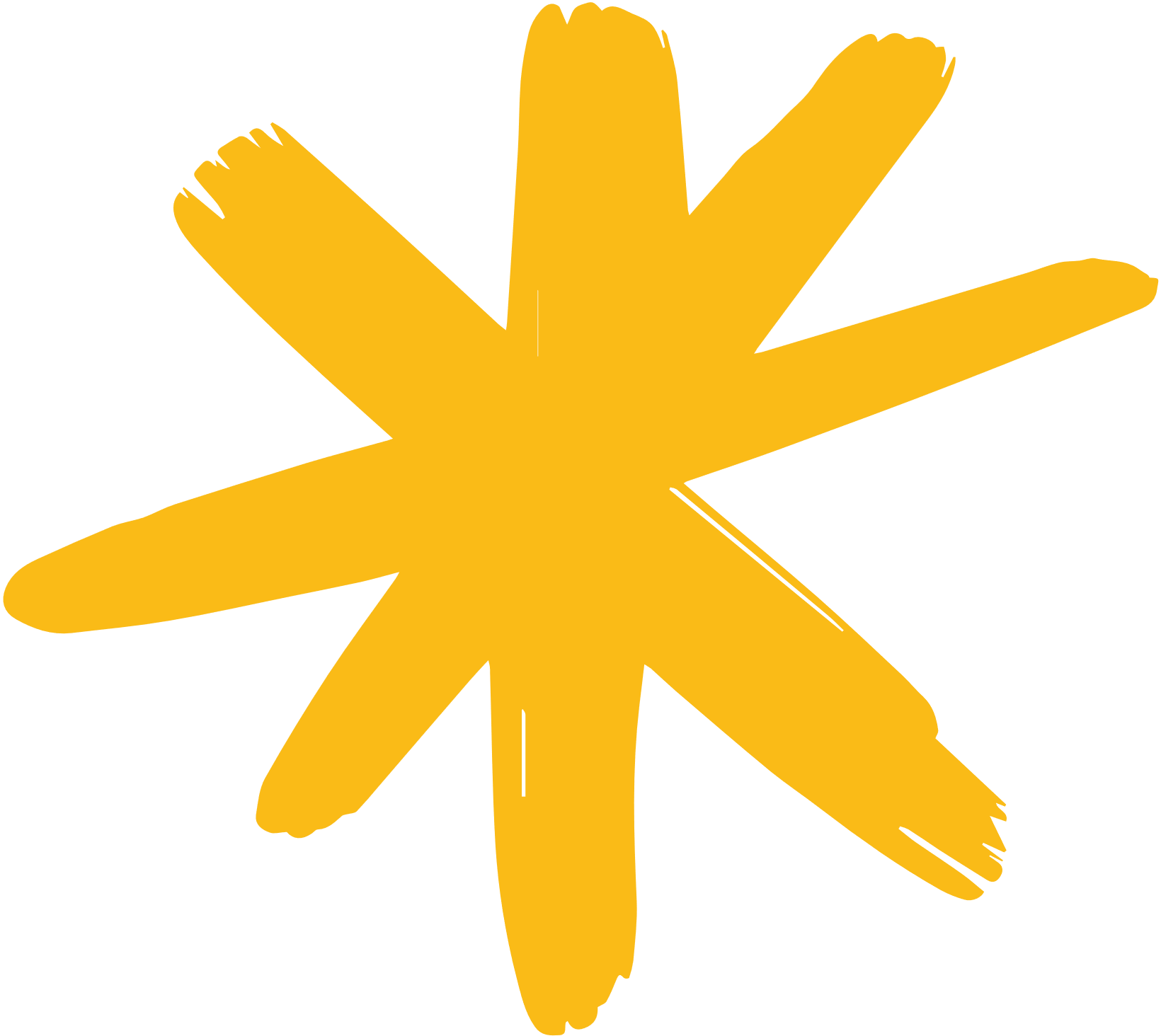 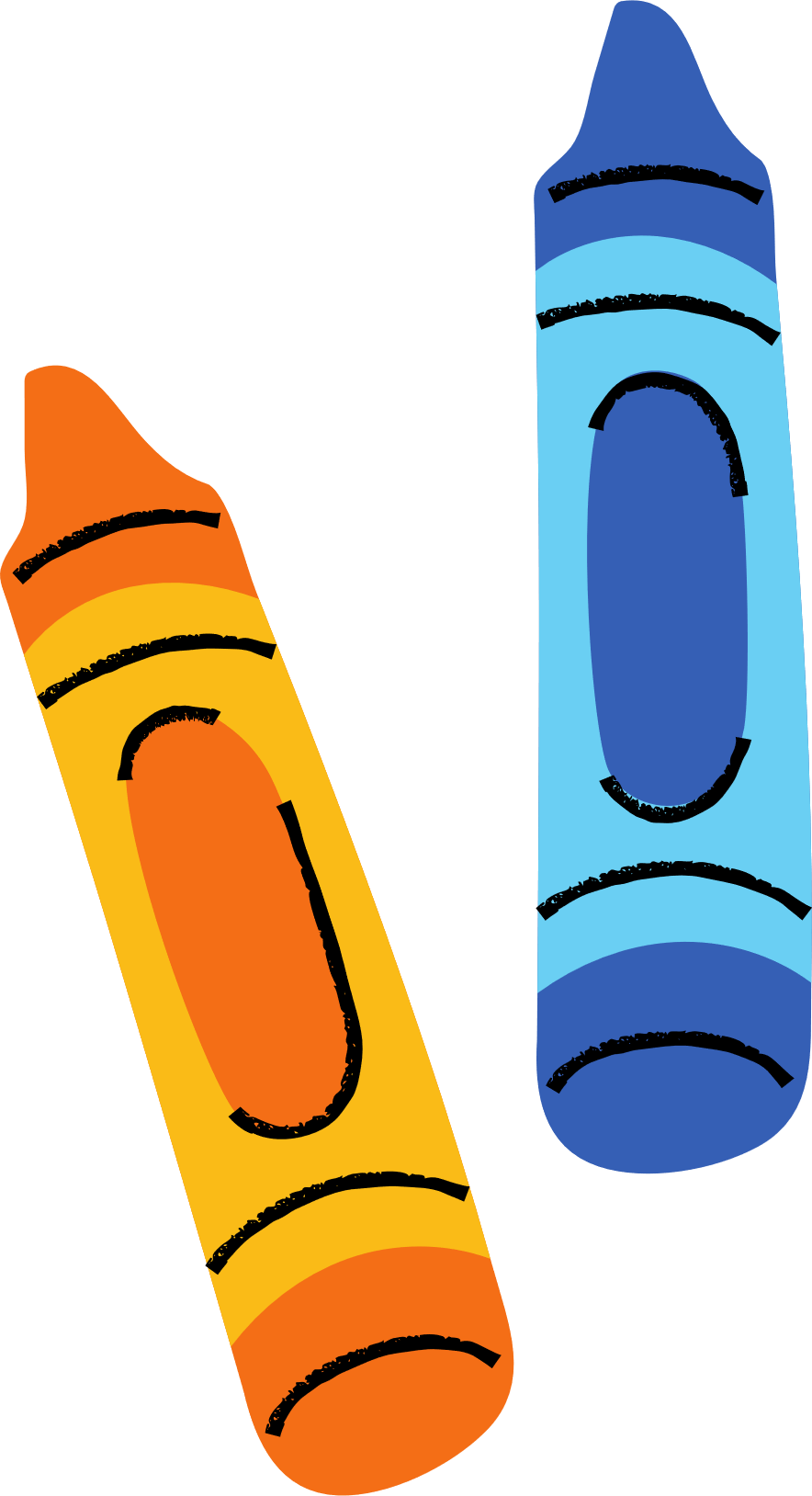 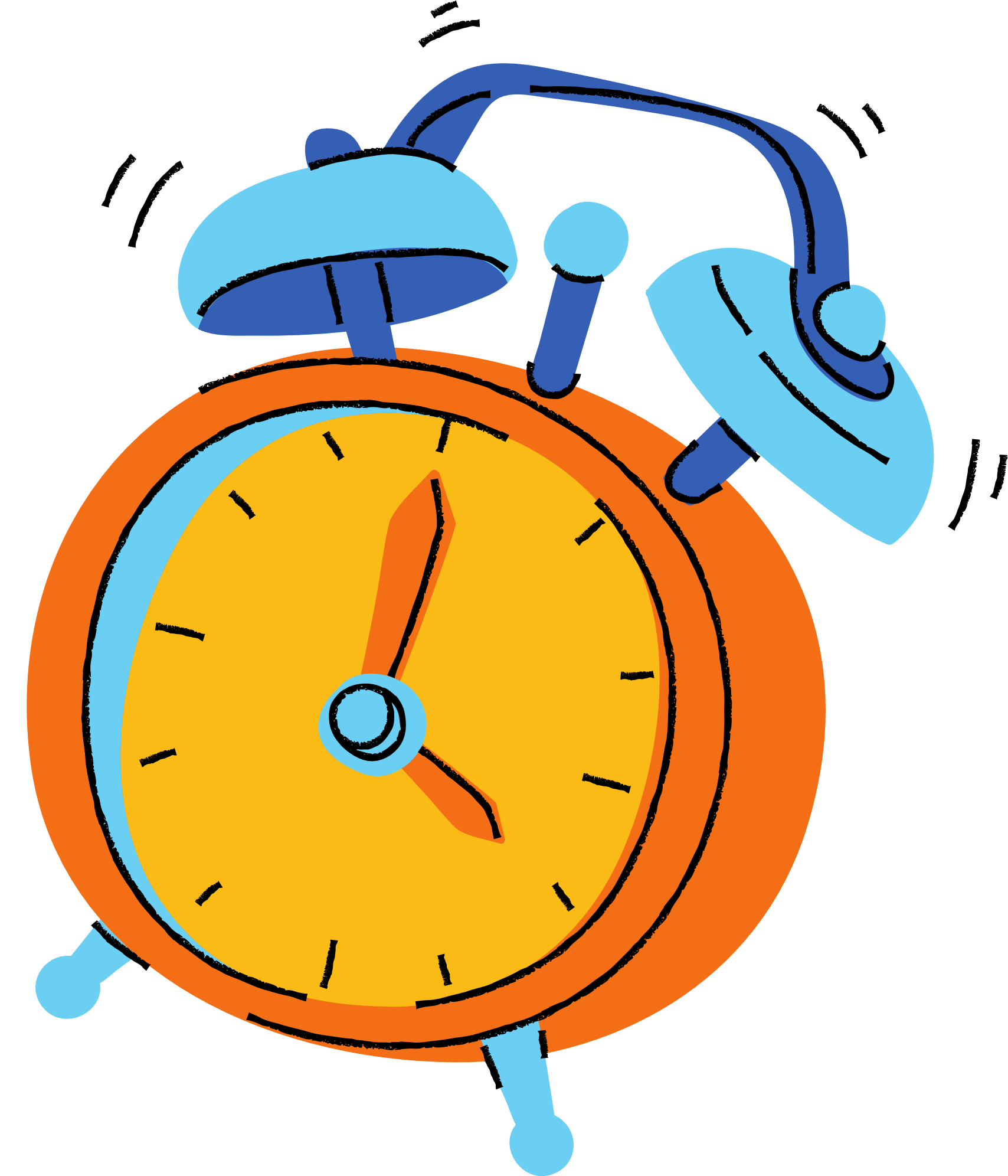 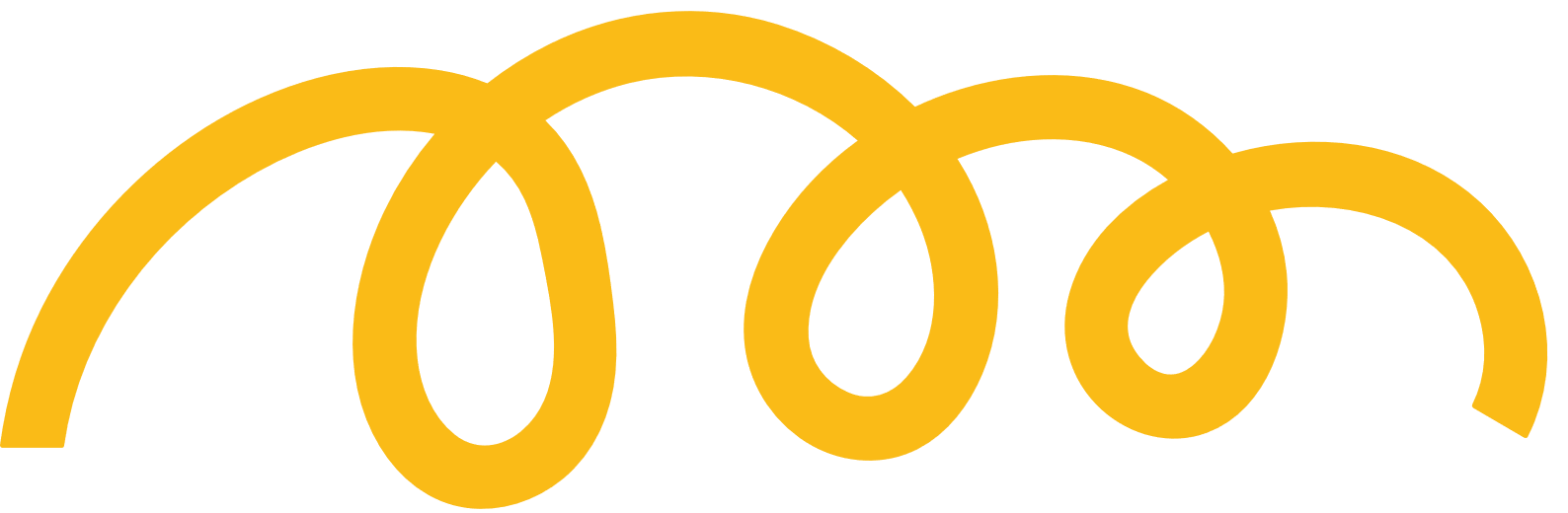 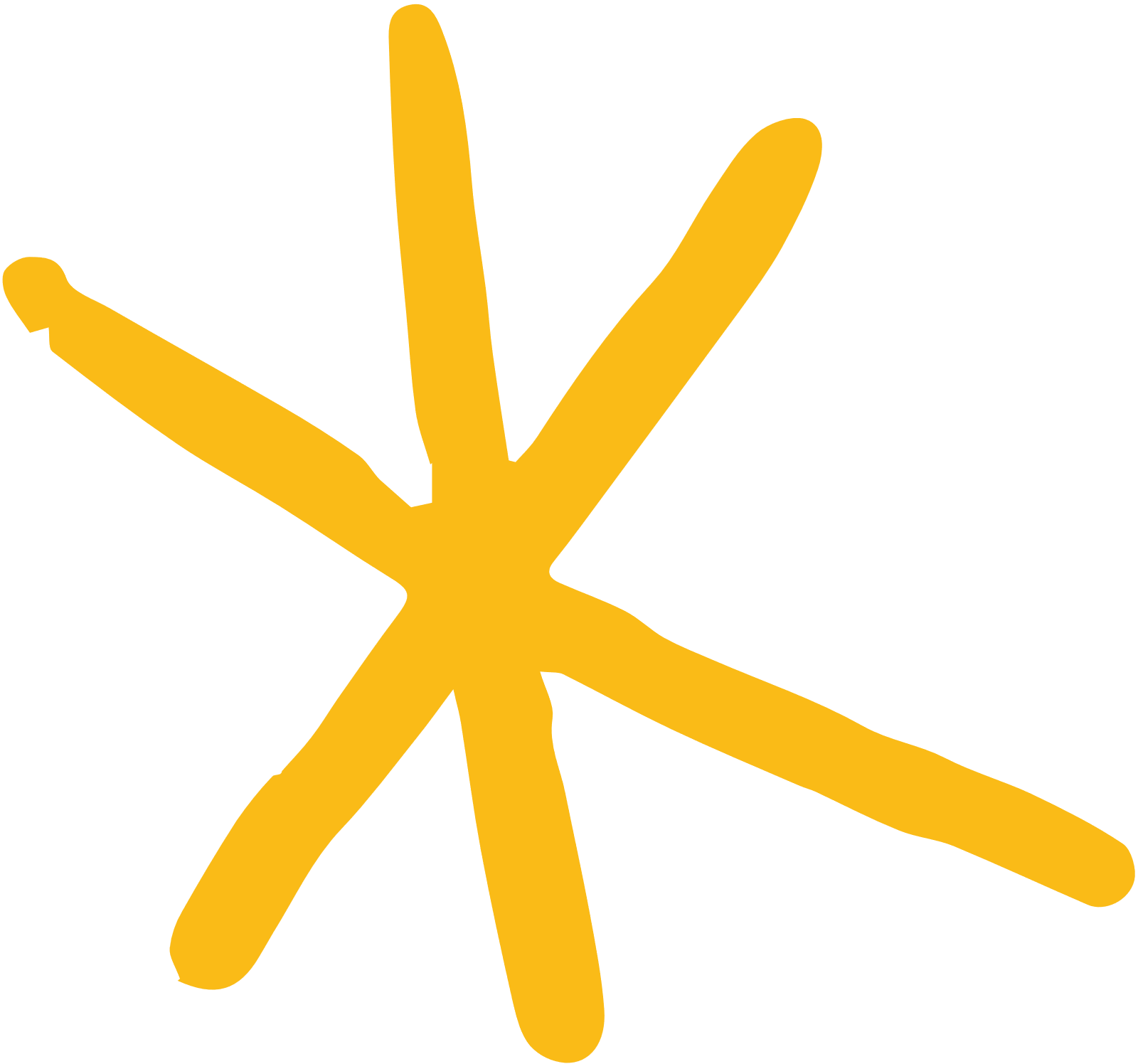 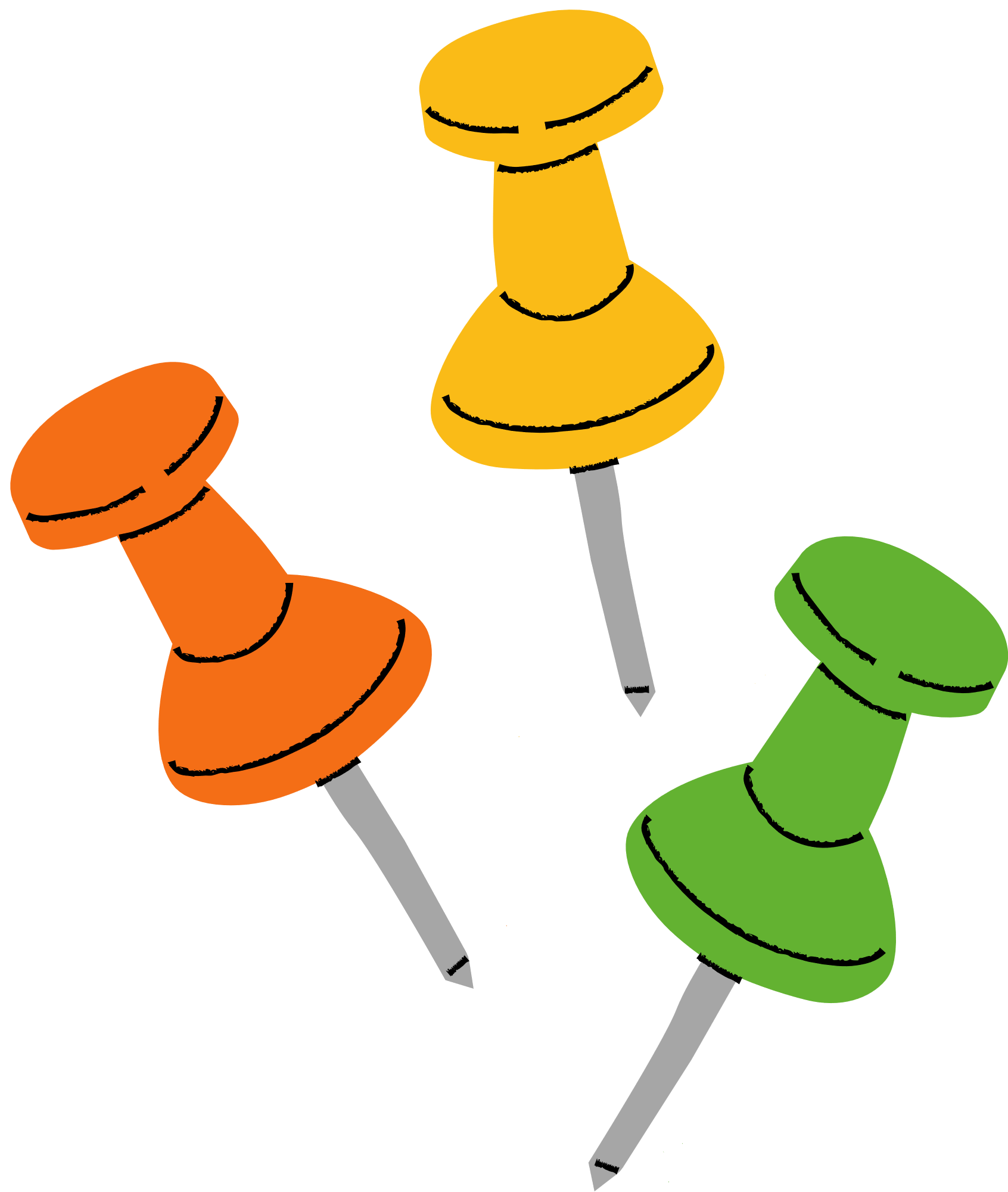 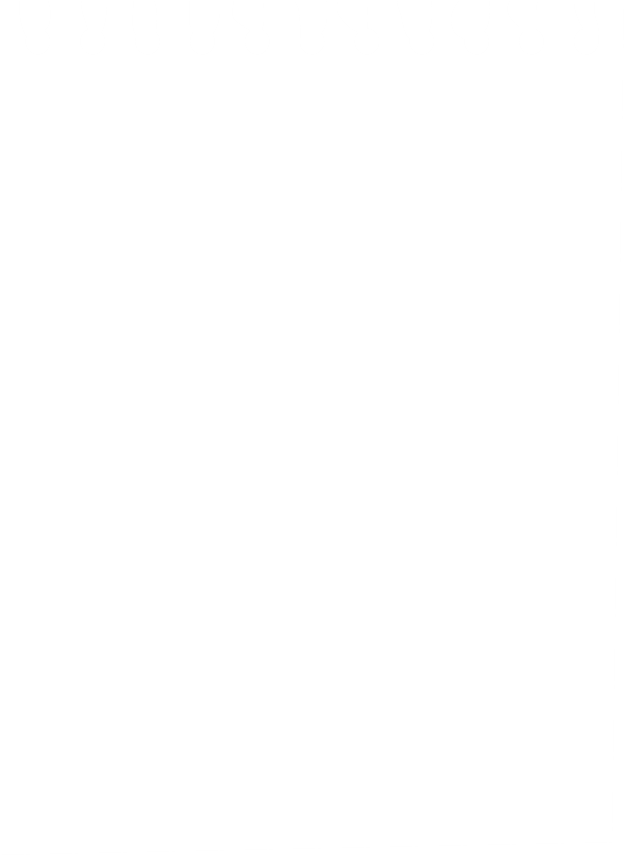 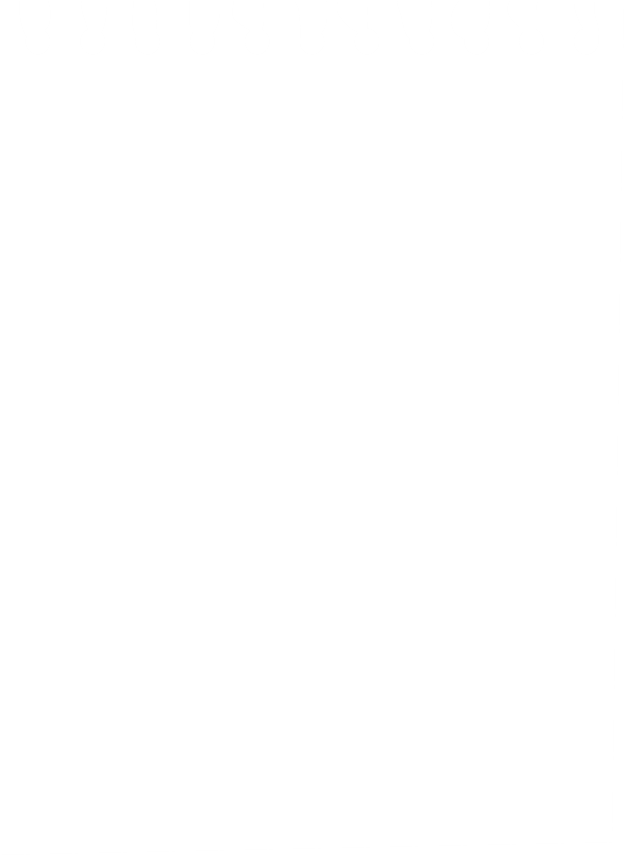 Giải
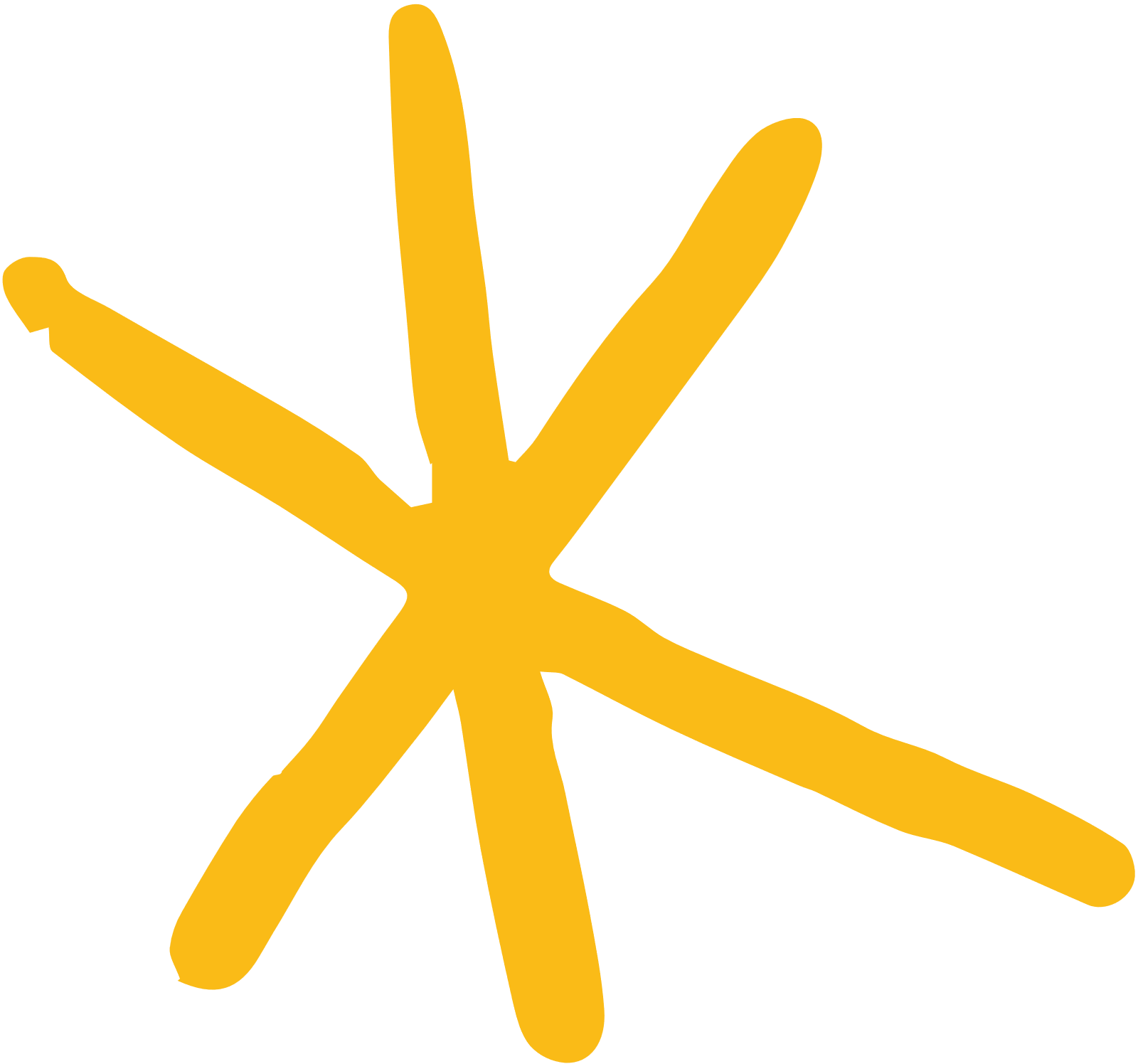 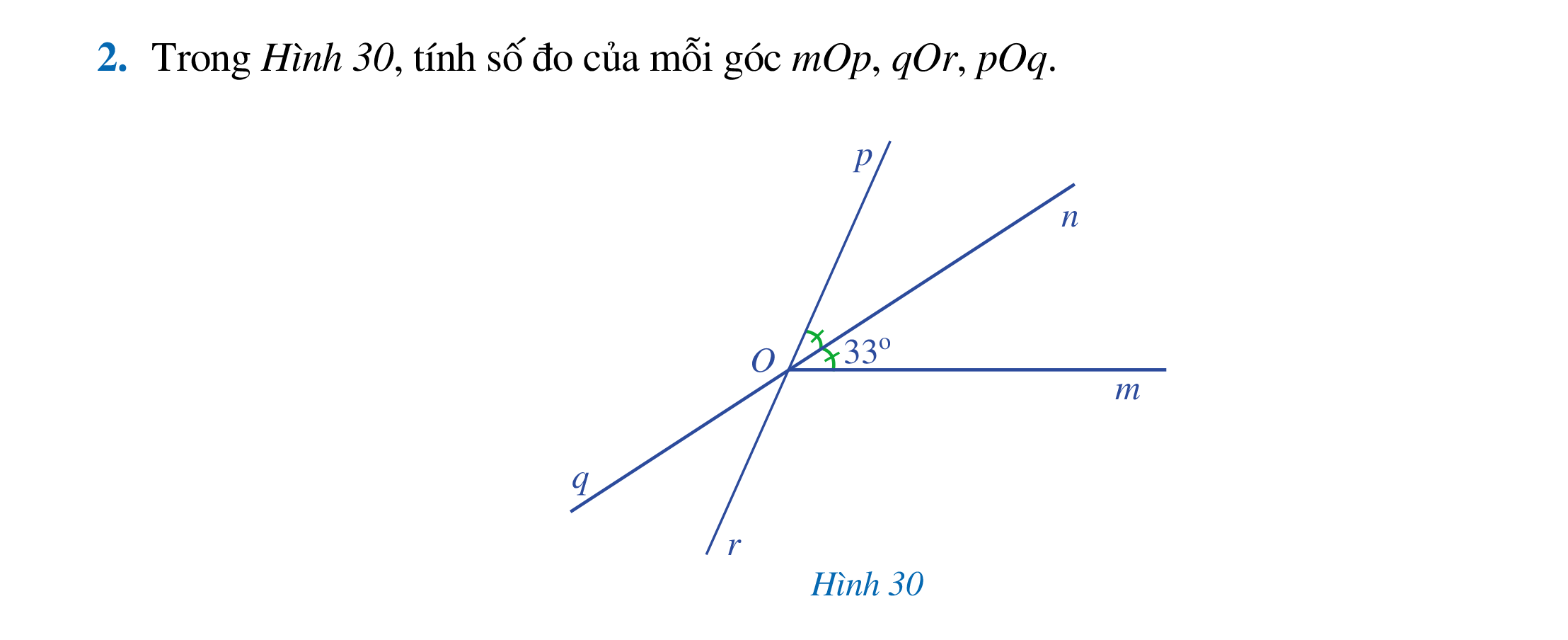 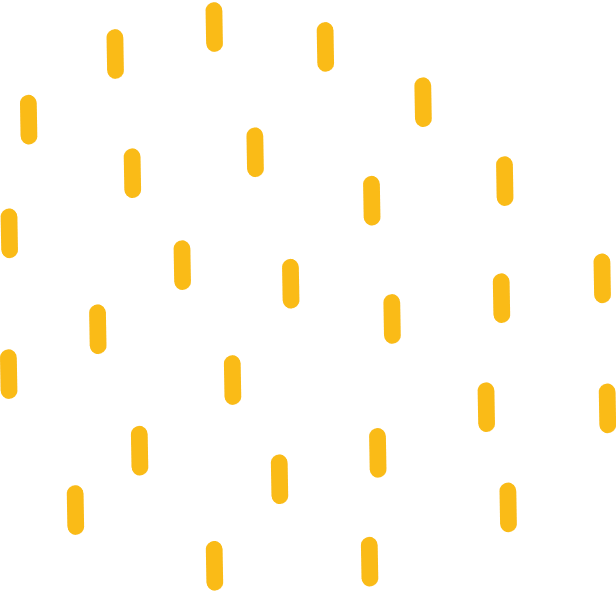 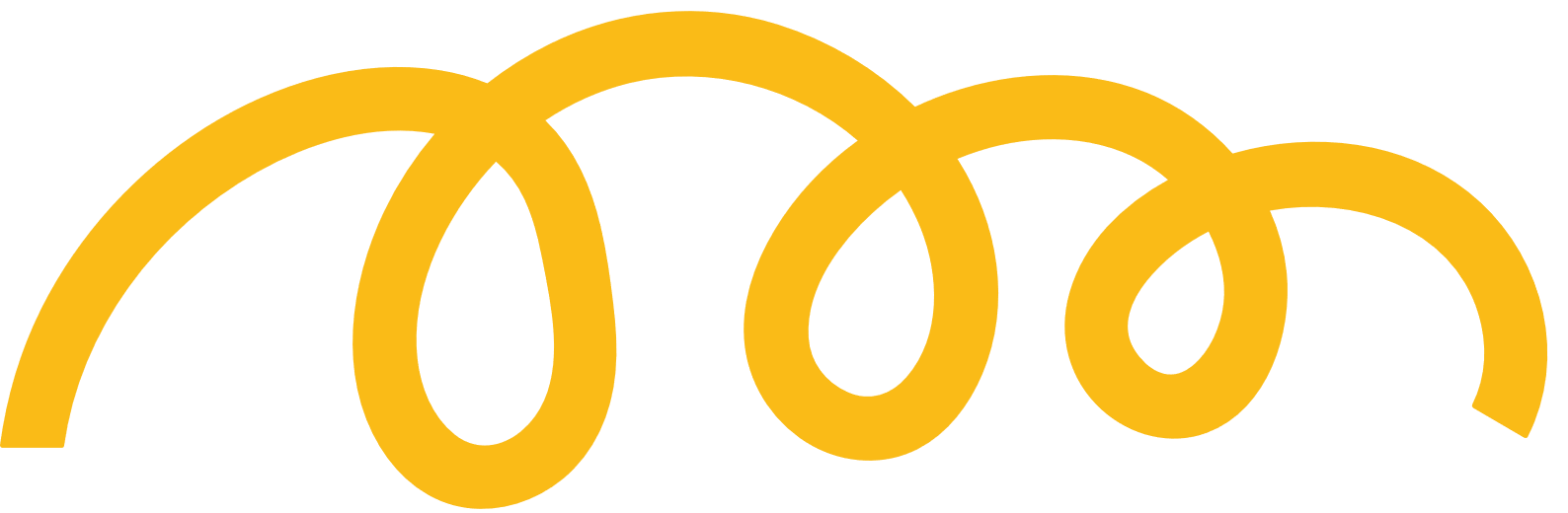 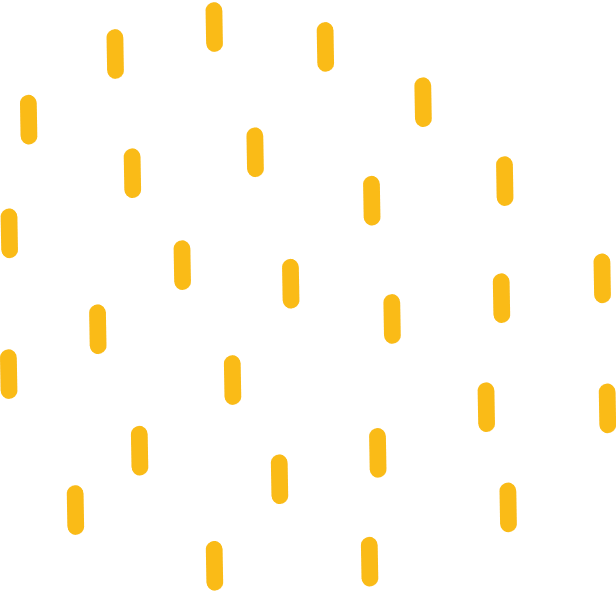 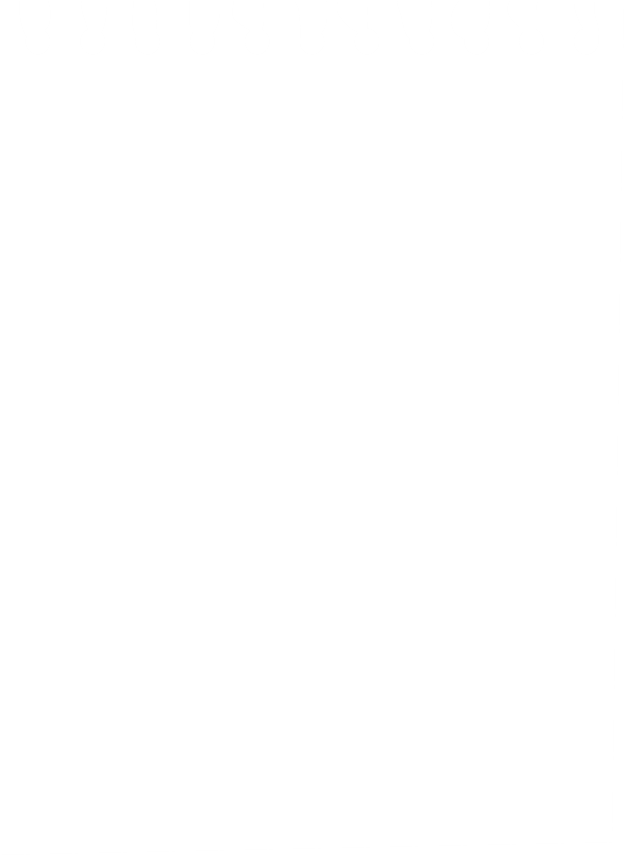 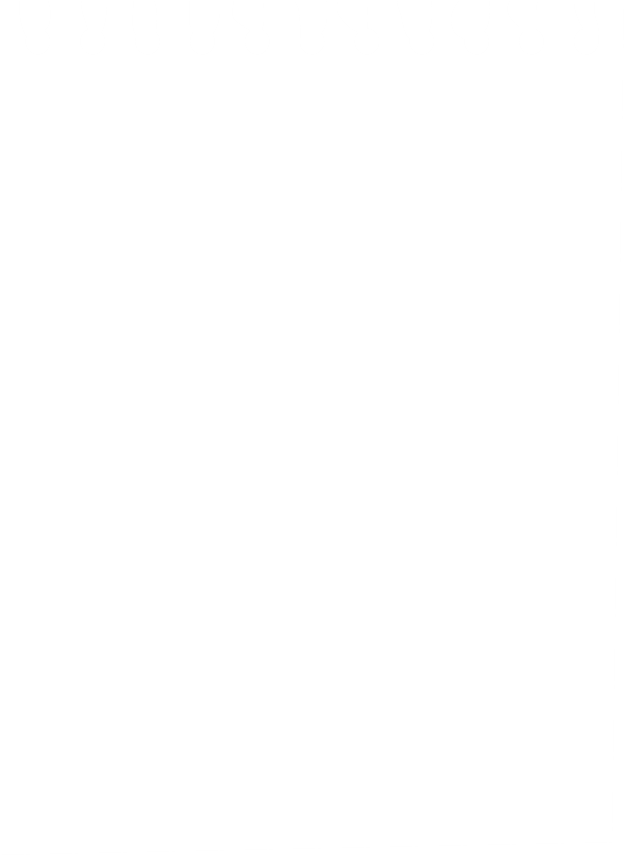 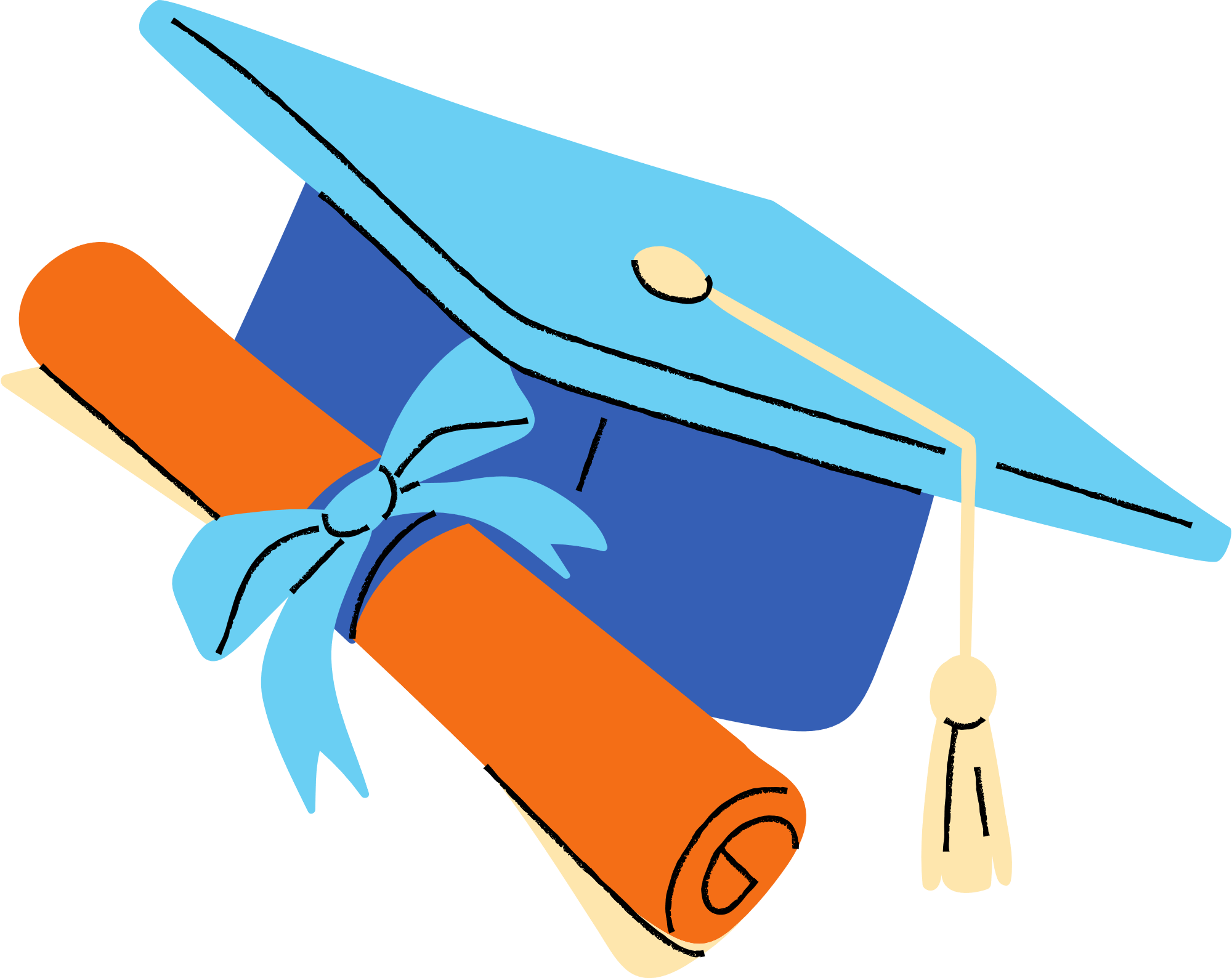 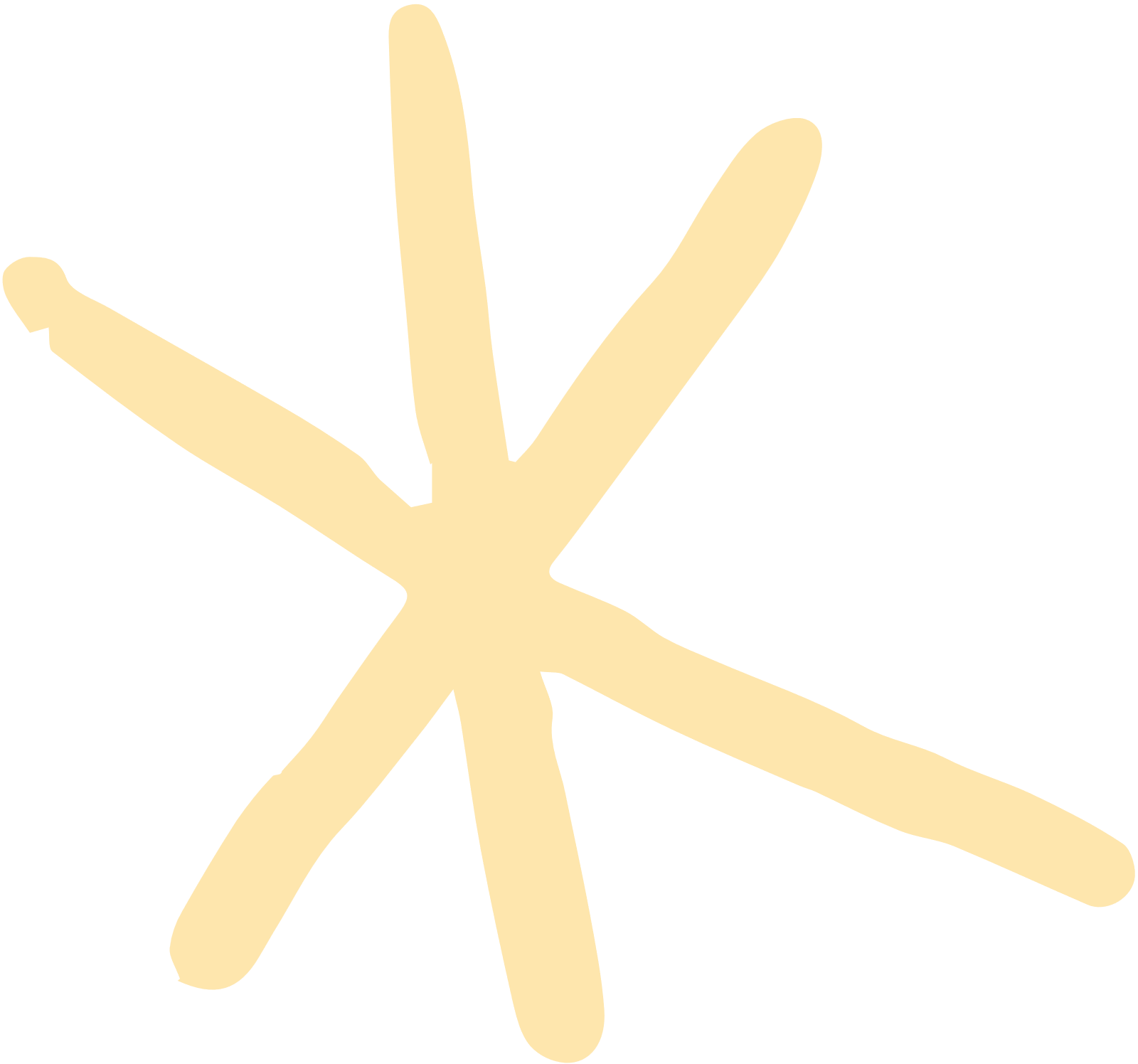 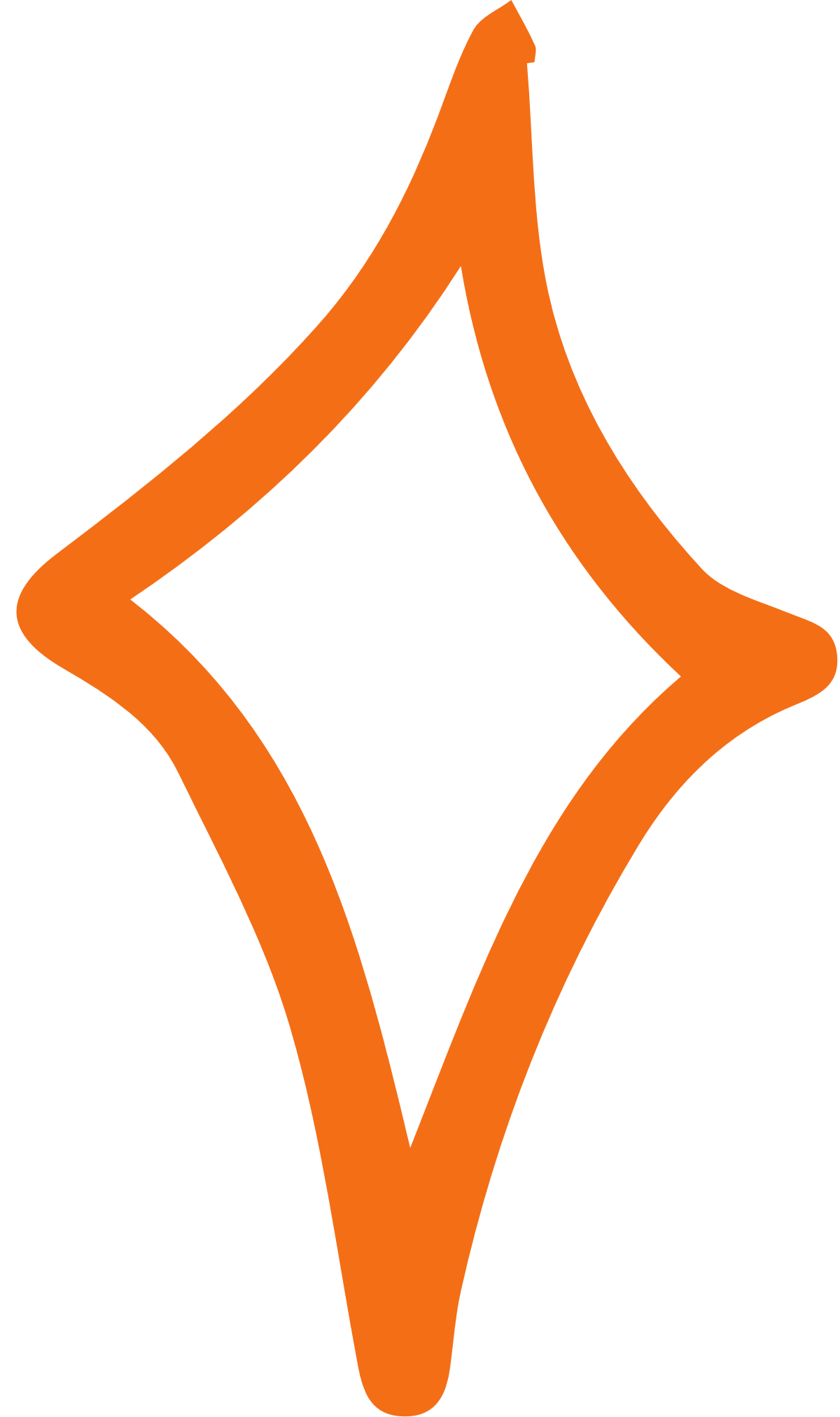 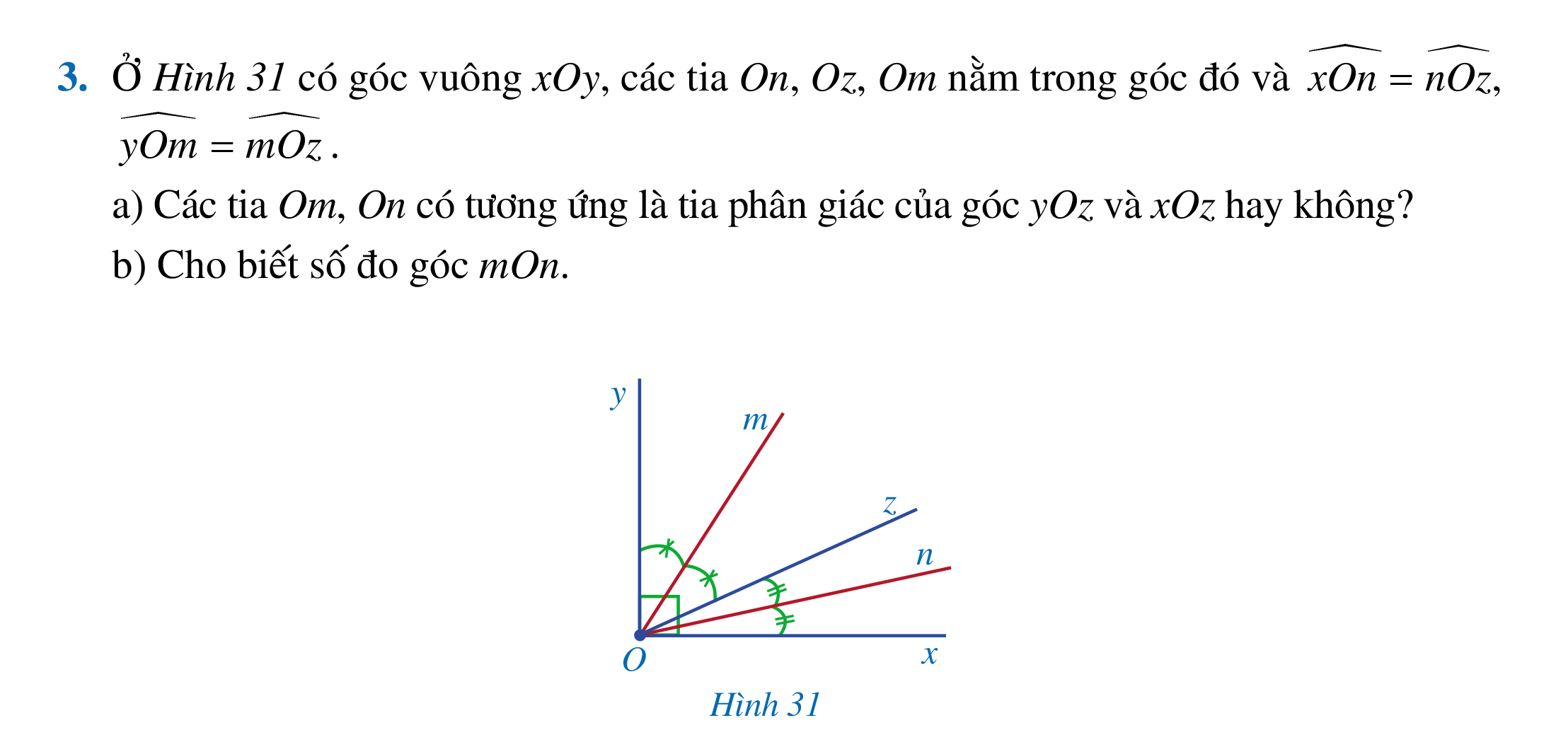 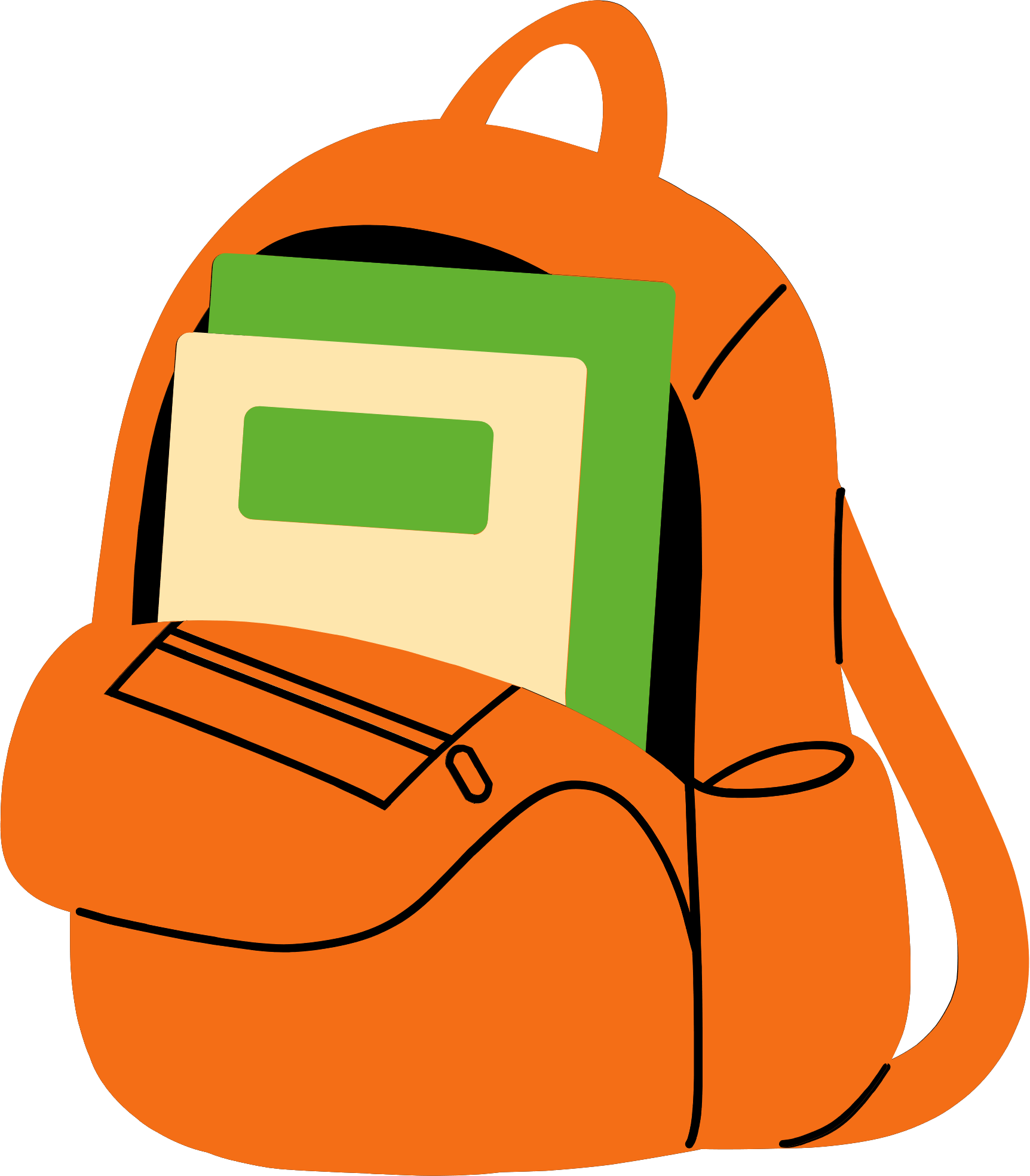 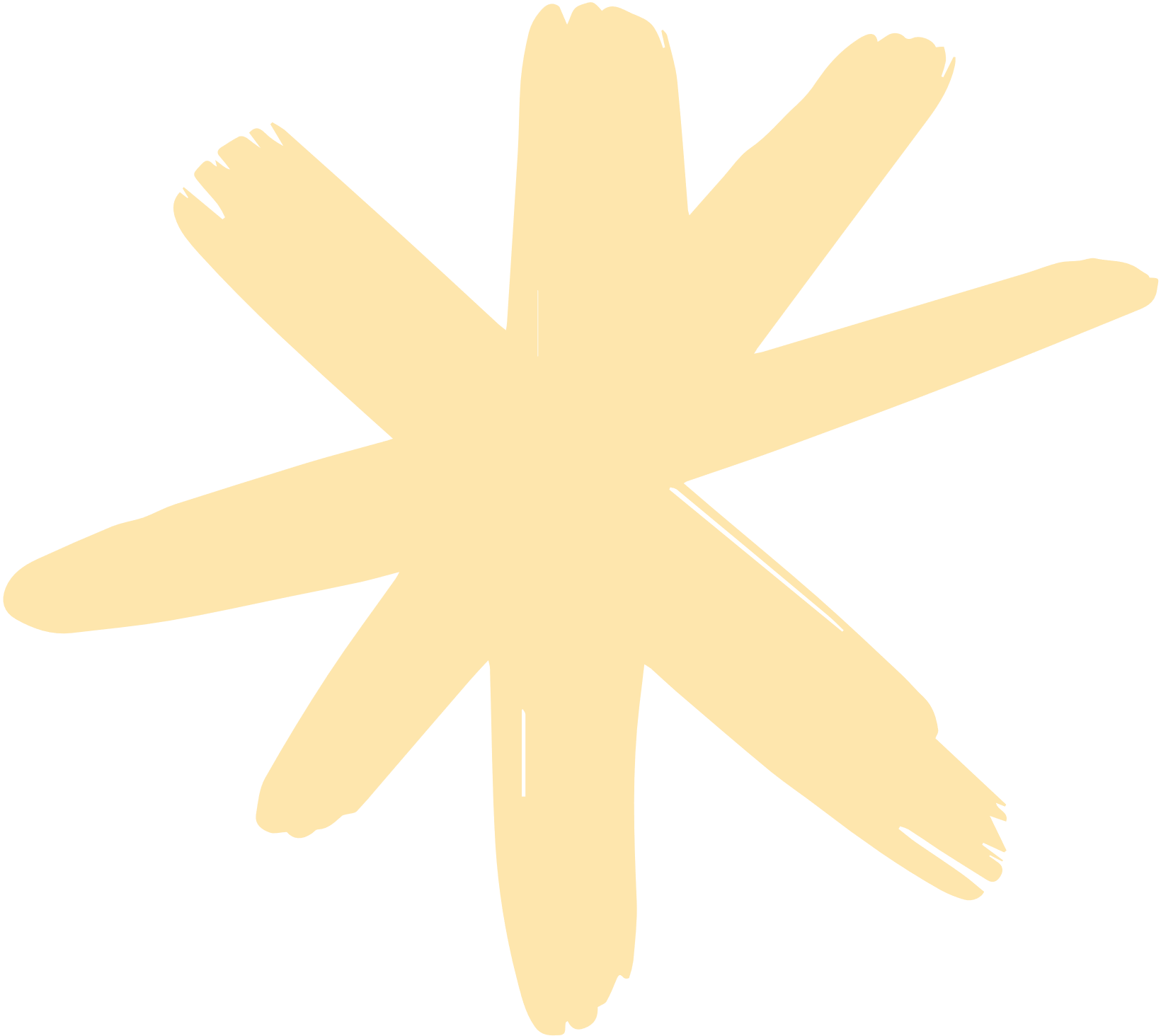 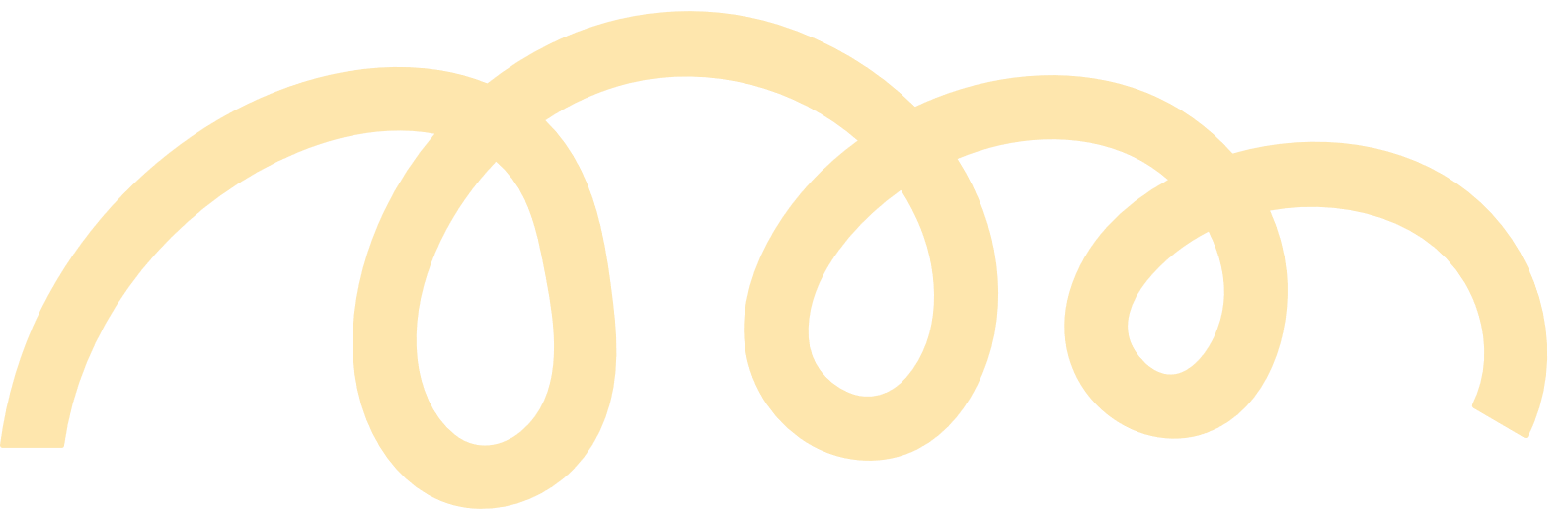 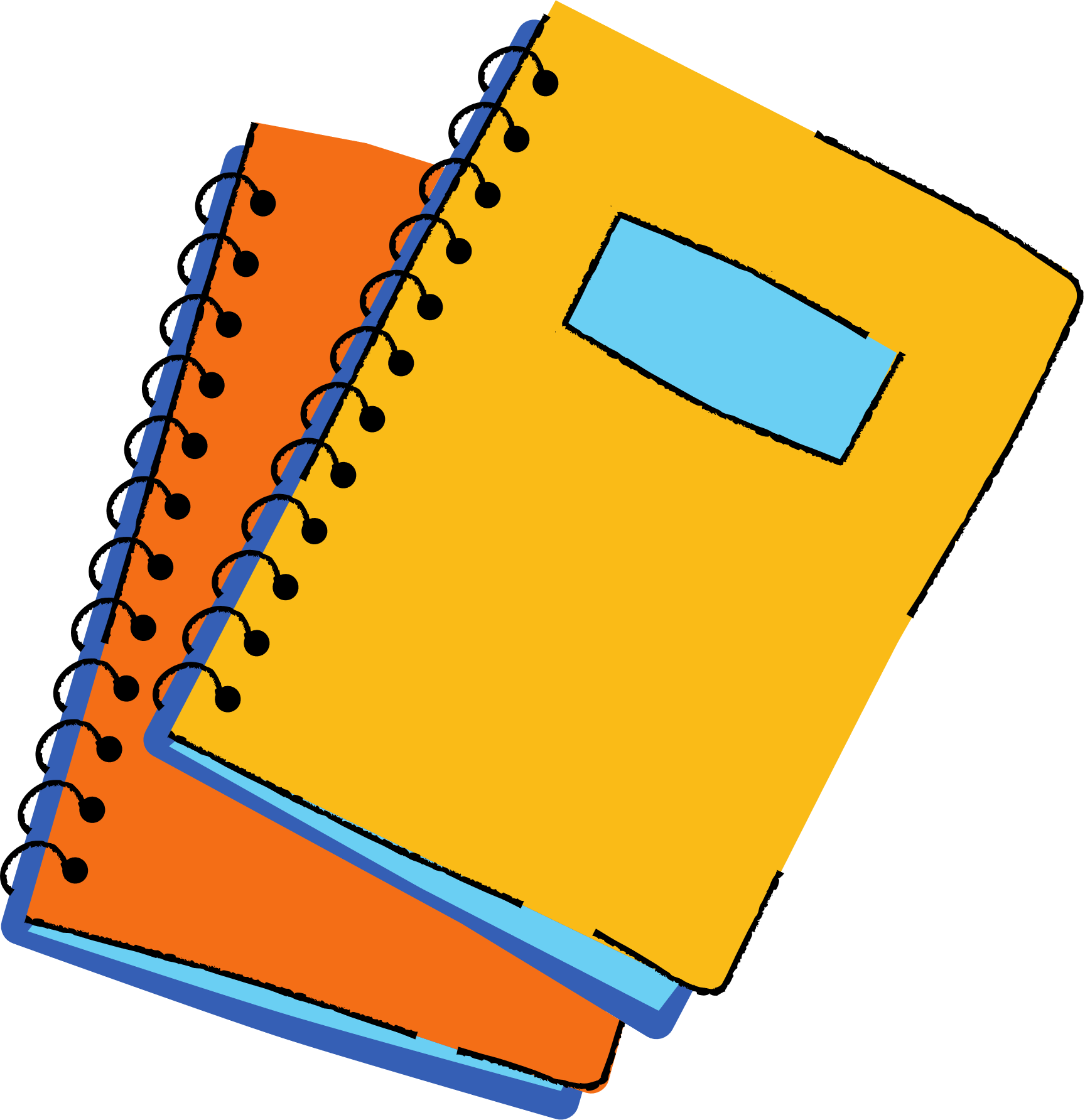 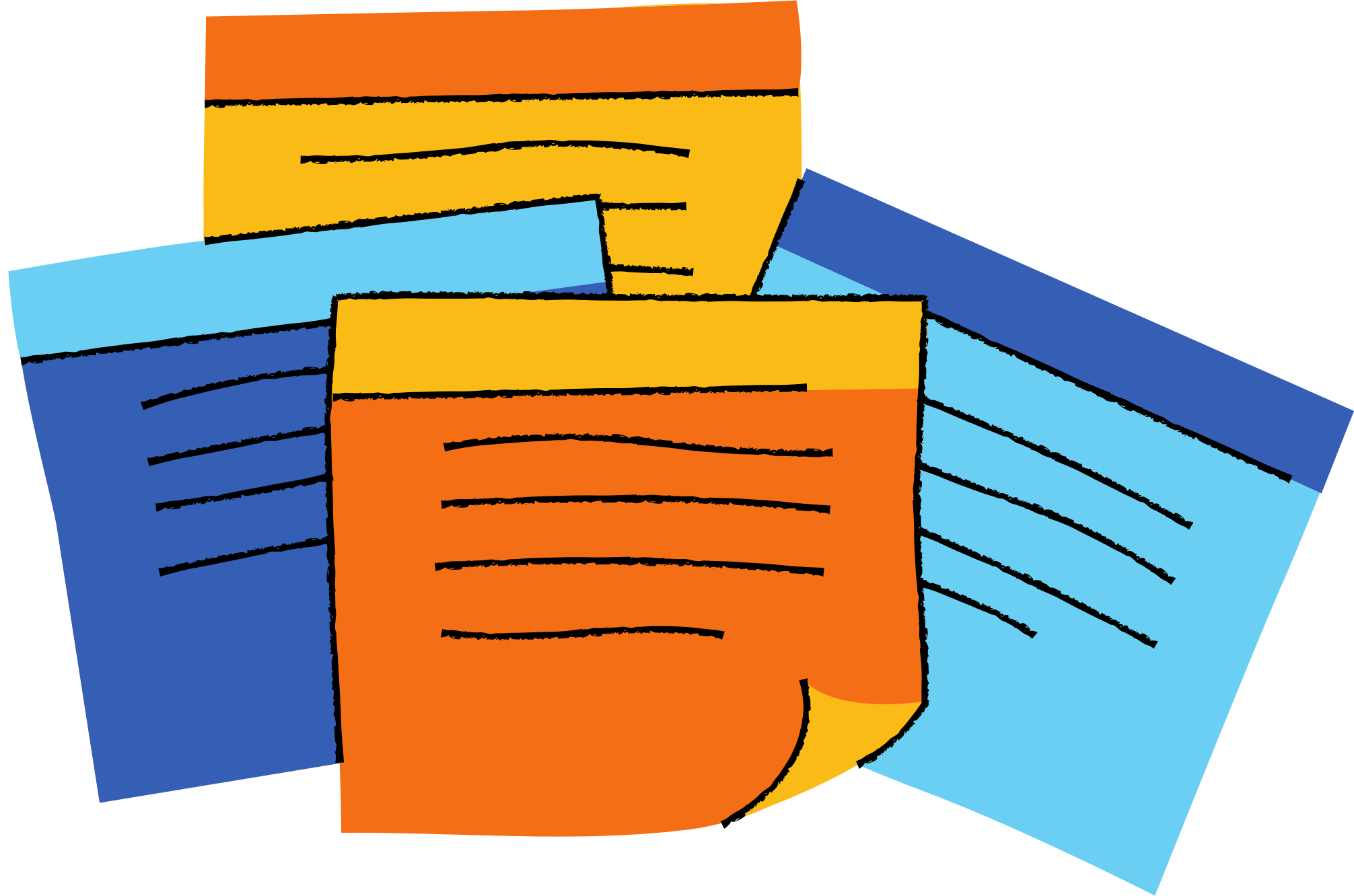 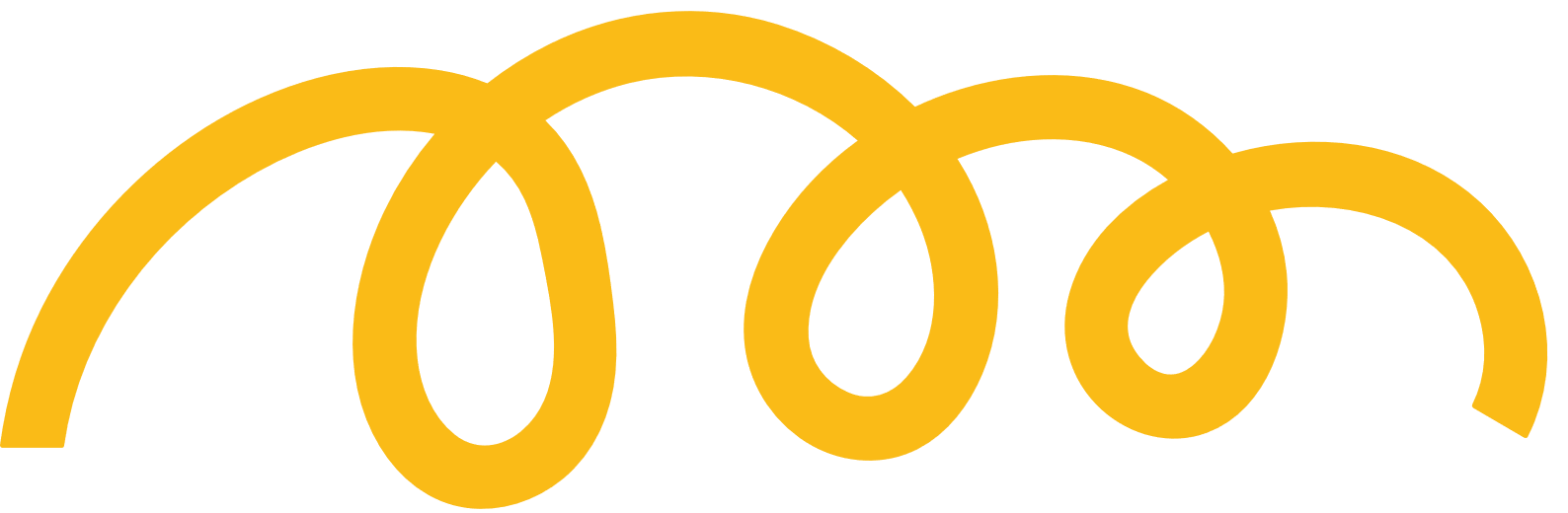 Giải
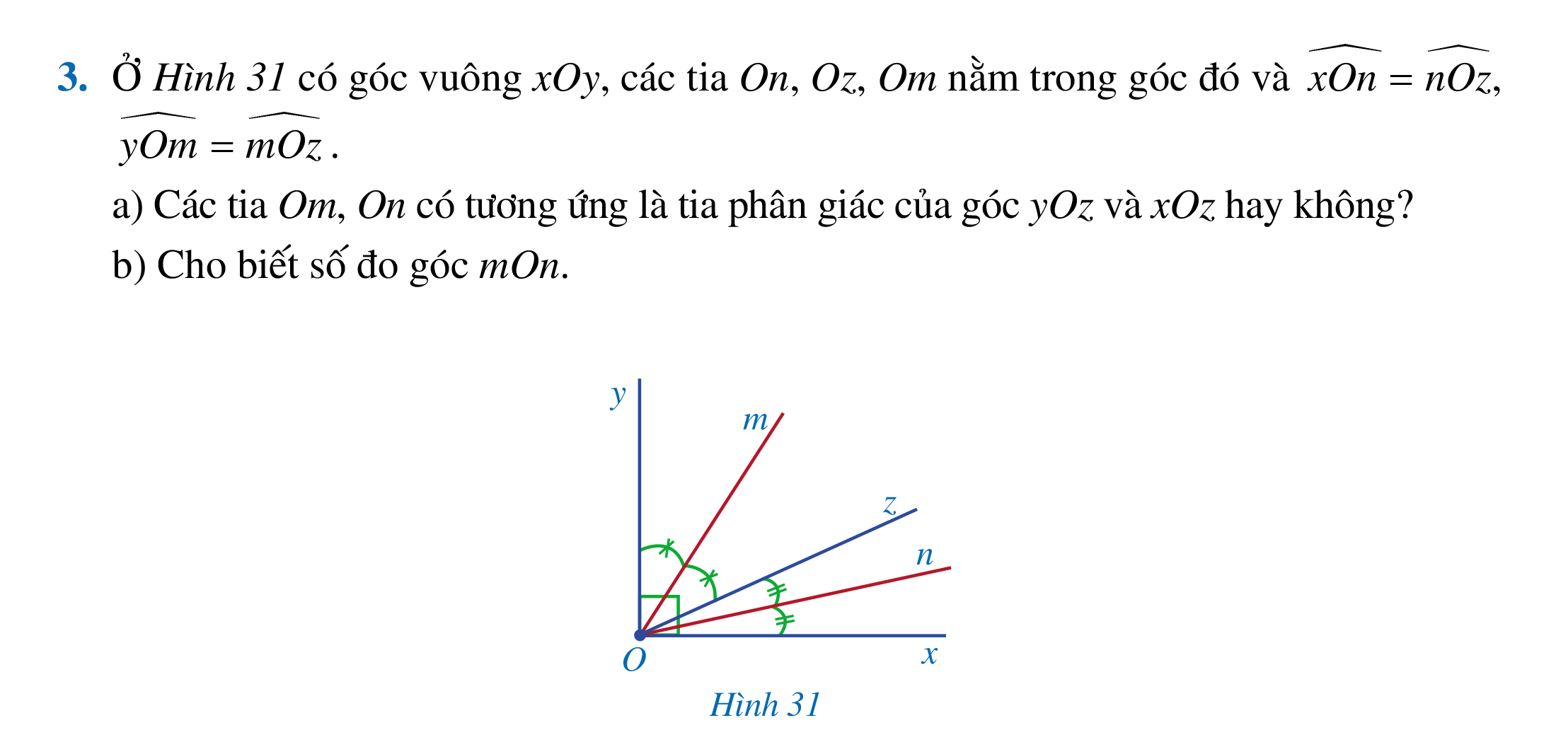 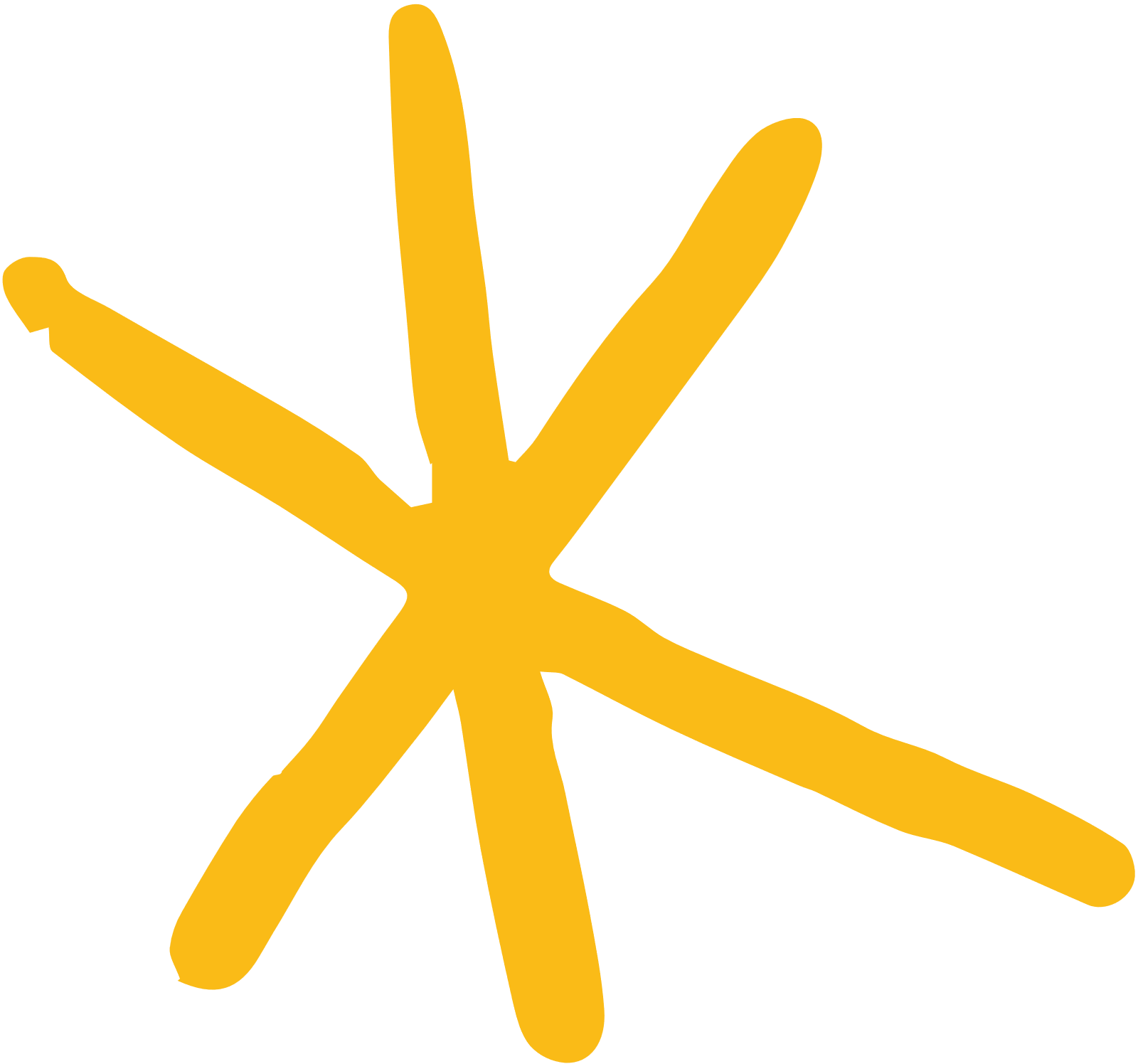 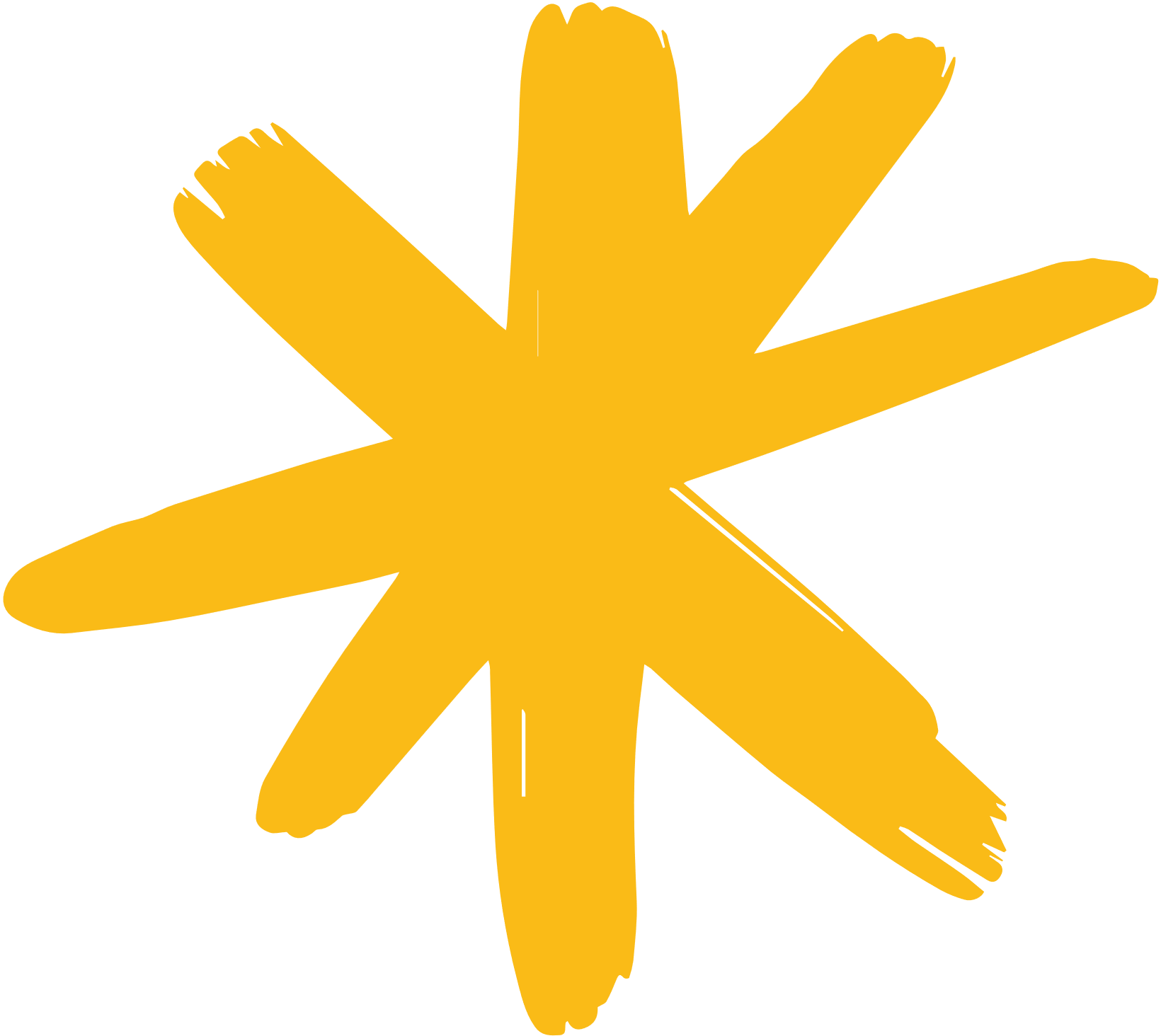 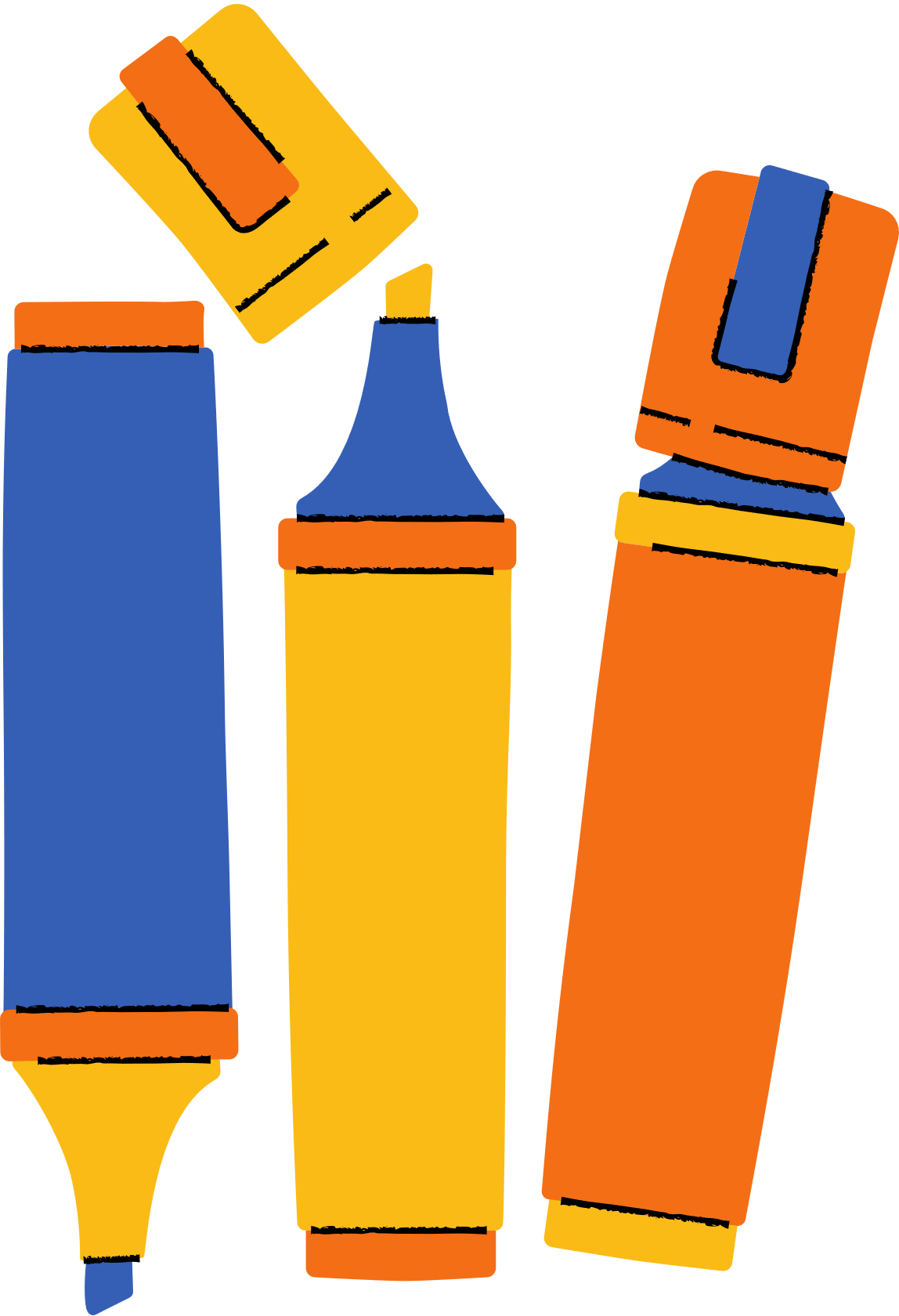 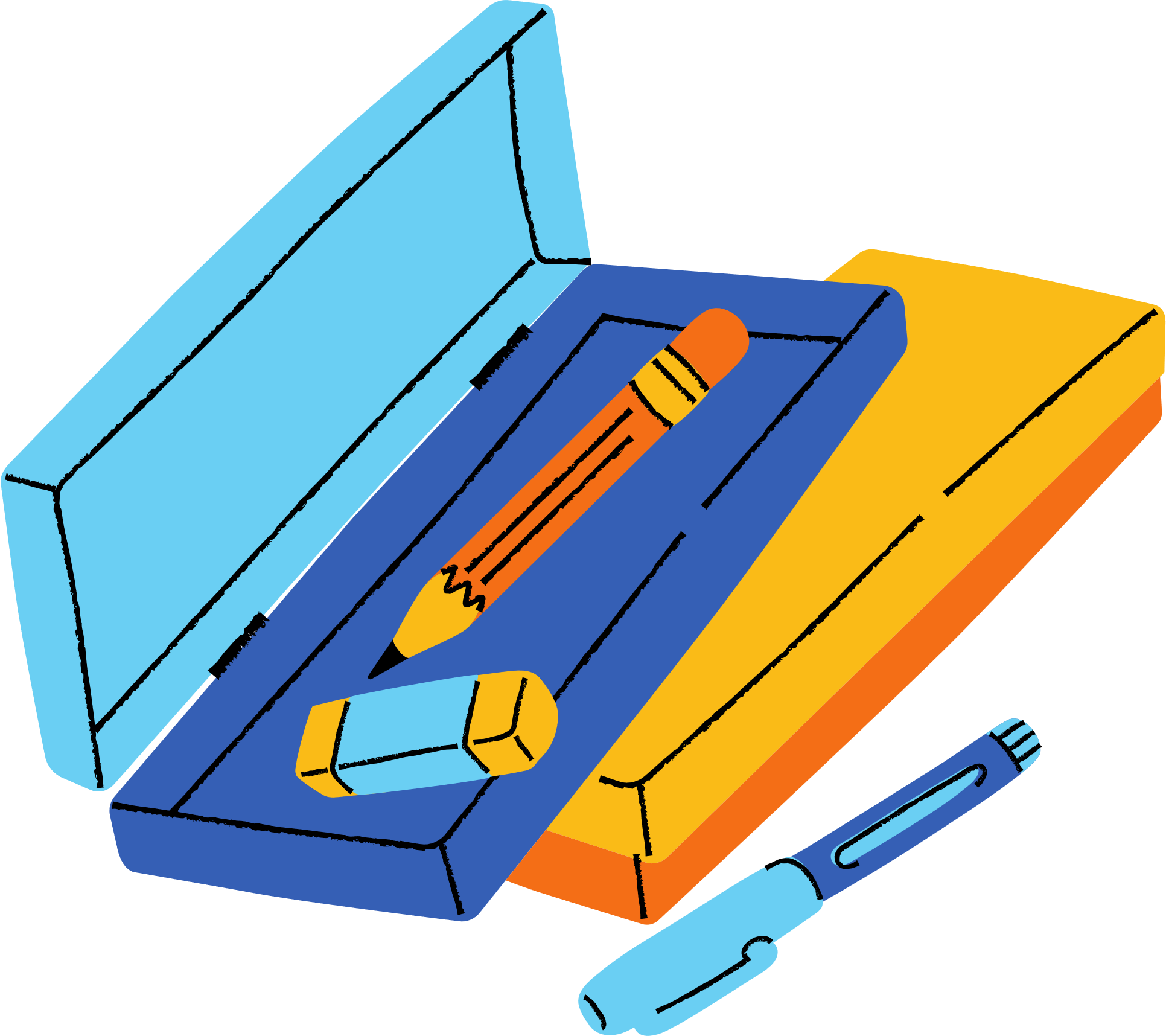 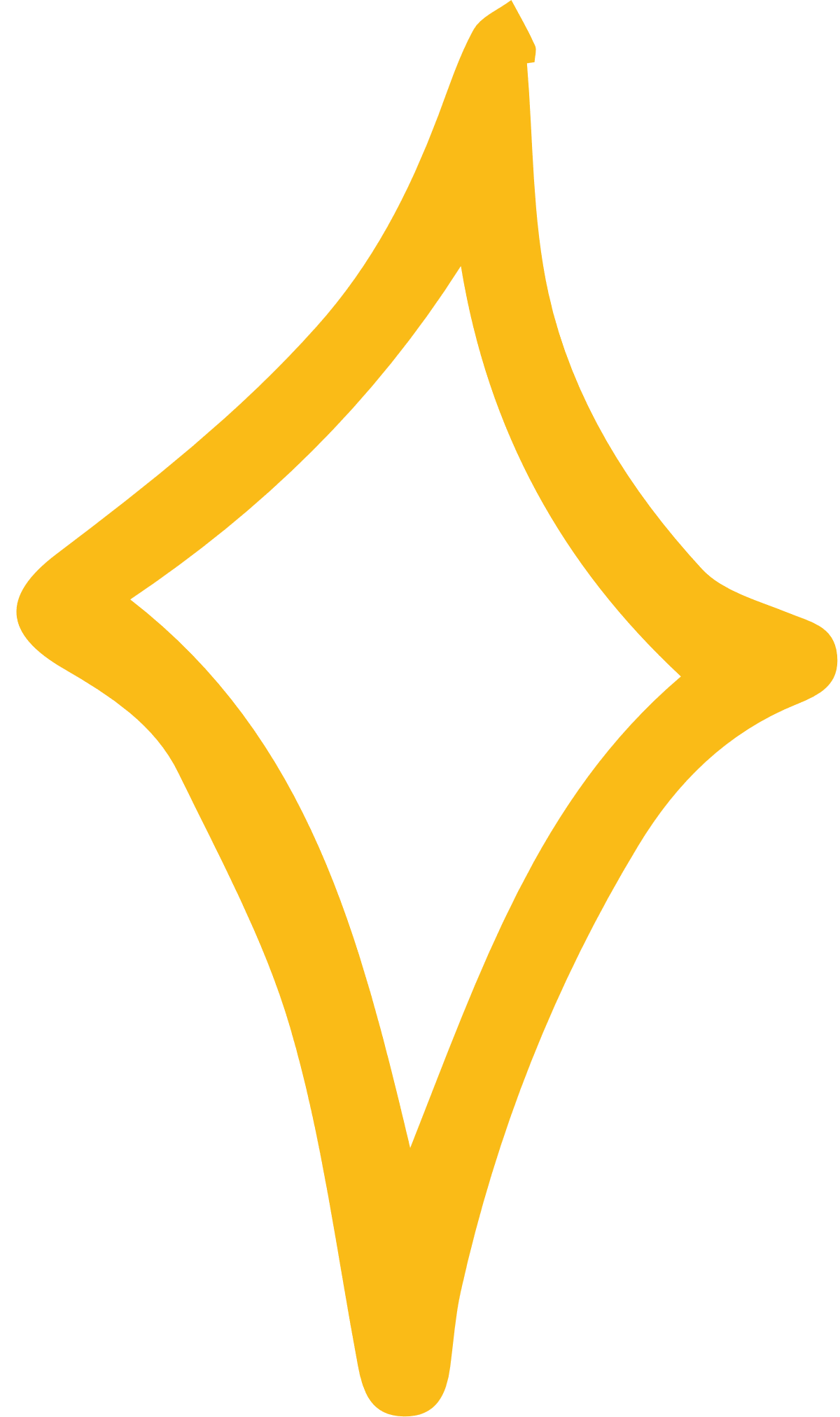 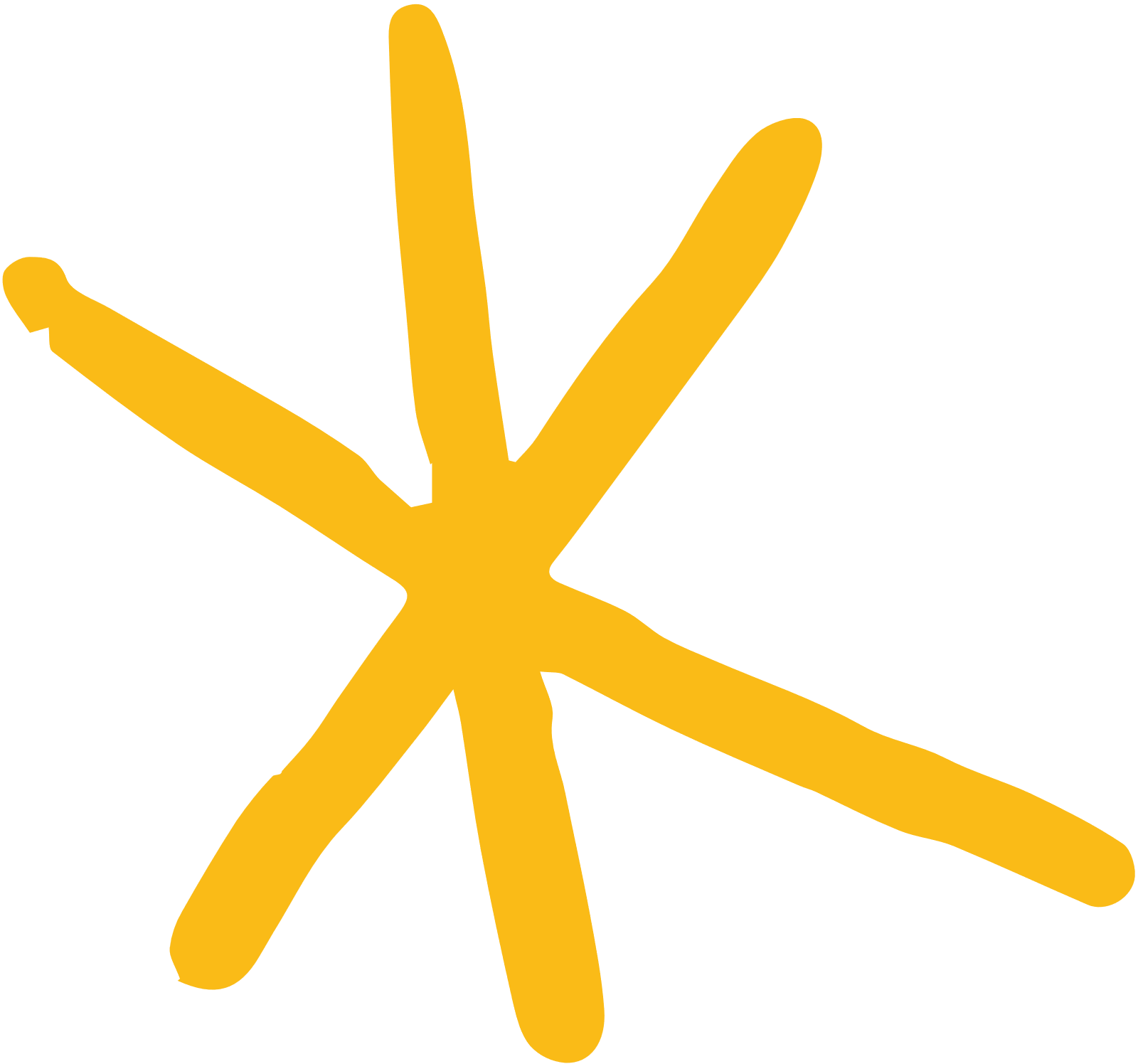 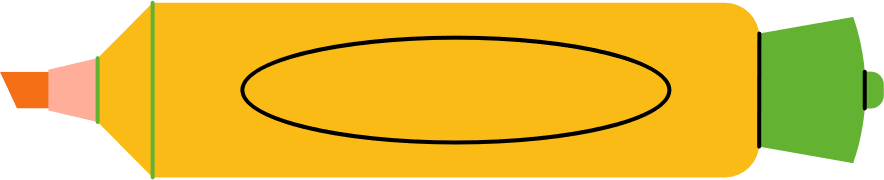 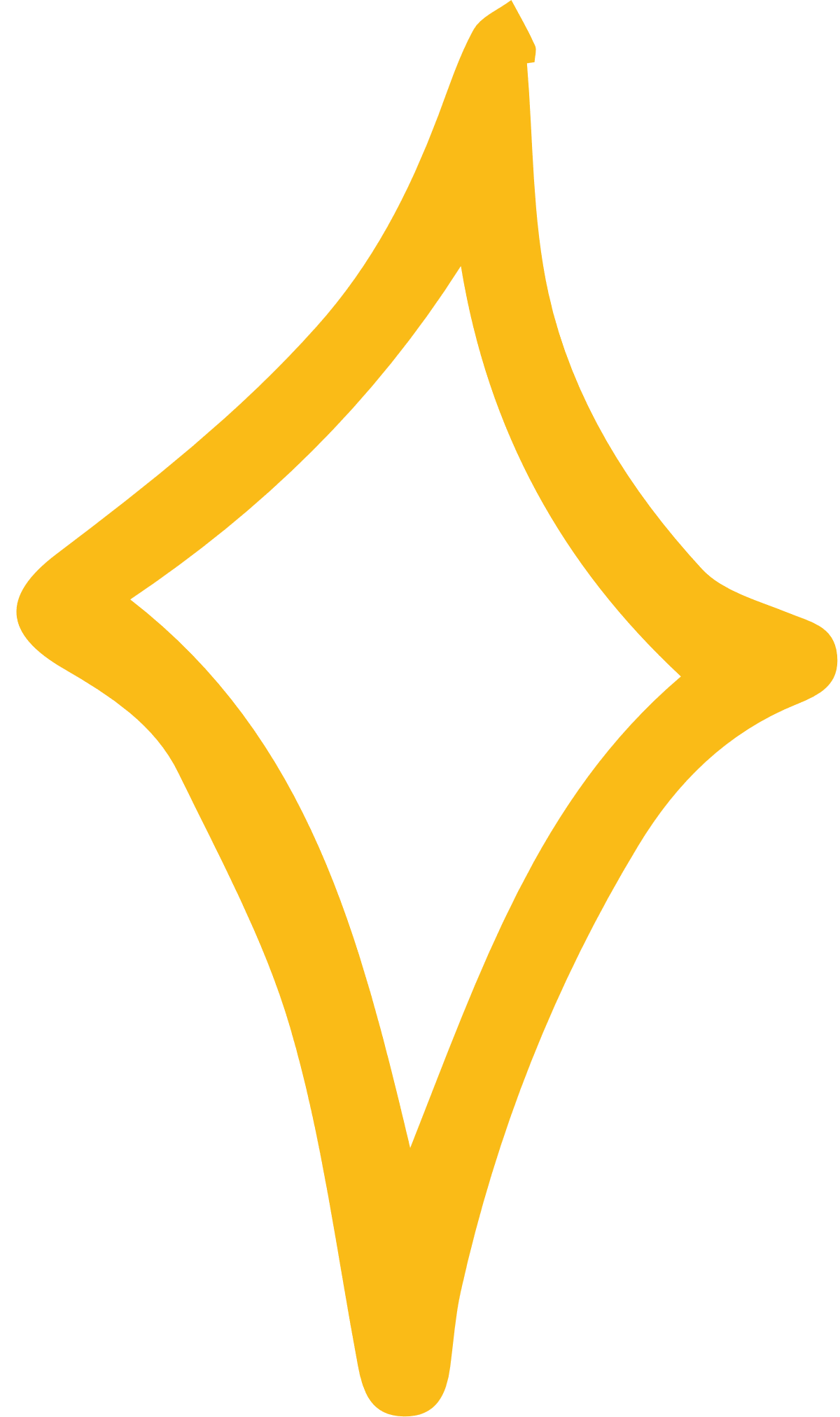 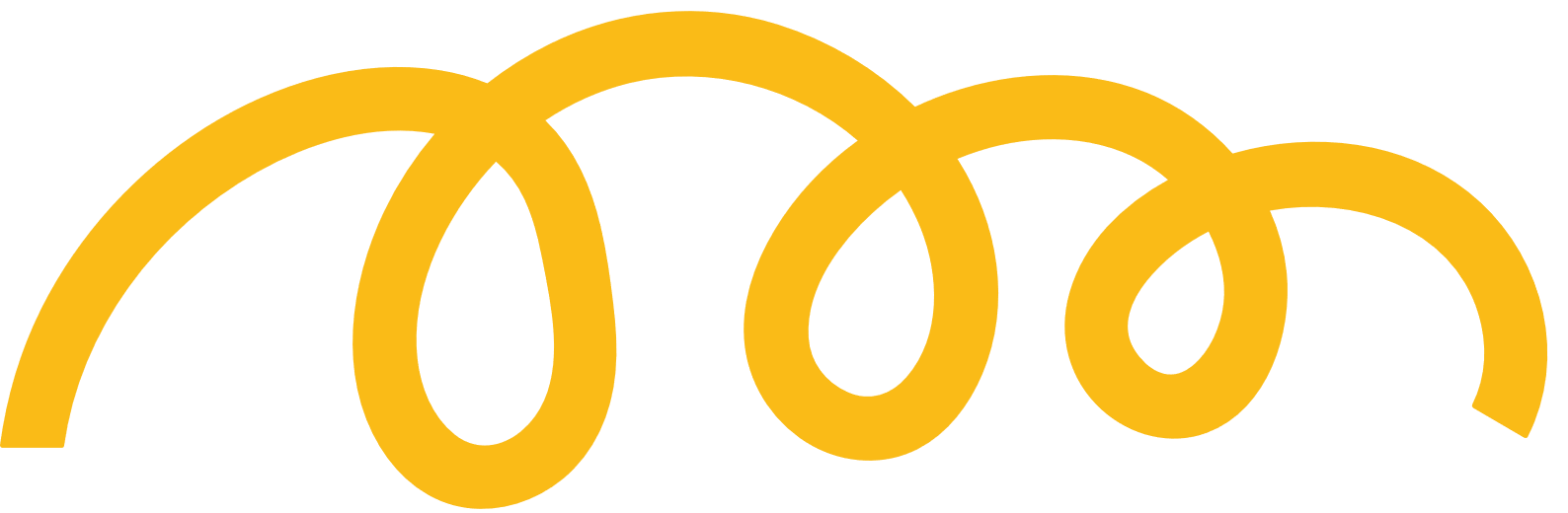 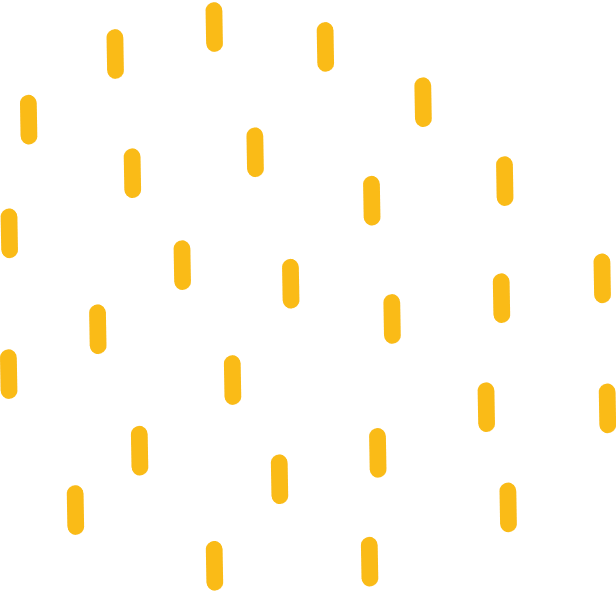 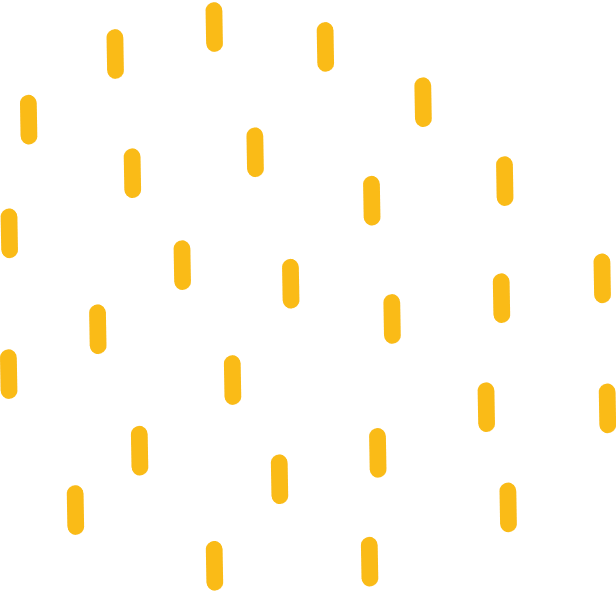 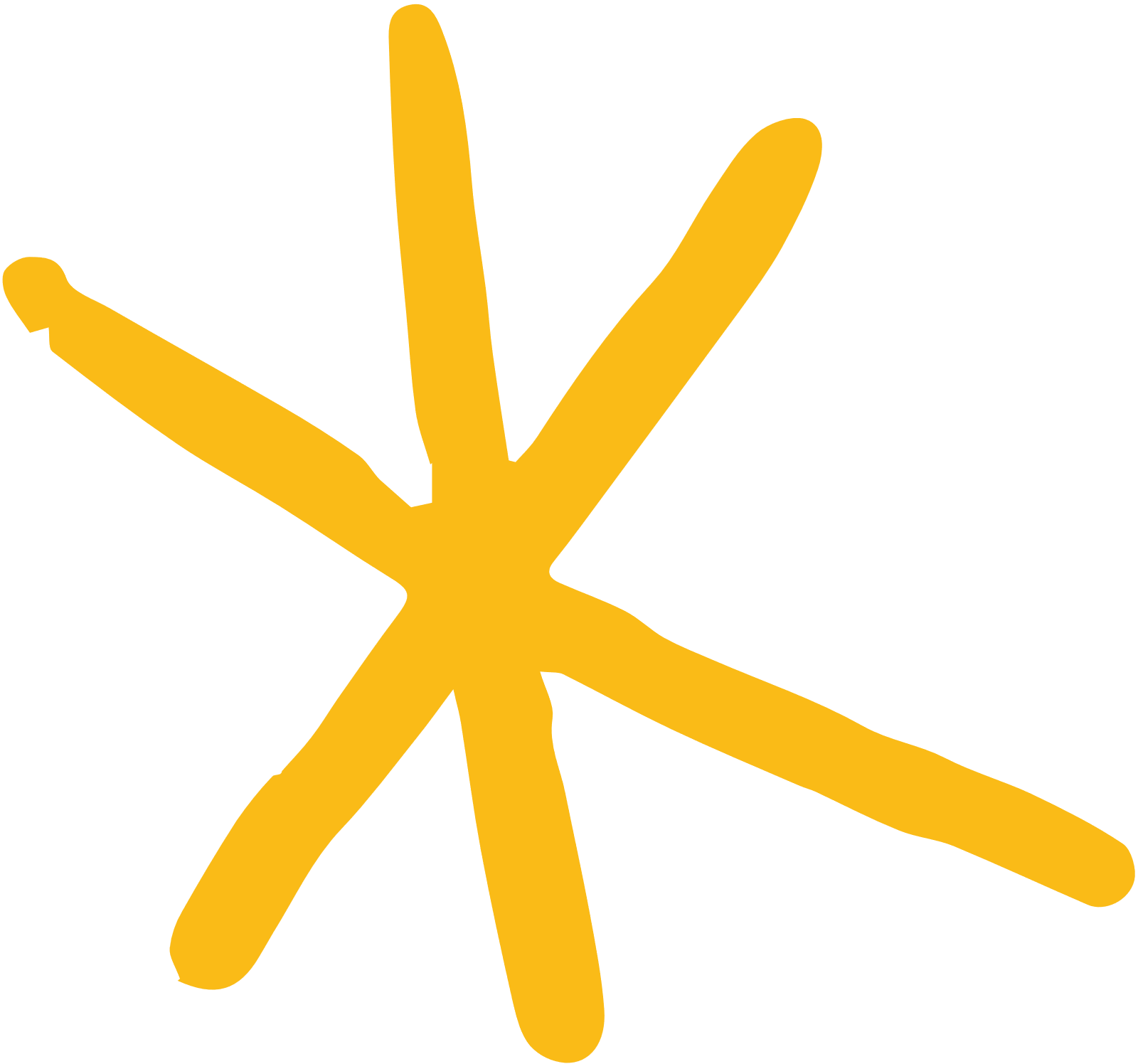 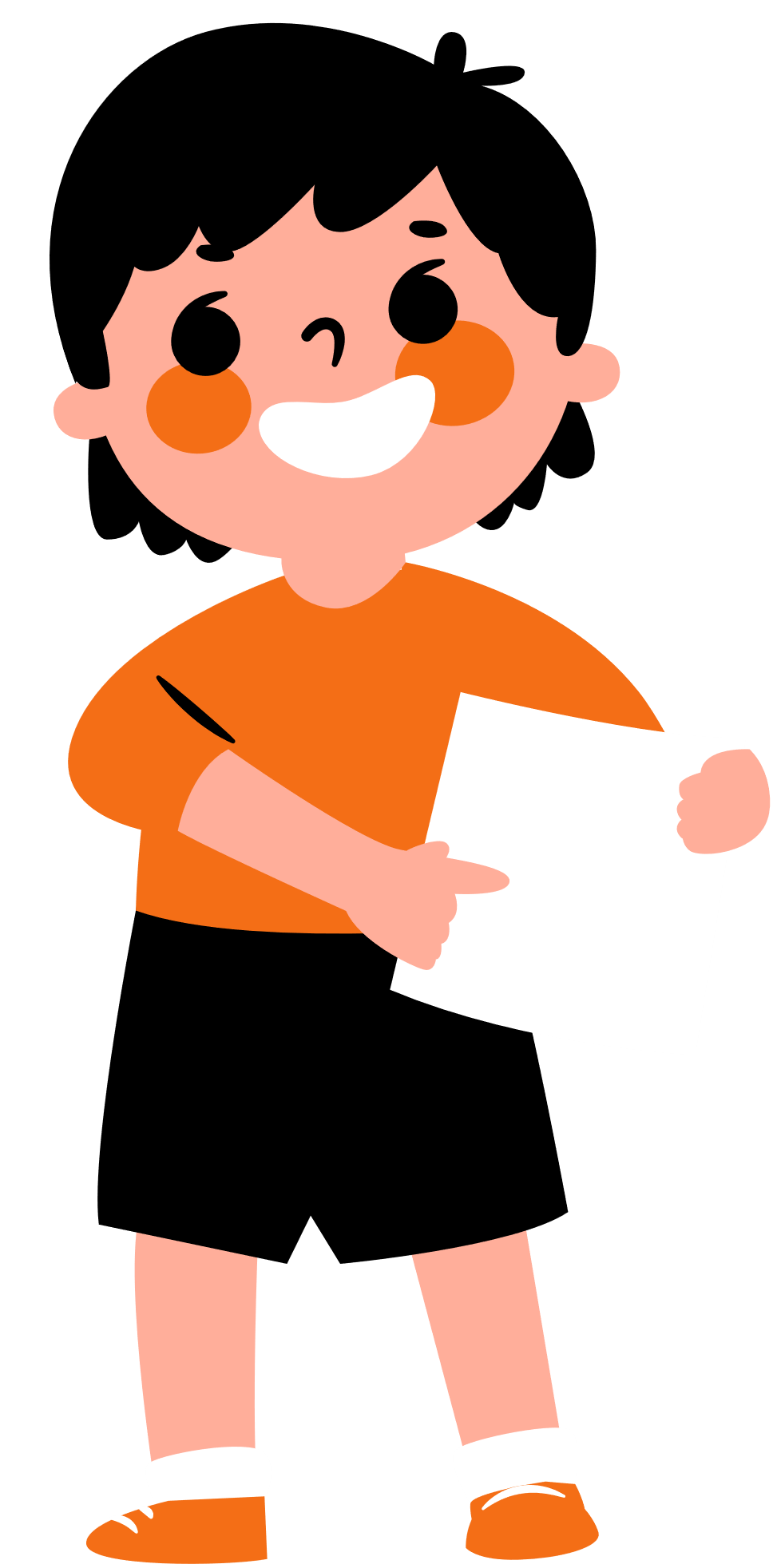 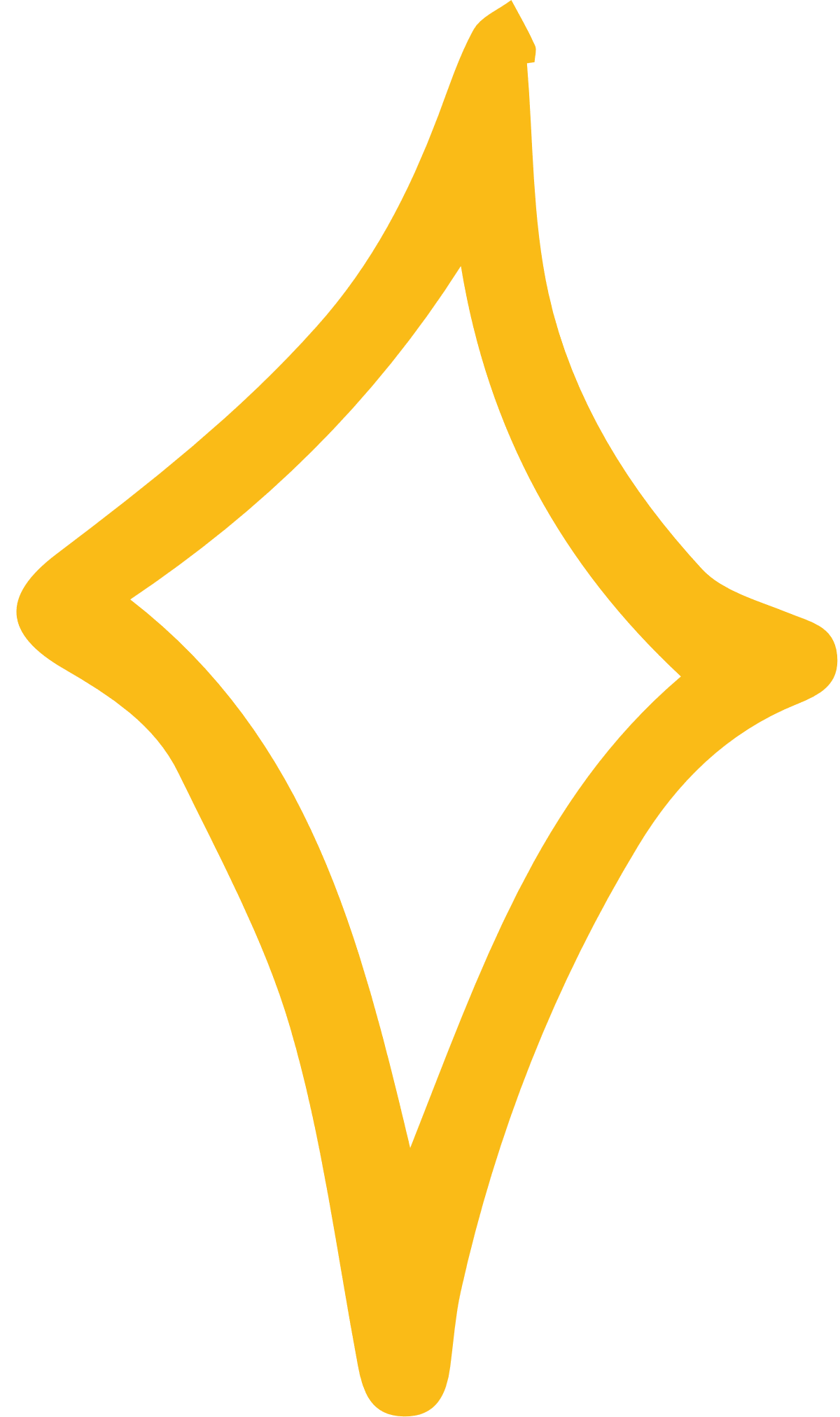 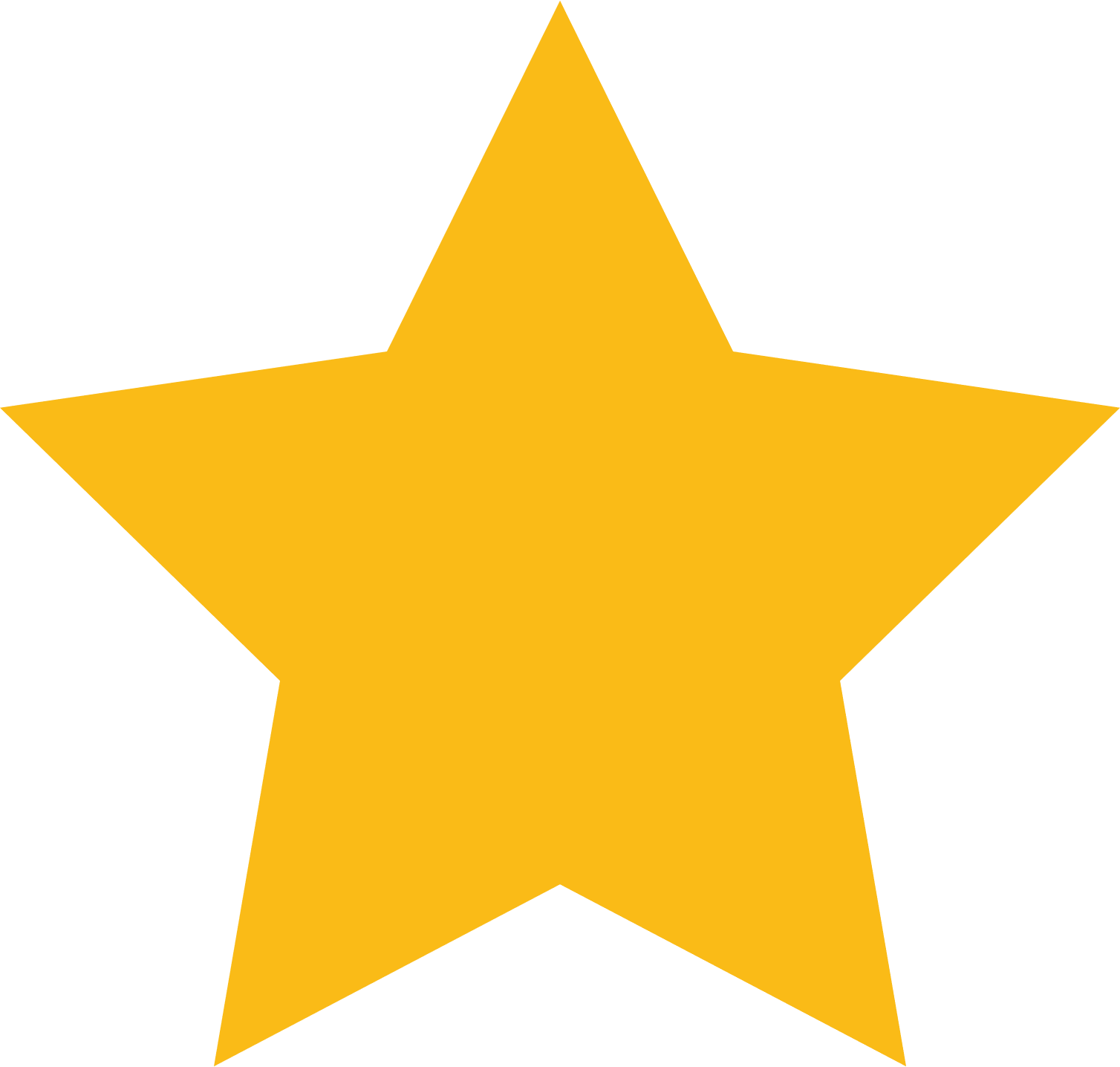 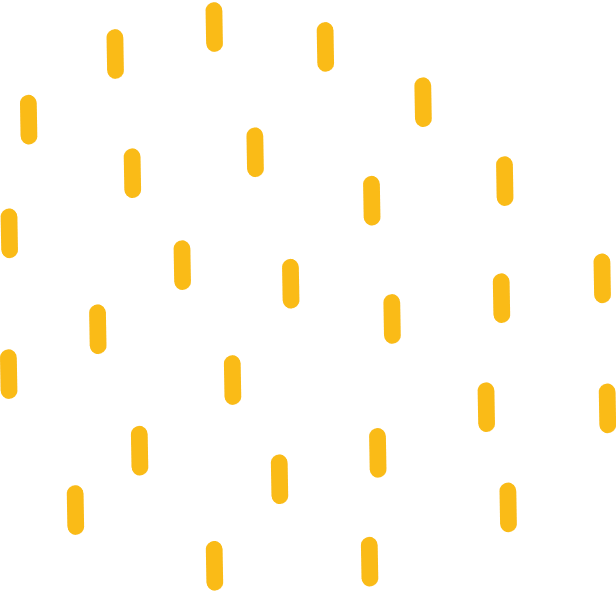 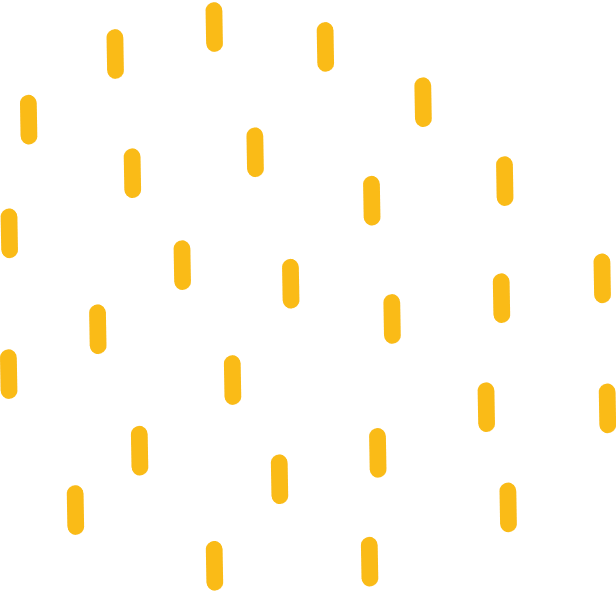 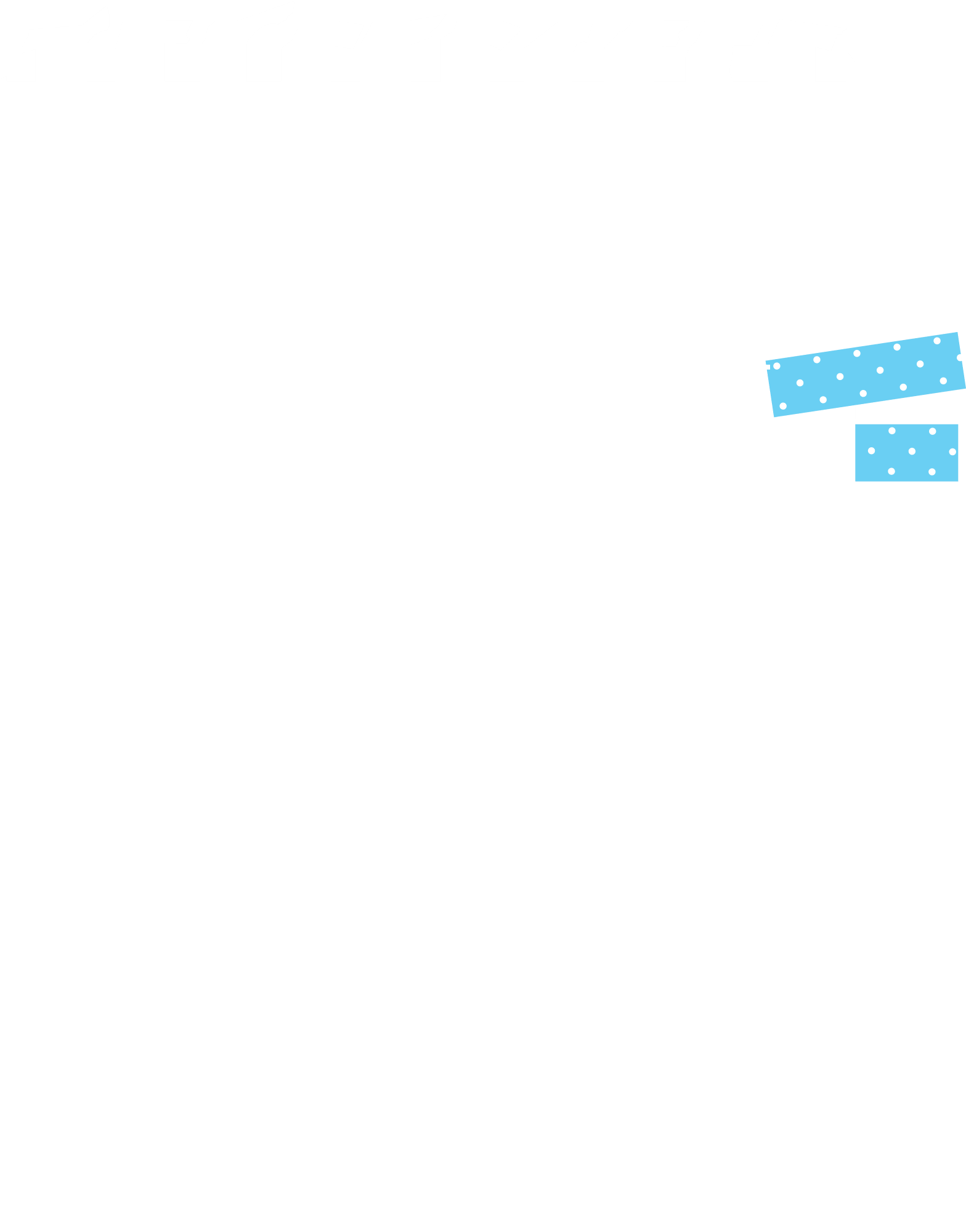 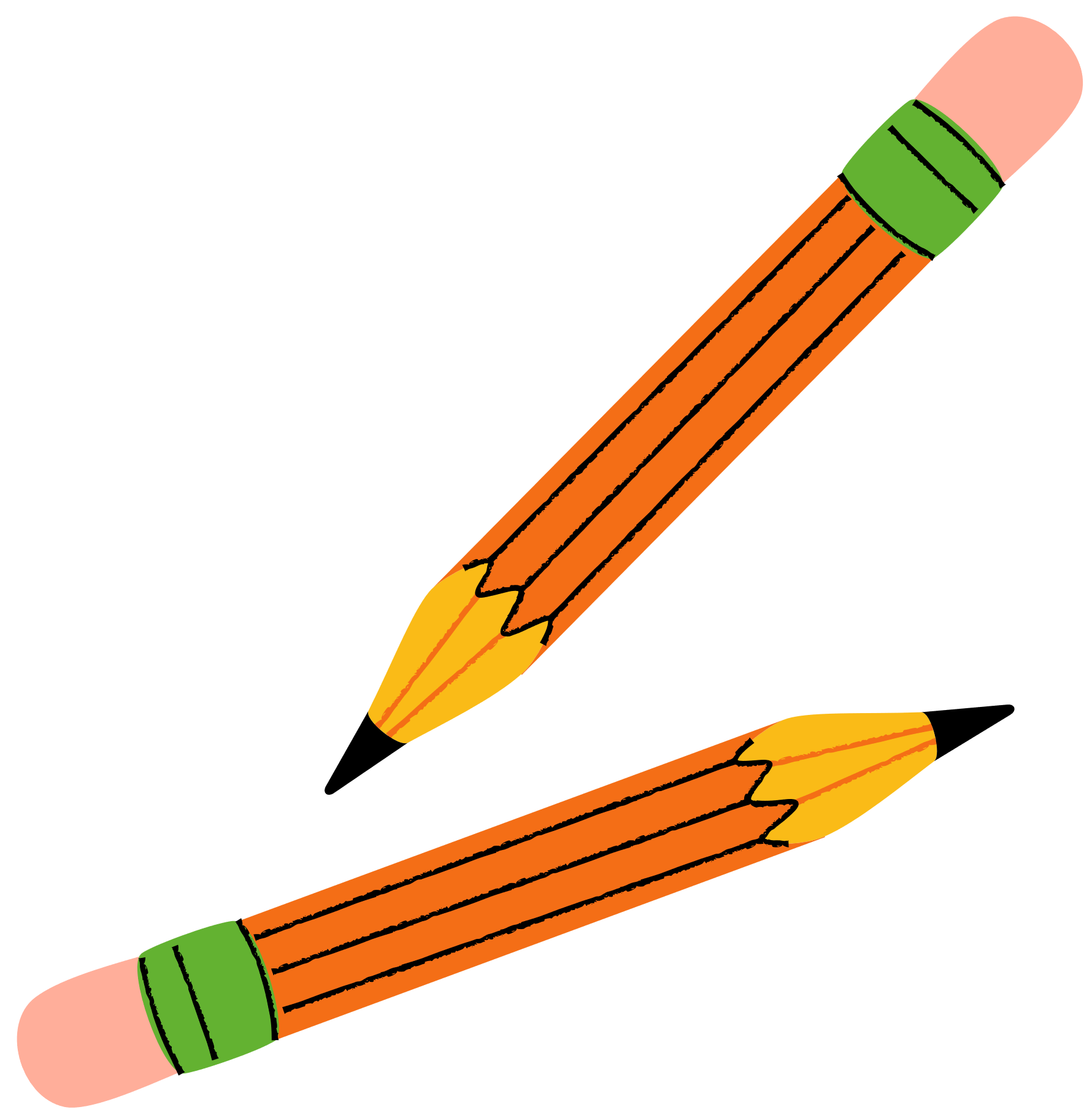 HƯỚNG DẪN VỀ NHÀ
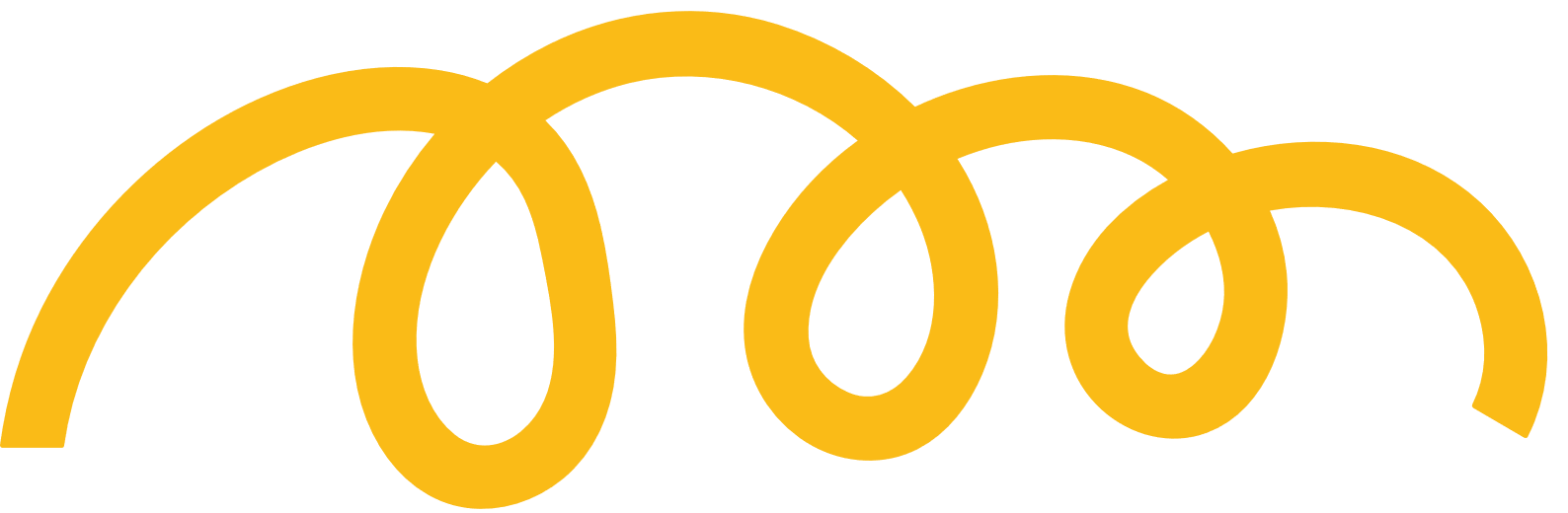 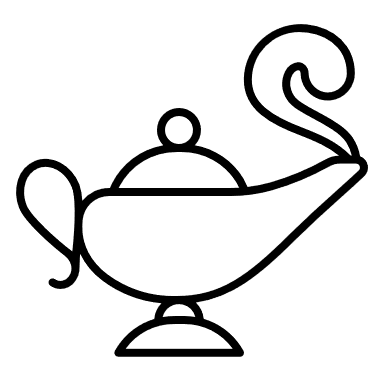 Ôn lại tính chất về tia phân giác của một góc
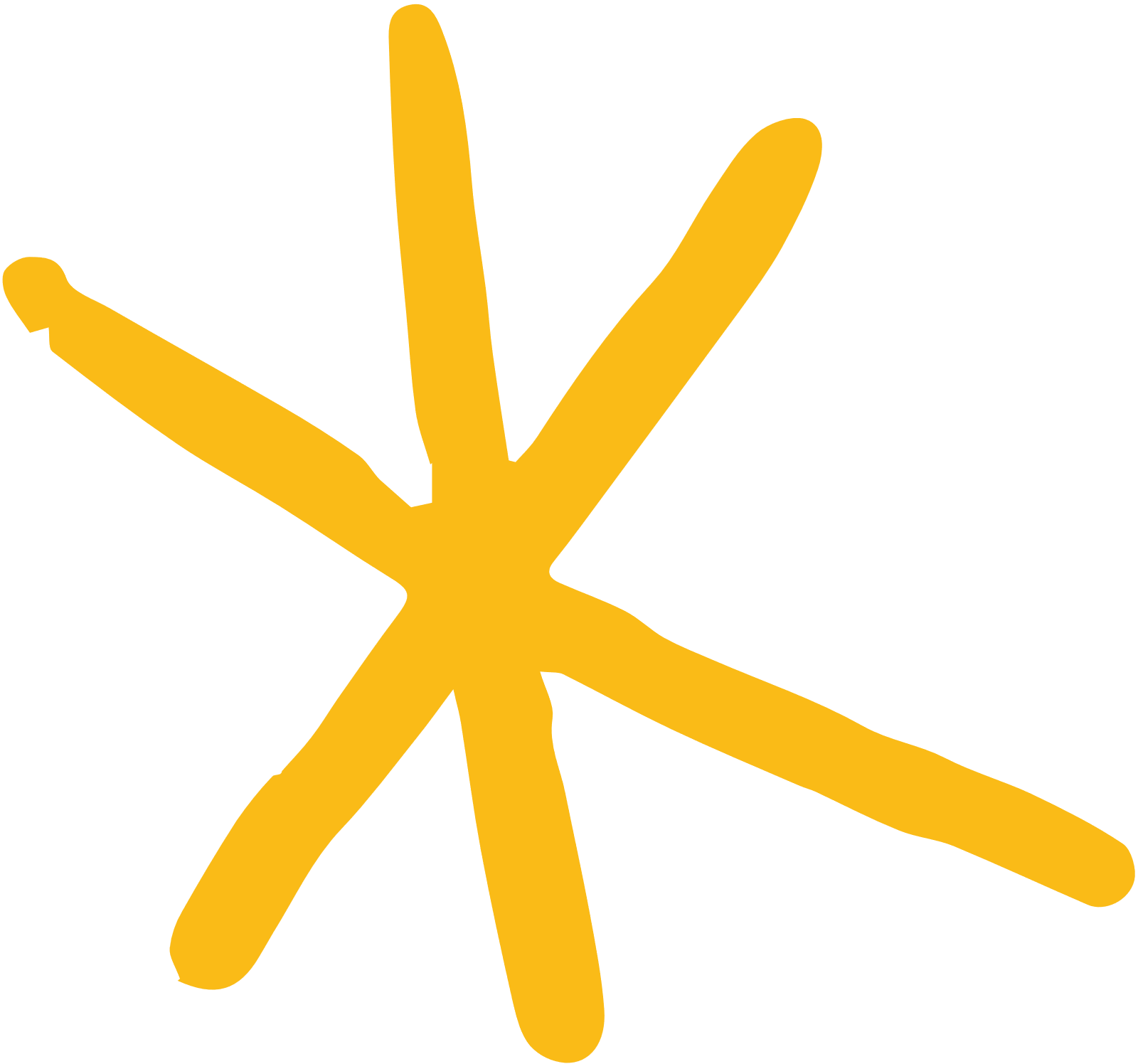 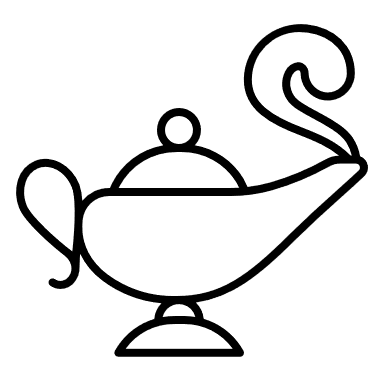 - Đọc VD1, VD2 (SBT/106, 107)
- Làm BT 8, 9, 10, 11, 12, 13, 14, 15 (SBT/103, 104).
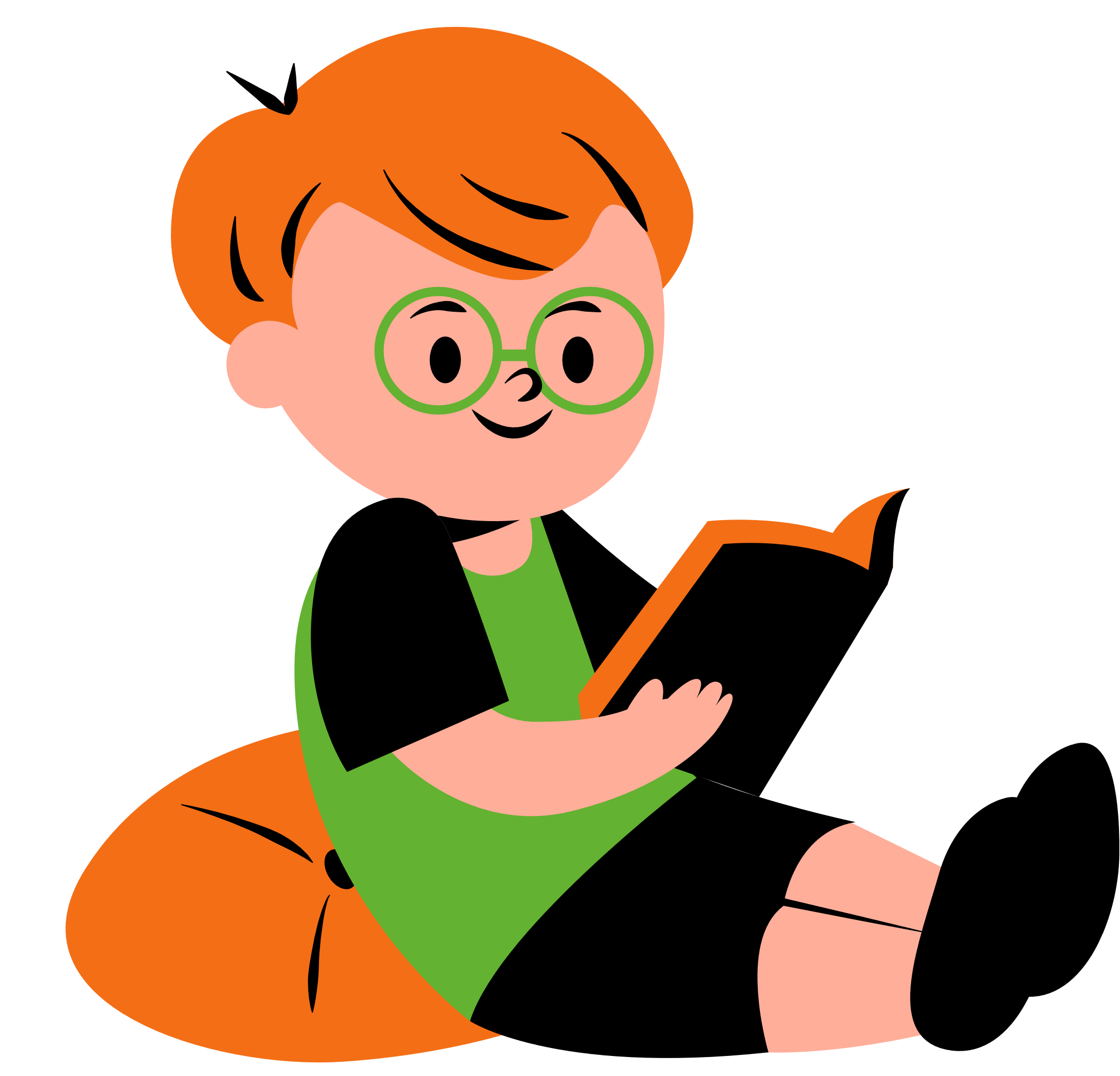 Chuẩn bị bài mới “Bài 5. Tỉ lệ thức”
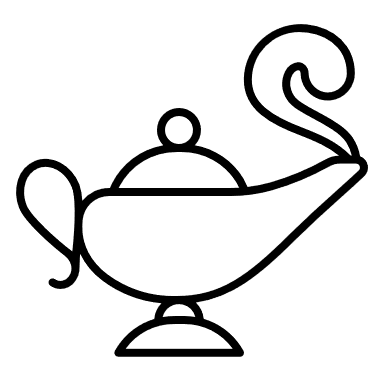 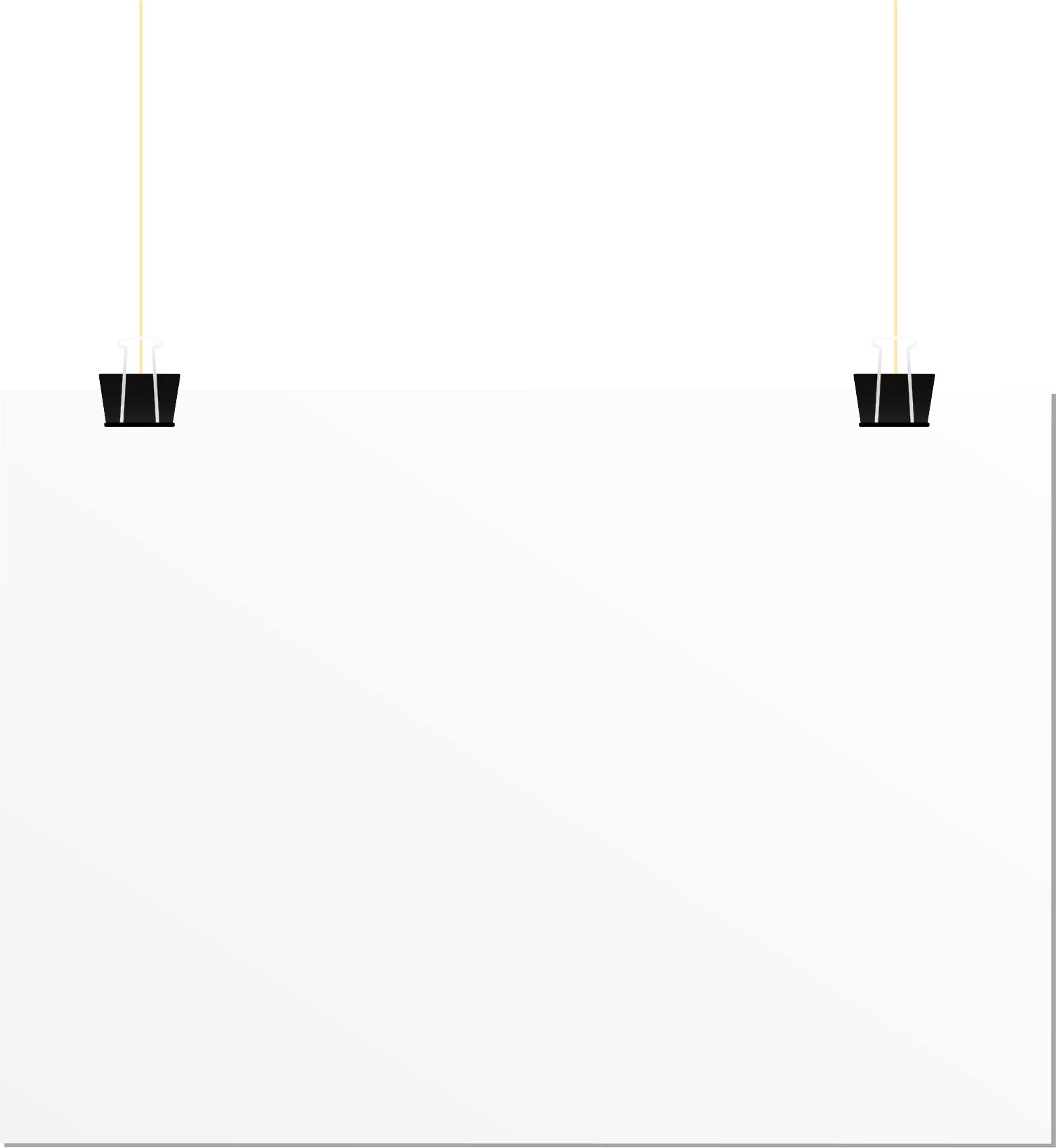 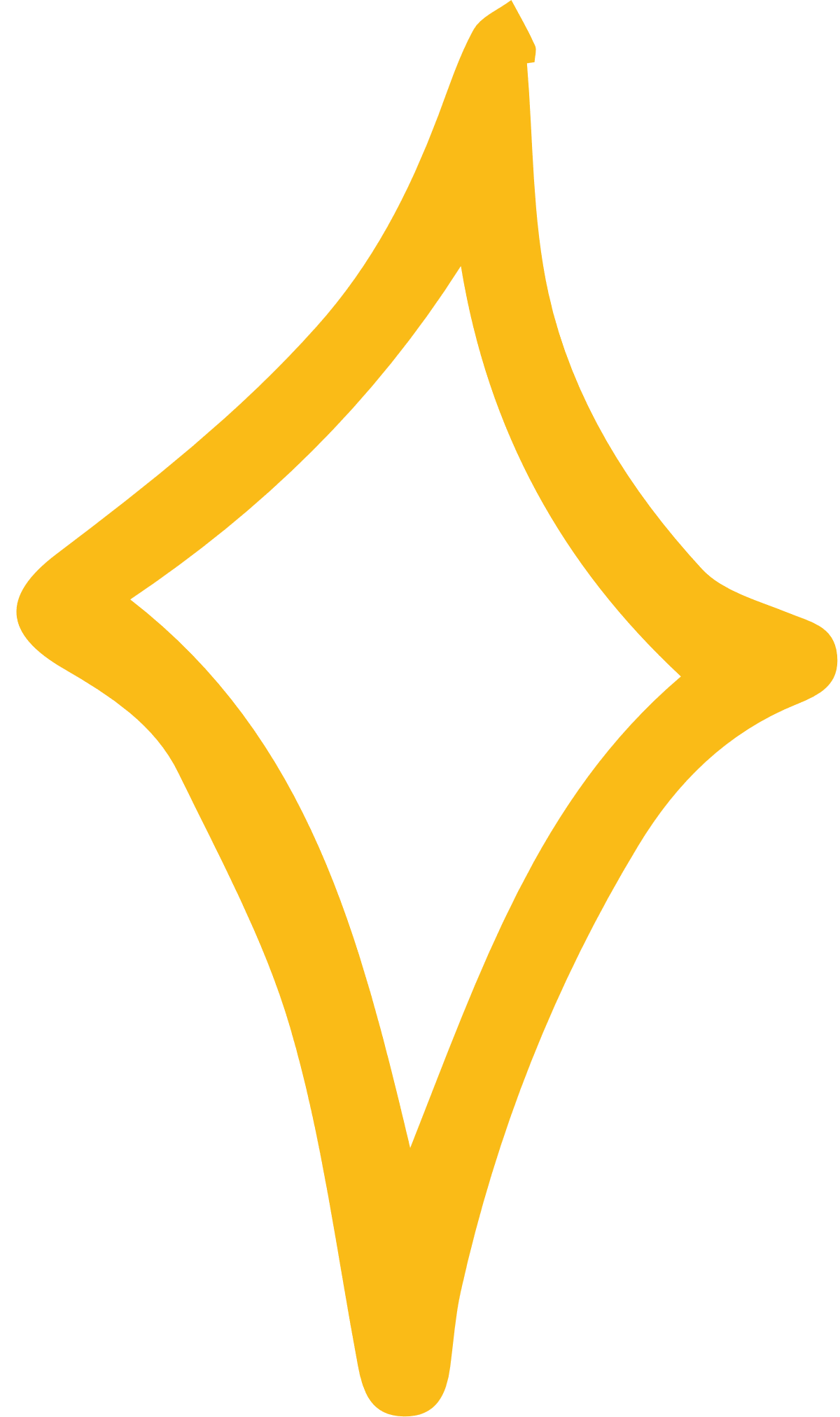 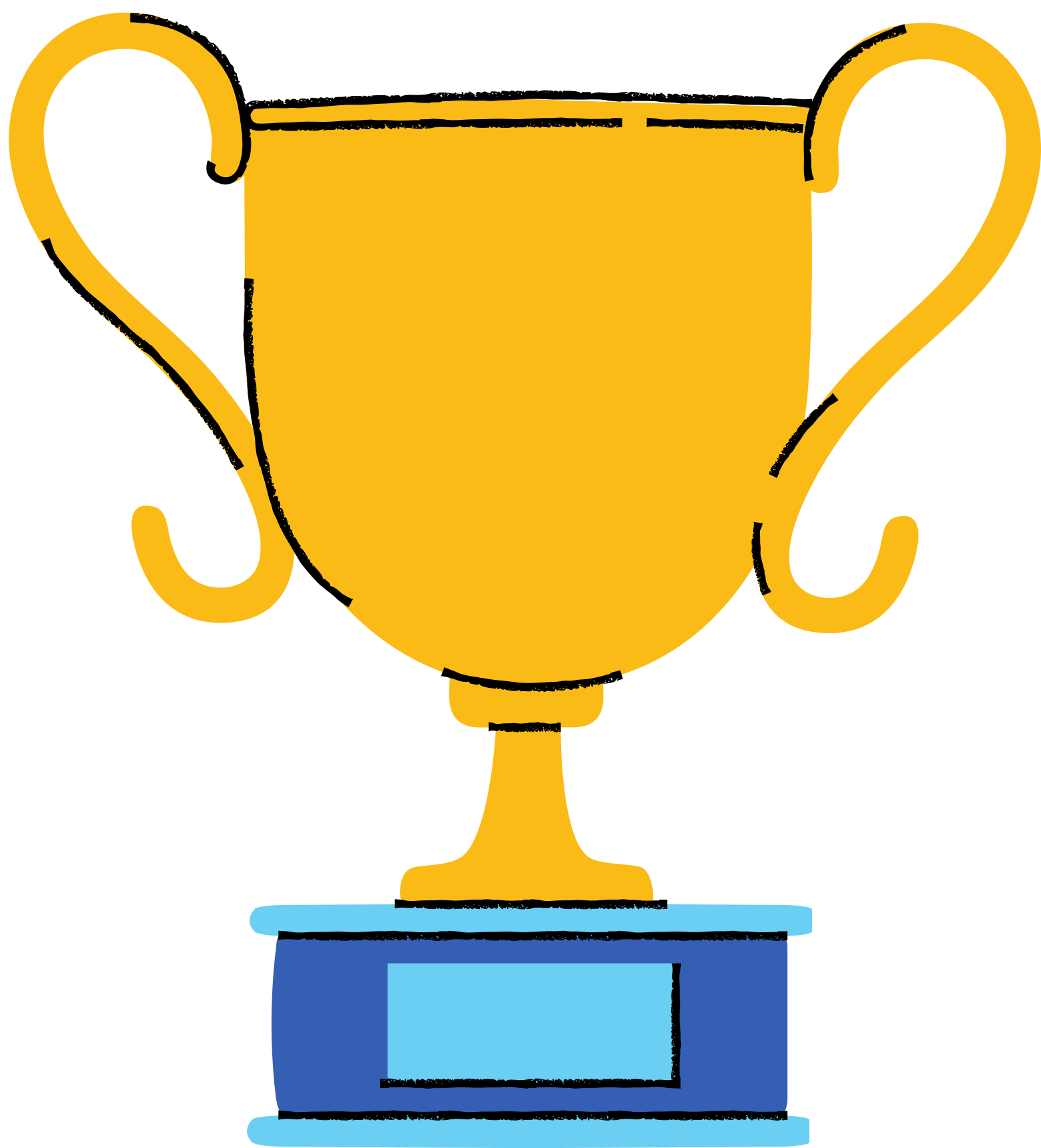 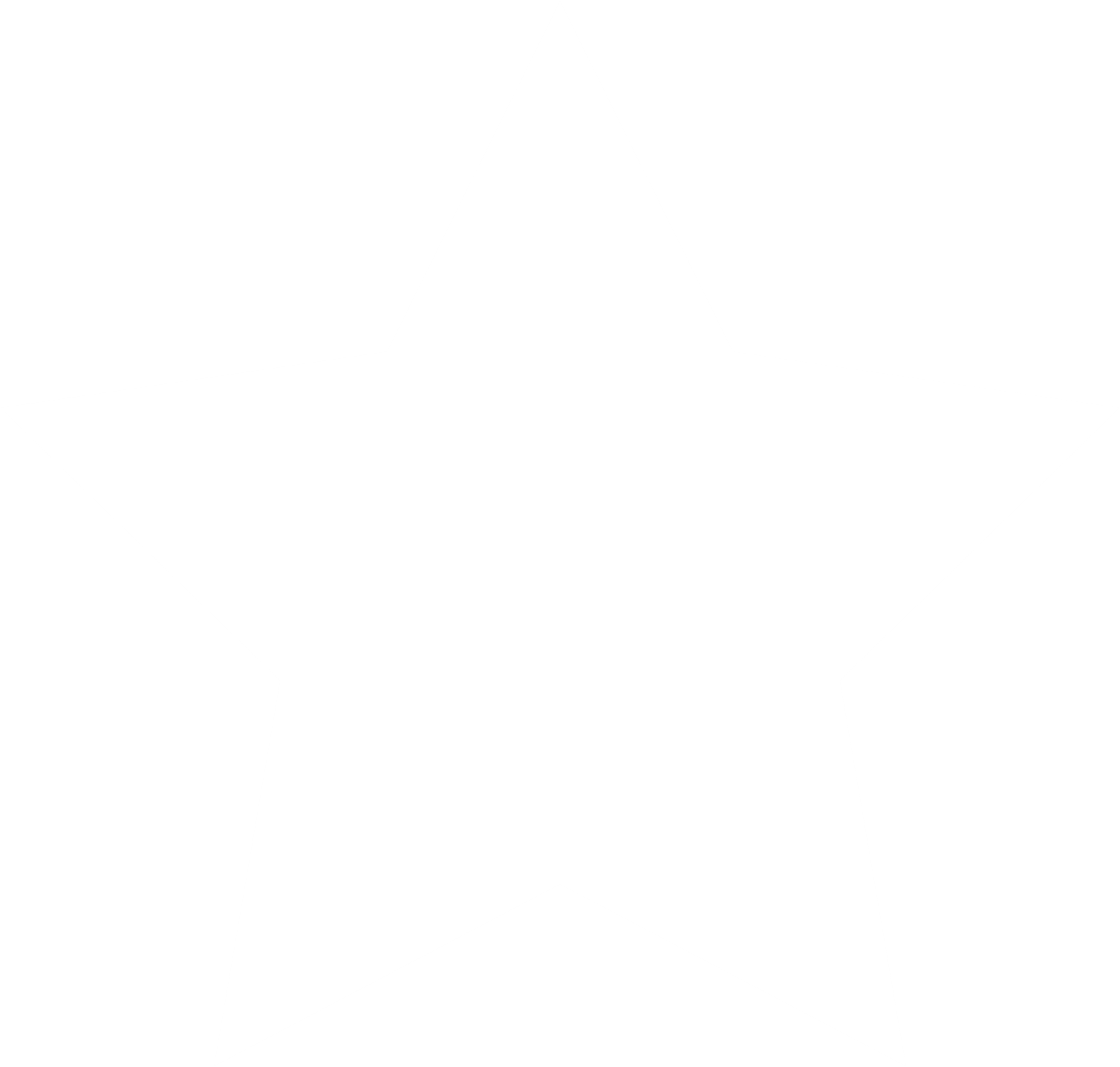 HẸN GẶP LẠI CÁC EM TRONG BUỔI HỌC SAU
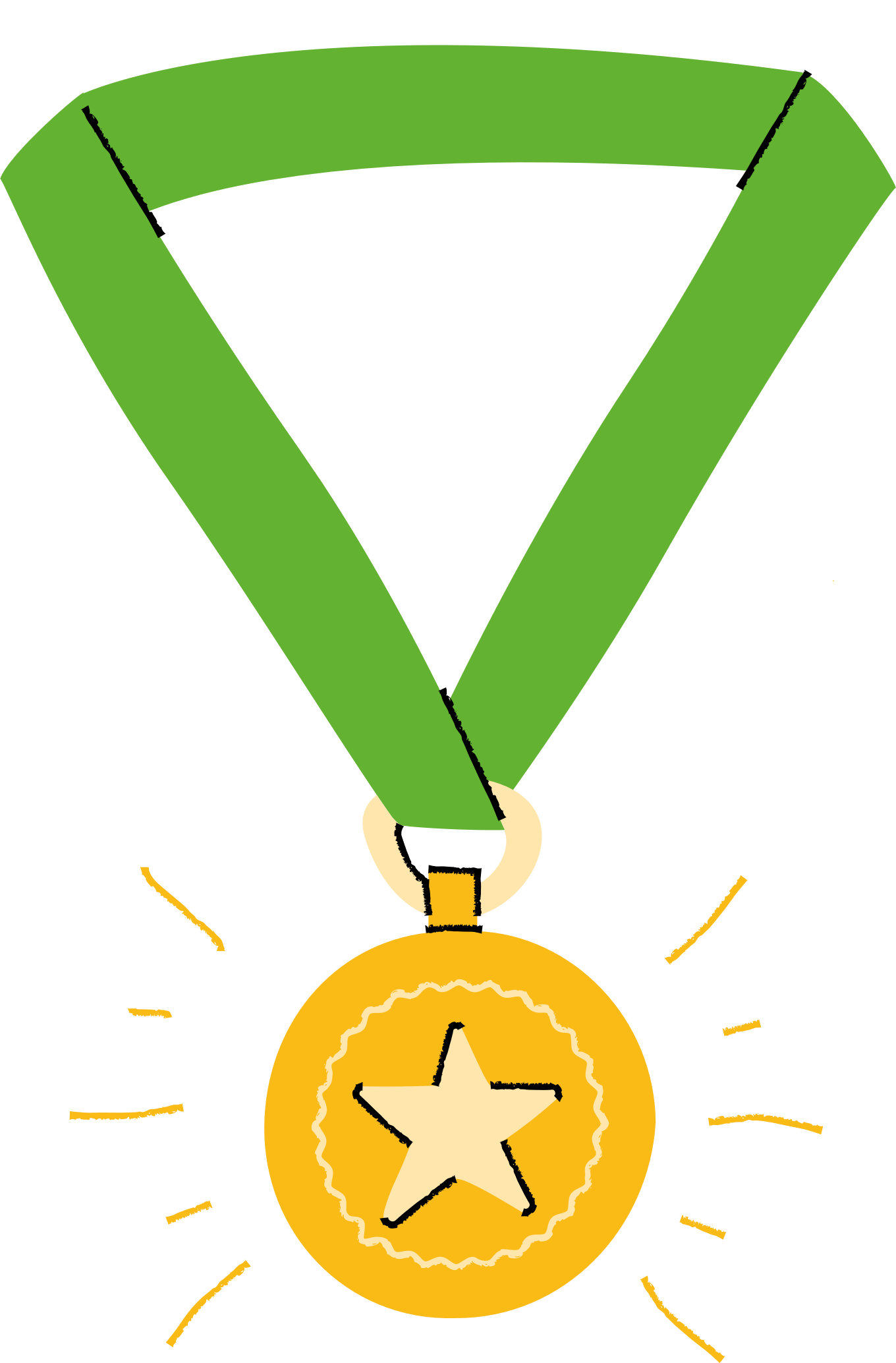 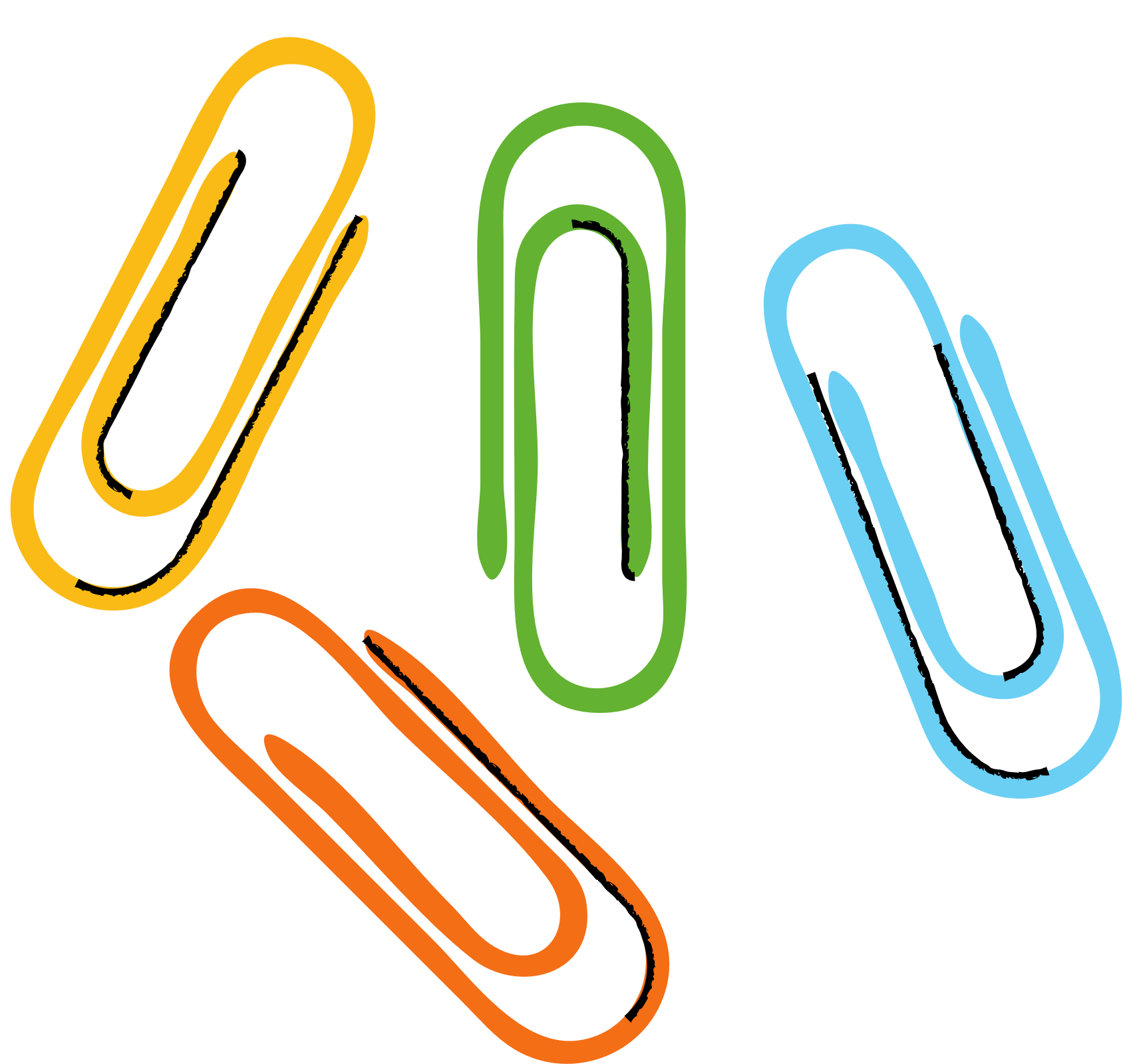 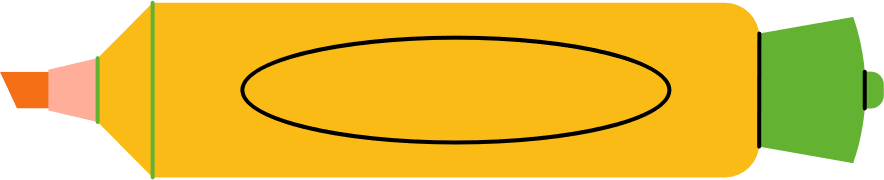 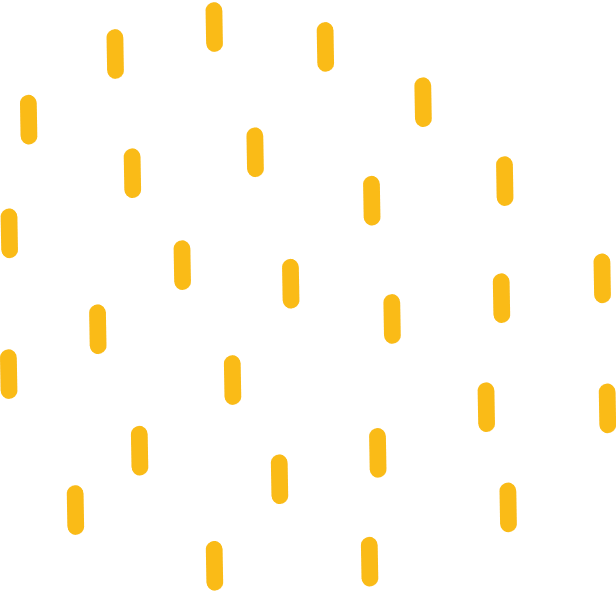 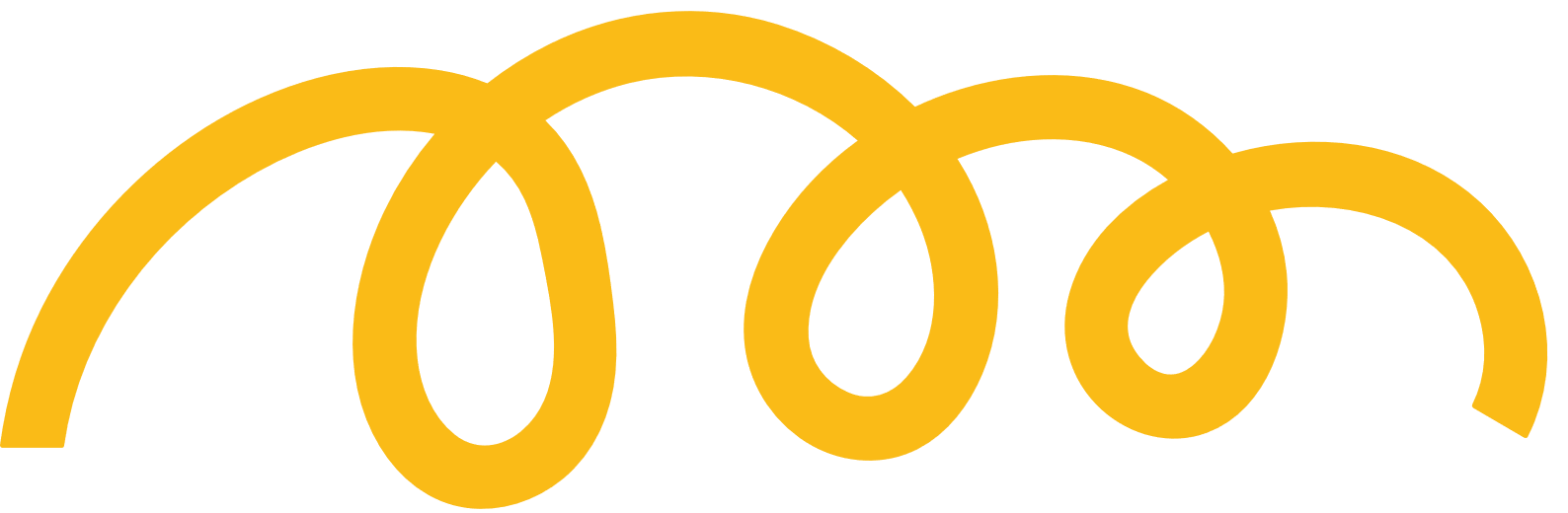 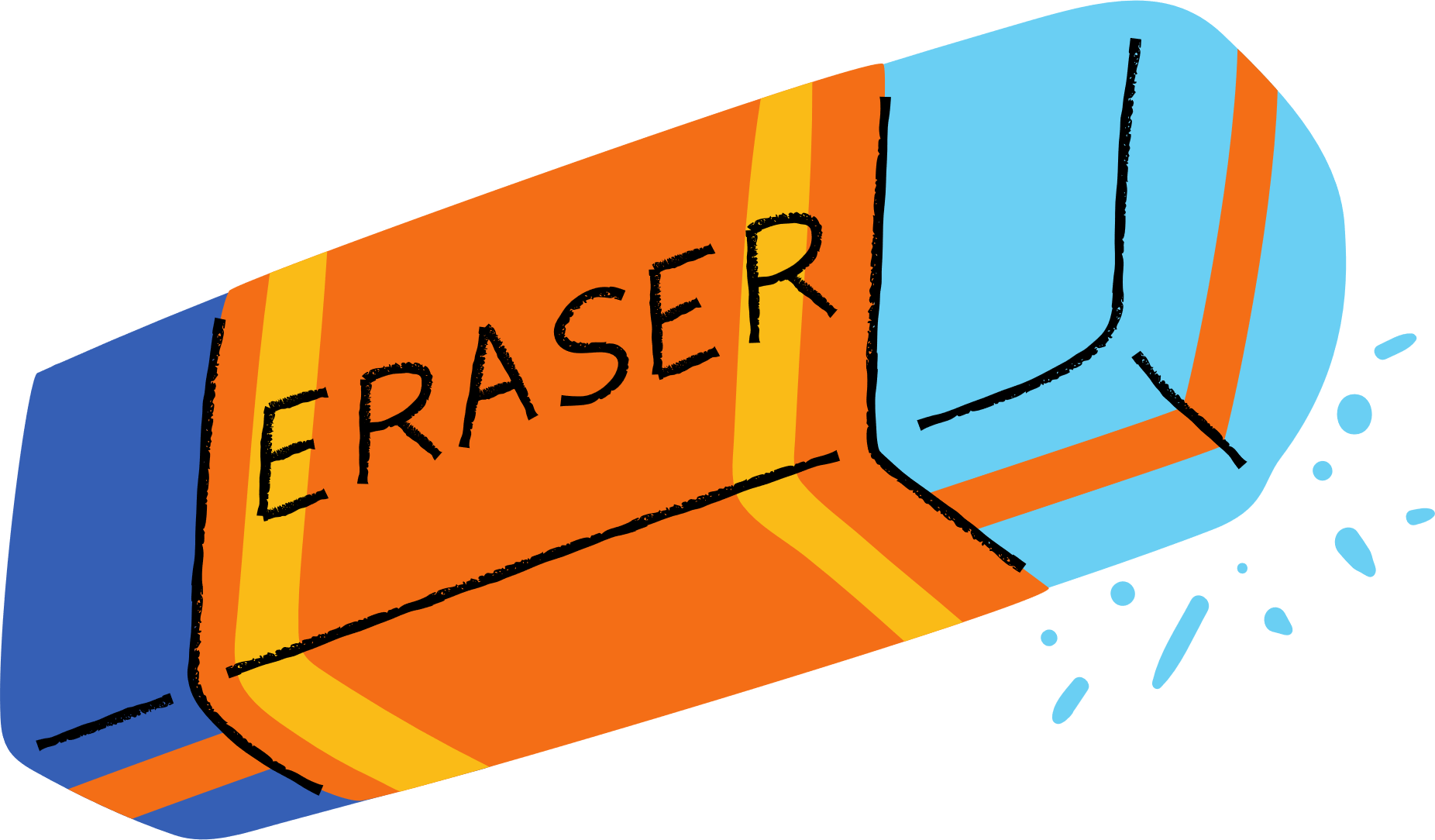